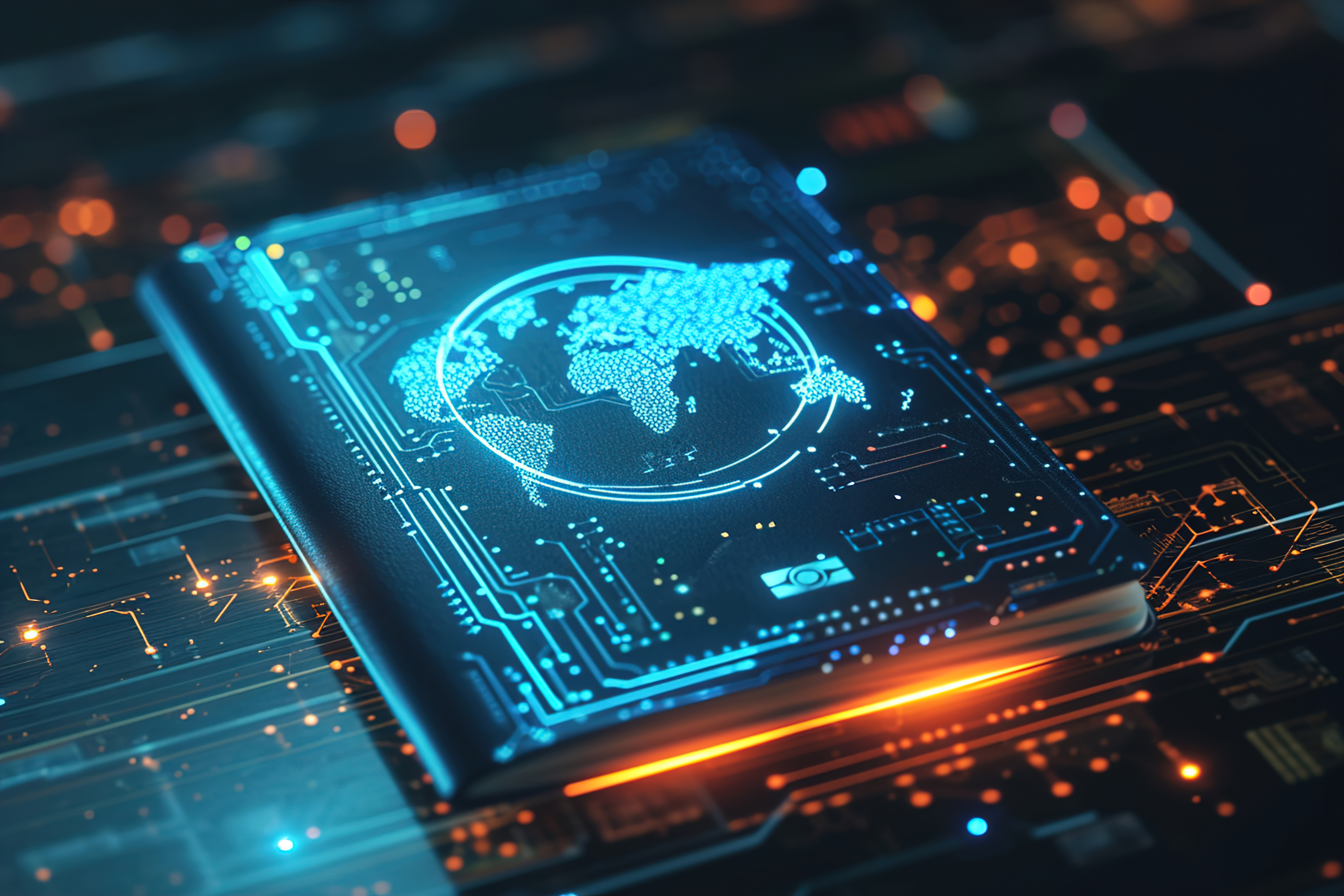 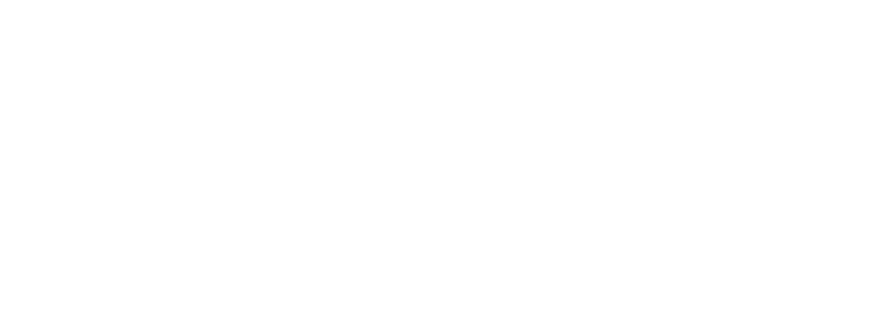 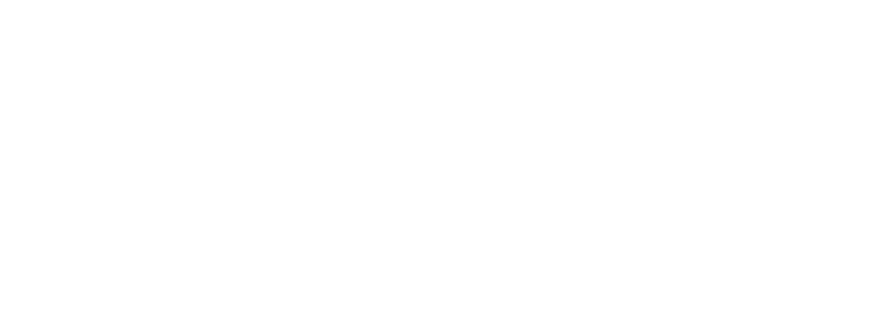 Digital Product Passport (DPP) Please!
An Introduction to DPPs as required by the Ecodesign Sustainable Product Regulation (ESPR)
Adrian von Mühlenen (GPT)
PO Digital Material & Product Passport
[Speaker Notes: Adobe Stock Image 767626837 licensed]
Don’t let yourself be Swept Away by the Regulatory Tsunami
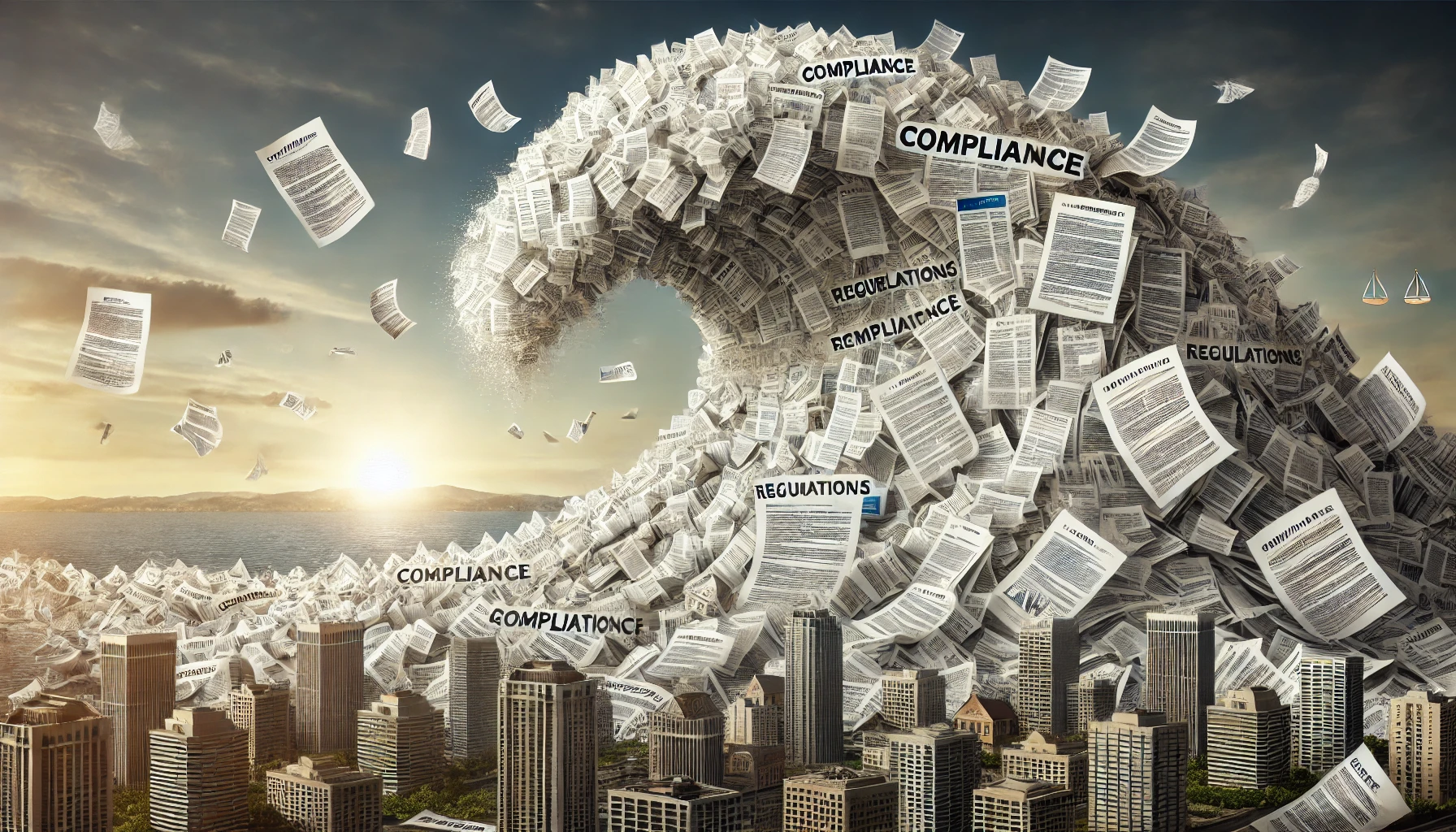 PPWD
Recycled Content?
Reusable?Compostable?
SUP
CSRD
EPR
CSDDD
2
16.02.25
[Speaker Notes: These days, one can expect an additional regulator requirement or sustainability reporting request almost every week. Some say we are in the age of the regulatory tsunami, which is reducing the competitiveness of EU-based companies. Unfortunately, staffing up does not help as it generates more costs, and there are few technical solutions that help automate processes. Since Regulatory Compliance is the right to sell, you'd better don't mess around with AI tools either. 


Image source: ChatGPT Pro prompt “Generate an image that represents the continuously growing regulatory requirements as a tsunami.”
PPWD – packaging and packaging waste directive Regulation (EU) 2025/40 https://eur-lex.europa.eu/legal-content/EN/TXT/?uri=OJ:L_202500040
SUP – Single used Plastic regulated by Directive (EU) 2019/904 on the reduction of the impact of certain plastic products on the environment https://eur-lex.europa.eu/legal-content/EN/TXT/?uri=OJ:L_202500040
EPR – Extended Producer Responsibility 
CSRD – the Corporate Sustainability Reporting Directive
CSDDD – Directive on Corporate Sustainability Due Diligence]
Green Deal – EU’s Man on the Moon Moment
3
16.02.25
|  Source: https://youtu.be/F2Z7rio5sow?si=ZK8jhl6a6SvvM-Rx
Green Deal - EU’s Man on the Moon Moment
Transforming the EU‘s economy for a sustainable future
A zero-pollution ambition for a toxic-free environment
Increasing the EU’s Climate Ambition for 2030 and 2050
Preserving and restoring ecosystems & biodiversity
Supplying clean, affordable and secure energy
The European Green Deal
Mobilizing industry for a clean and circular economy
From Farm-to-Fork: a fair, healthy & friendly food system
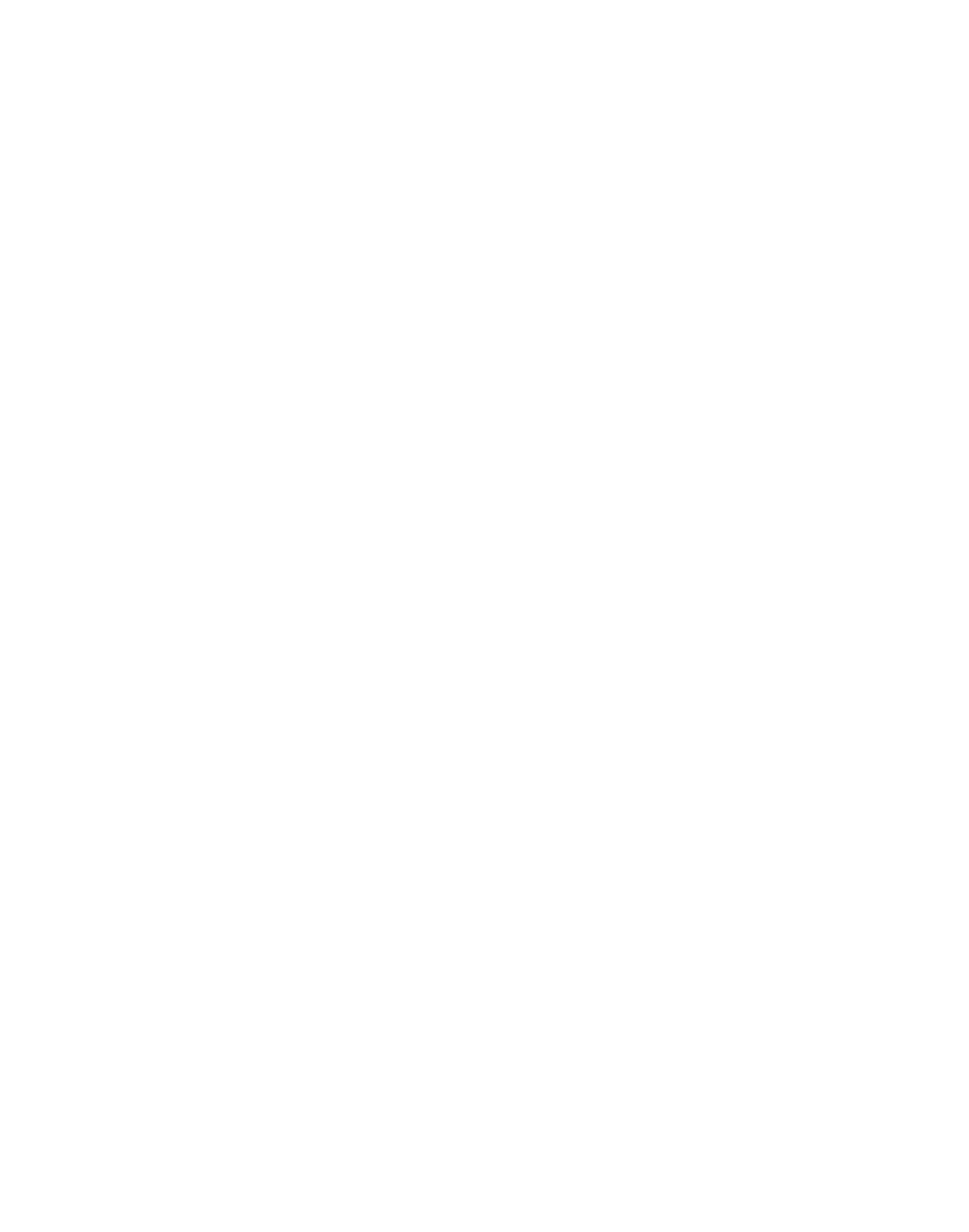 Building and renovating in an energy & resource efficient way
Accelerating the shift to sustainable and smart mobility
Financing the transition
Leave no one behind
A European climate pact
The EU as a global leader
4
16.02.25
|  Source: https://eur-lex.europa.eu/legal-content/EN/TXT/?uri=CELEX:52019DC0640
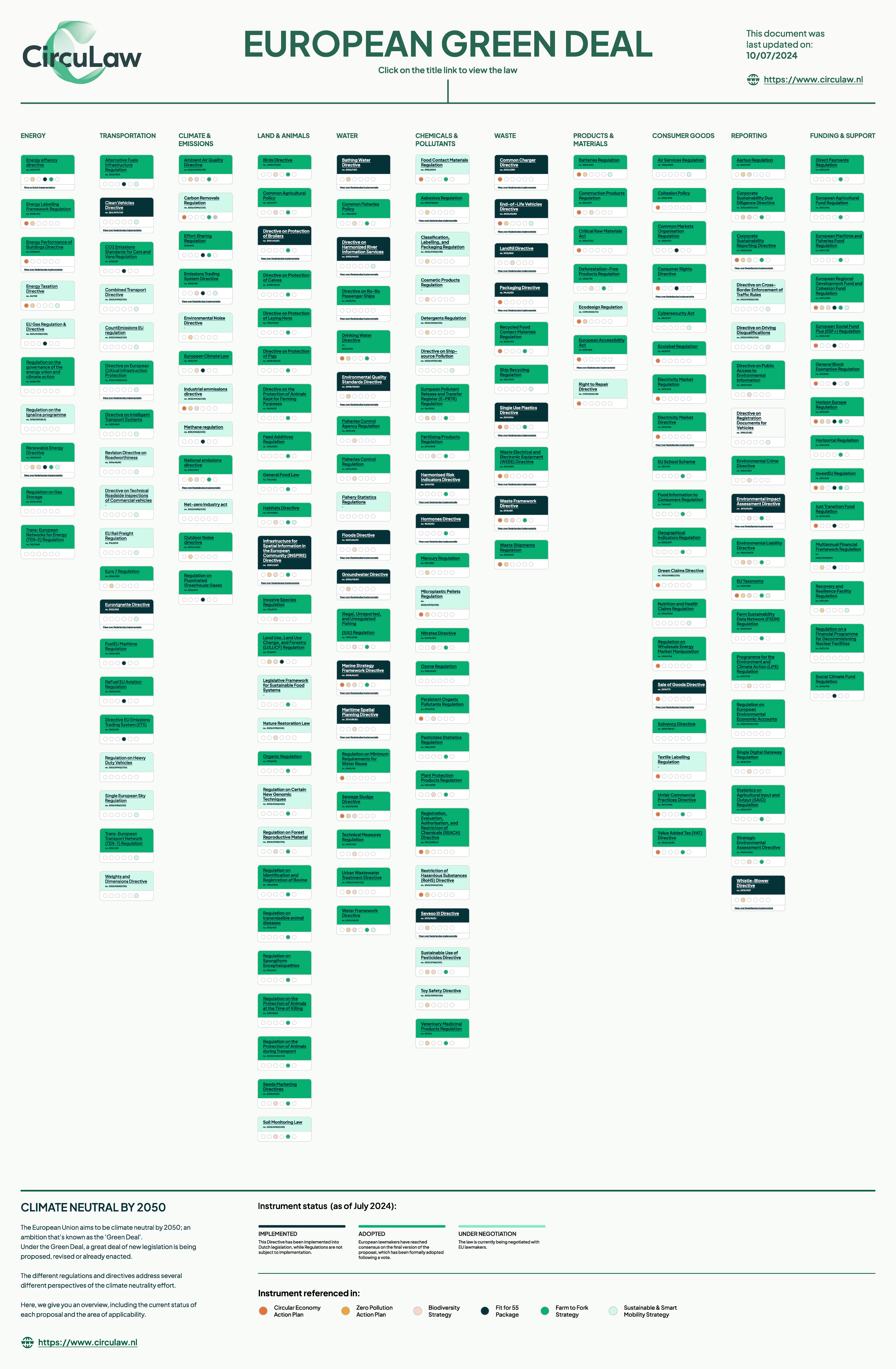 5
16.02.25
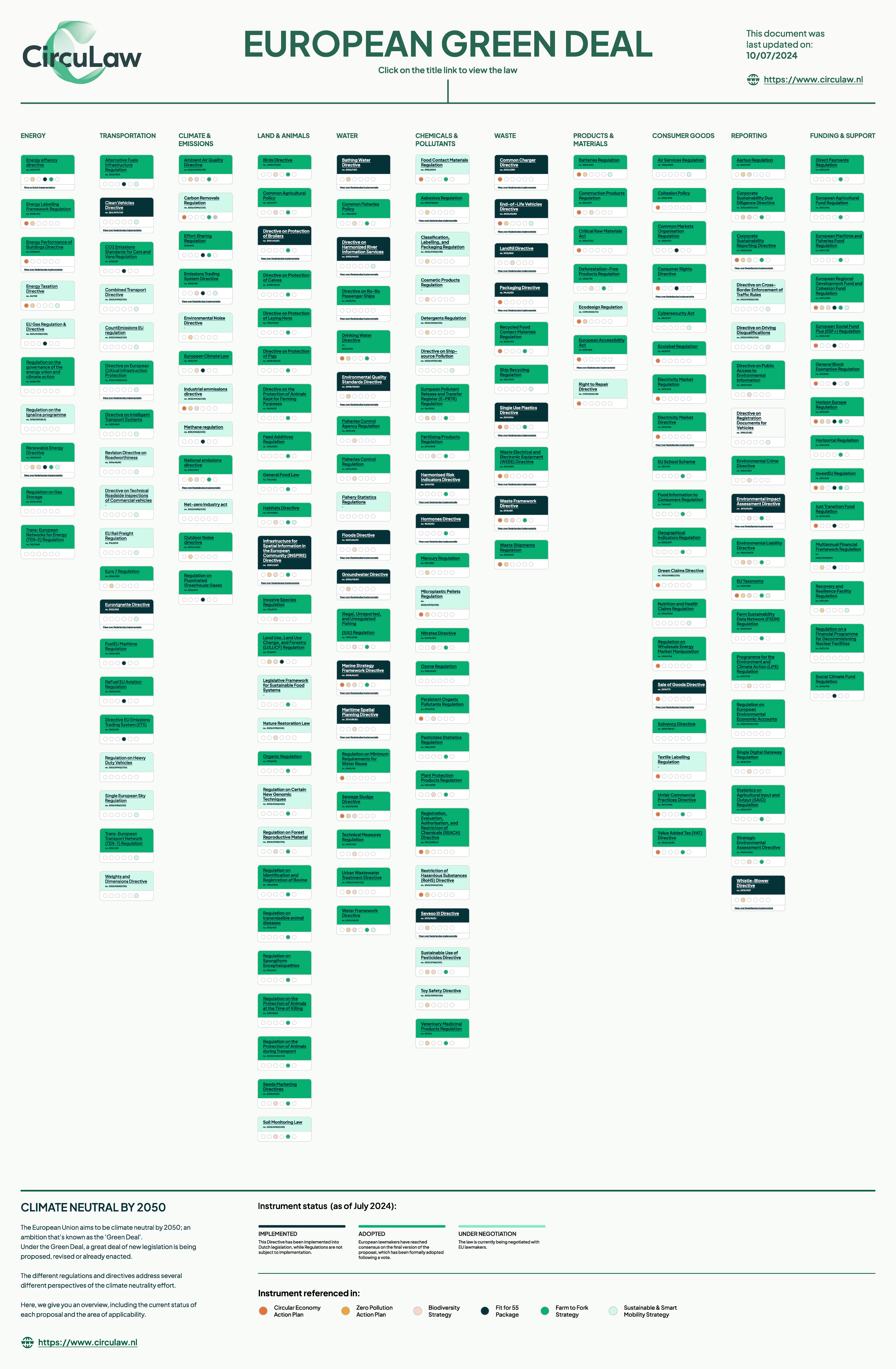 6
16.02.25
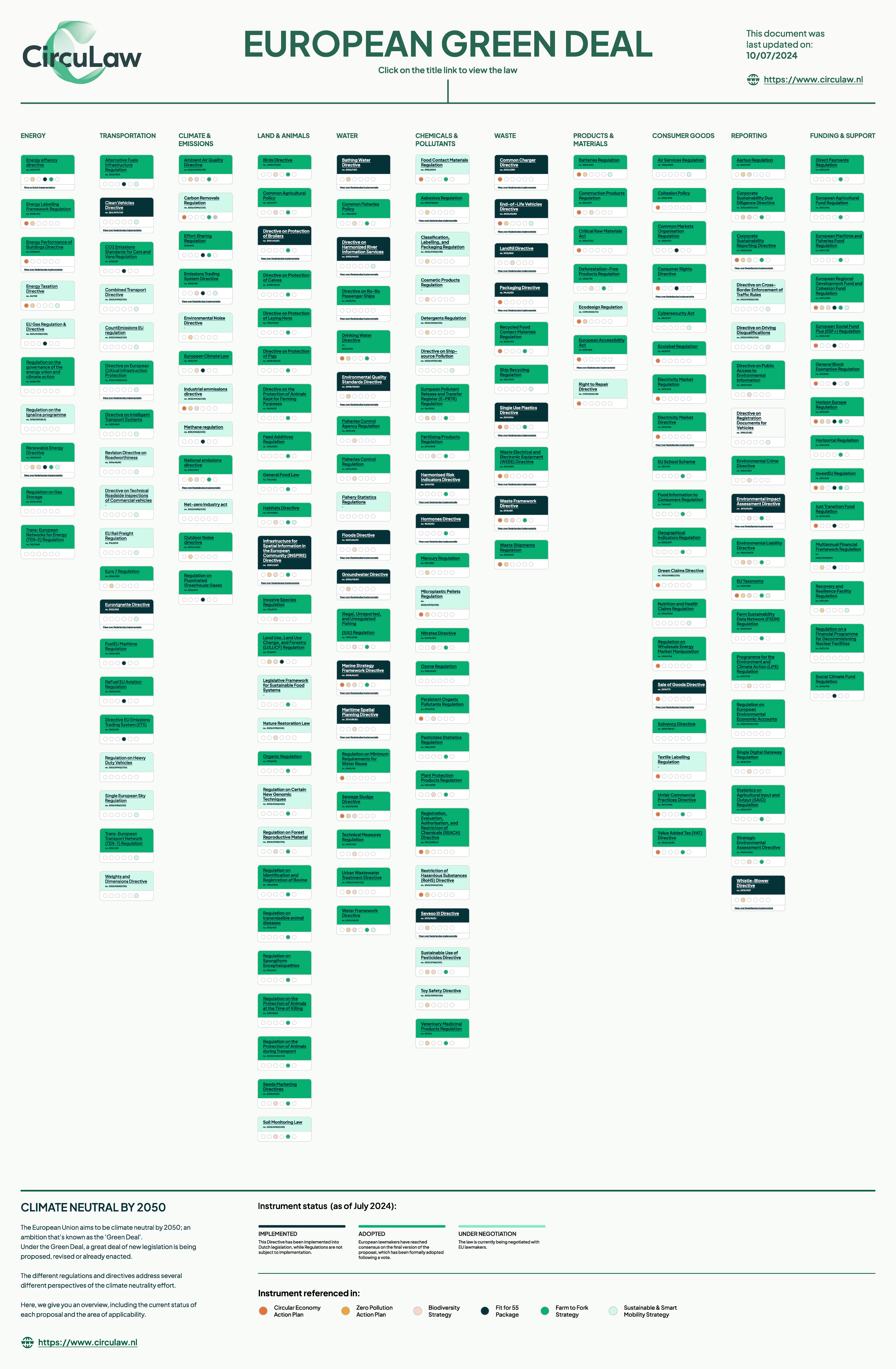 7
16.02.25
|  Sources: https://www.circulaw.nl/European_green_deal.pdf             https://www.europarl.europa.eu/legislative-train/theme-a-european-green-deal
EU Green Deal Initiatives Requiring DPPs (5 out of 168)
Ecodesign for Sustainable 
Product Regulation
2024/1781
Battery Regulation

2023/1542
Construction Product
Regulation
2022/0094(COD)
Detergents Regulation

2023/0124(COD)
Toy Safety Directive

2023/0290(COD)
Circular Economy Action Plan
Fit for 55 Package
Adopted
Farm to Fork Strategy
Under Negotiation
Zero Pollution Action Plan
Biodiversity Strategy
Sustainable & Smart Mobility Strategy
8
16.02.25
|  Sources: https://www.circulaw.nl/European_green_deal.pdf             https://www.europarl.europa.eu/legislative-train/theme-a-european-green-deal
Making Sustainable Products the Norm
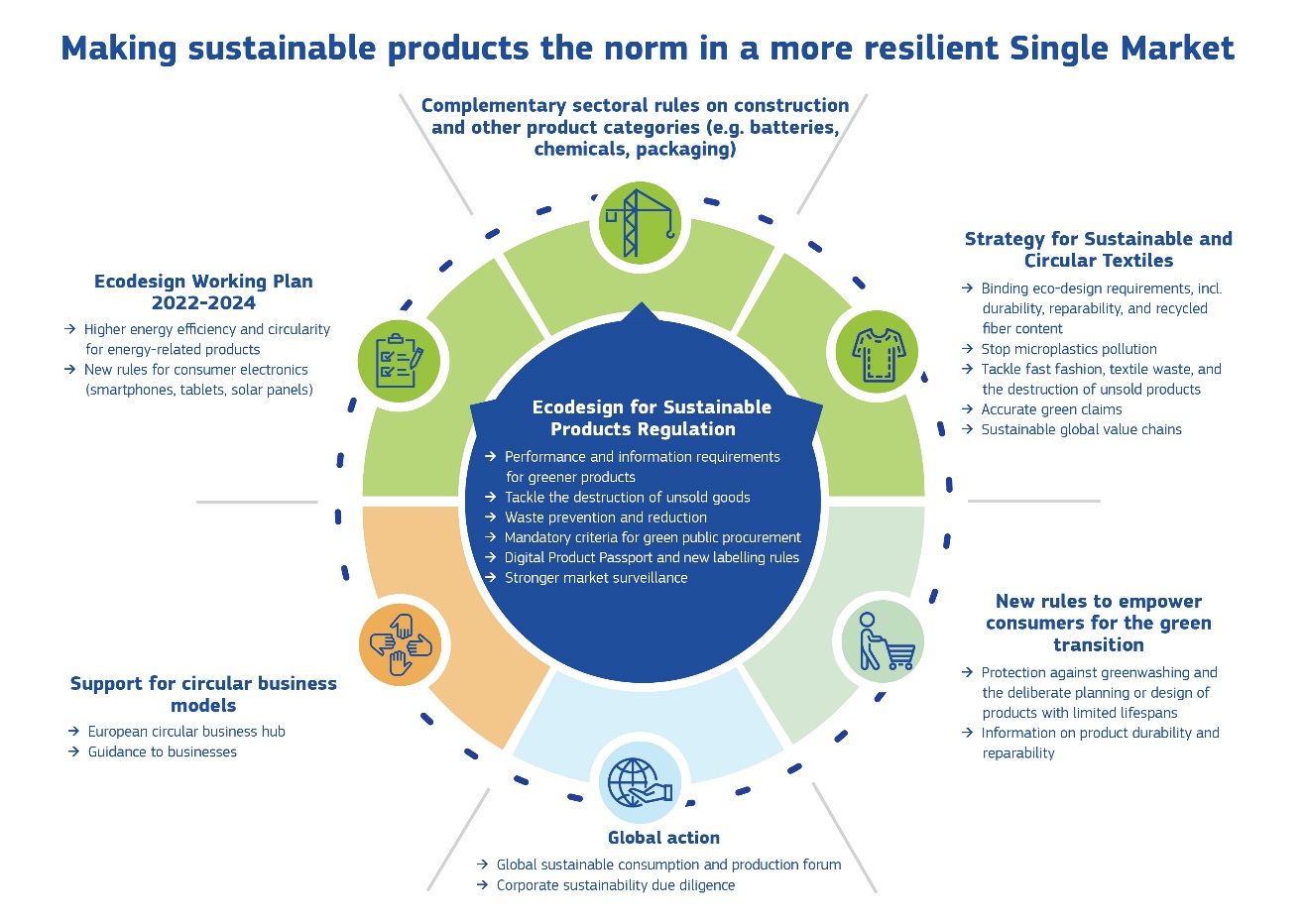 9
16.02.25
|  Source: https://eur-lex.europa.eu/legal-content/EN/TXT/?uri=CELEX%3A52022DC0140
Making Sustainable Products the Norm
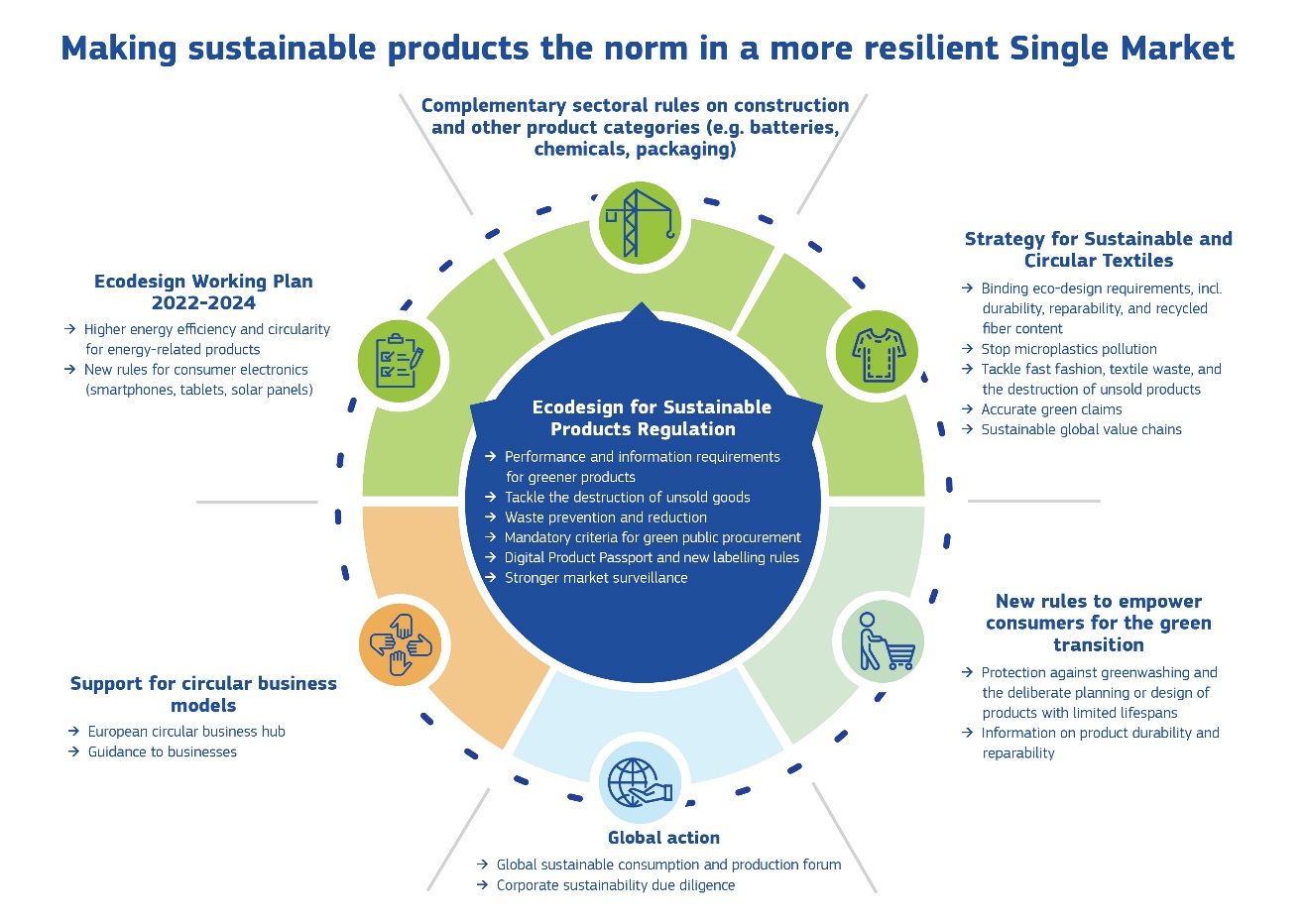 10
16.02.25
|  Source: https://eur-lex.europa.eu/legal-content/EN/TXT/?uri=CELEX%3A52022DC0140
Ecodesign for Sustainable Products Regulation (ESPR)
 Performance and information requirements for greener products
 Tackle the destruction of unsold goods
 Waste prevention and reduction
 Mandatory criteria for green public procurement
 Digital Product Passport and new labeling rules
 Stronger market surveillance
11
16.02.25
Critical Aspects of the Ecodesign for Sustainable Product Regulation
Durability, reliability, reusability, upgradability
Reparability: possibility of maintenance and refurbishment
Presence of substances of concern
Energy use or energy efficiency
Resource use or resource efficiency
Recycled content
Possibility of remanufacturing and recycling 
Possibility of recovery of materials
Environmental impacts, including carbon and environmental footprint
Expected generation of waste materials
12
16.02.25
|  Source: https://cirpassproject.eu/wp-content/uploads/2024/03/A2-EC-Michele-Galatola.pdf
Ecodesign Requirements (see ESPR §5)
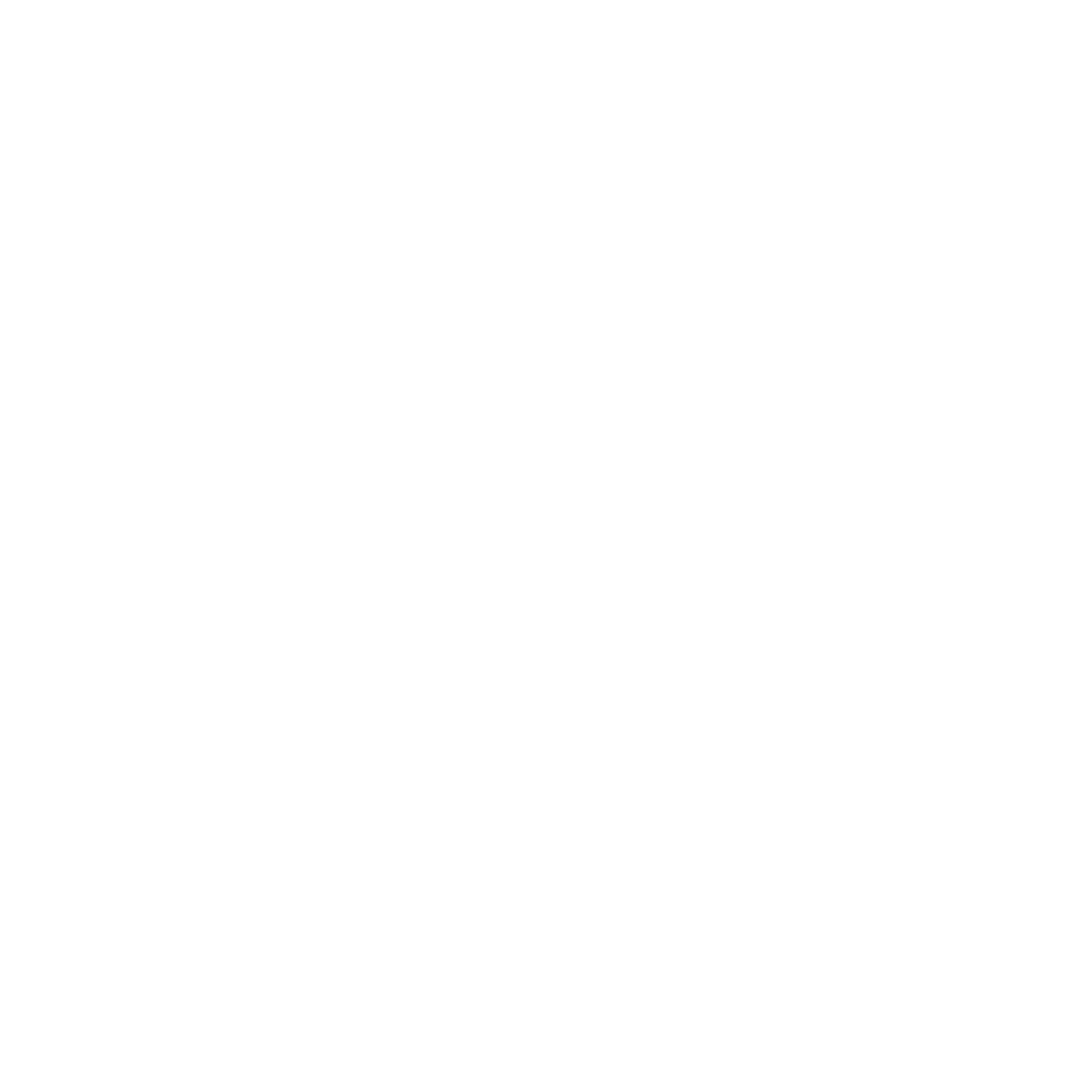 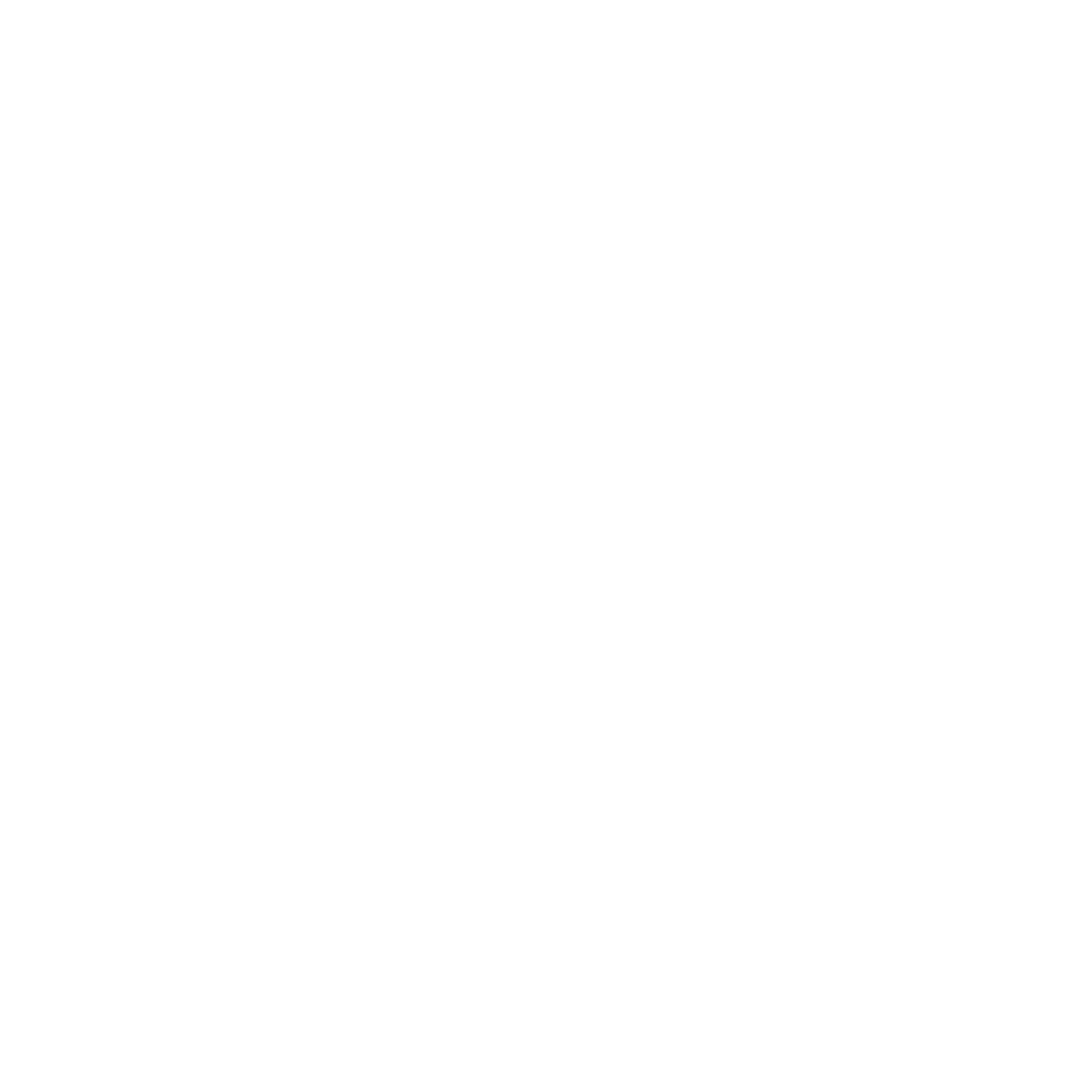 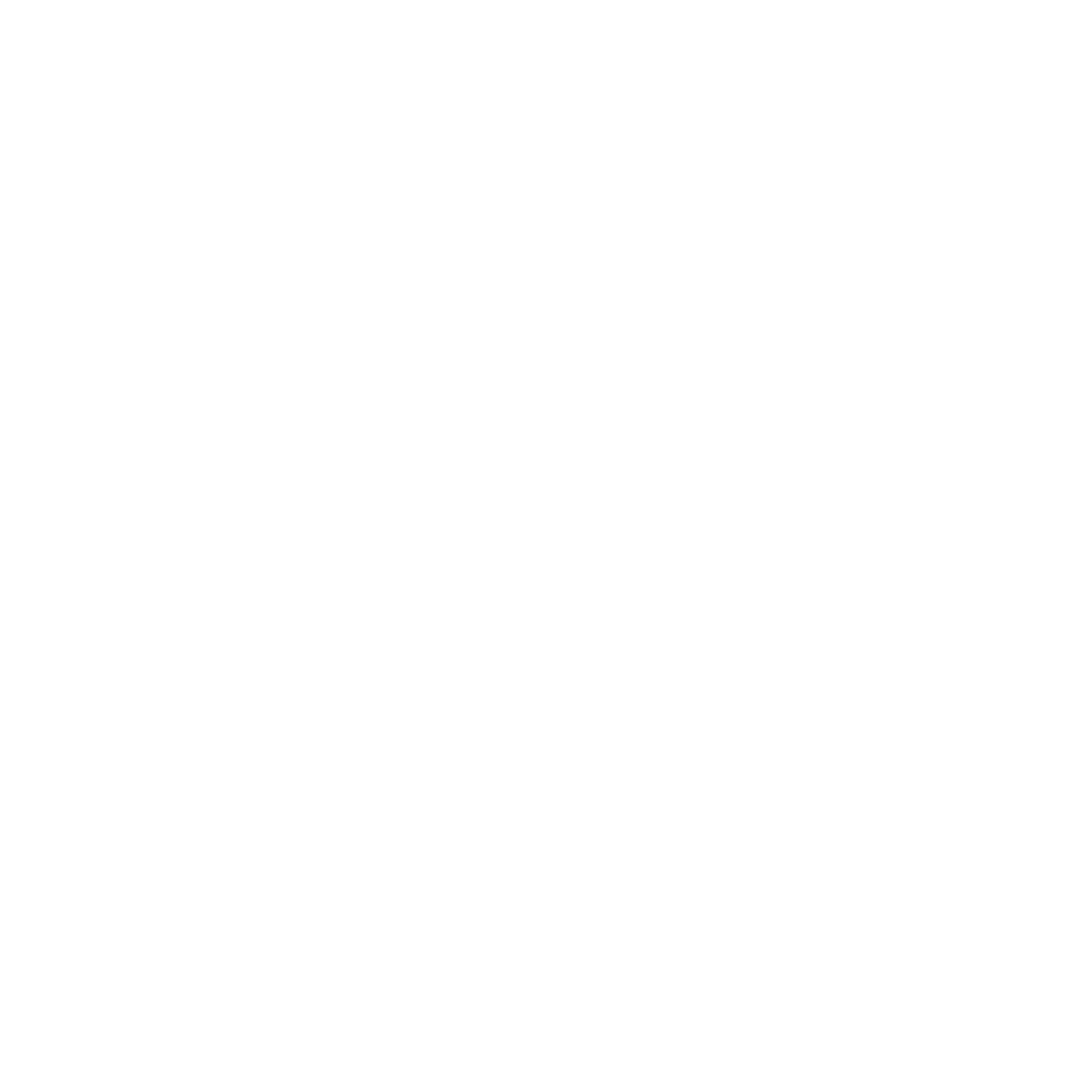 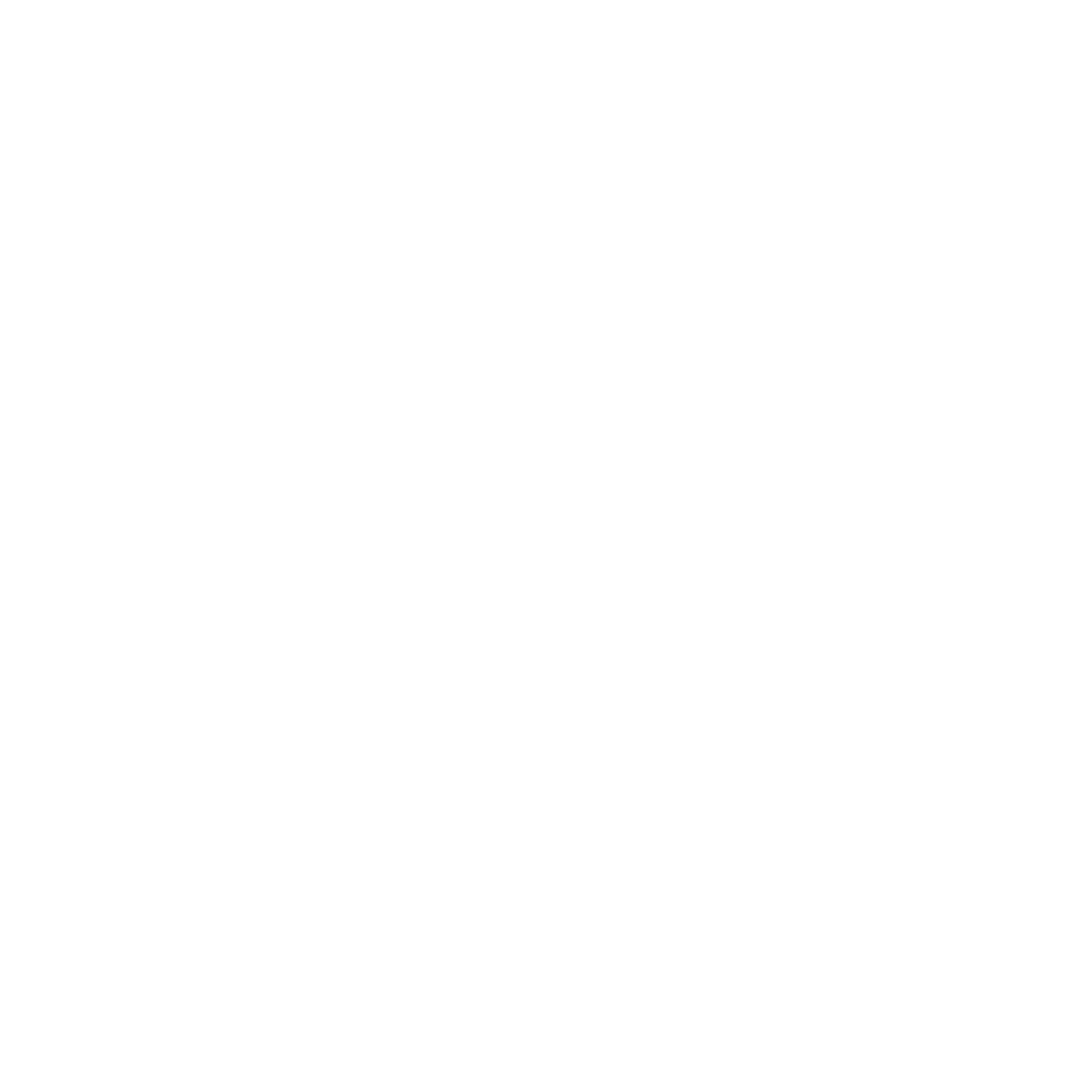 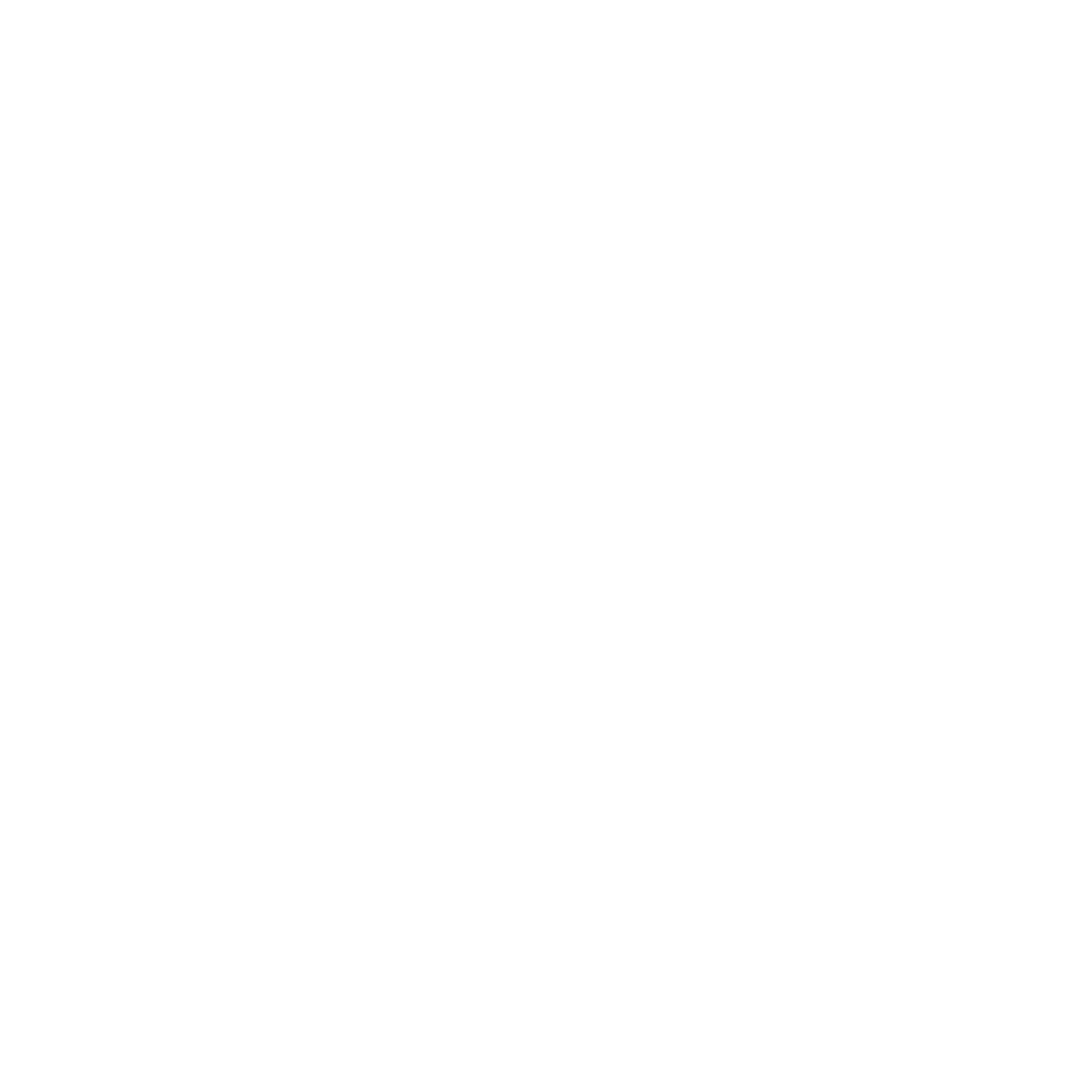 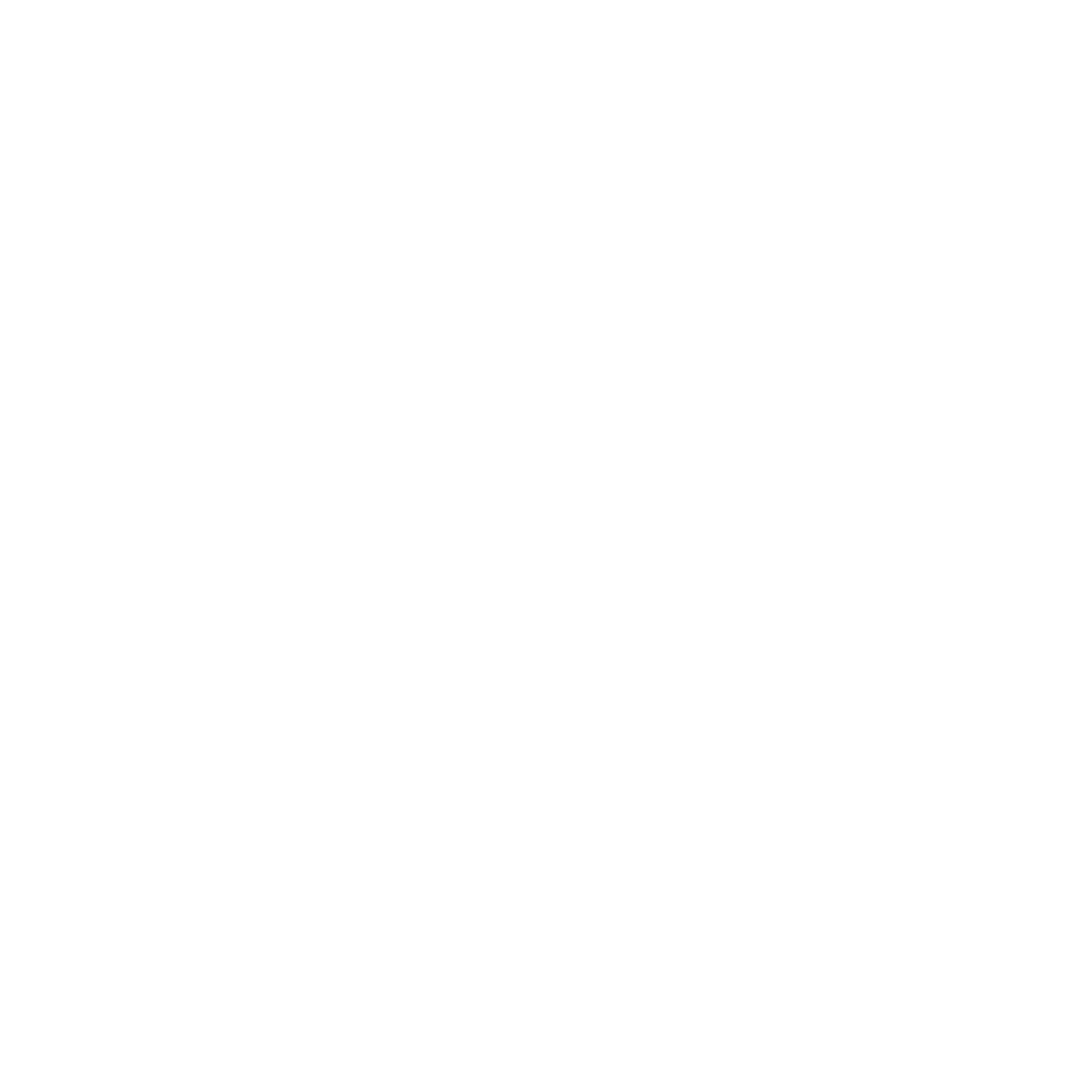 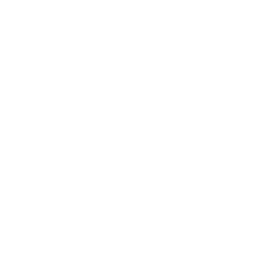 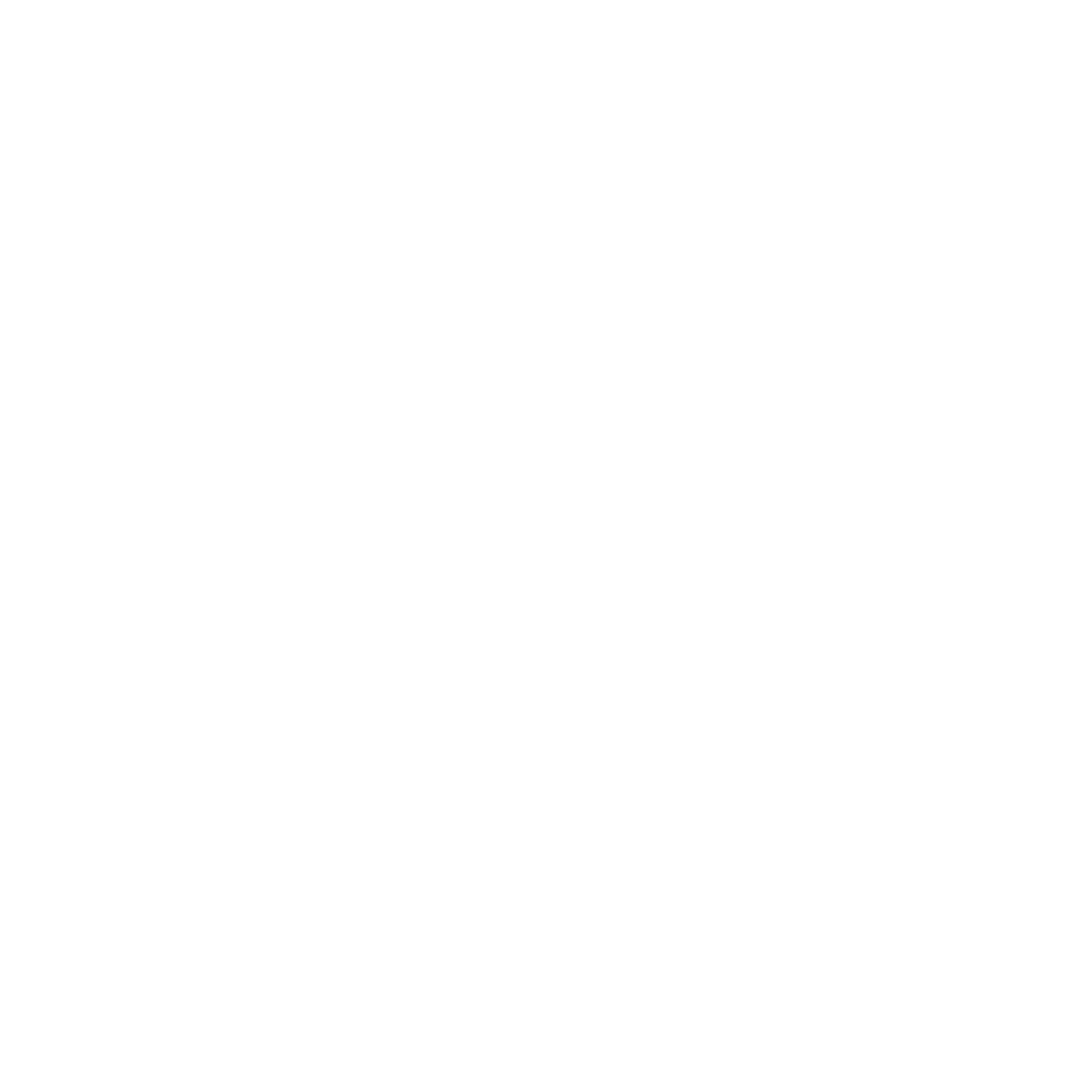 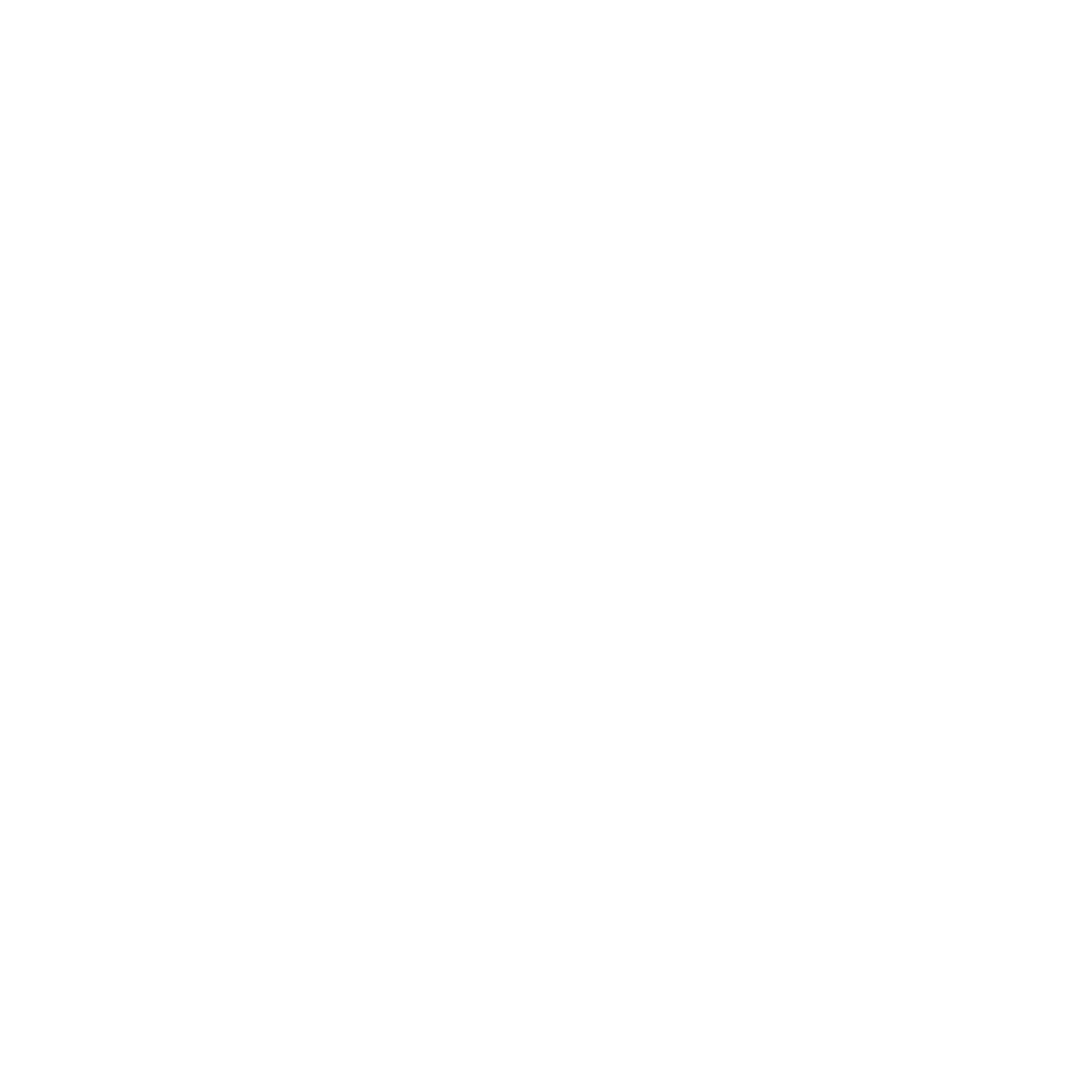 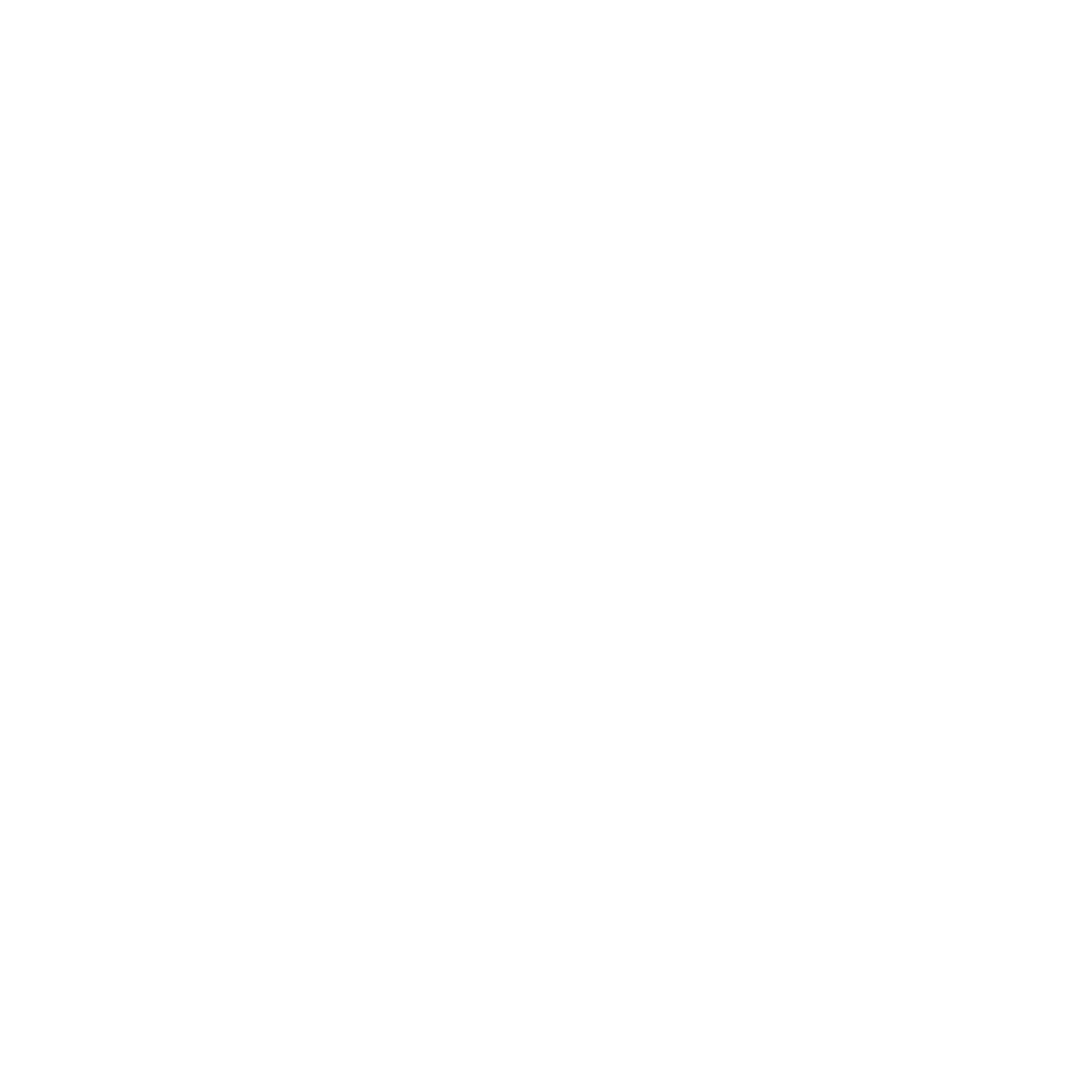 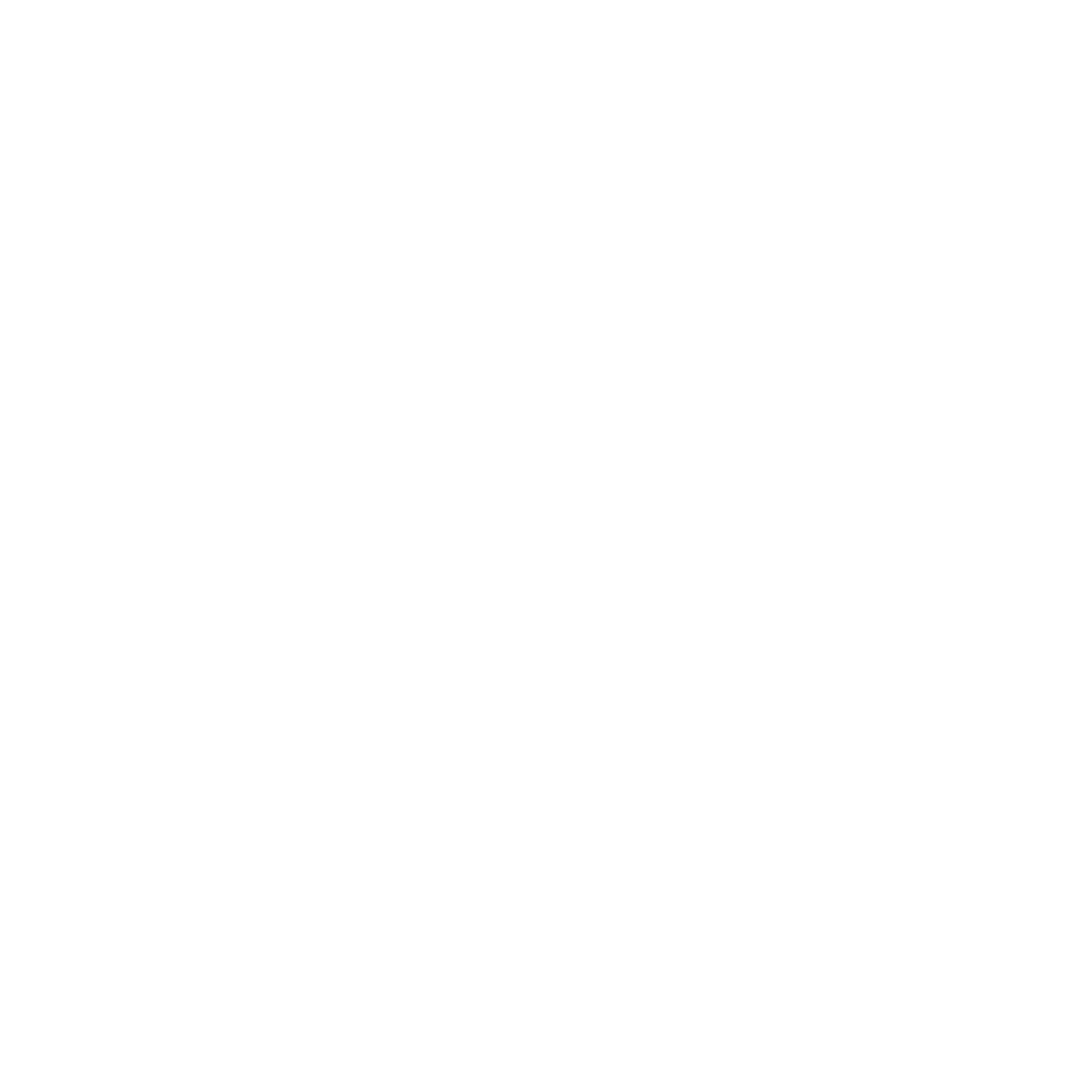 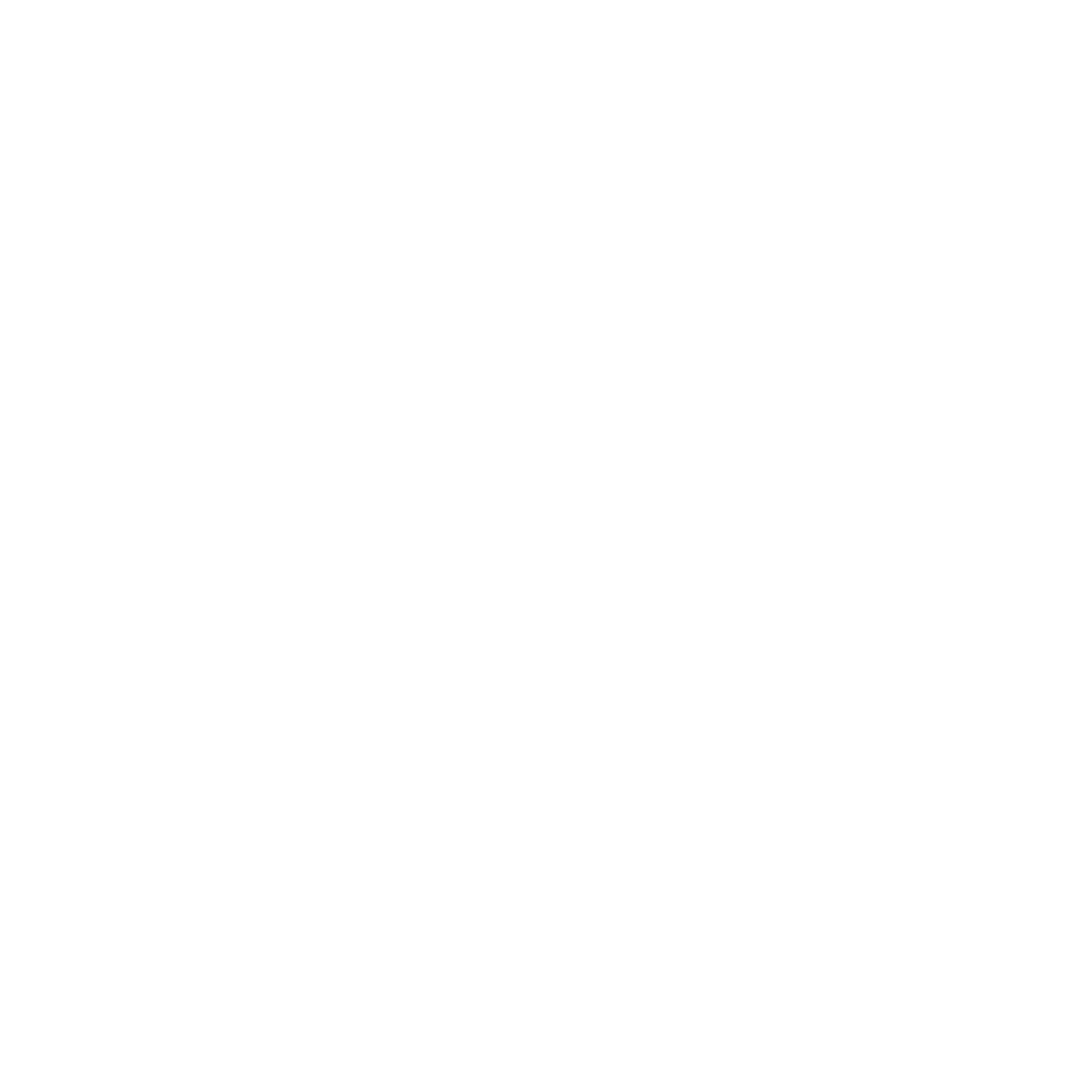 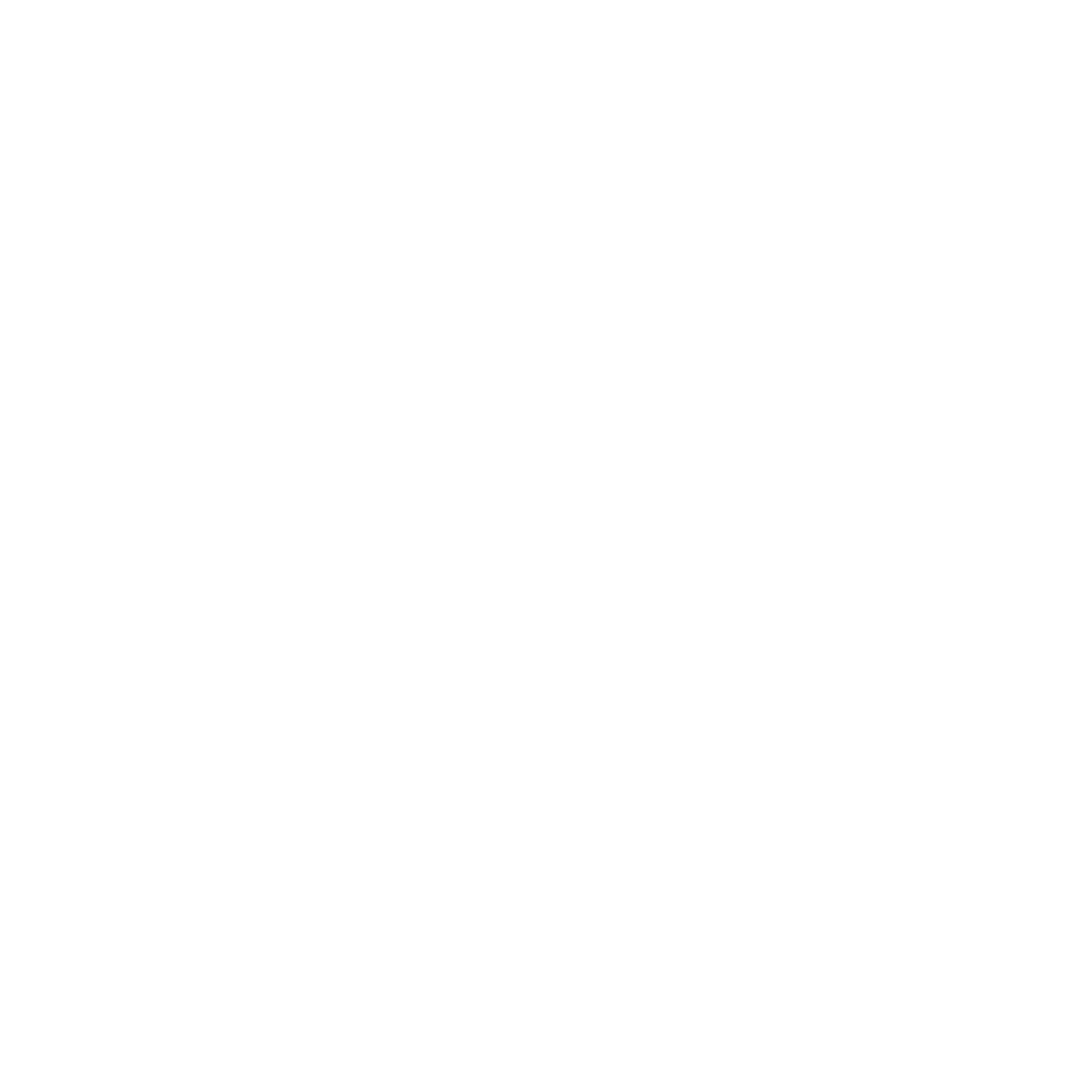 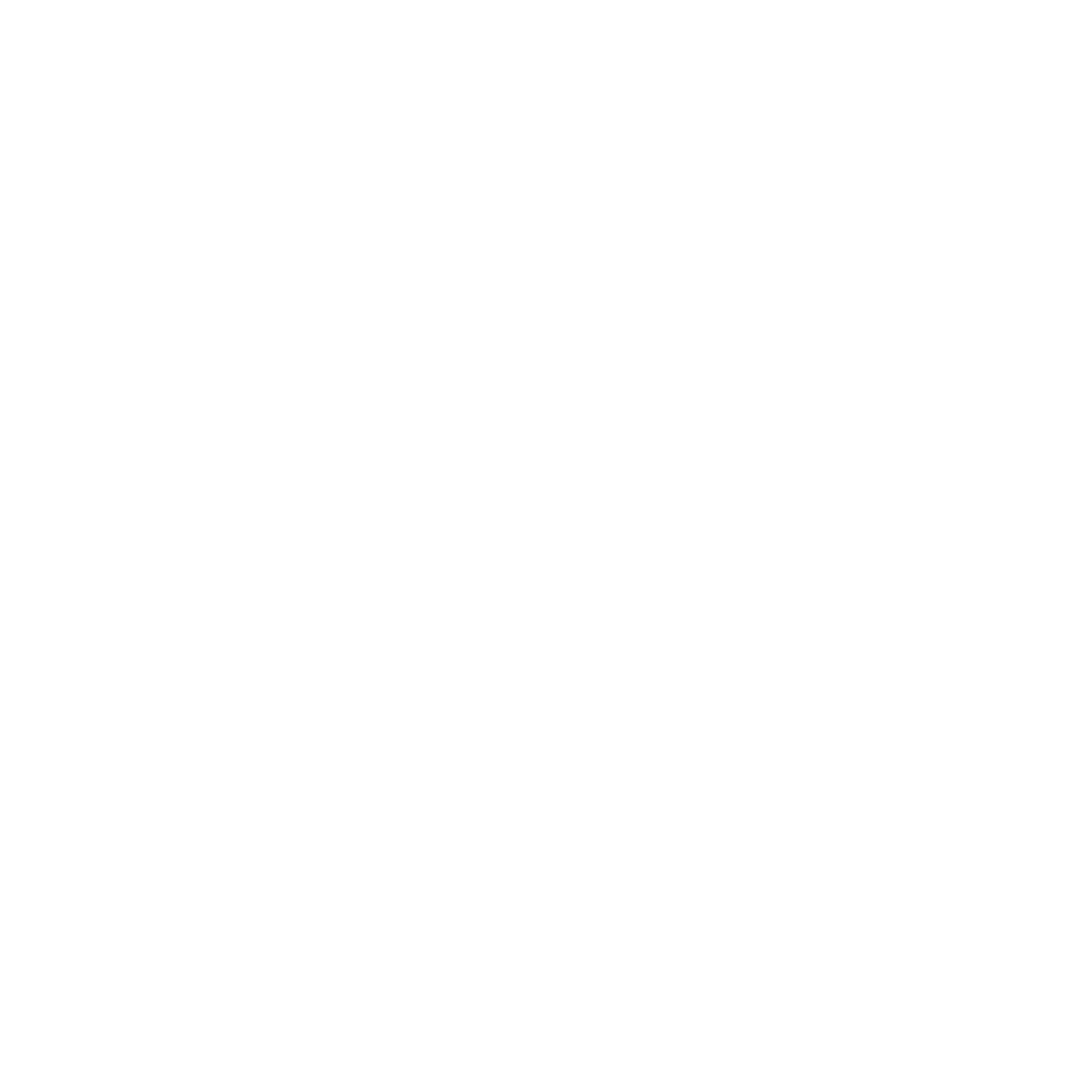 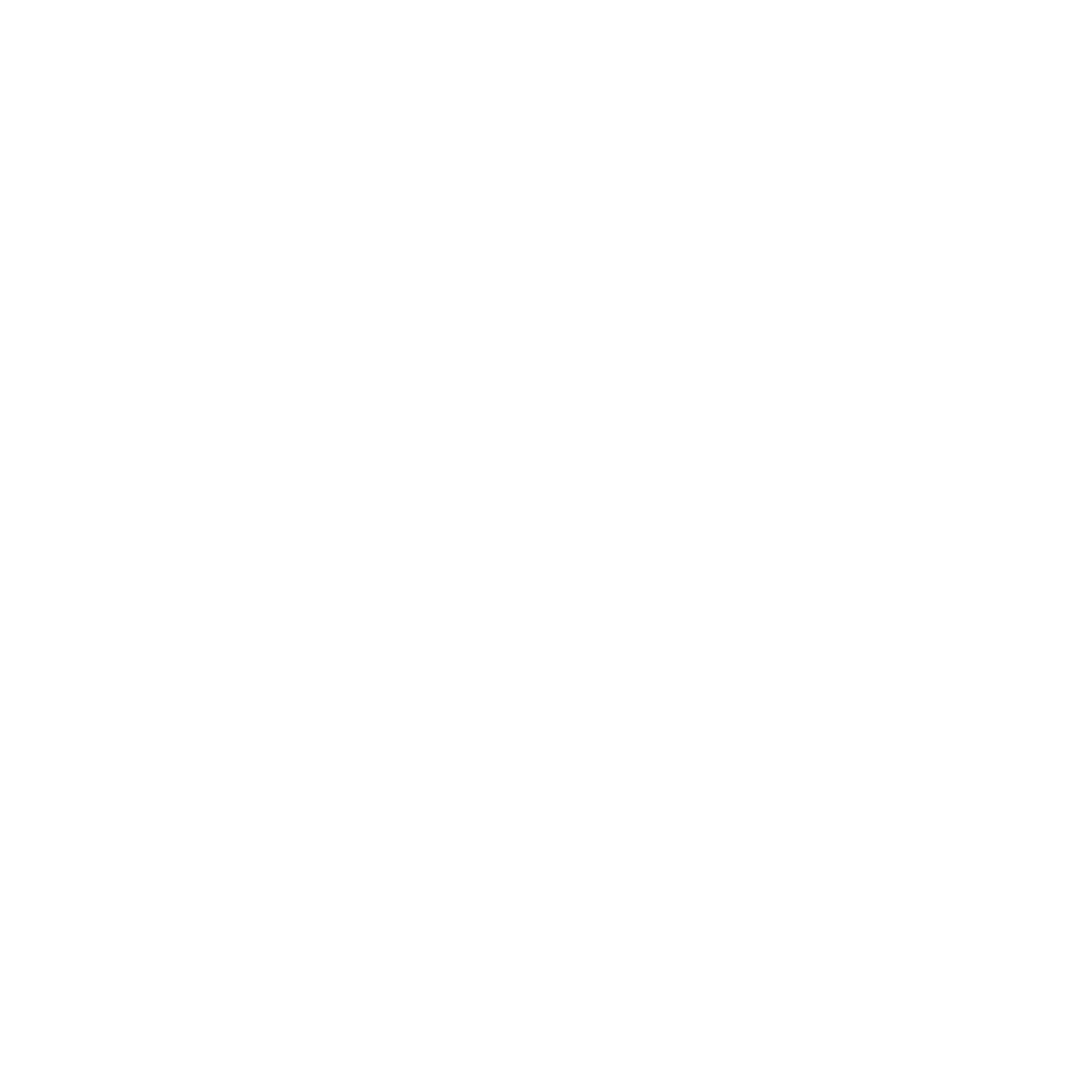 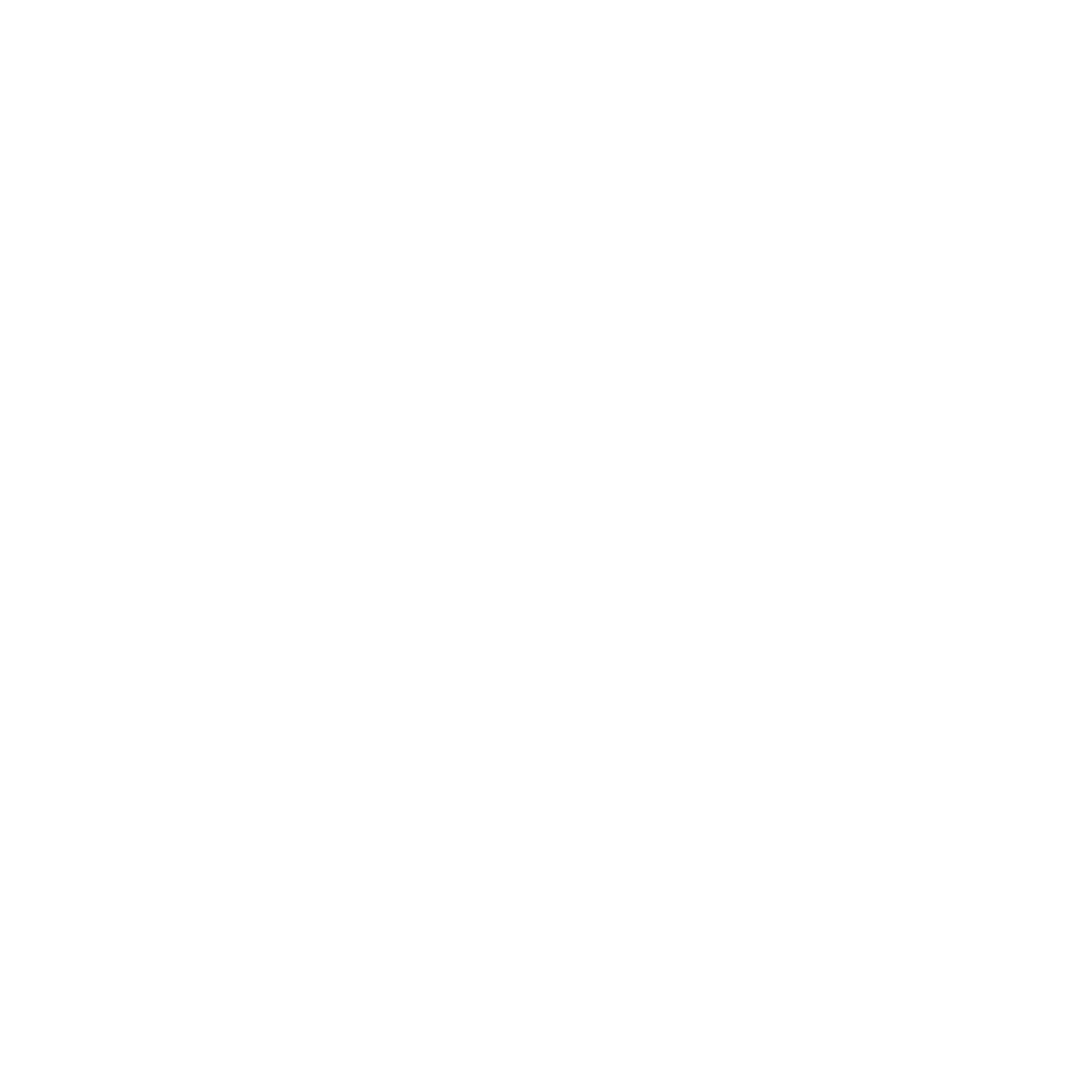 Possibility of Maintenance & Refurbishment
Expected Generation of Waste
Possibility of Recovery of Material
Presence of Substance of Concern
Resource Use & Efficiency
Environmental Impacts
Energy Use & Efficiency
Water Use & Efficiency
Possibility of Re-manufacturing
Upgradeability
Recyclability
Repairability
Reusability
Durability
Reliability
Recycled Content
Performance Requirements
Additional Requirements Information Requirements
13
16.02.25
|  Source: https://eur-lex.europa.eu/legal-content/EN/TXT/HTML/?uri=OJ:L_202401781#d1e2556-1-1
What is a Substance of Concern (SoC) (see ESPR §2.27 ff)
Regulation (EC) No 1907/2006, Article 59  REACH, Substances of very high concern (SVHCs) 
Annex VI to Regulation (EC) No 1272/2008  Classification and Labelling (CLP) Regulation



Regulation (EU) 2019/1021, Persistent Organic Pollutants (POPs) legislation
Negatively affects the reuse and recycling of materials in the product in which it is present.
carcinogenicity categories 1 and 2
germ cell mutagenicity categories 1 and 2
reproductive toxicity categories 1 and 2
endocrine disruption for human health categories 1 and 2
endocrine disruption for the environment categories 1 and 2
persistent, mobile and toxic or very persistent, very mobile properties
persistent, bioaccumulative and toxic or very persistent, very bioaccumulative properties
respiratory sensitisation category 1
skin sensitisation category 1
hazardous to the aquatic environment — categories chronic 1 to 4
hazardous to the ozone layer
specific target organ toxicity — repeated exposure categories 1 and 2
specific target organ toxicity — single exposure categories 1 and 2
14
16.02.25
|  Source: https://eur-lex.europa.eu/legal-content/EN/TXT/HTML/?uri=OJ:L_202401781#d1e1581-1-1
What Shall Not Be Covered by the Ecodesign for Sustainable Product Regulation (ESPR)?
Article 1, Paragraph 2
This (Ecodesign for sustainable Product) Regulation applies to any physical goods that are placed on the market or put into service, including components and intermediate products. However, it does not apply to:
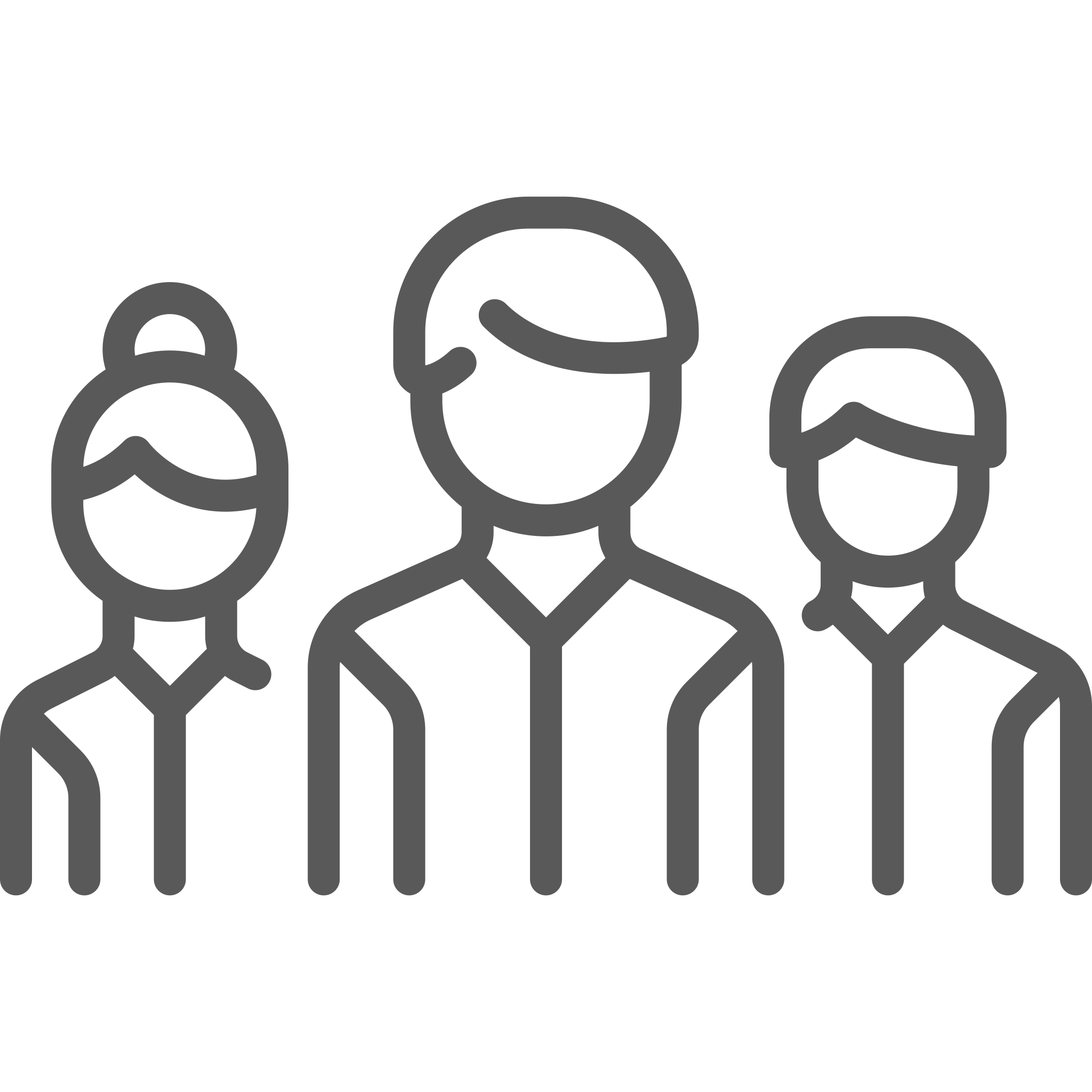 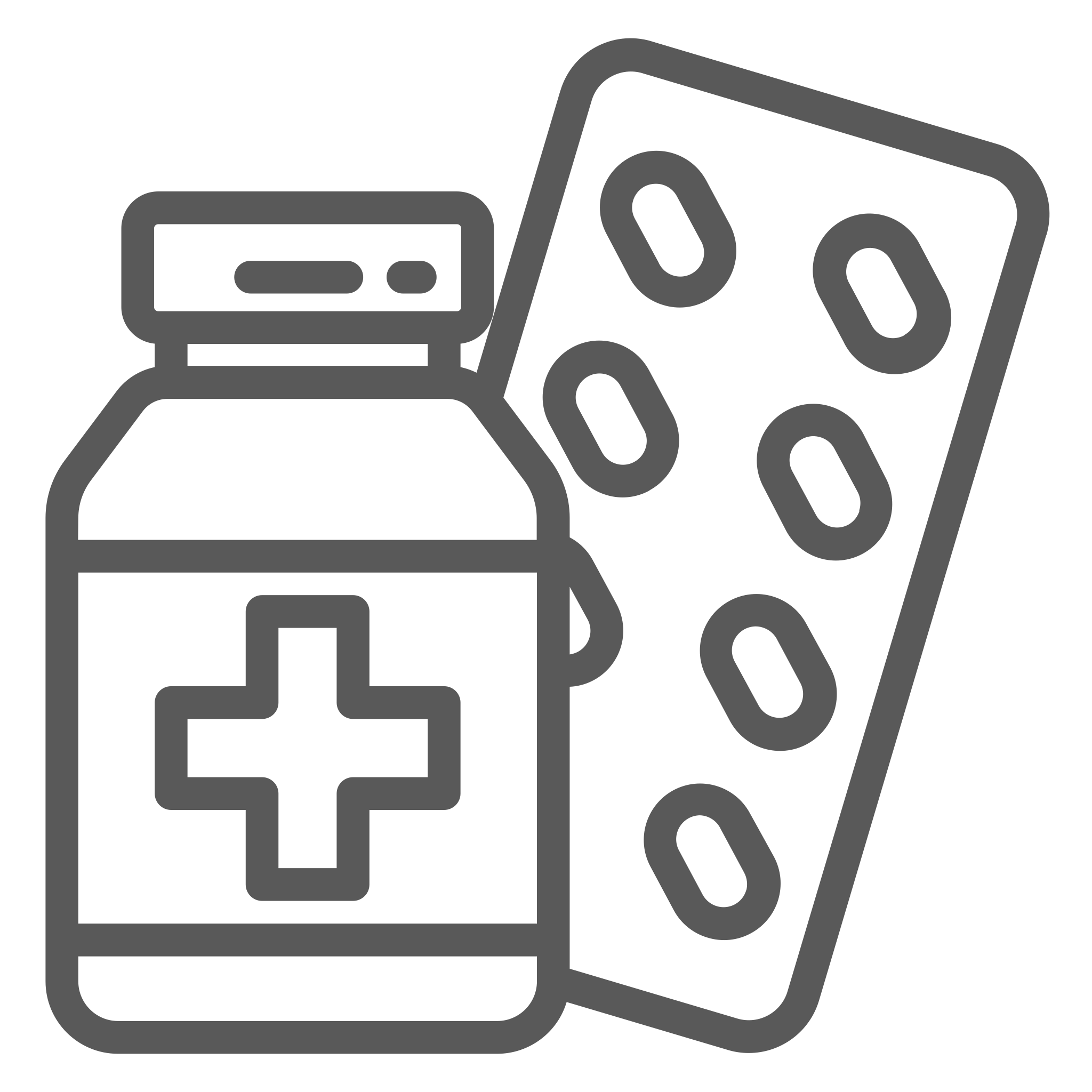 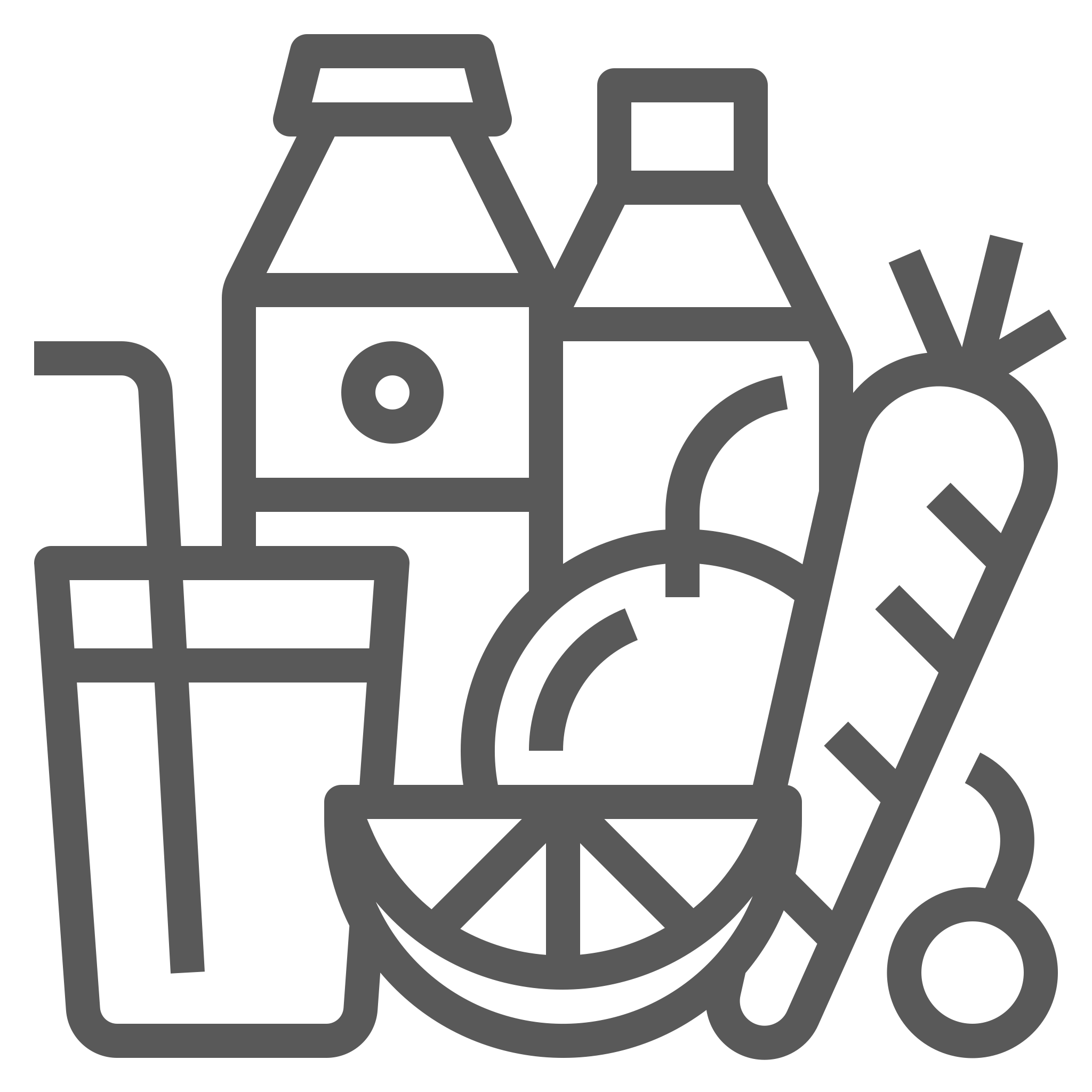 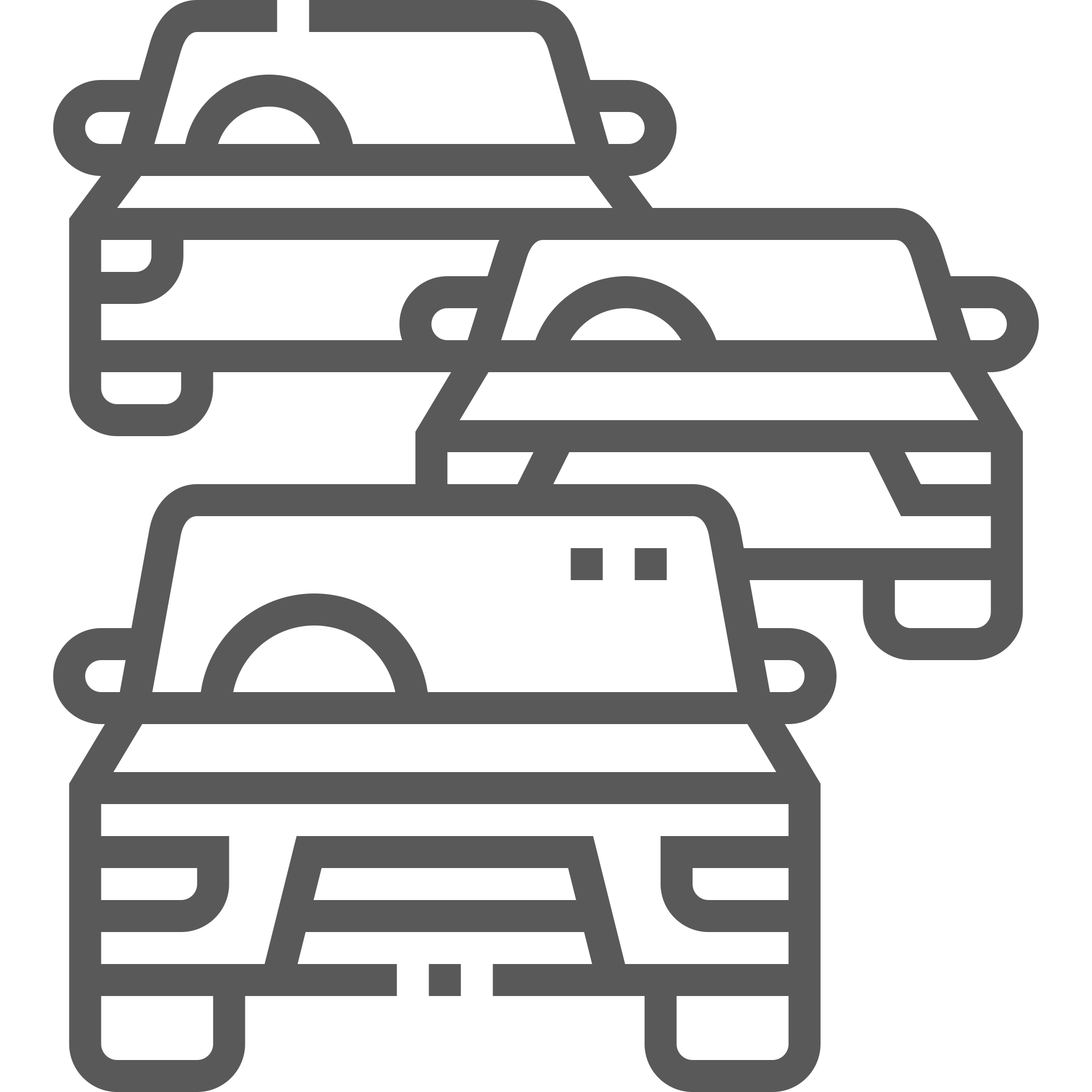 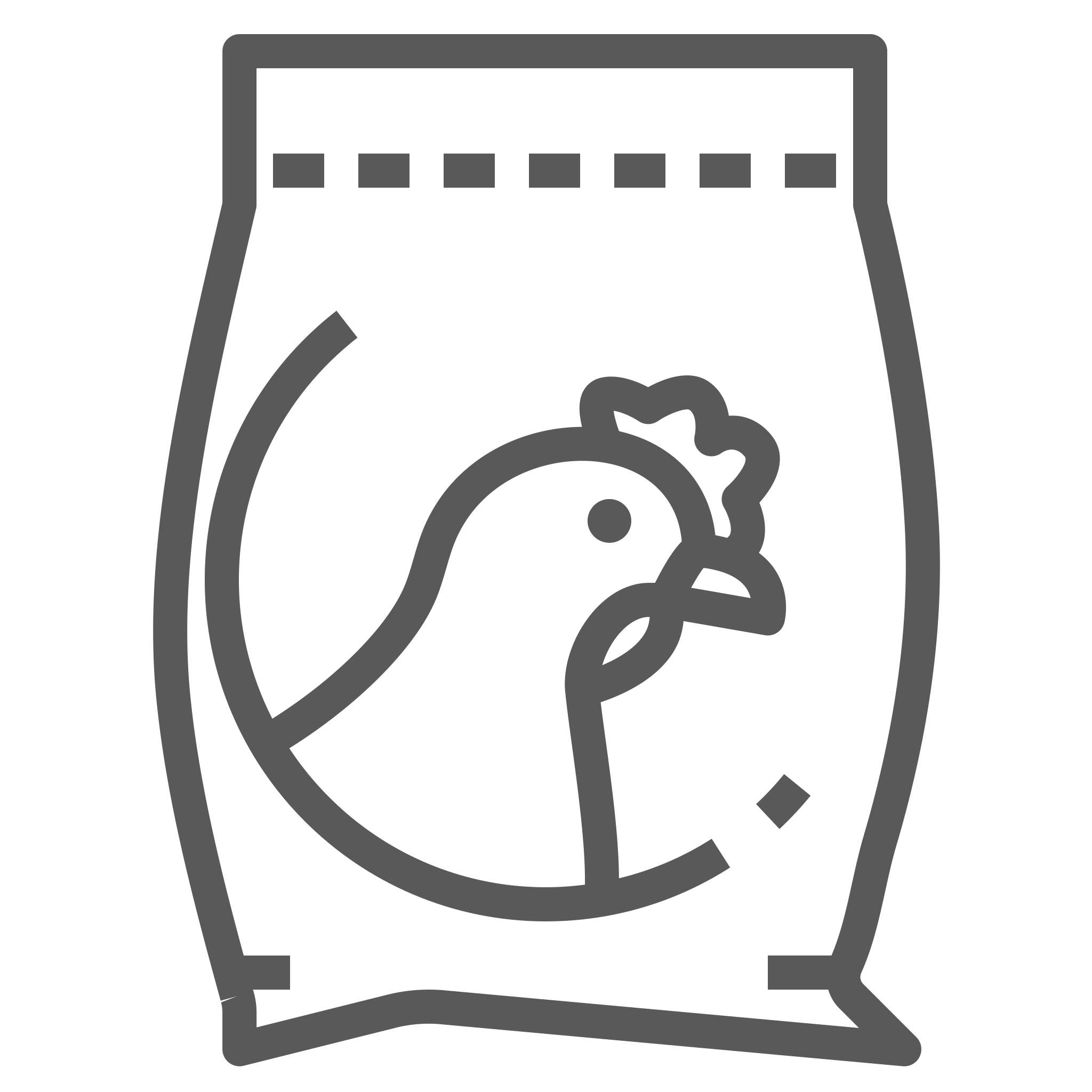 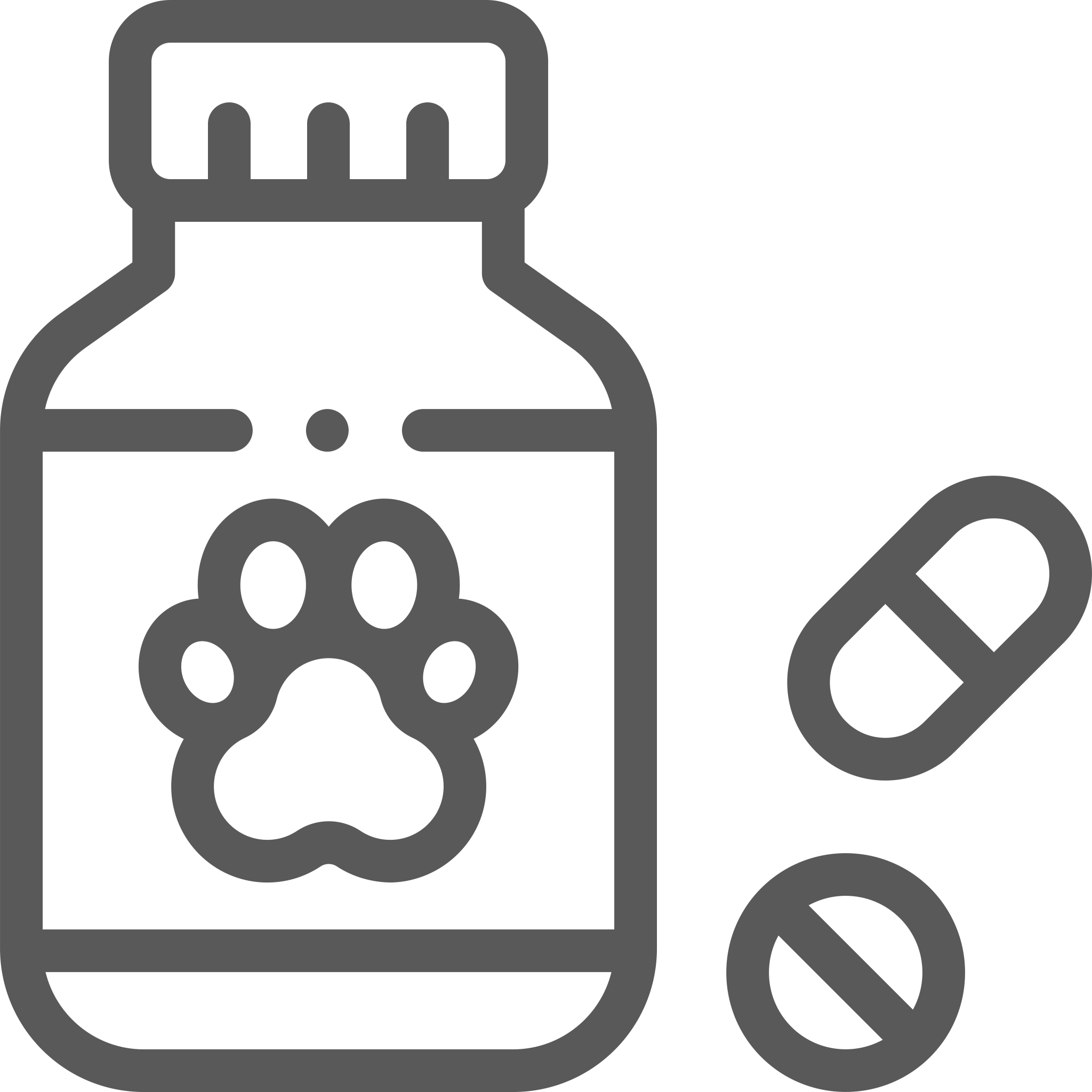 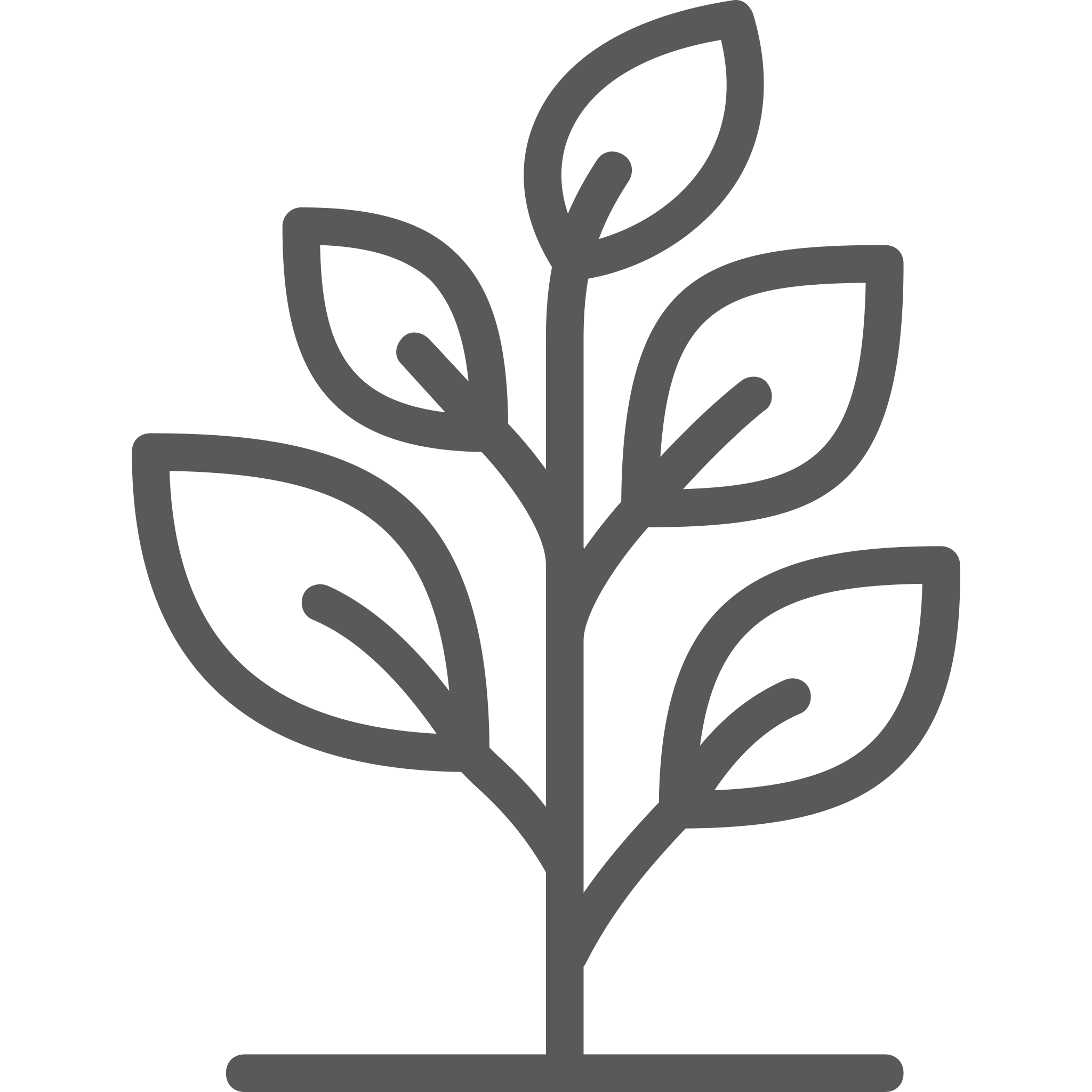 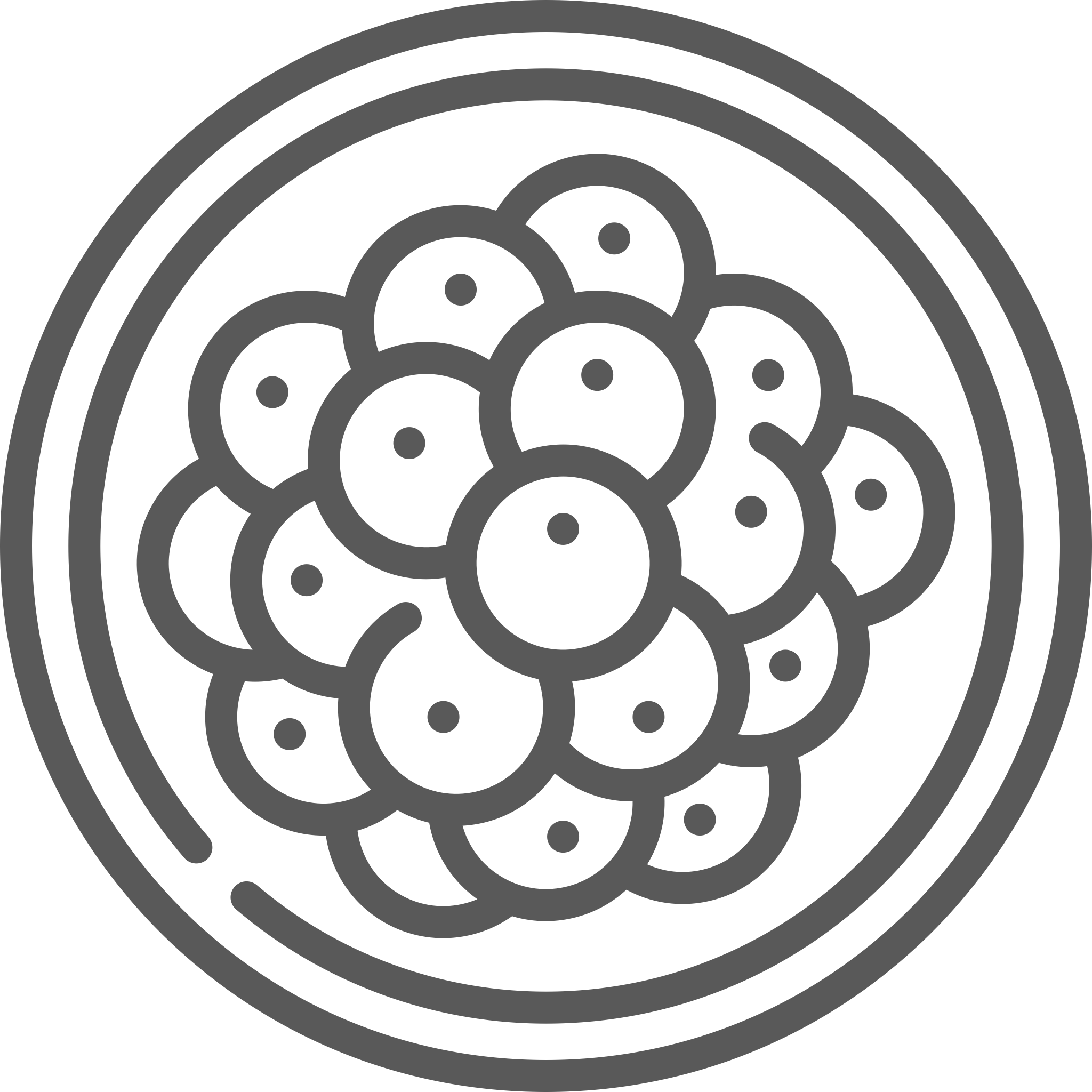 Products of human origin
Products of plants and animals relating directly to their future reproduction
Vehicles
Food
Feed
Medicinal products for human use
Veterinary medicinal products
Living plants, animals and micro-organisms
Regulation (EC) 178/2002
Regulation (EC) 178/2002
Regulation (EU) 167/2012, Regulation (EU) 168/2023, Regulation (EU) 2018/858
Directive 2001/83/EC
Regulation (EU) 2019/6
15
16.02.25
|  Source: https://eur-lex.europa.eu/legal-content/EN/TXT/HTML/?uri=OJ:L_202401781#d1e1513-1-1
What Shall Be Covered by the Ecodesign for Sustainable Product Regulation (ESPR)?
Construction
ICT
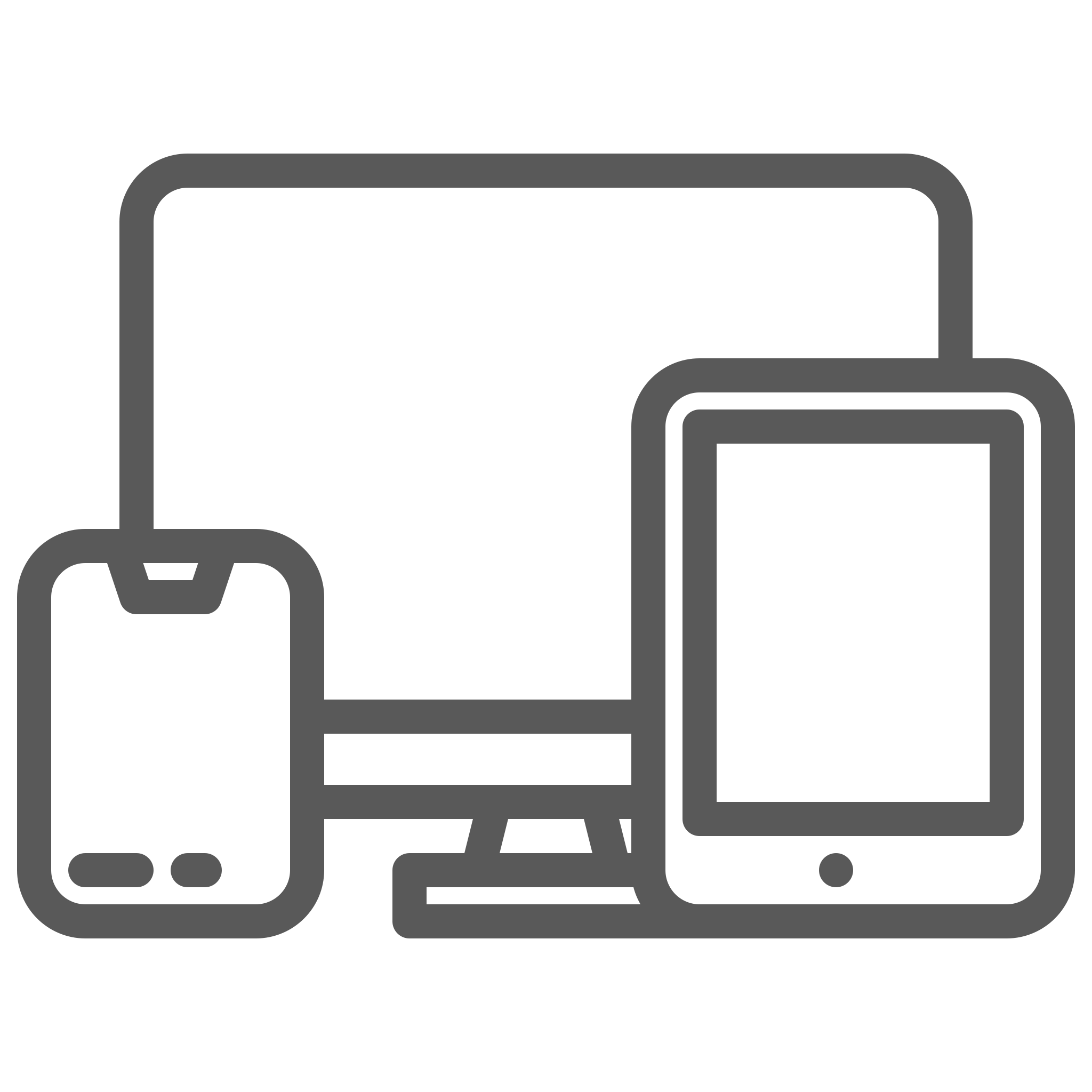 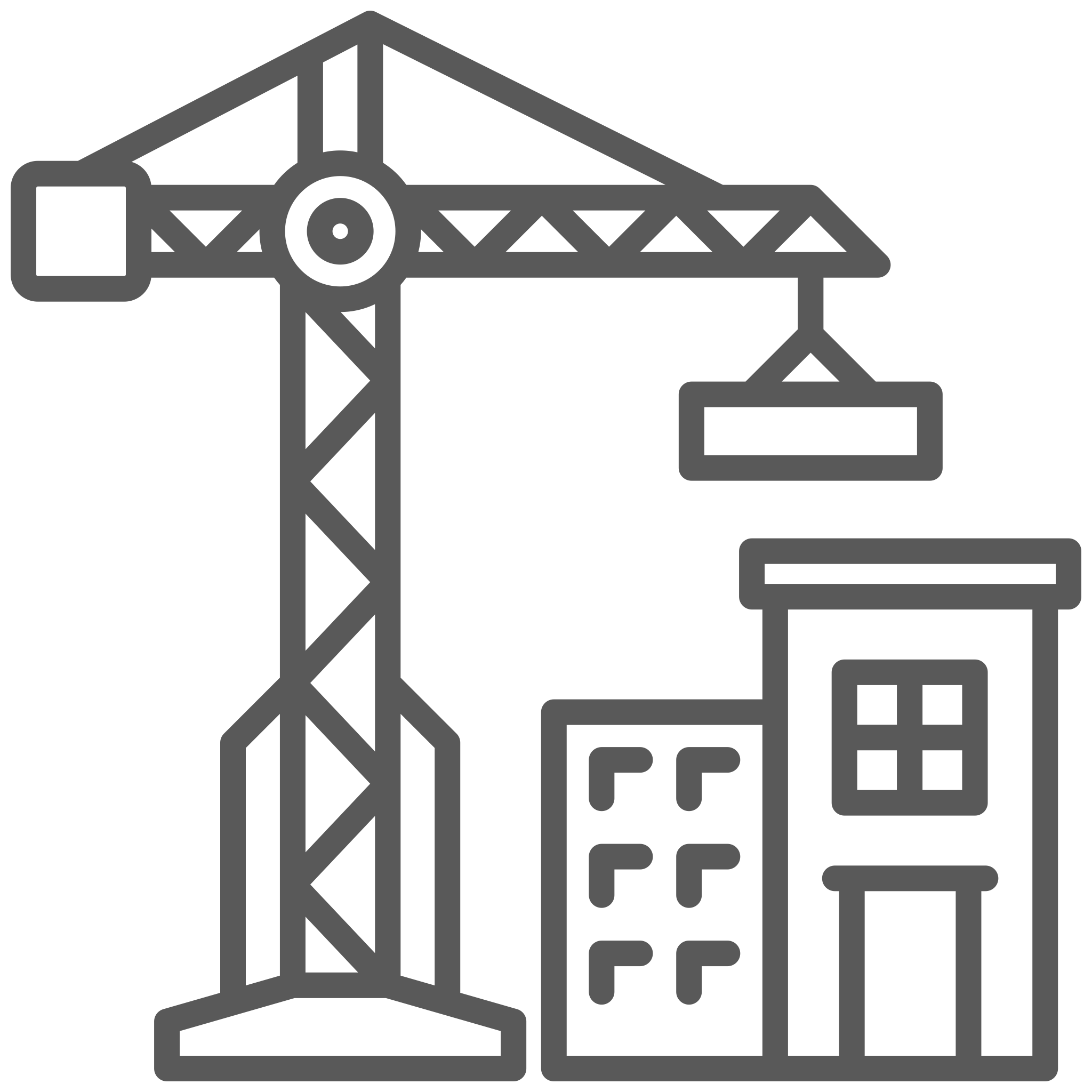 Article 1, Paragraph 2
This (Ecodesign for sustainable Product) Regulation applies to any physical goods that are placed on the market or put into service, including components and intermediate products.
Steel
Non-Ferrous Metals
Aluminum
Chemicals
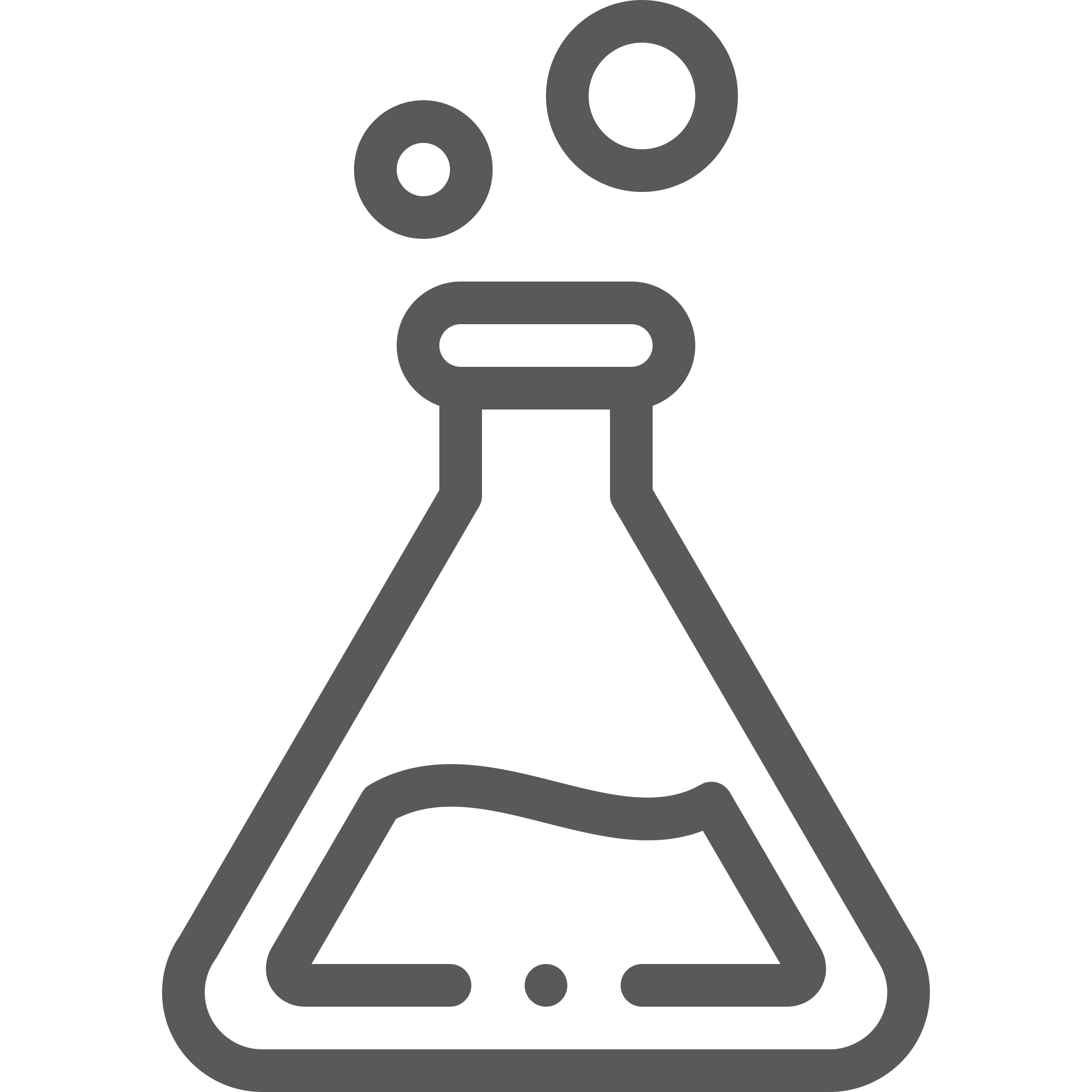 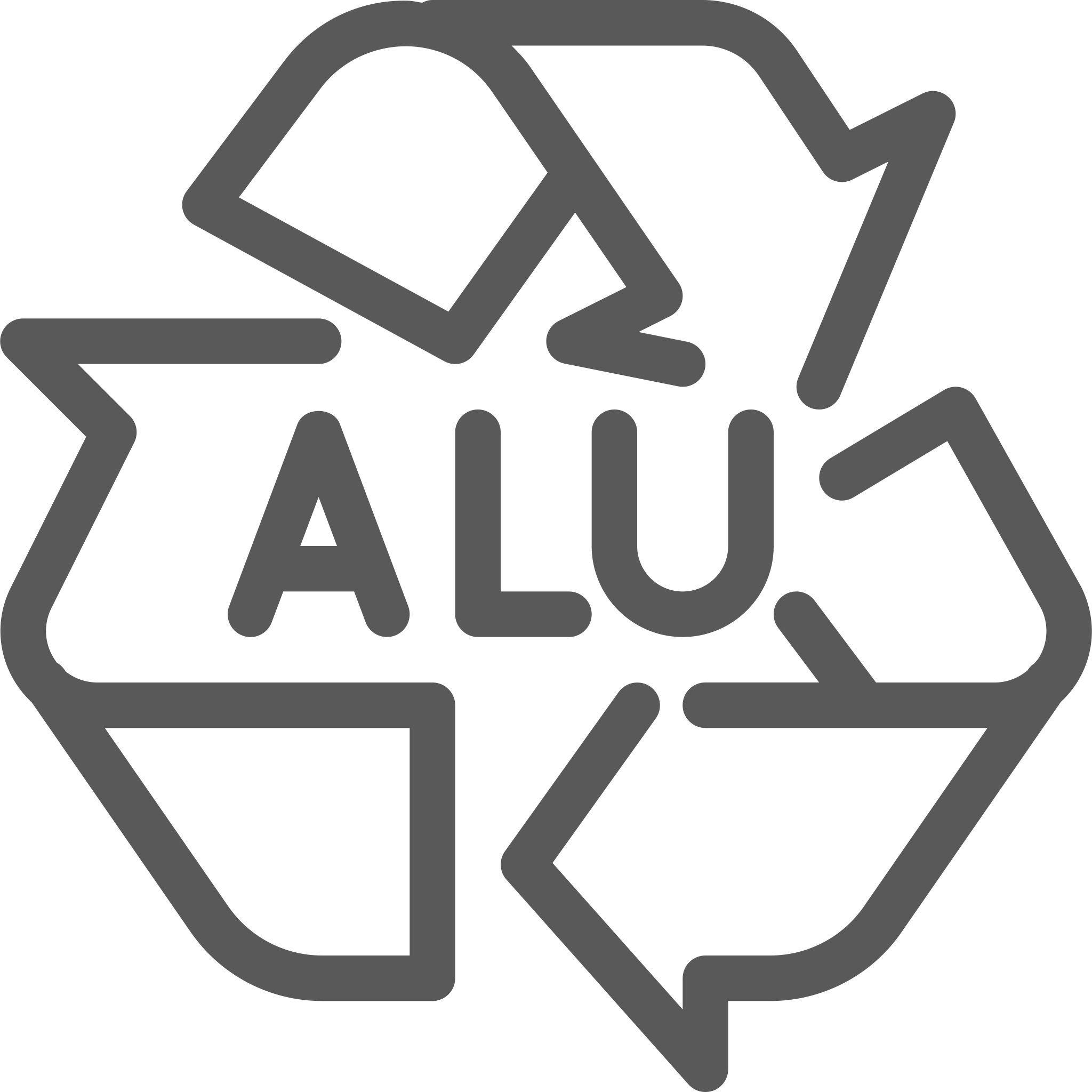 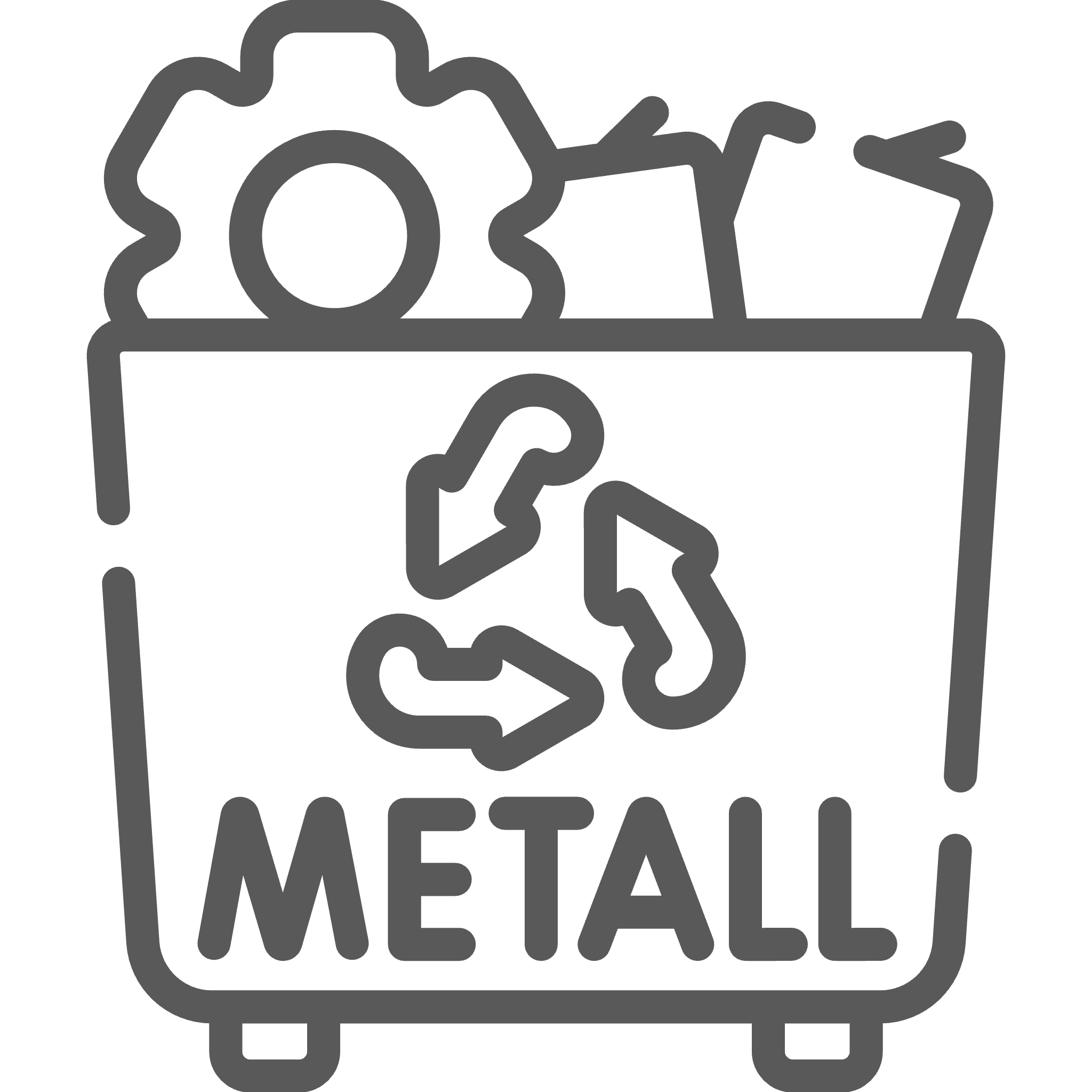 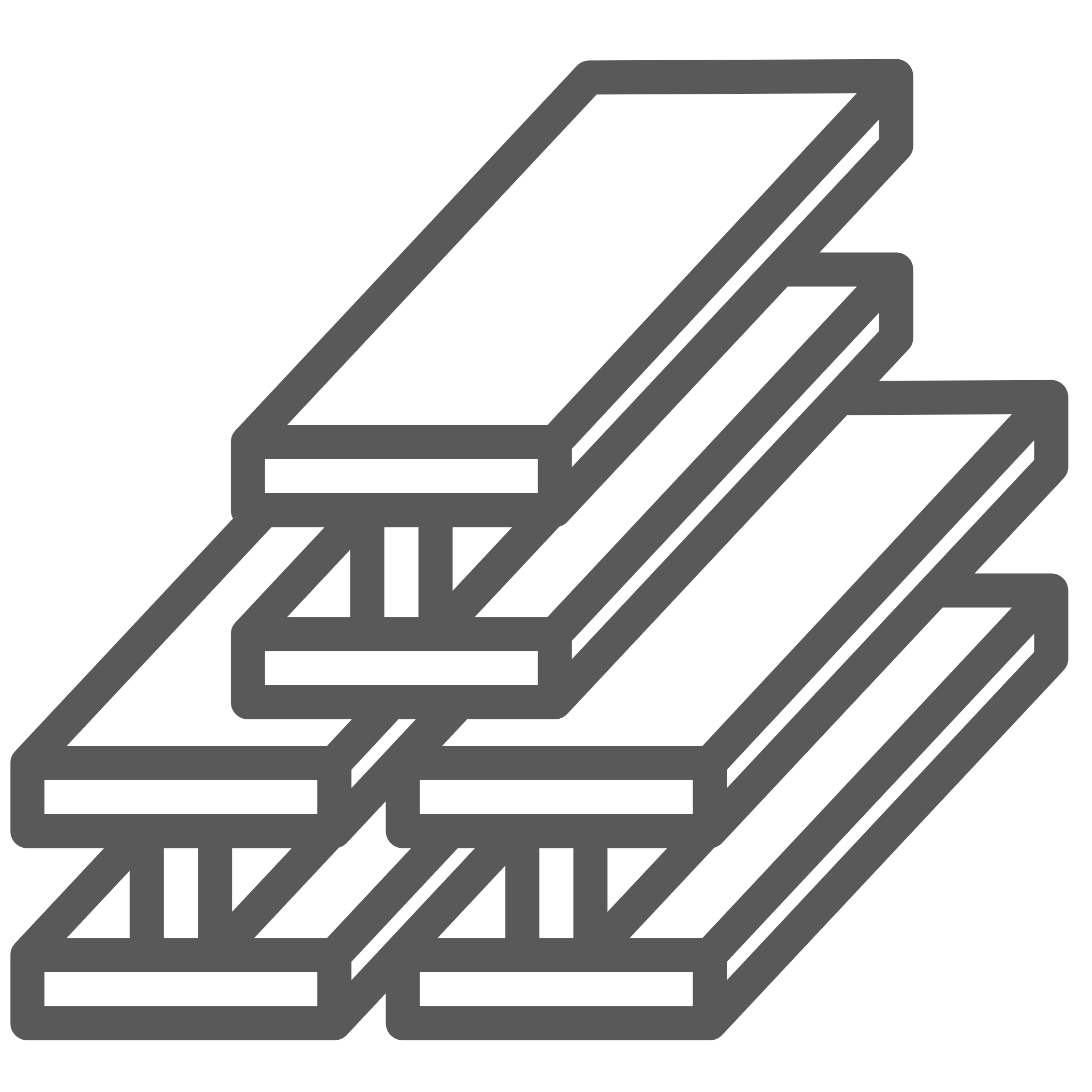 Intermediate Products
End-use Products
Textile
Furniture
Tires
Ceramics
Detergents
Mattresses
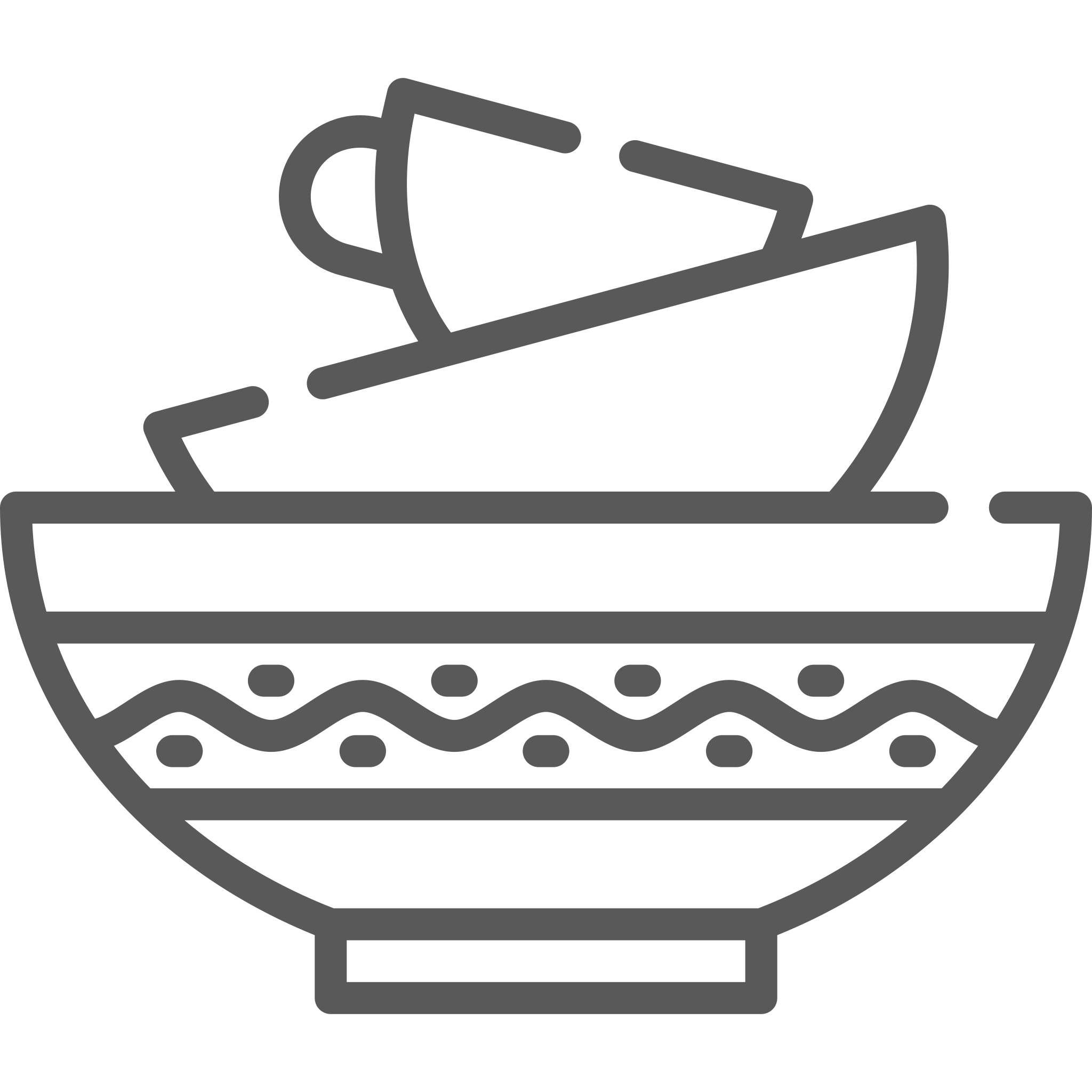 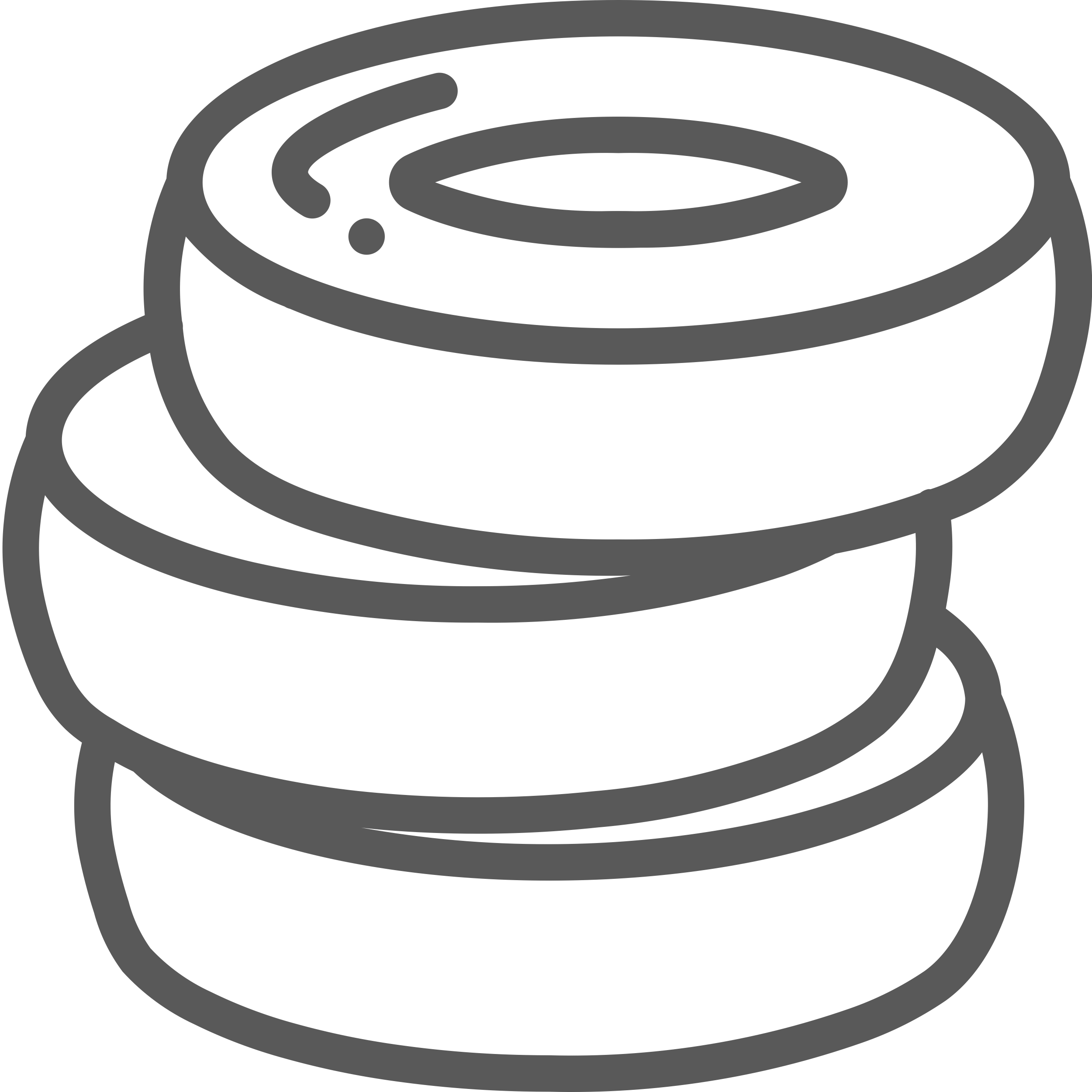 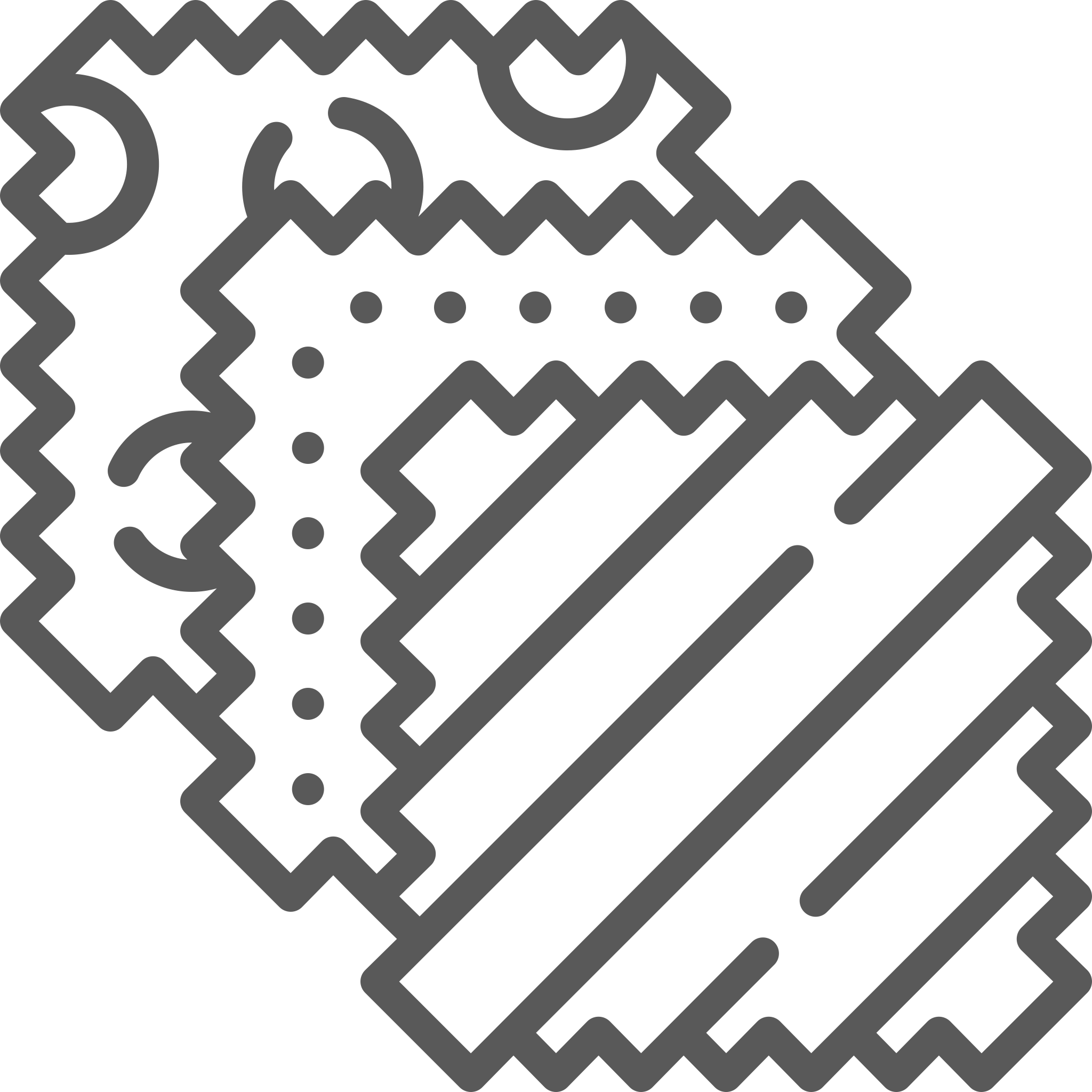 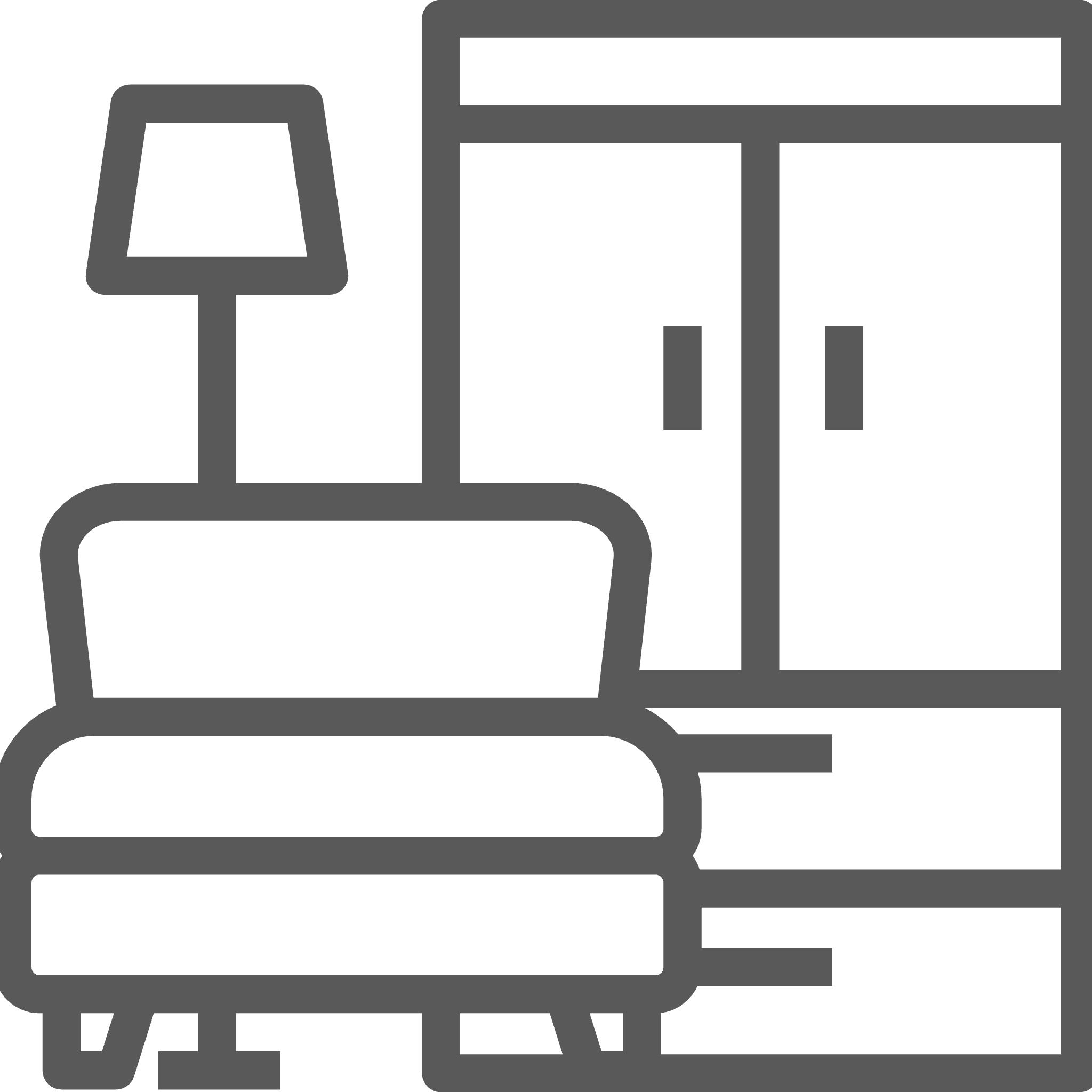 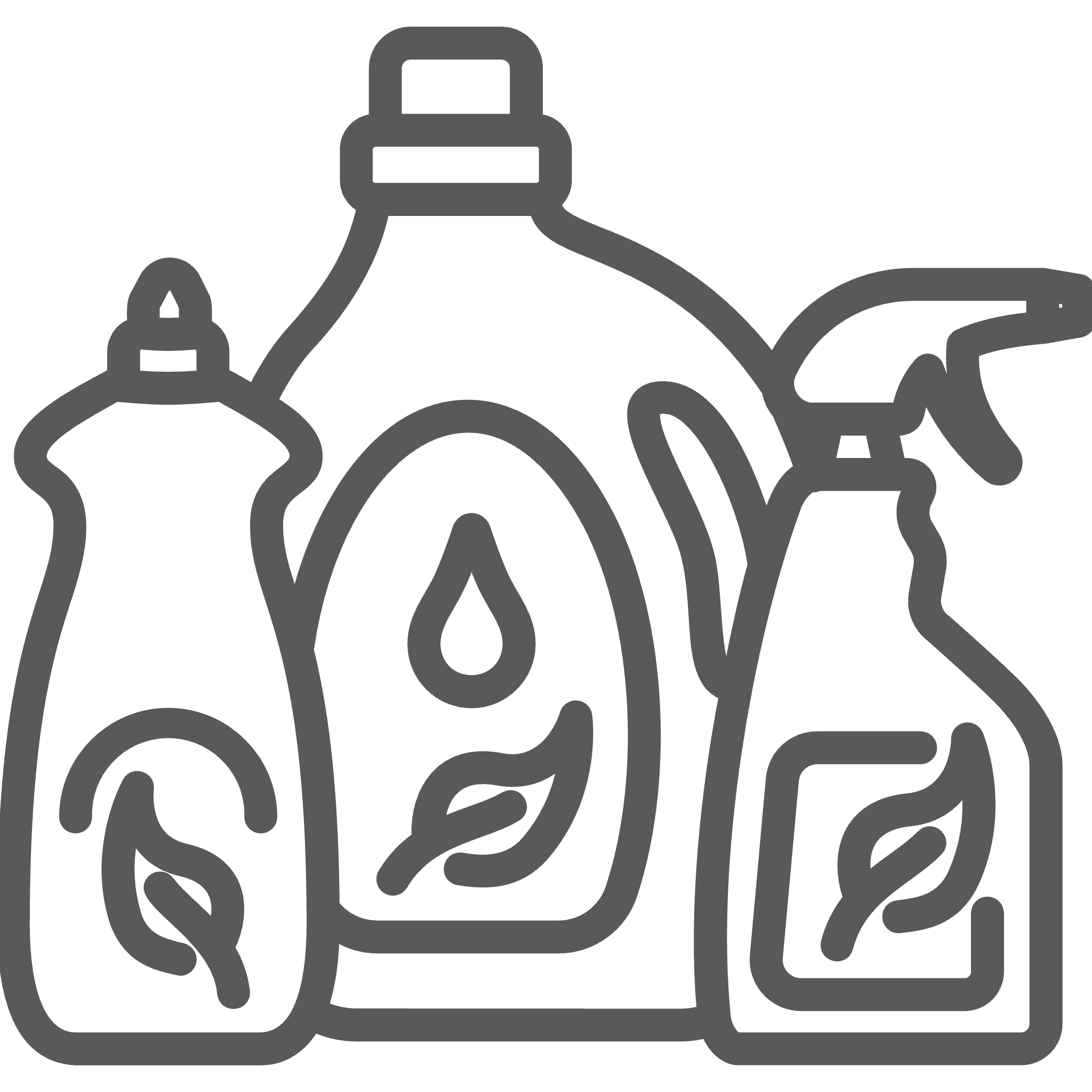 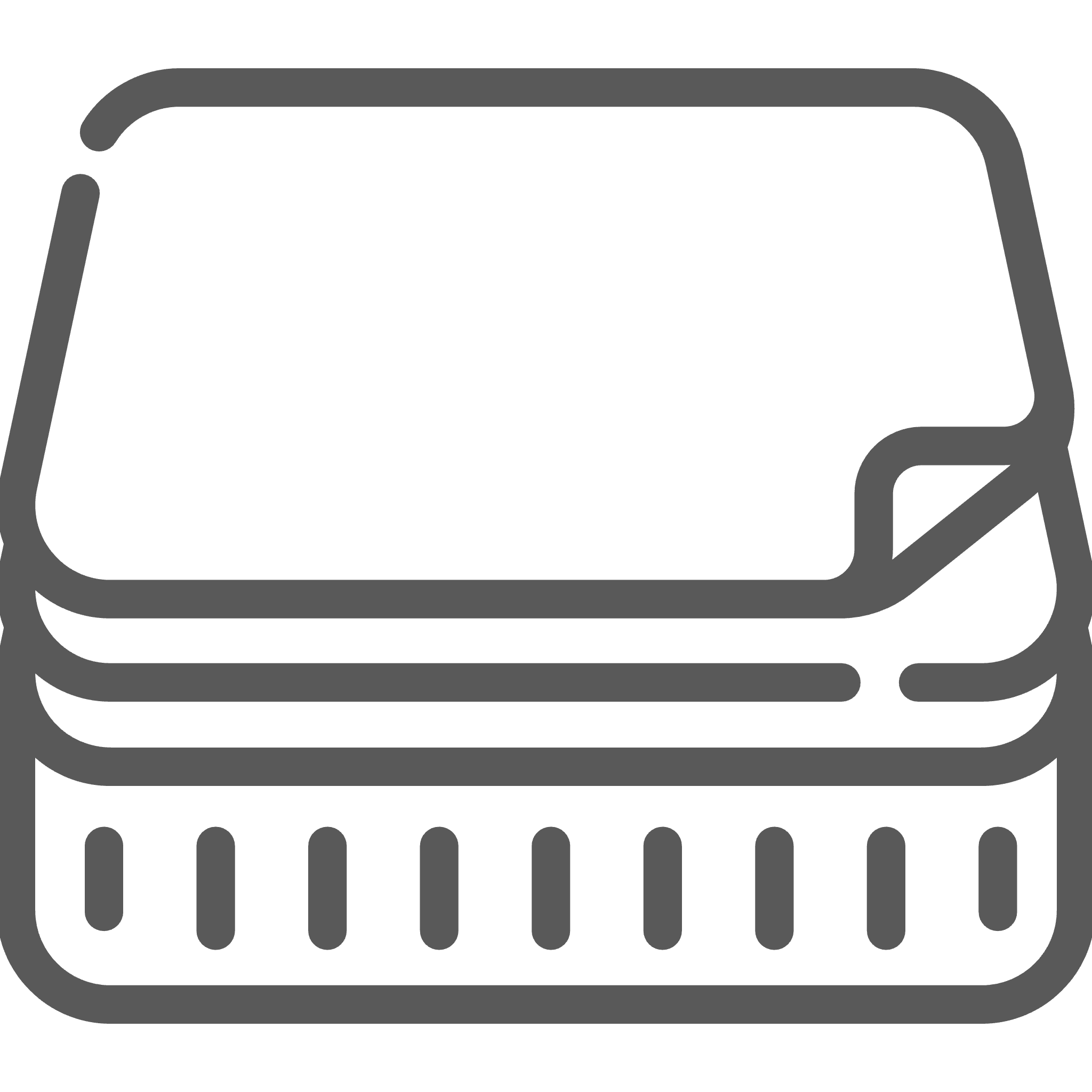 Energy Related Products
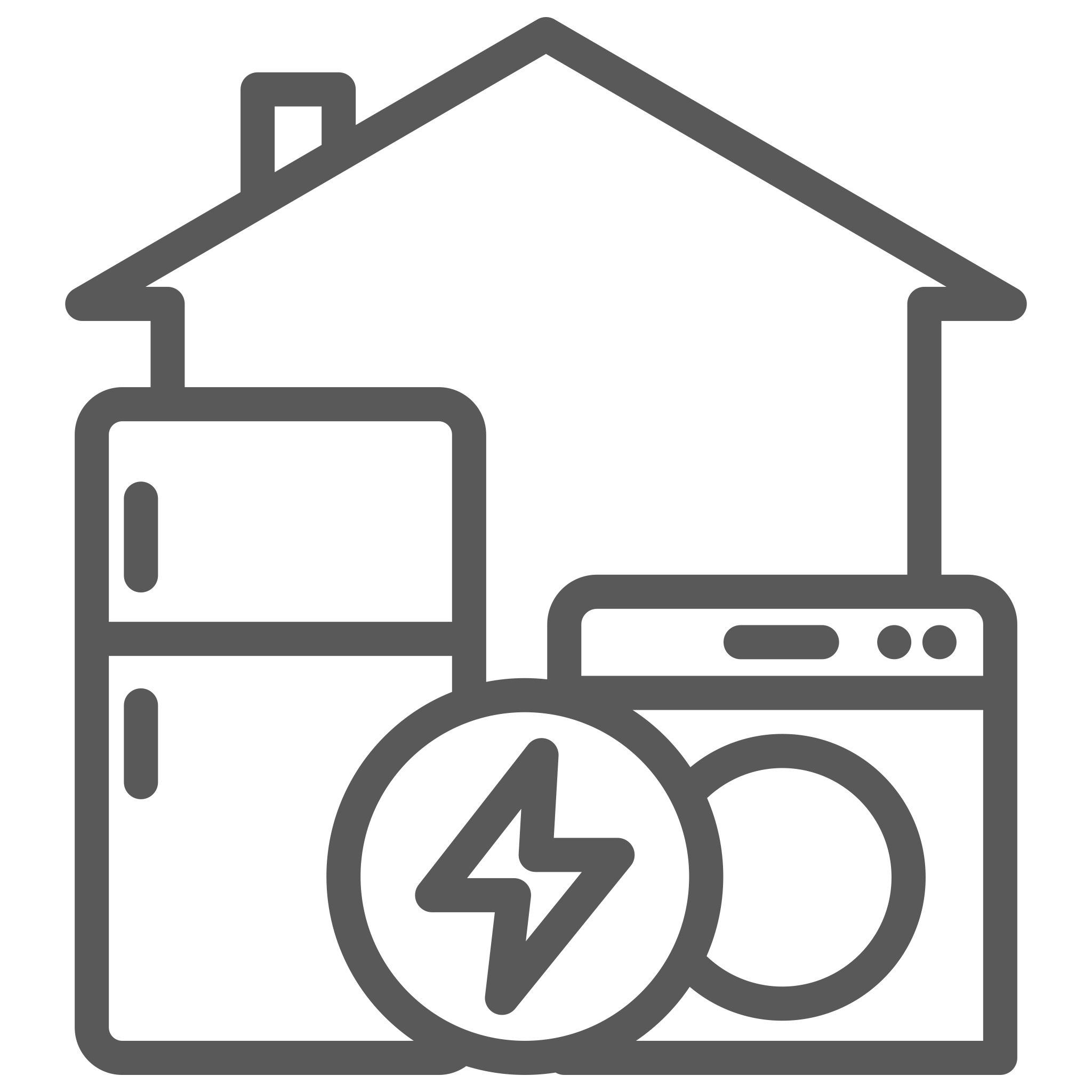 Lubricants
Paints
Cosmetics
Toys
Fishing Nets & Gear
Plastic and Polymers
Absorbent Hygiene Products
Paper Pulp and Boards
Glass
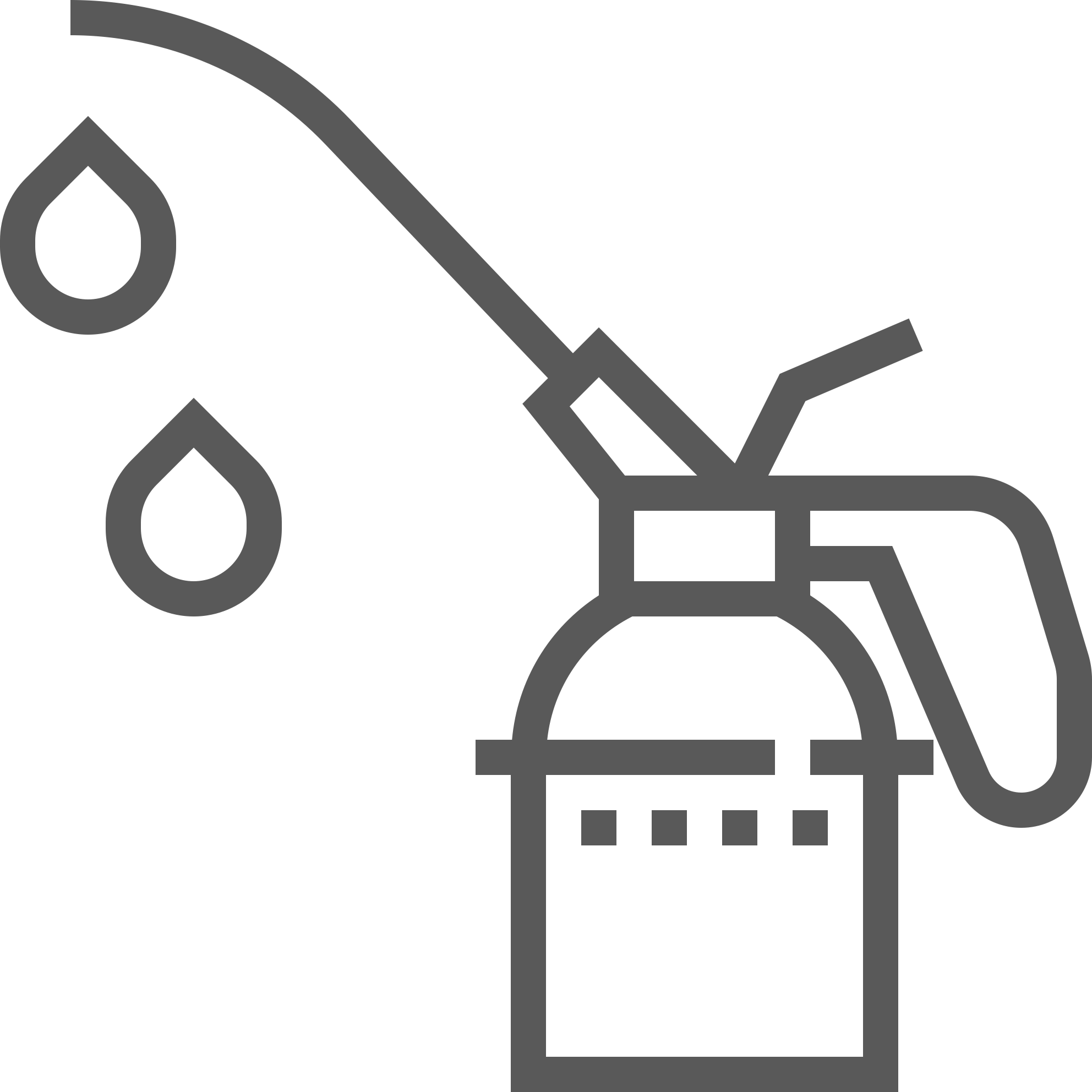 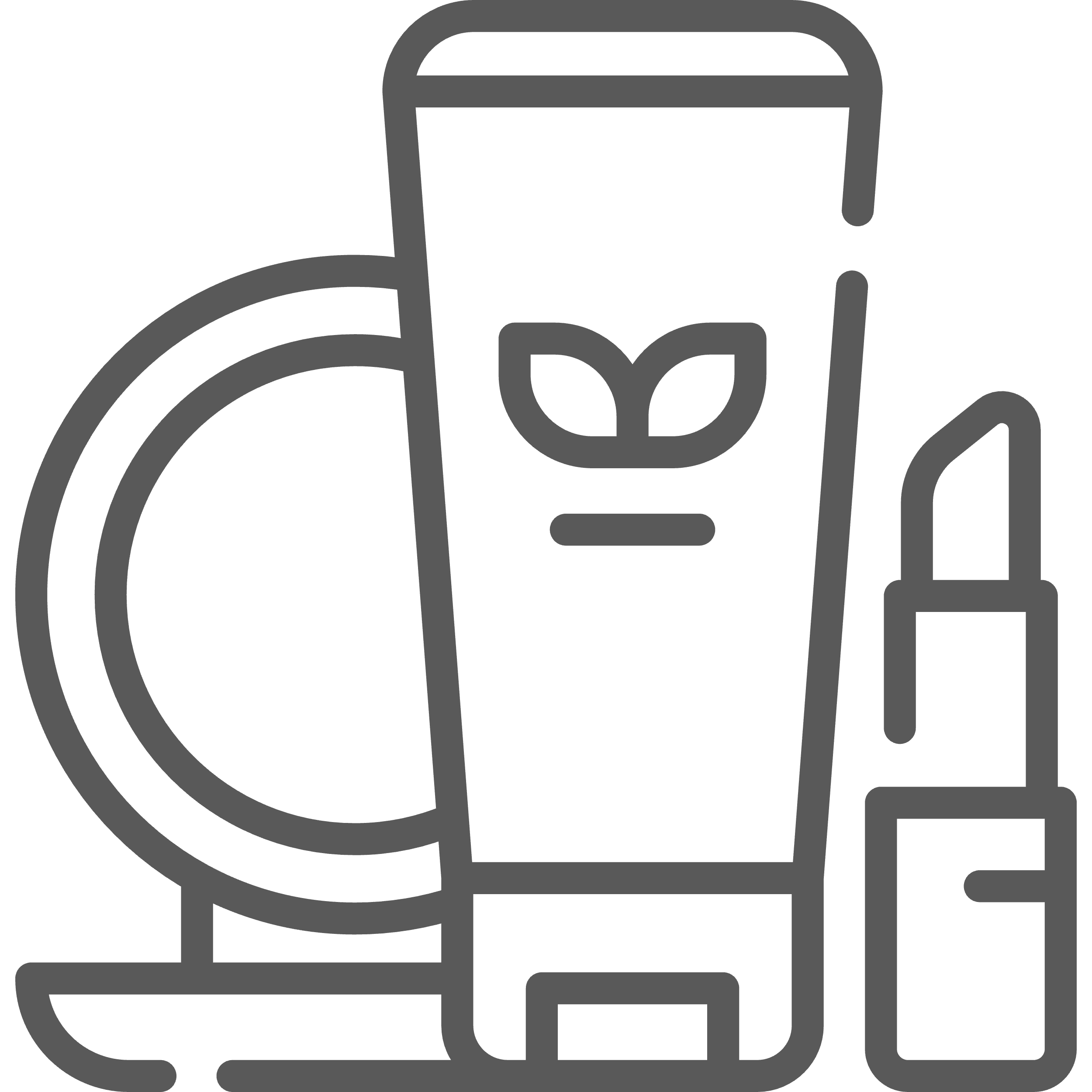 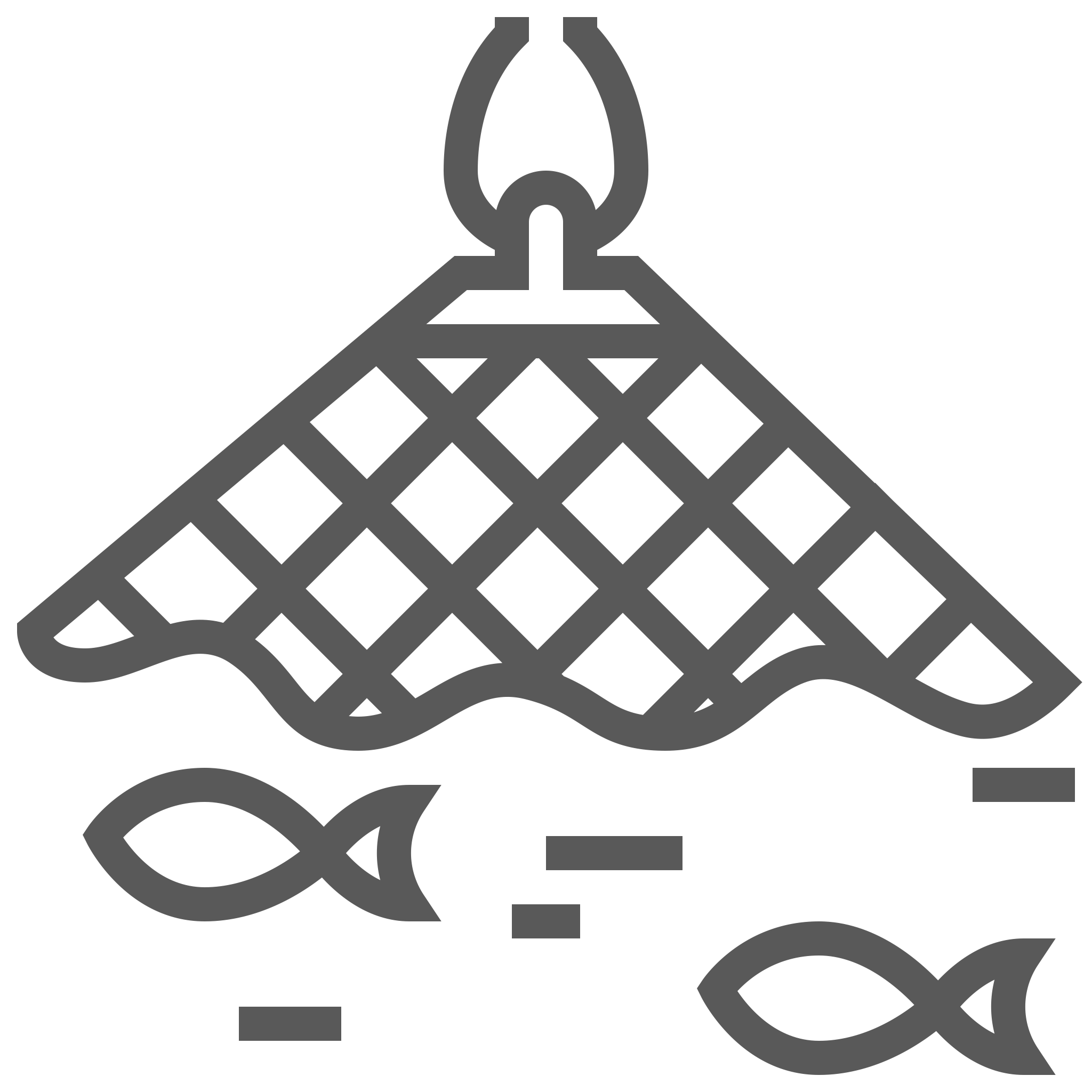 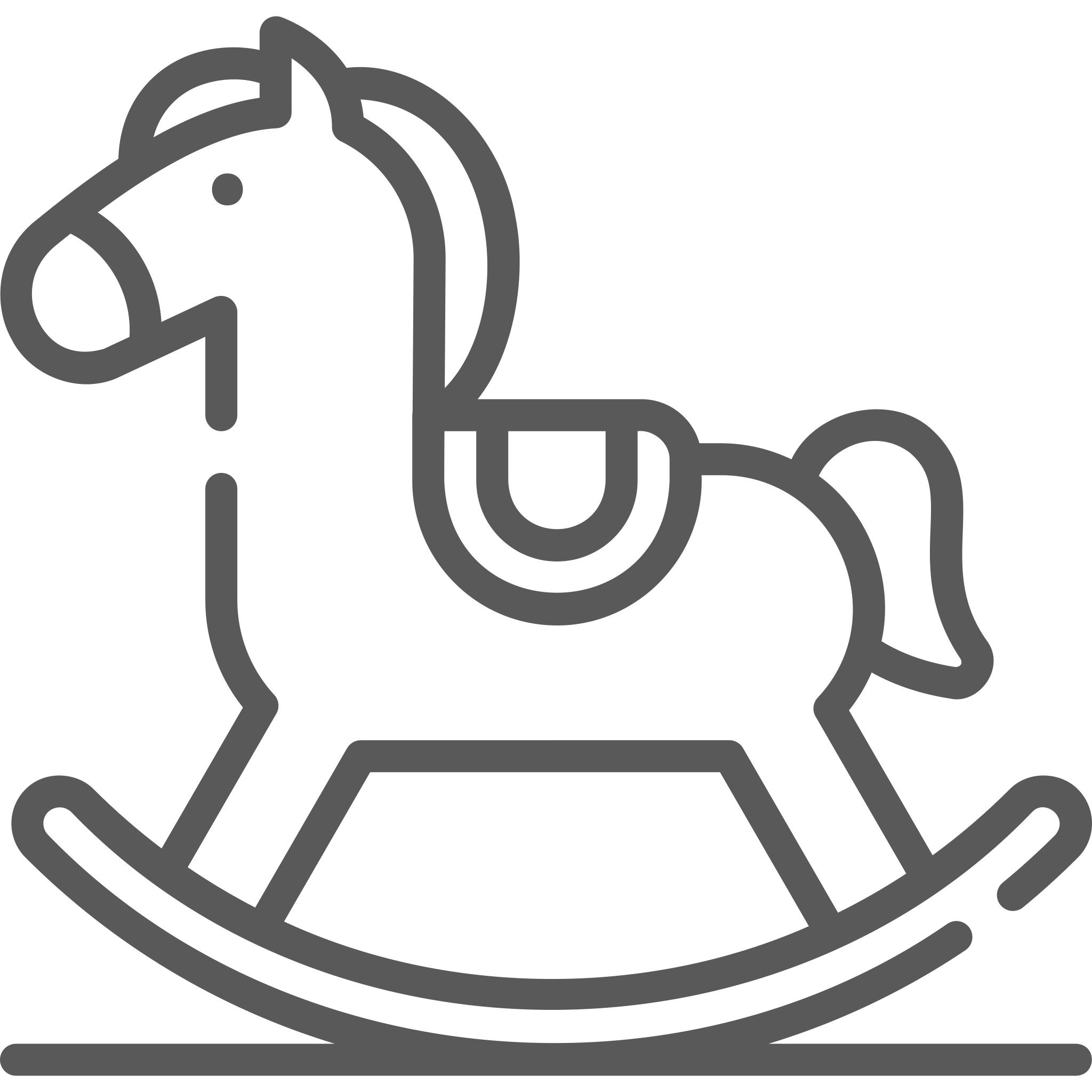 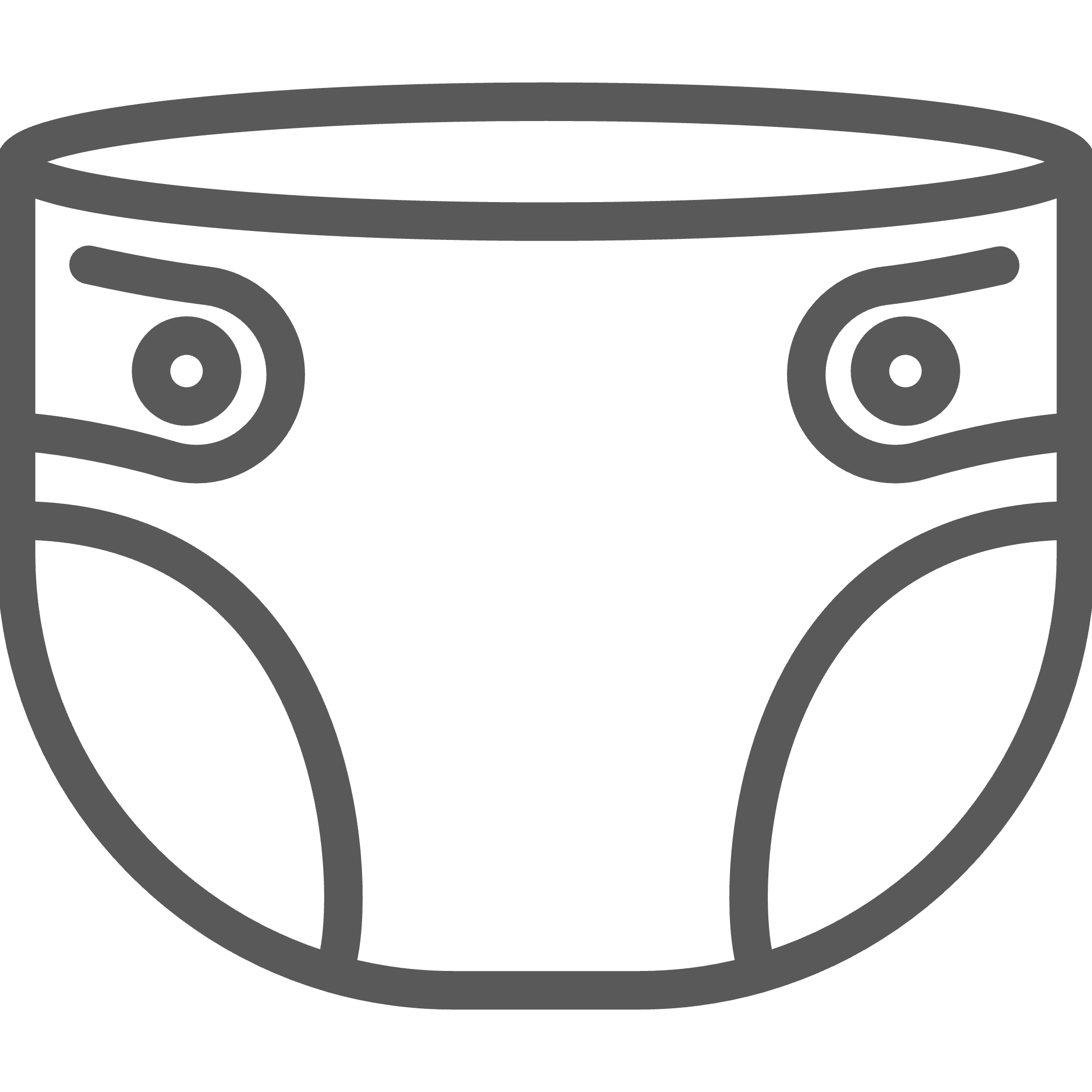 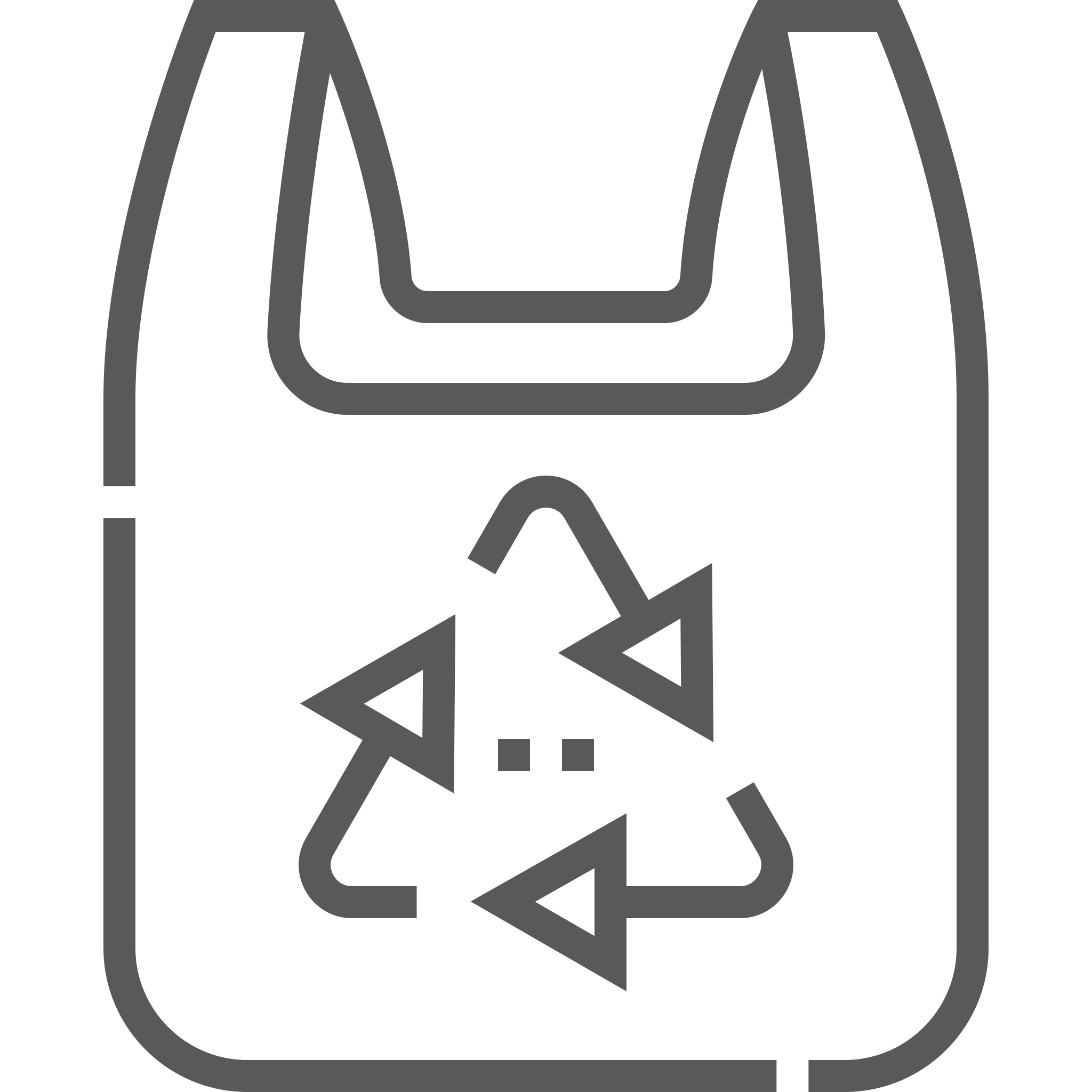 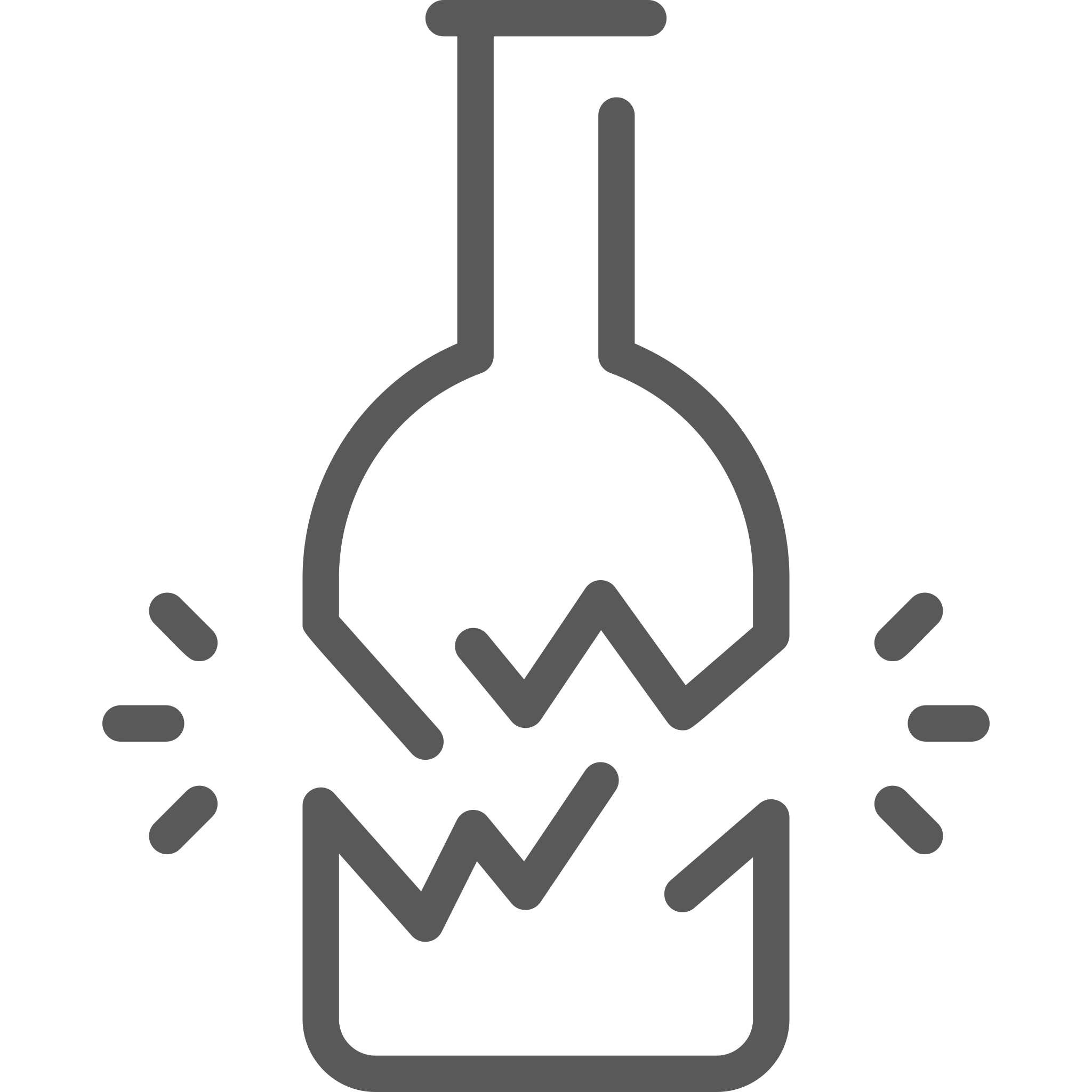 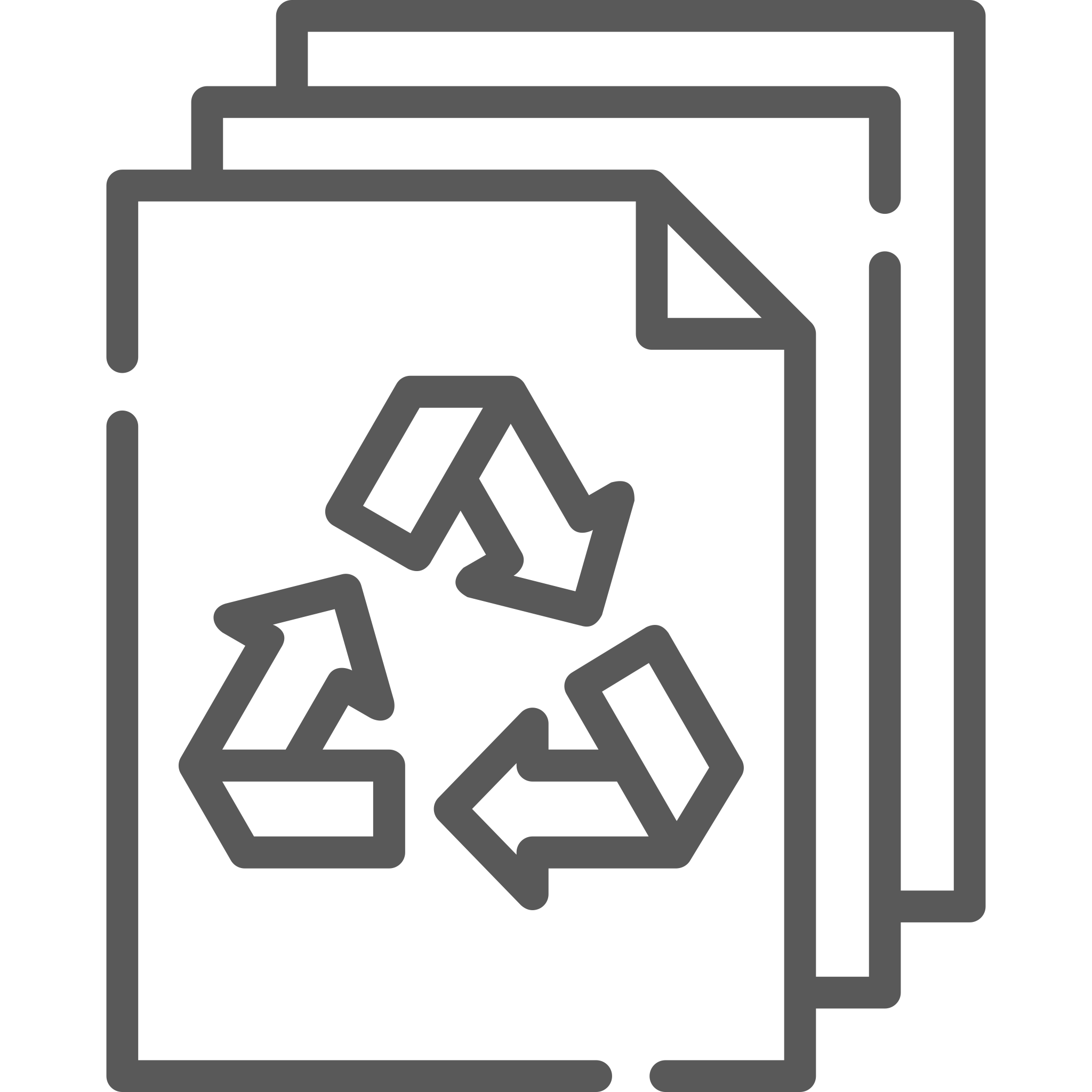 16
16.02.25
|  Source: https://publications.jrc.ec.europa.eu/repository/handle/JRC138903
What Shall Be Covered by the Ecodesign for Sustainable Product Regulation (ESPR)?
Construction
ICT
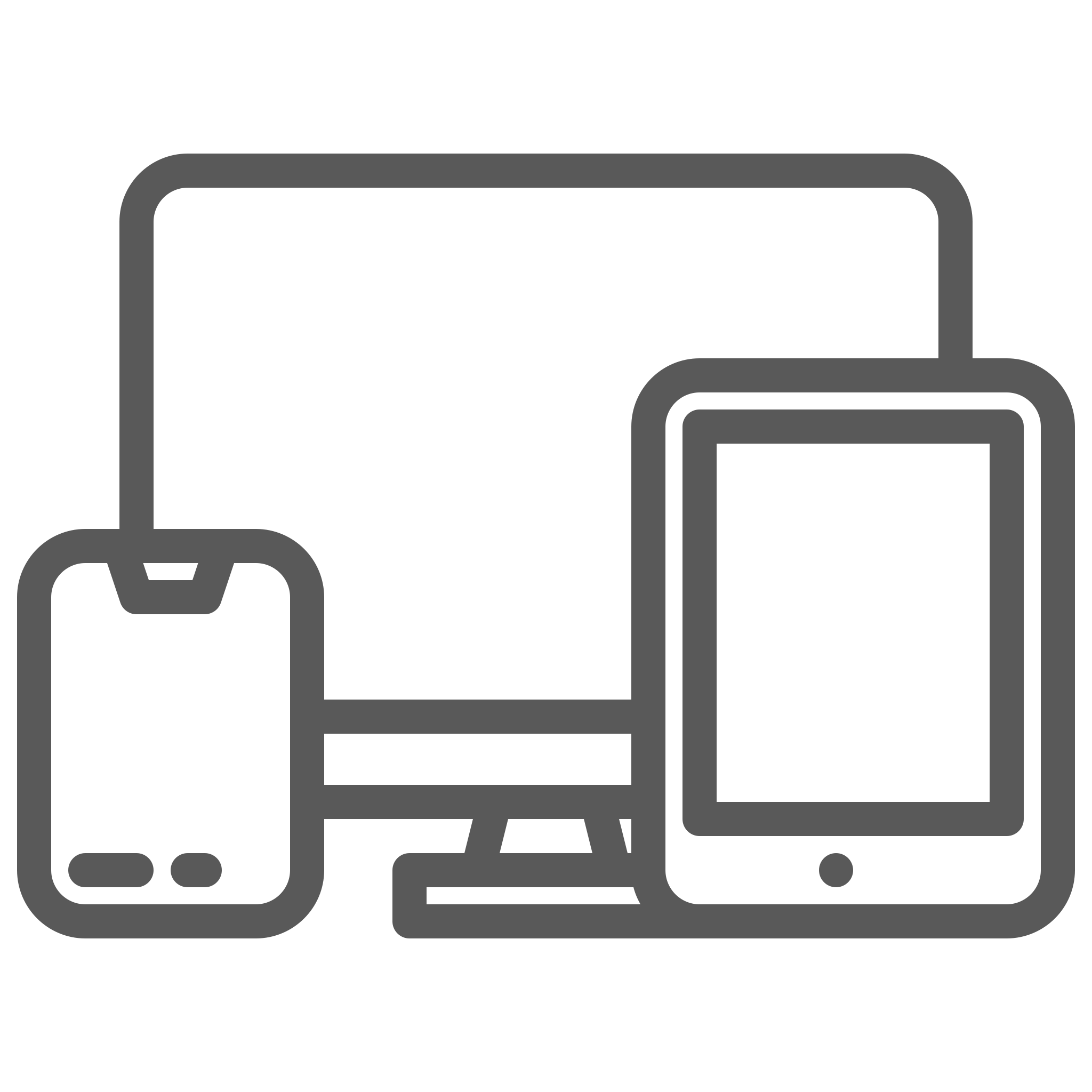 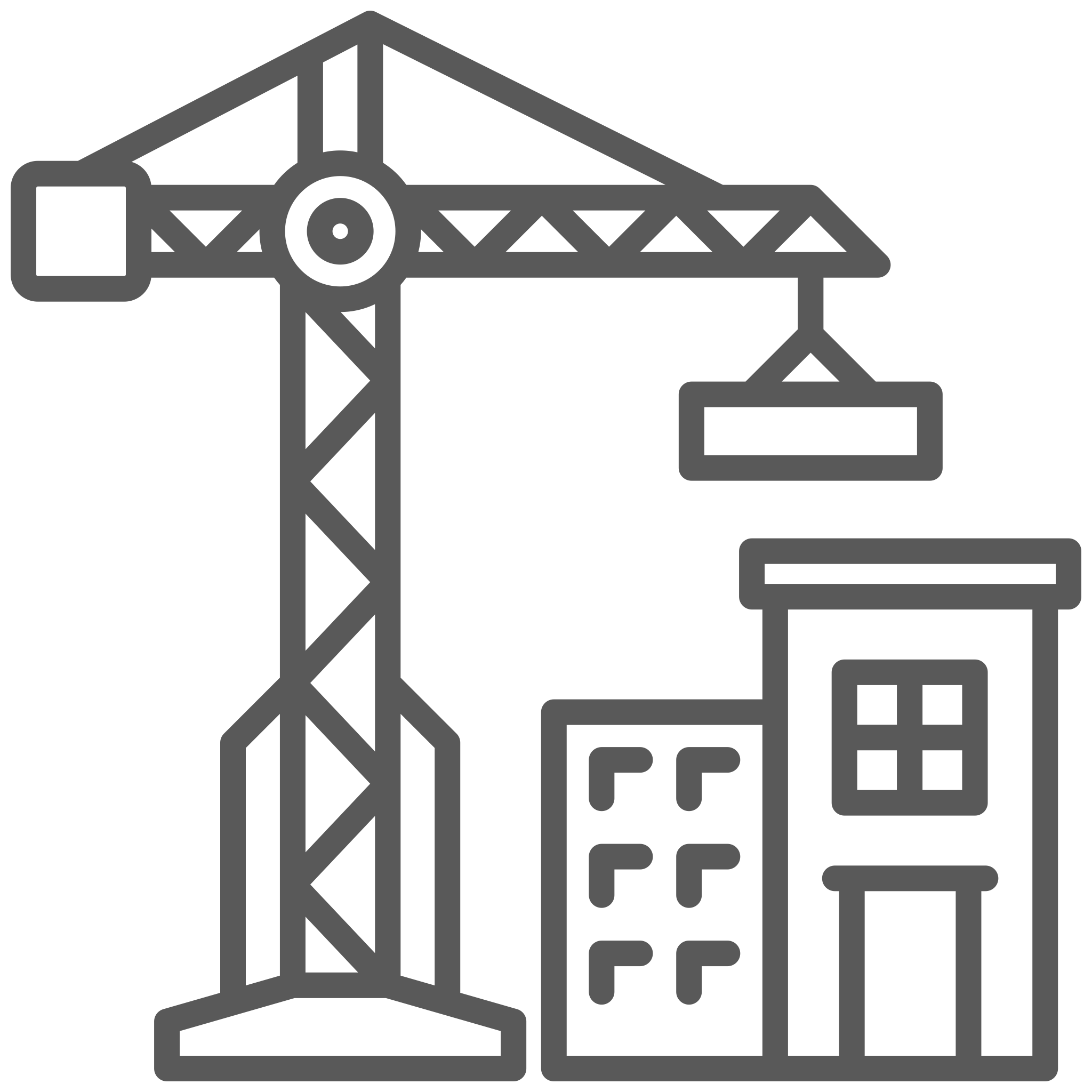 Article 18, Paragraph 5
In the first working plan, which shall be adopted by 19 April 2025, the Commission shall prioritise the following product groups.
Steel
Aluminum
Chemicals
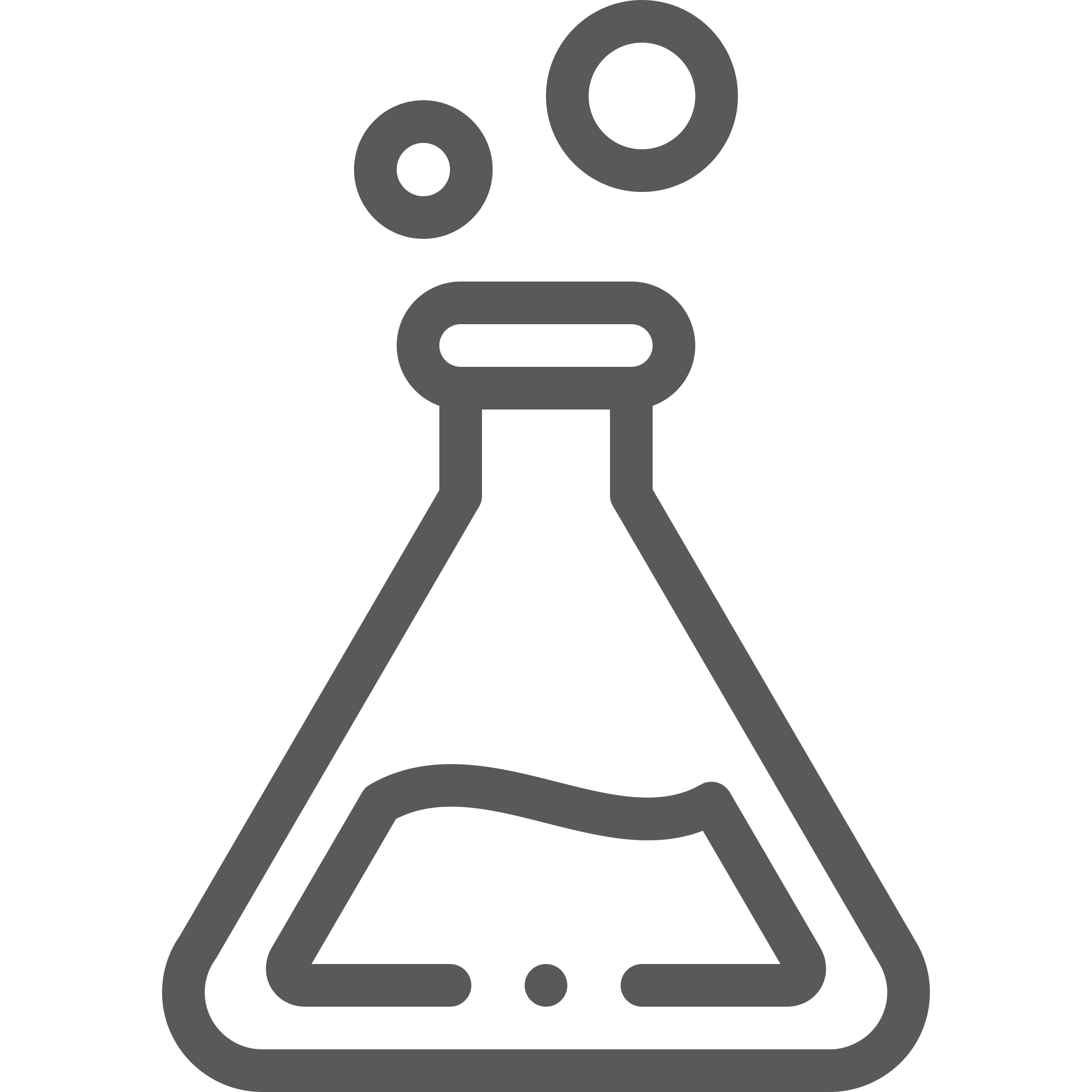 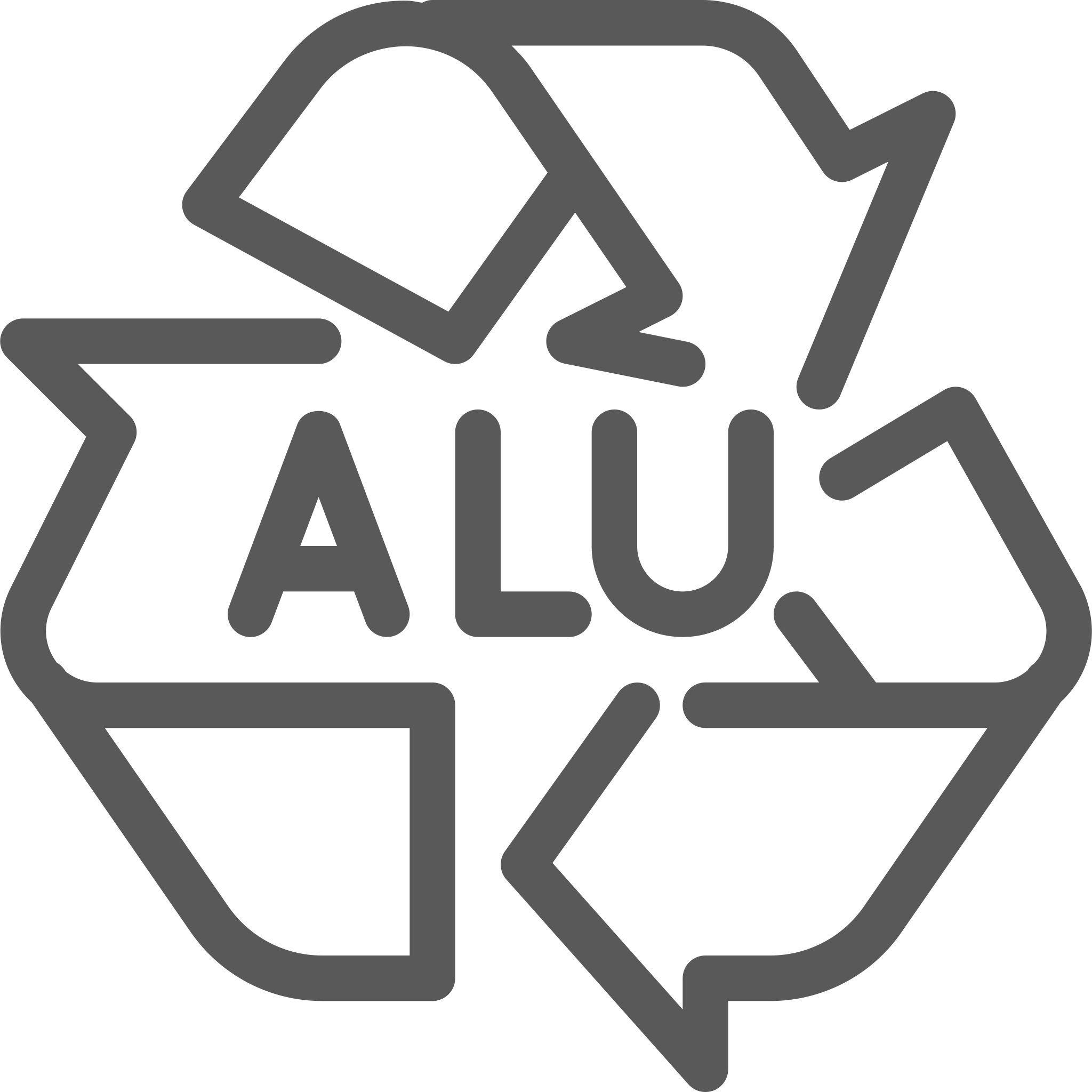 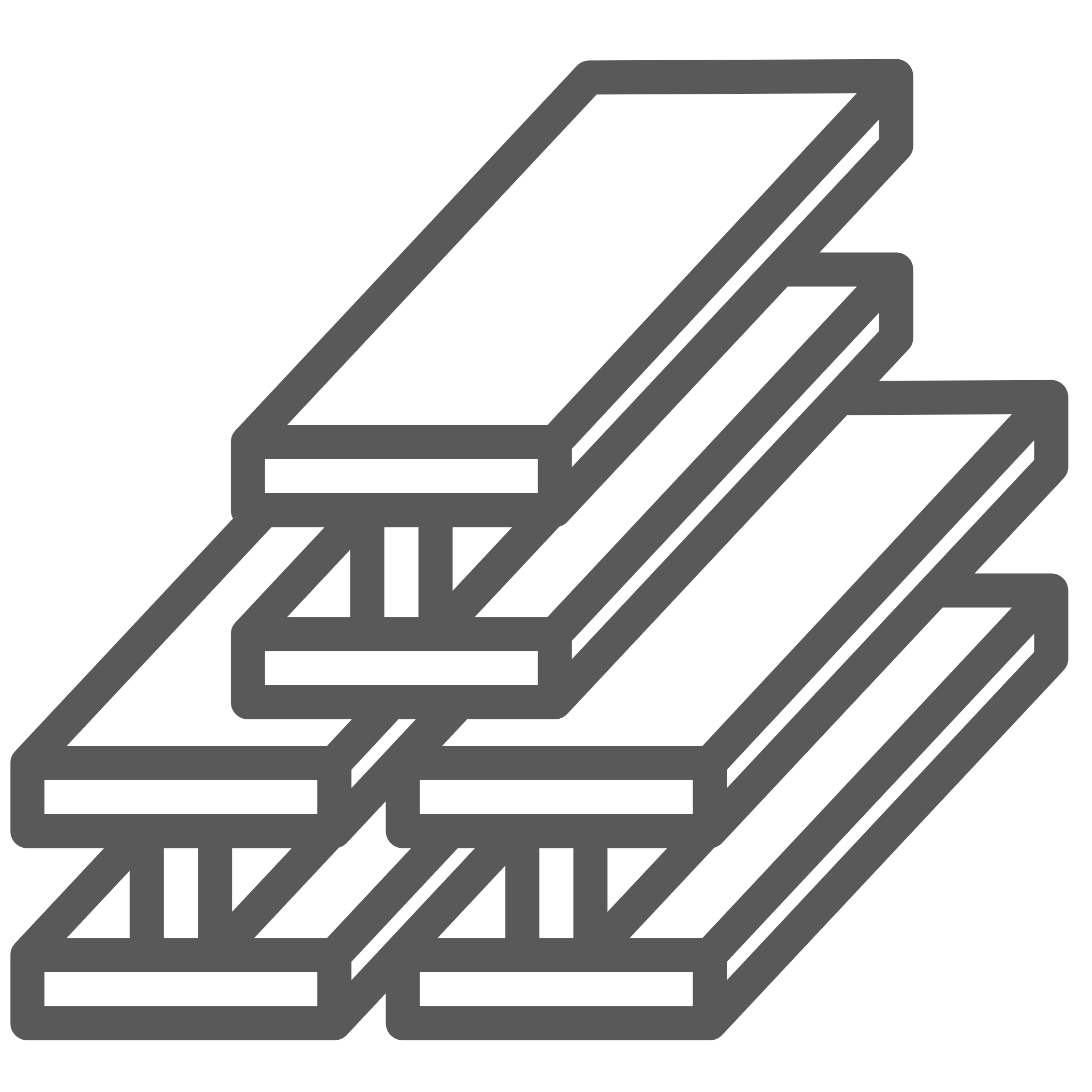 Intermediate Products
End-use Products
Textile
Furniture
Tires
Detergents
Mattresses
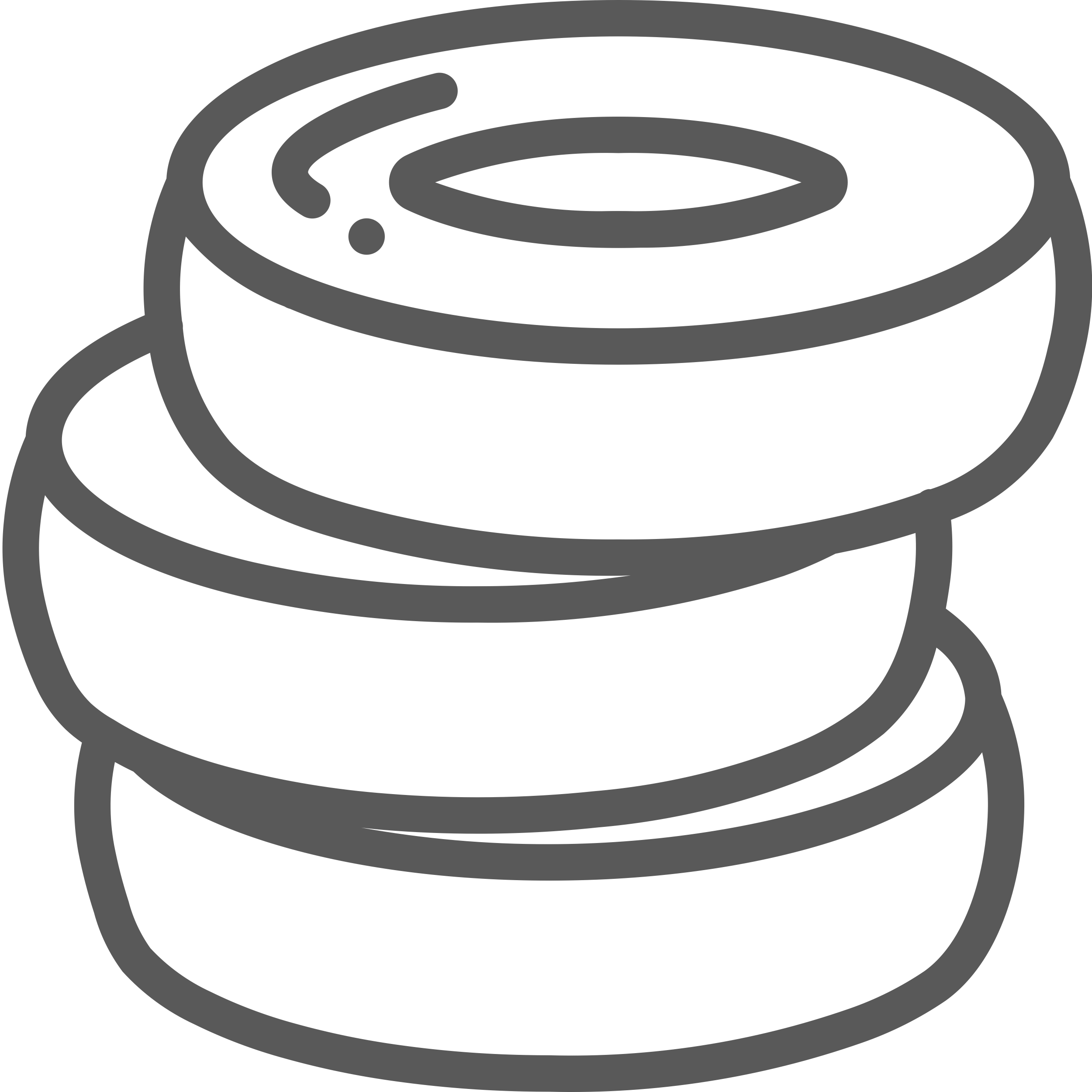 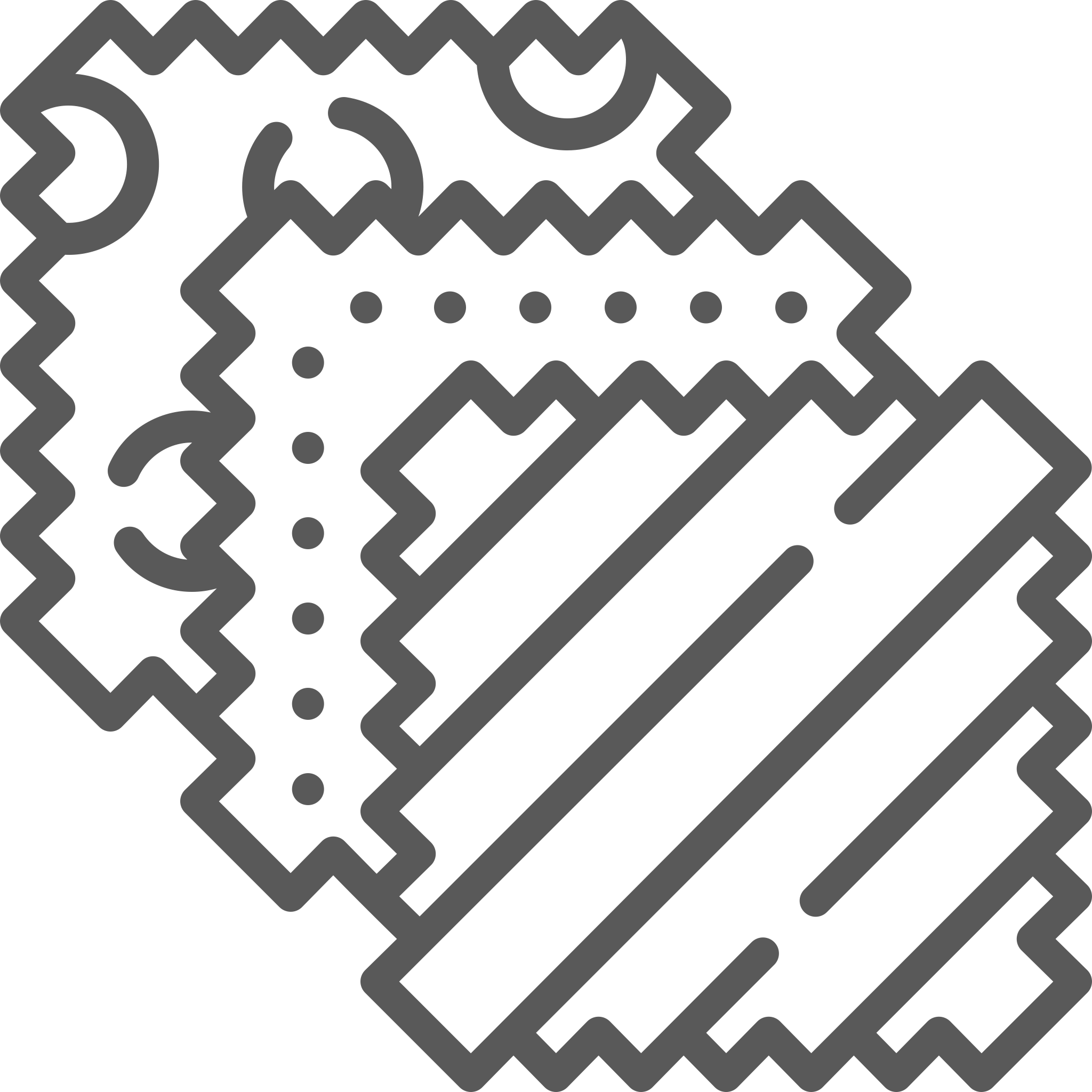 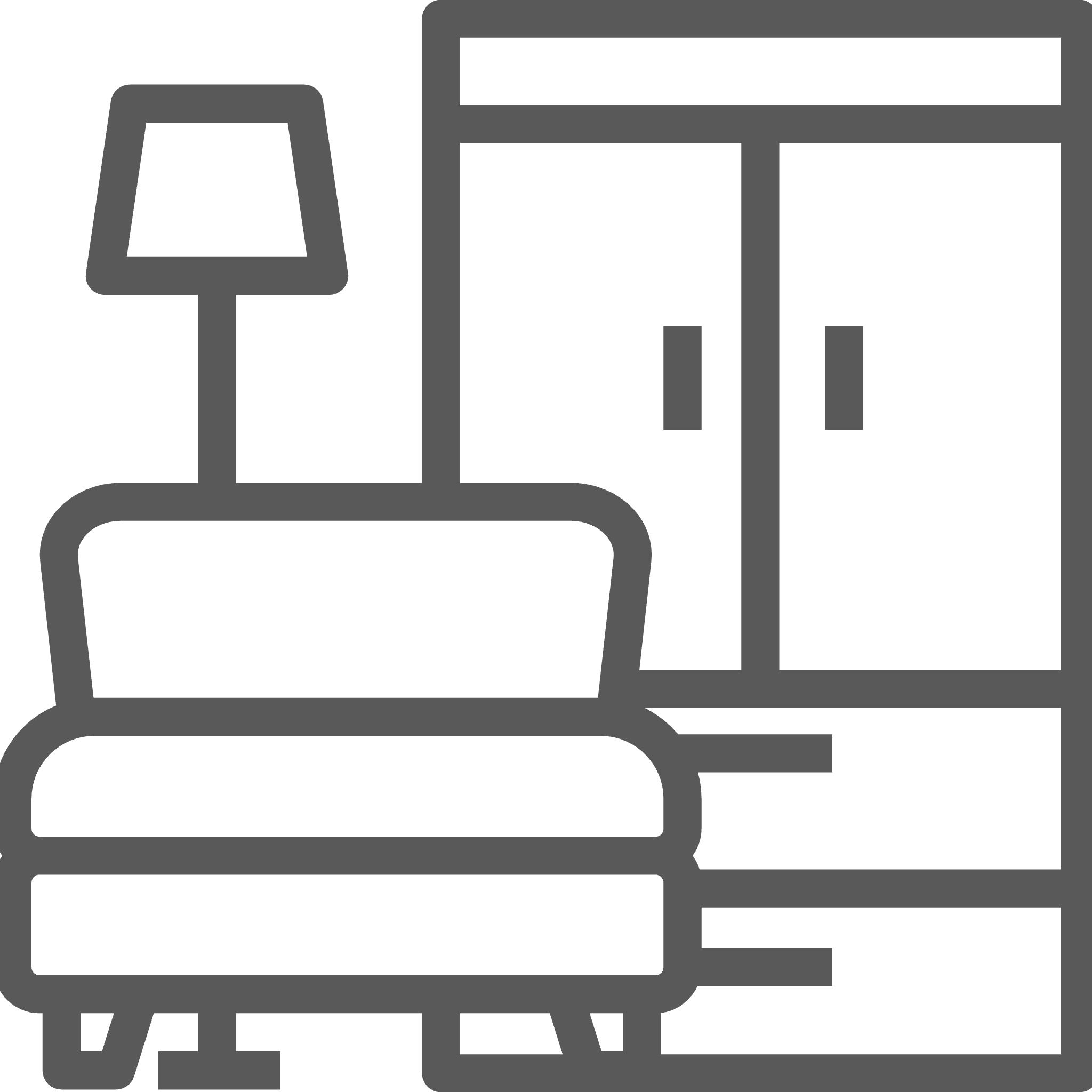 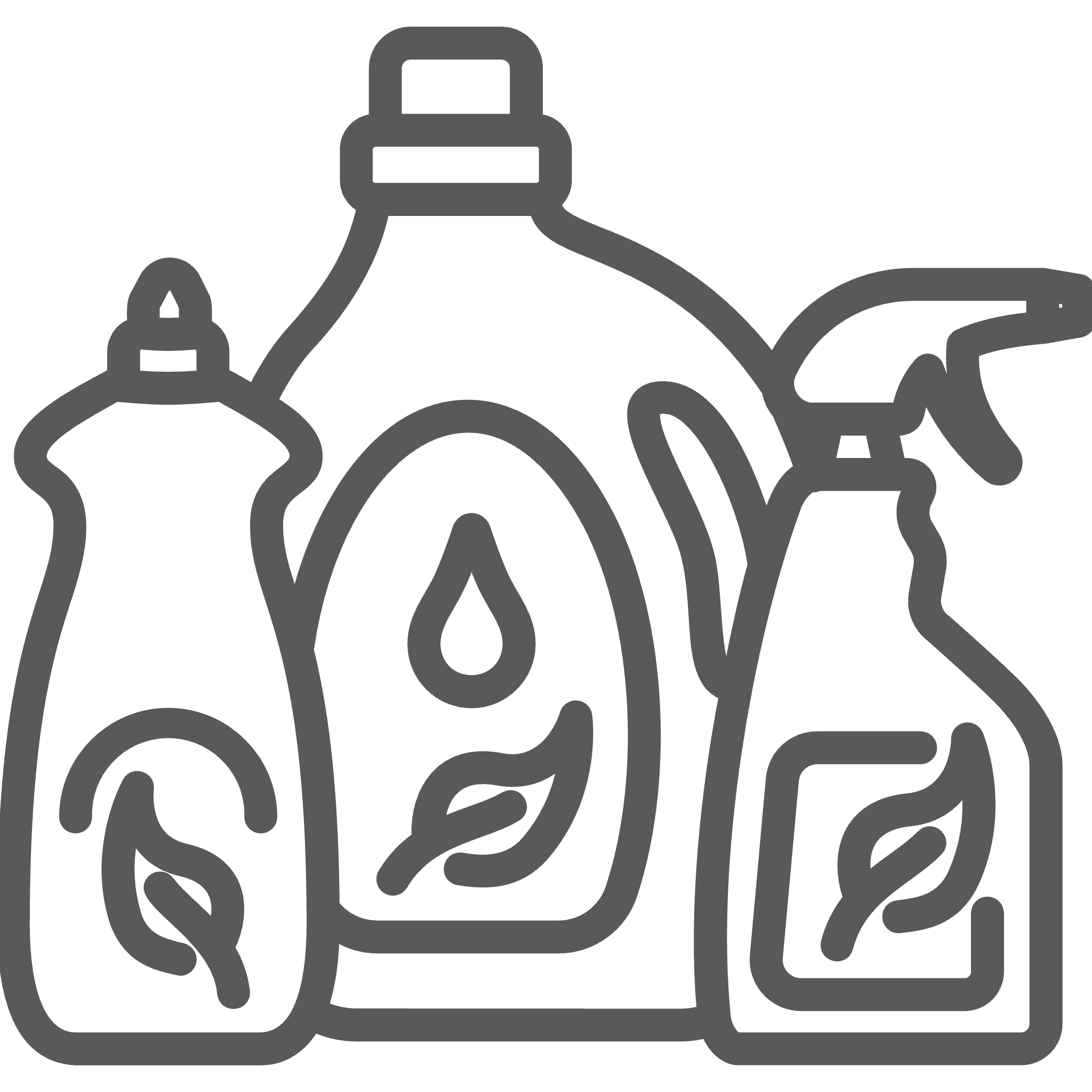 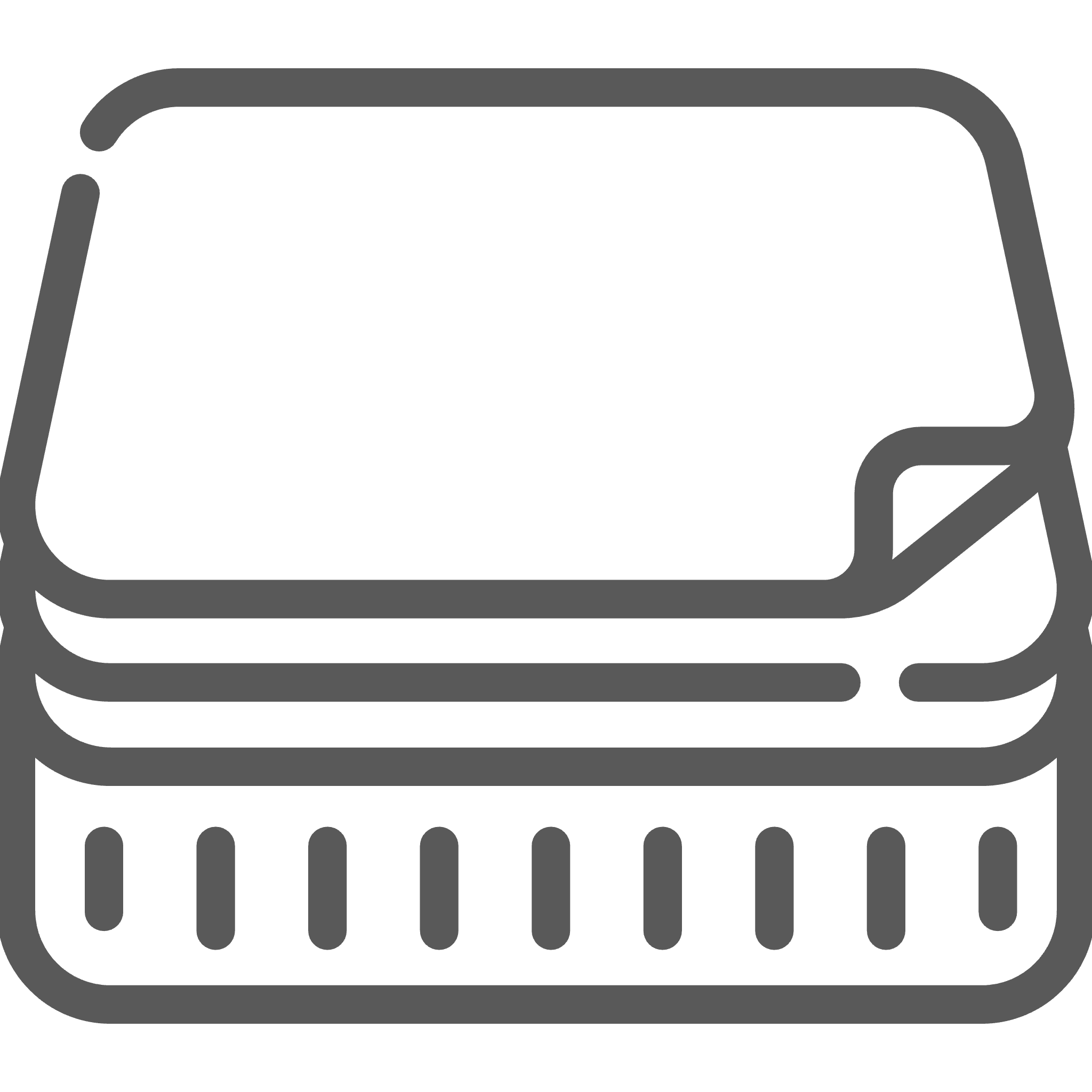 Energy Related Products
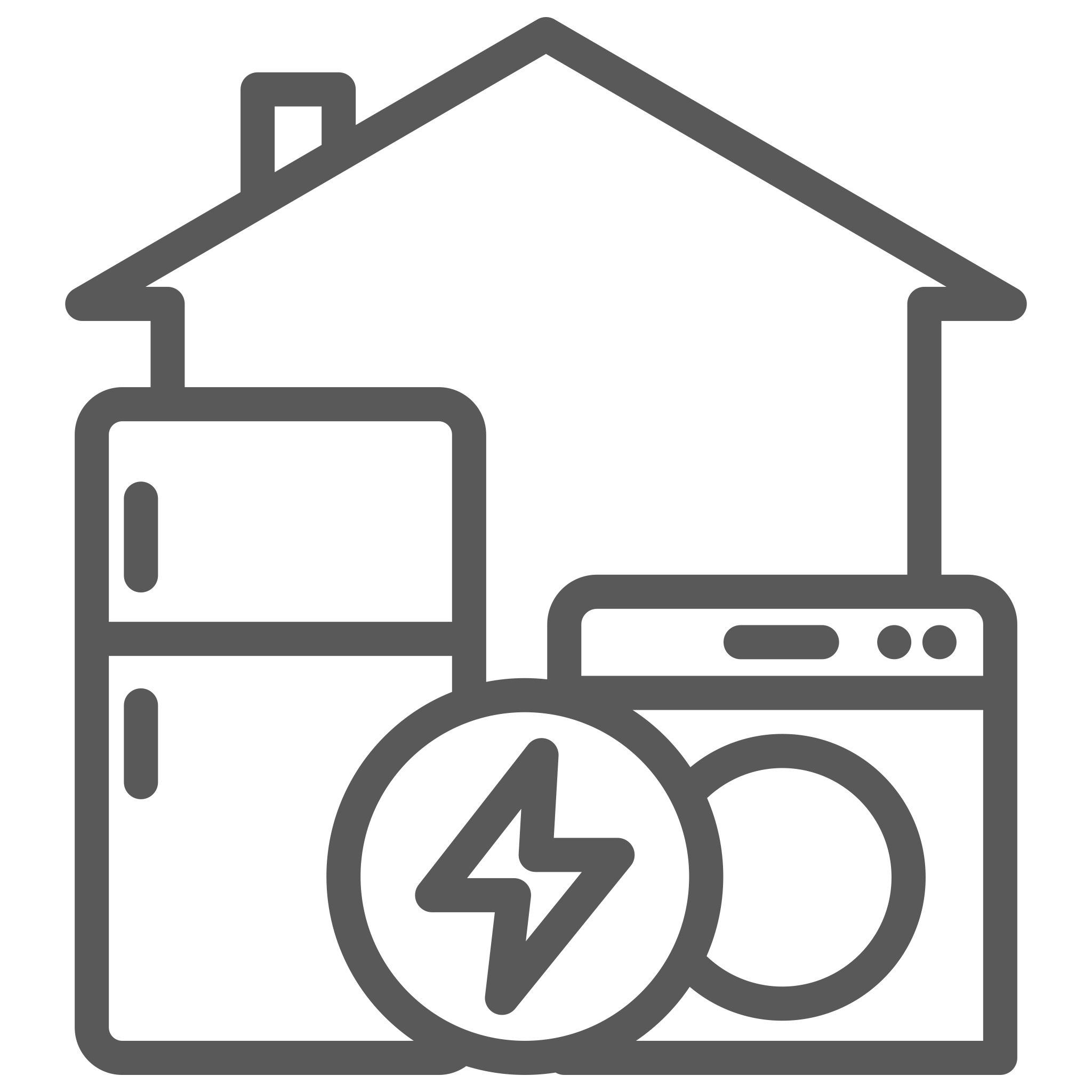 Lubricants
Paints
Toys
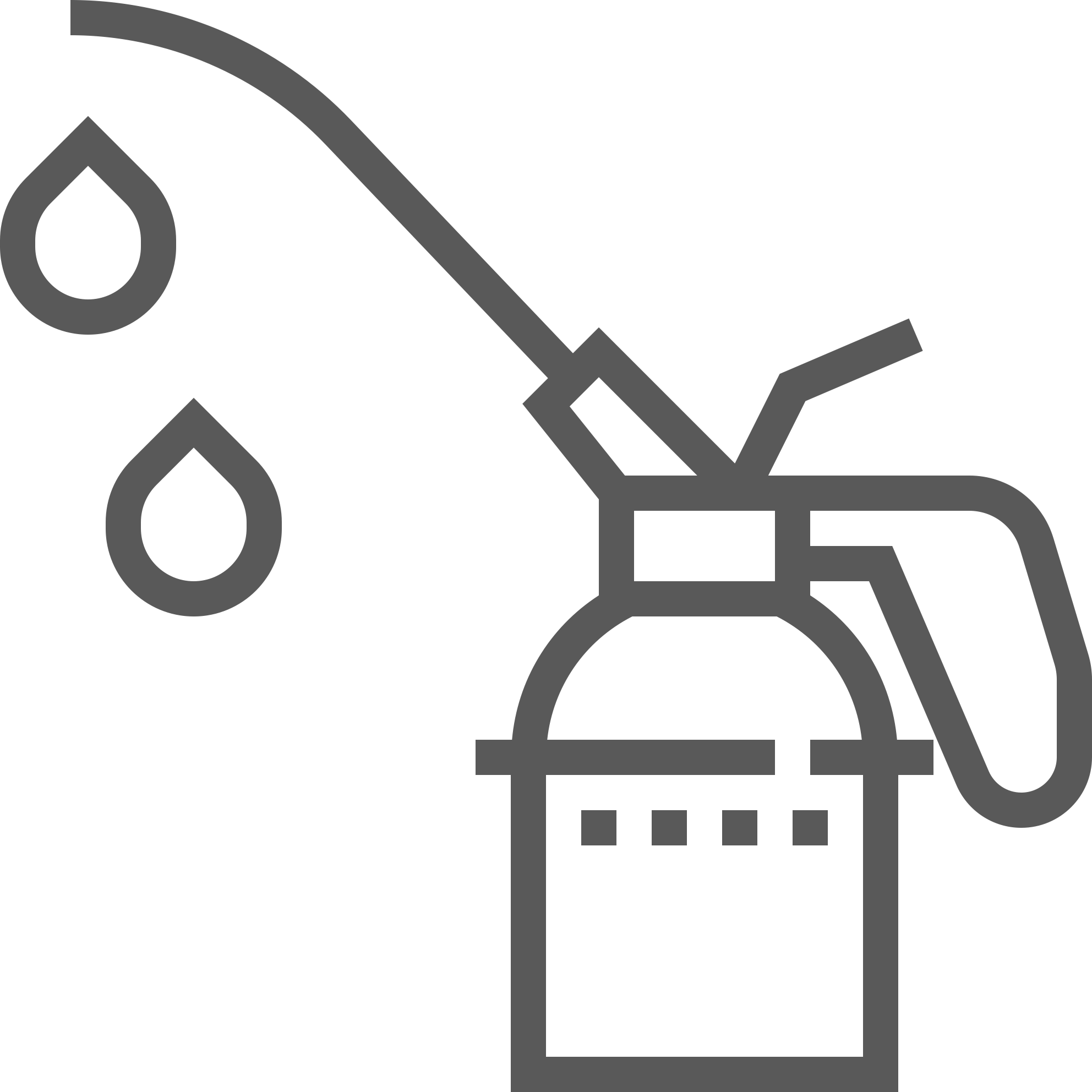 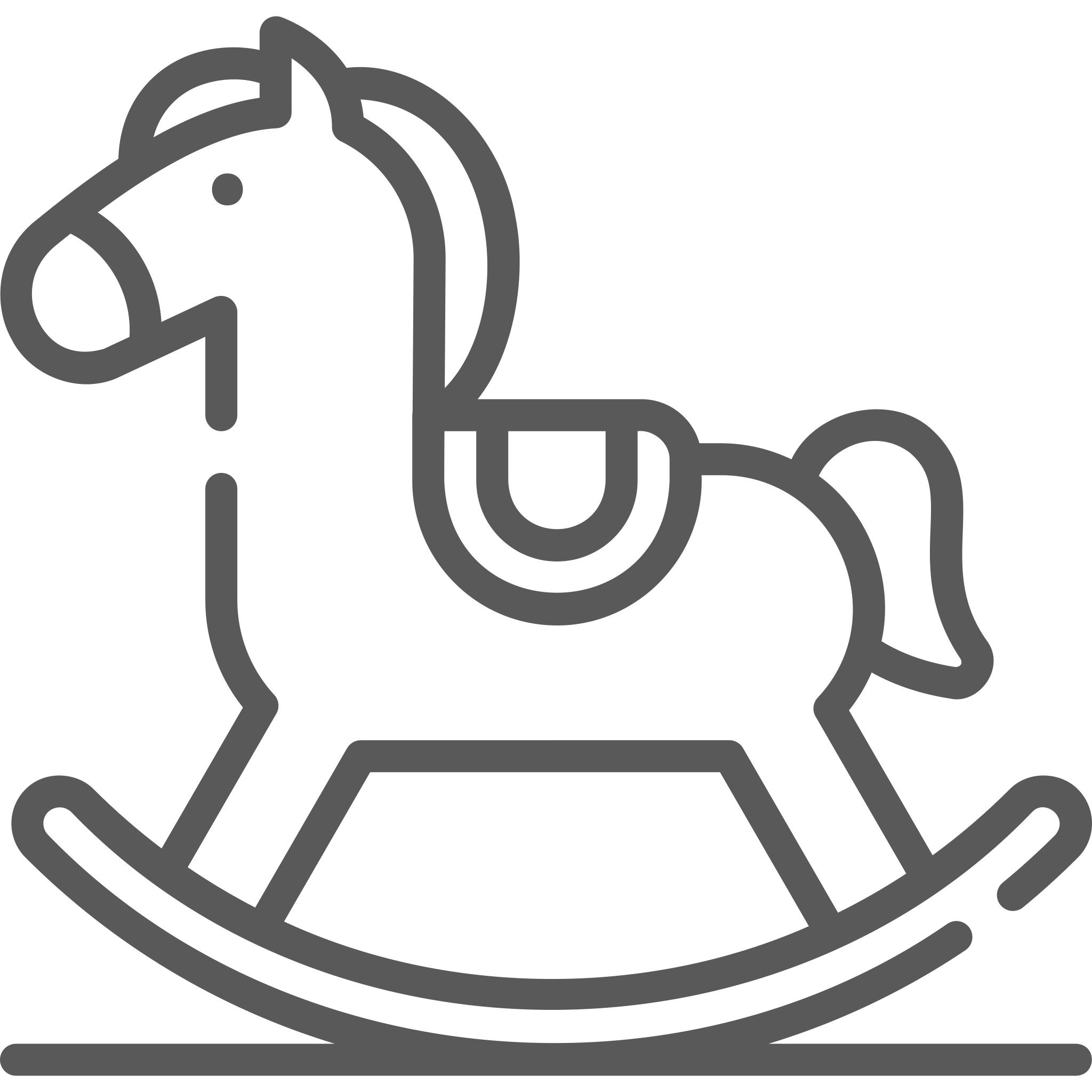 17
16.02.25
|  Source: https://eur-lex.europa.eu/legal-content/EN/TXT/HTML/?uri=OJ:L_202401781#art_18
Why is a Digital Product Passport (DPP) Required
The Ecodesign for Sustainable Product Regulation (ESPR)  requires the introduction of digital product passports (DPPs) 
§1.1: “This Regulation also establishes a digital product passport, provides for the setting of mandatory green public procurement requirements and creates a framework to prevent unsold consumer products from being destroyed.” and 
§1.2: “This Regulation applies to any physical goods that are placed on the market or put into service, including components and intermediate products.”
ESPR §4 empowers the commission to adopt delegated acts (… that) shall include at least the elements listed in §8.
ESPR §8 requires that products may only be placed on the market or put into service if a digital product passport (‘product passport’) is available in accordance with delegated acts to be adopted under the future Regulation.
18
16.02.25
|  Source: https://eur-lex.europa.eu/legal-content/EN/TXT/?uri=CELEX:52019DC0640
What is the Digital Product Passport (DPP)? (see ESPR §9 - §15)
ID
Third-Party (optional)
Unique Identifier for products, companies, etc. and their verification
ID
ID
Validation
Validation
Validation
Validation
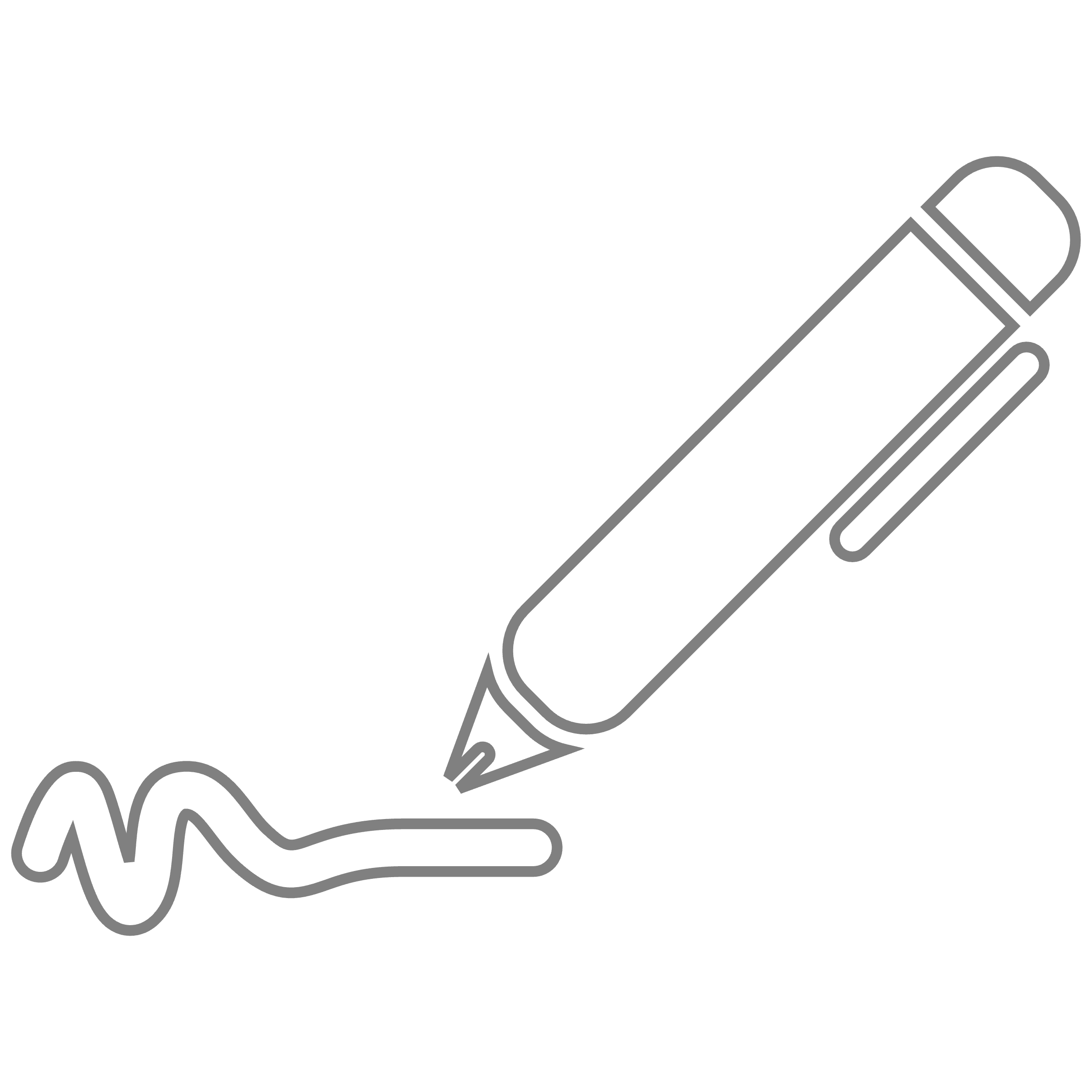 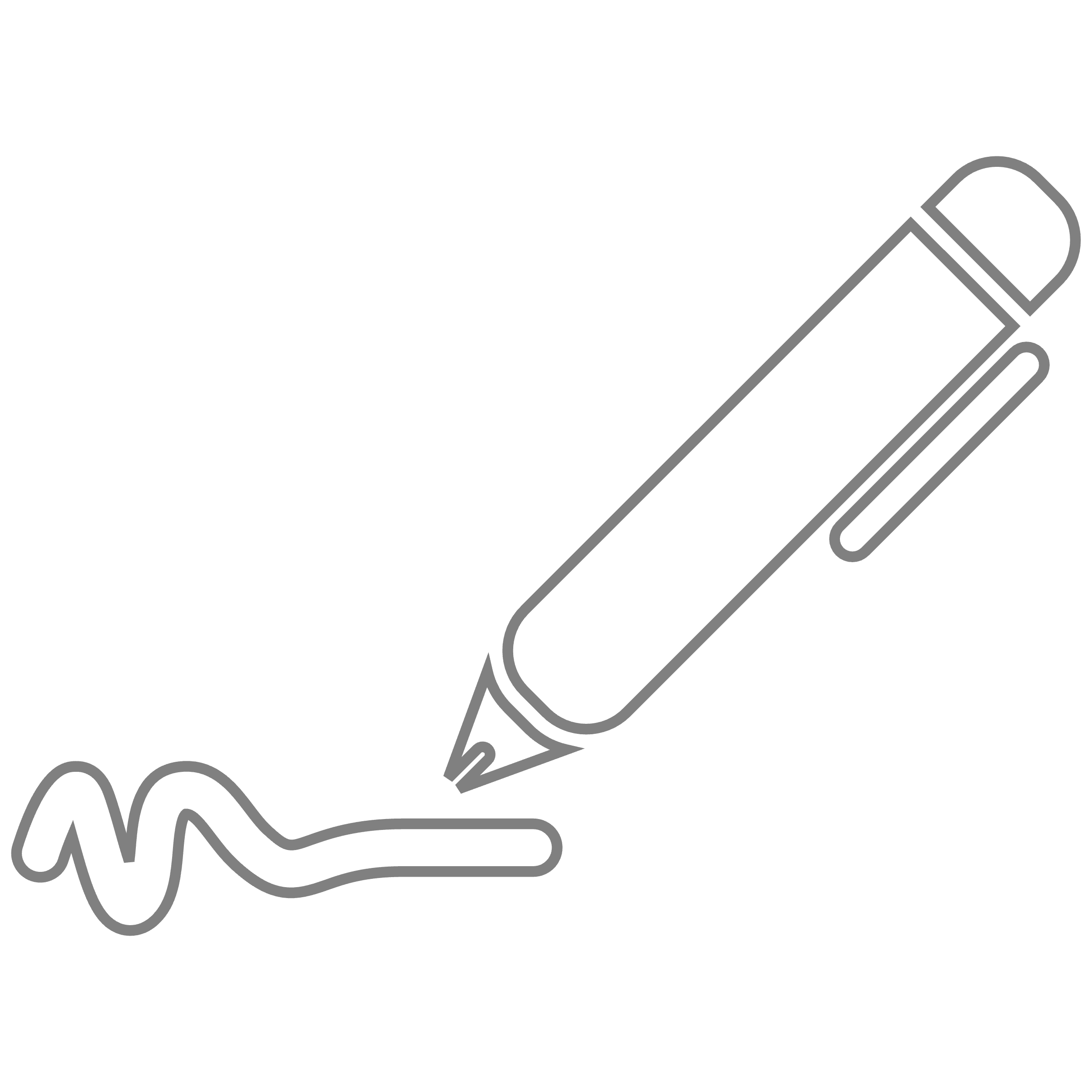 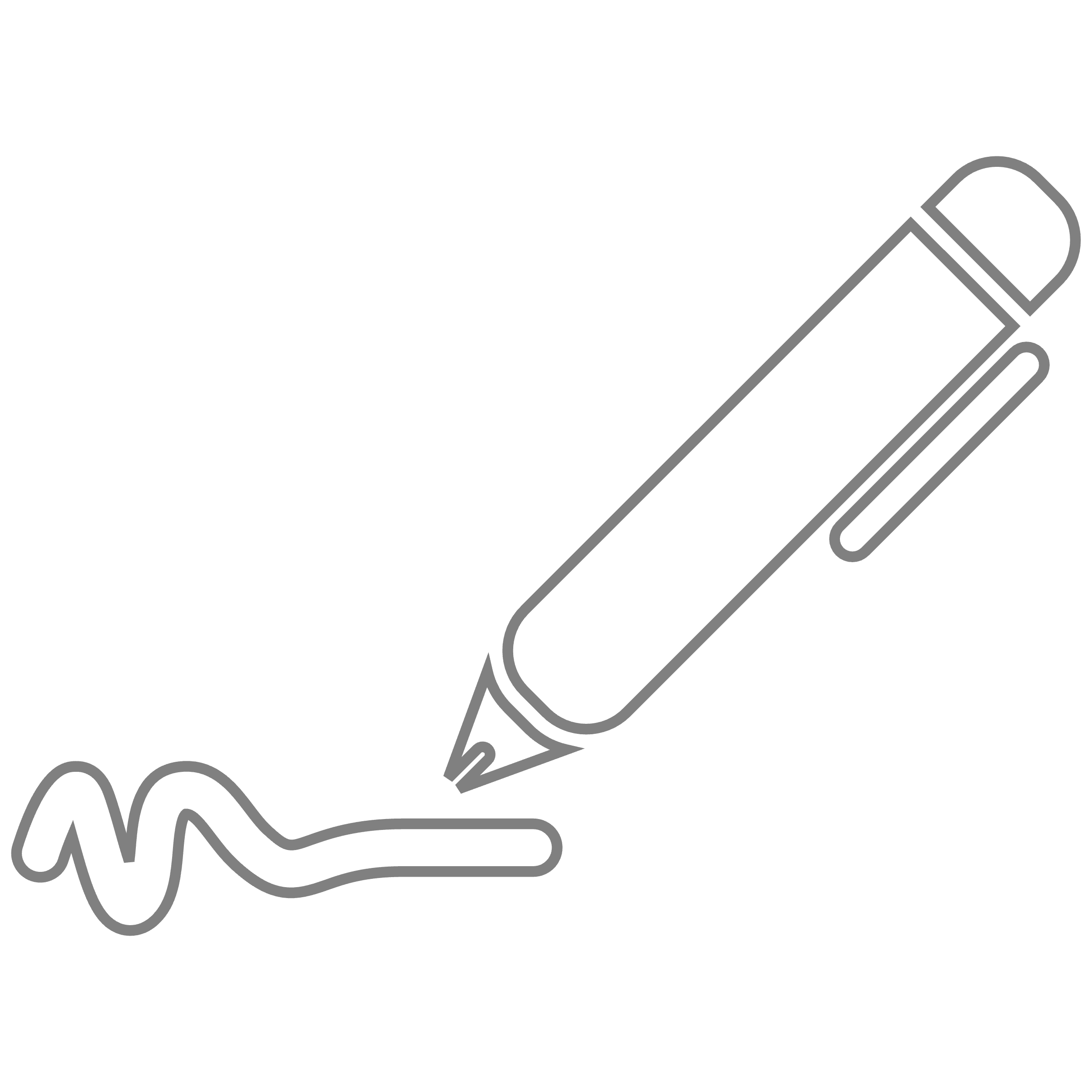 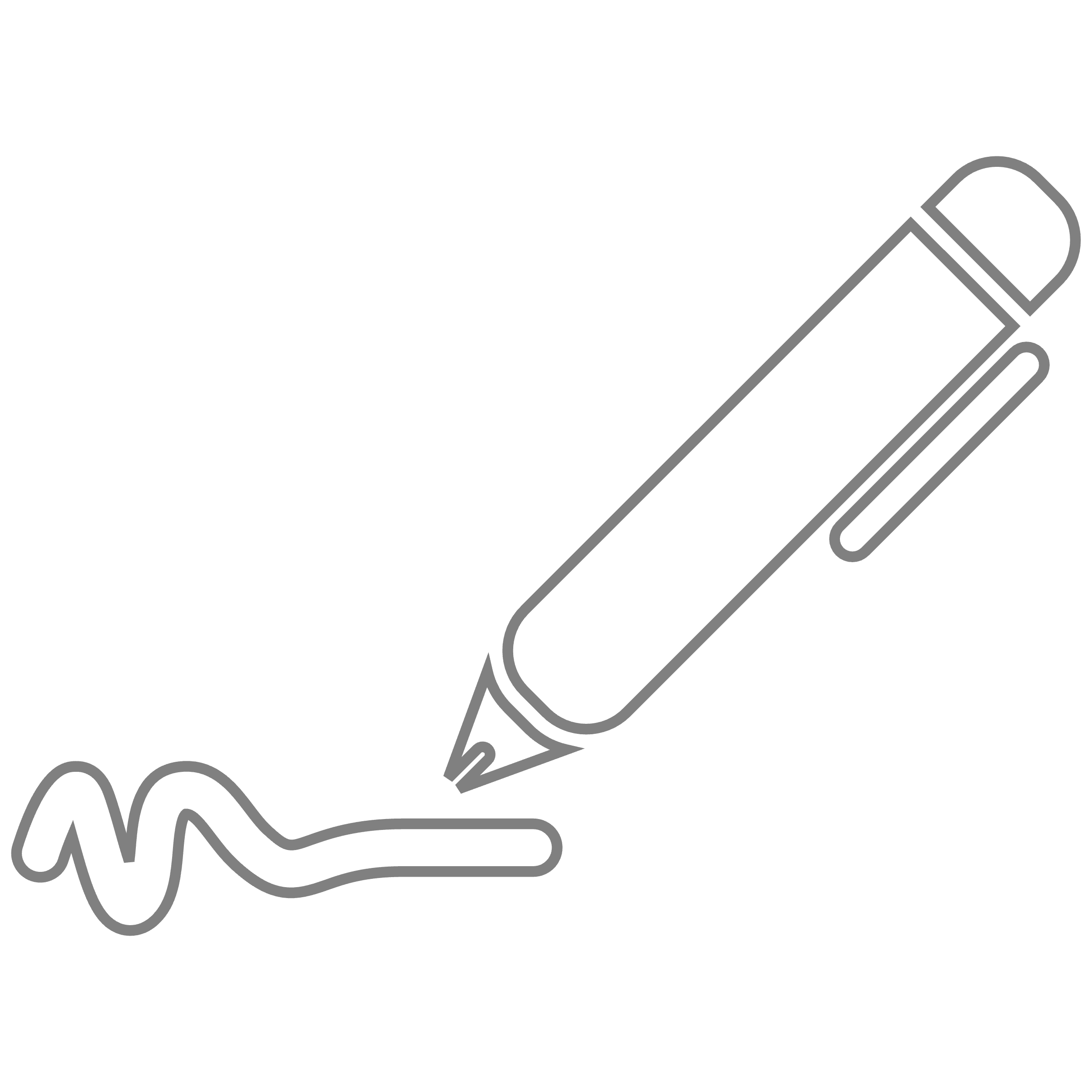 Access rights management and control mechanism
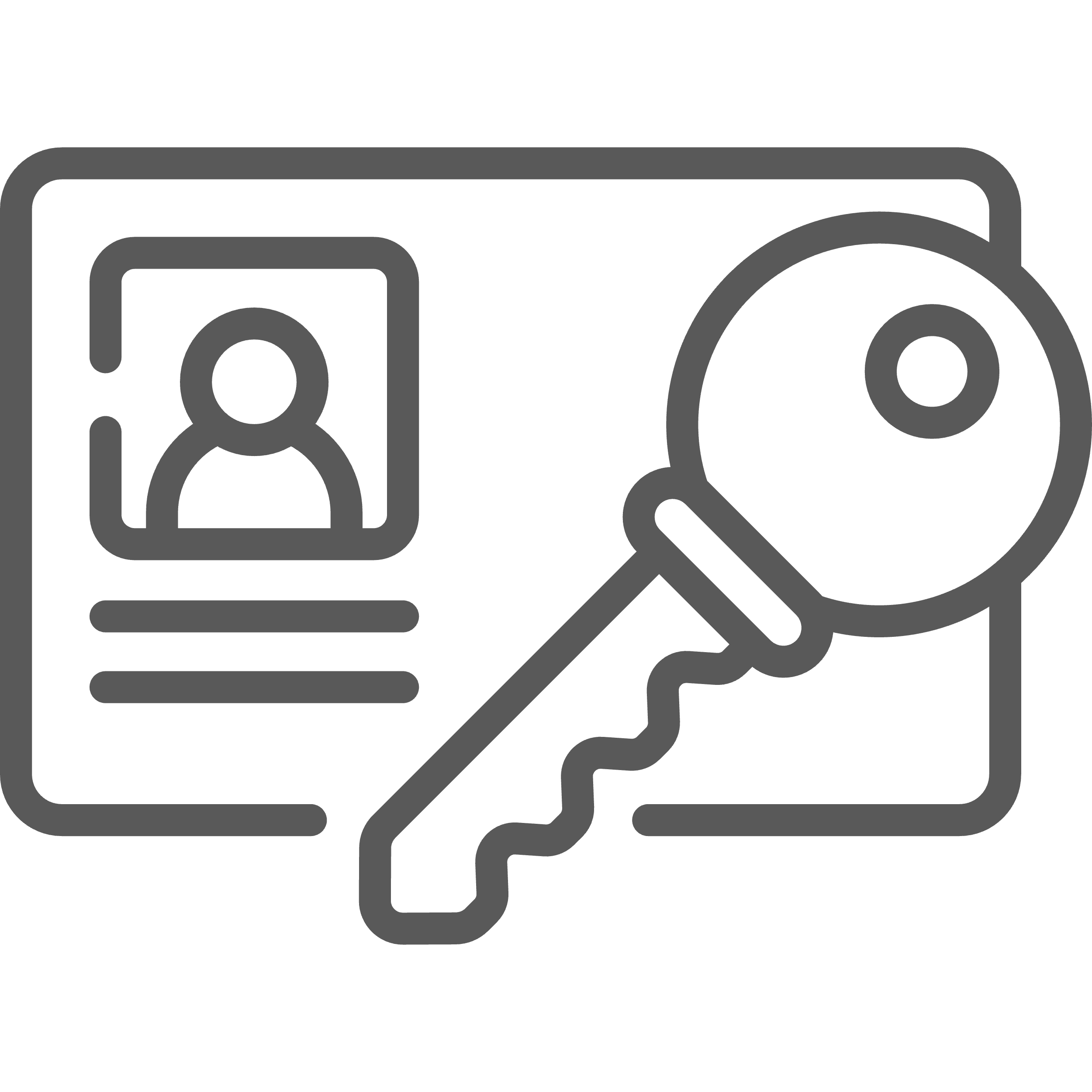 Product 
Compliance
Product 
Compliance
Link to product
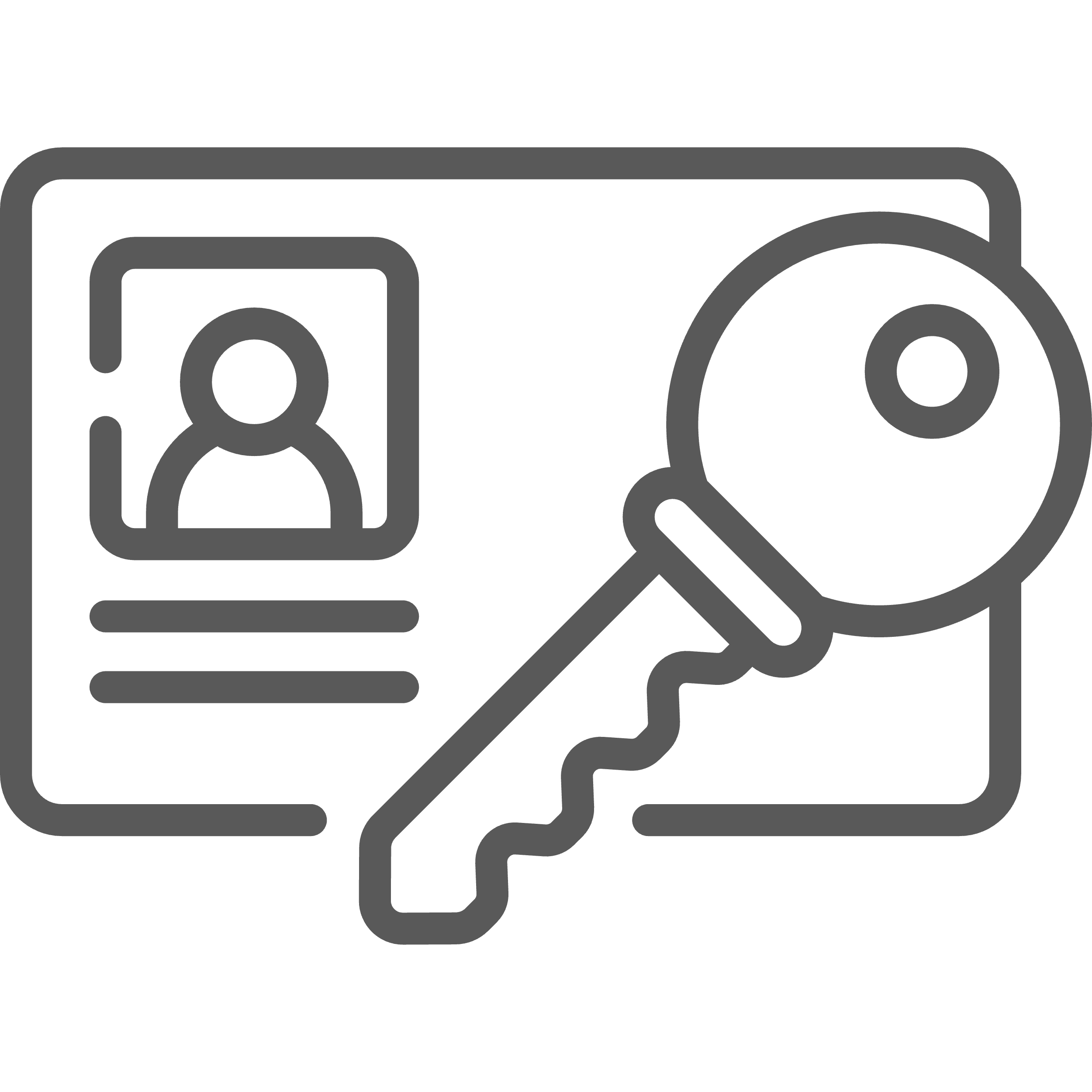 Product 
Compliance
Product 
Compliance
(Decentral) data storage, data persistence
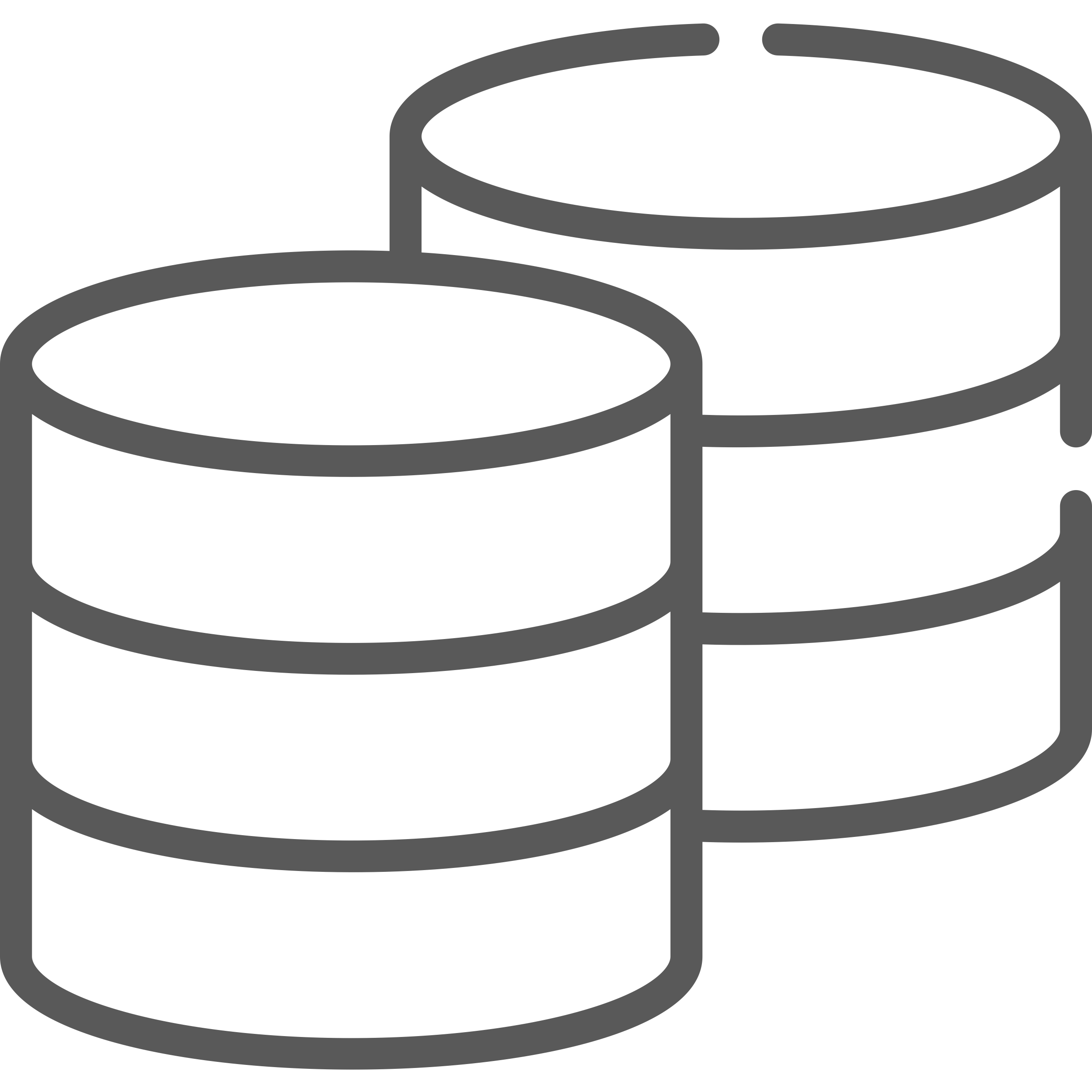 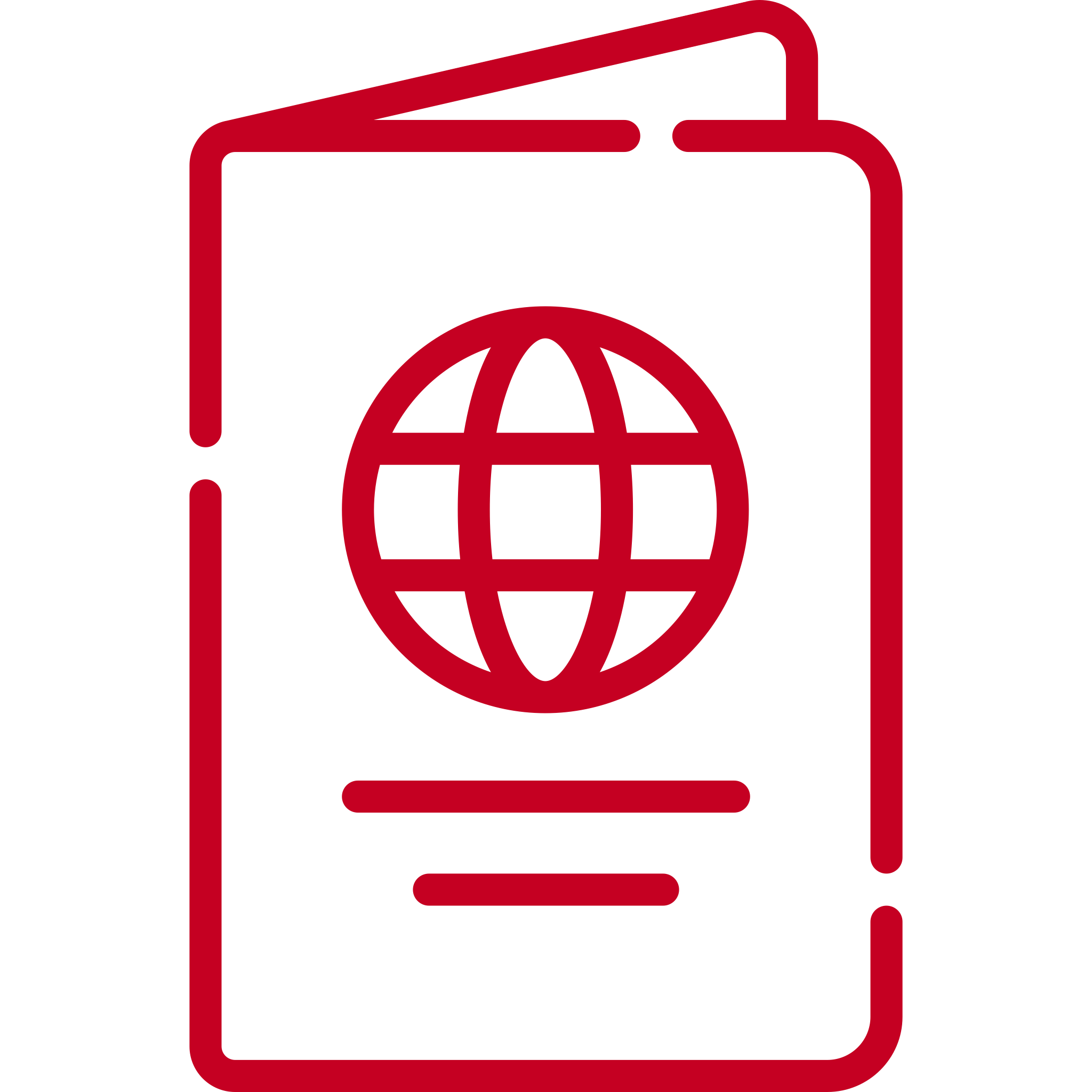 Data Access Right Mgmt
Digital 
Product 
Passport
ID
ID
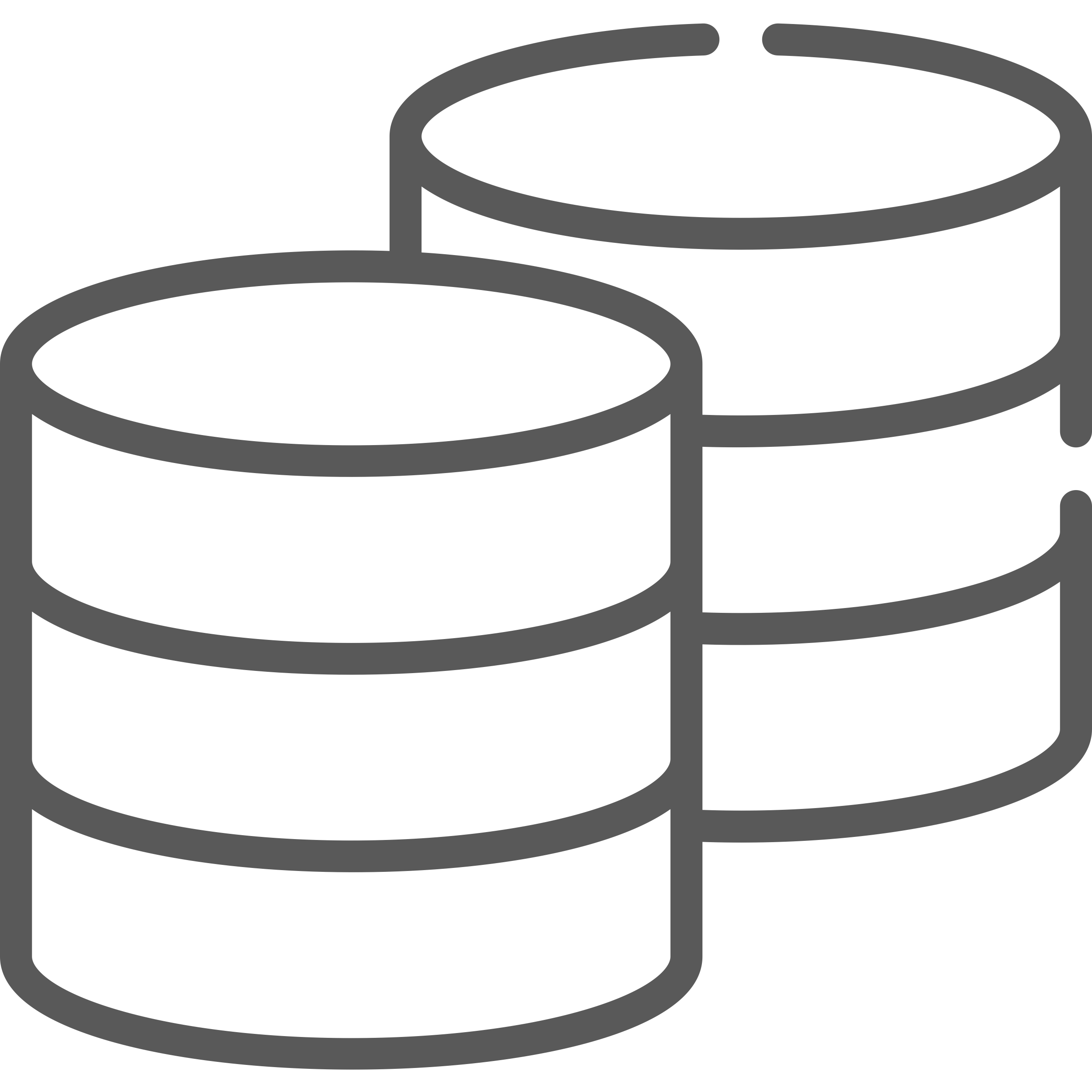 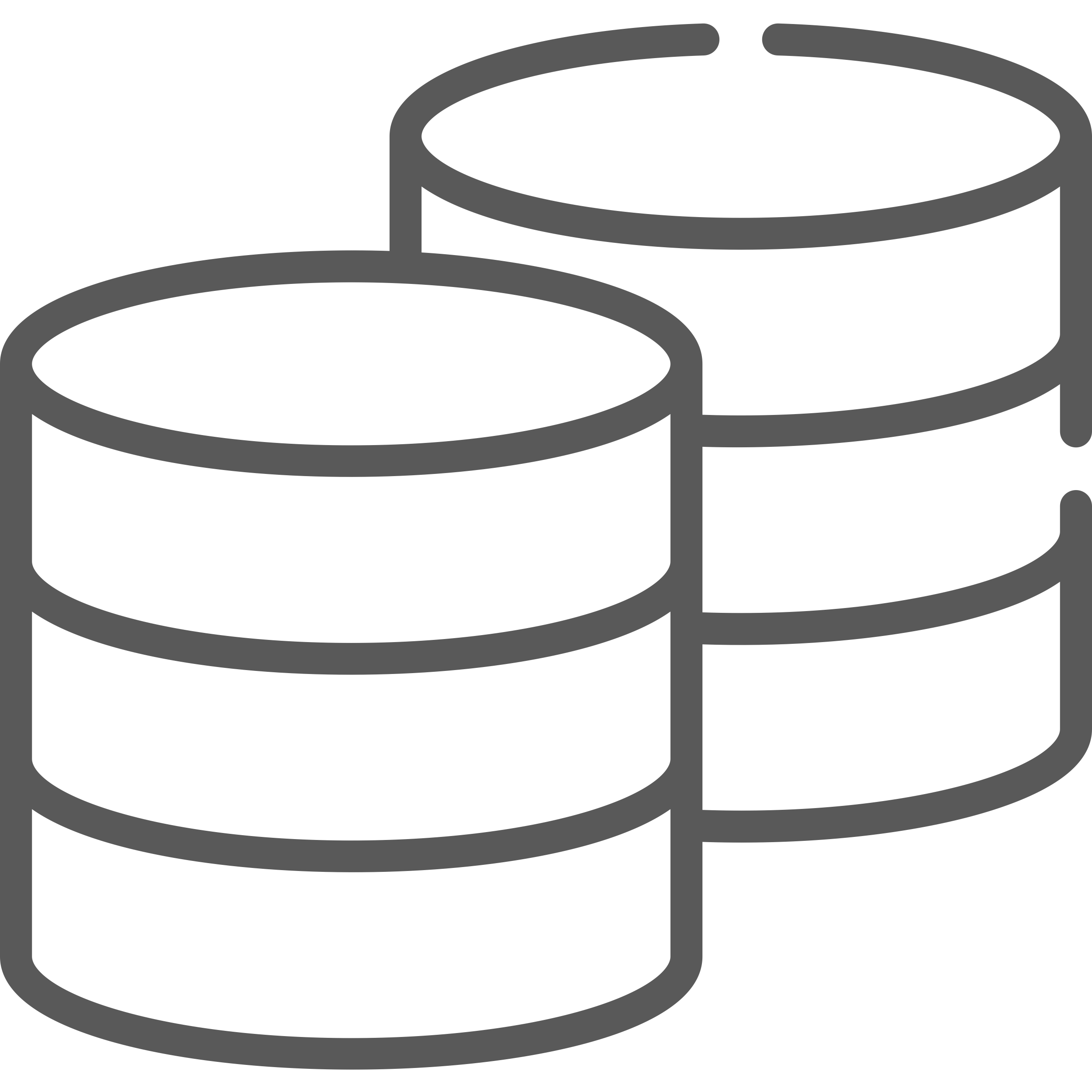 Data processing, data exchange protocols
Product 
Information
Product 
Information
Semantic standards for product information, syntactic standards for data formats
Product 
Information
Issues
Data authentication, reliability, integrity, security, and privacy
ID
ID
Economic Operator
Tier 1
Tier n
Tier n
Value chain actor
19
16.02.25
Source:
What is the Digital Product Passport (DPP)? (see ESPR §9 - §15)
DPP Data
DPP System
Standardization Request (SREQ)
Data Carrier
Unique Identifier
Access Rights Management
Look-up Mechanism
Data Security & Privacy
Interoperability
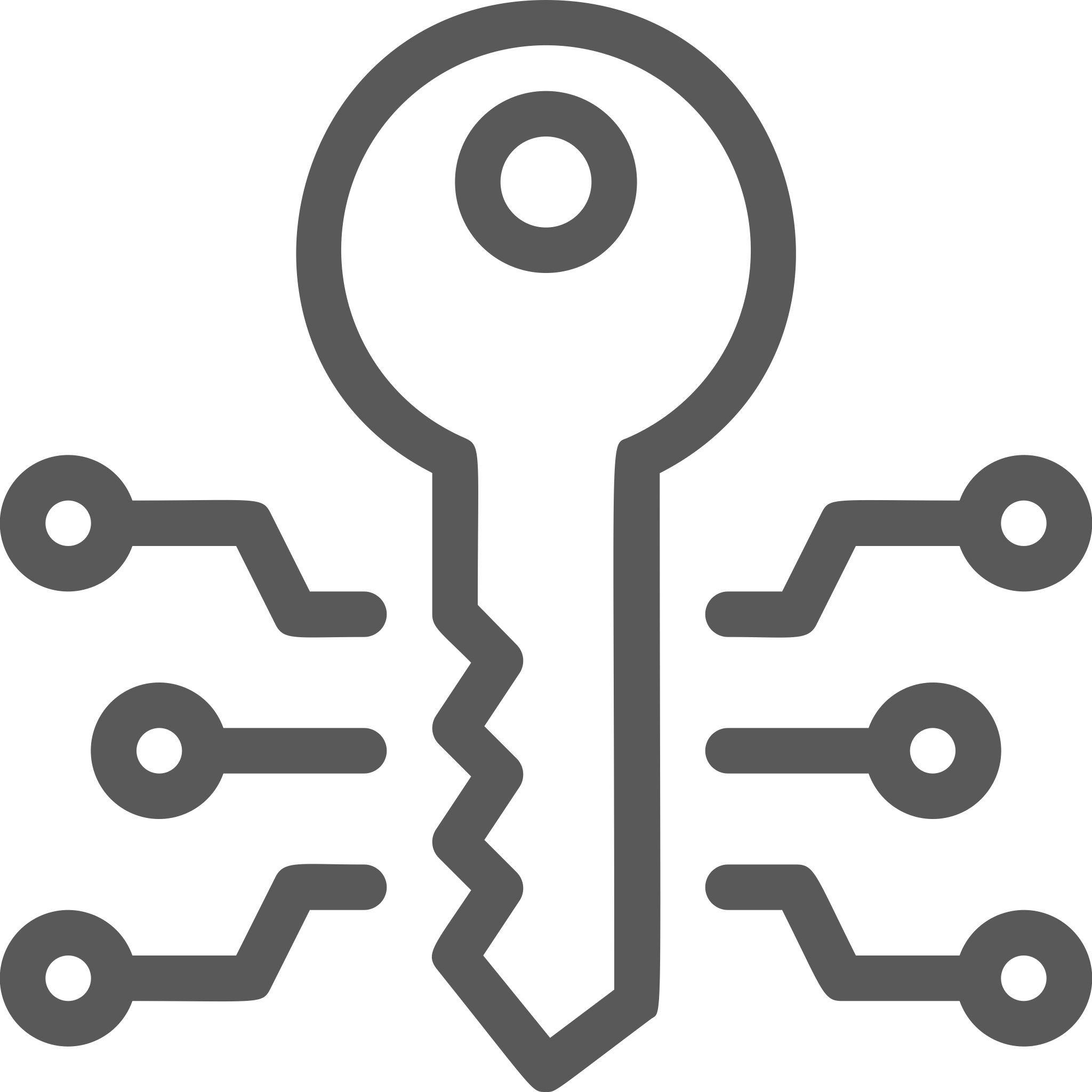 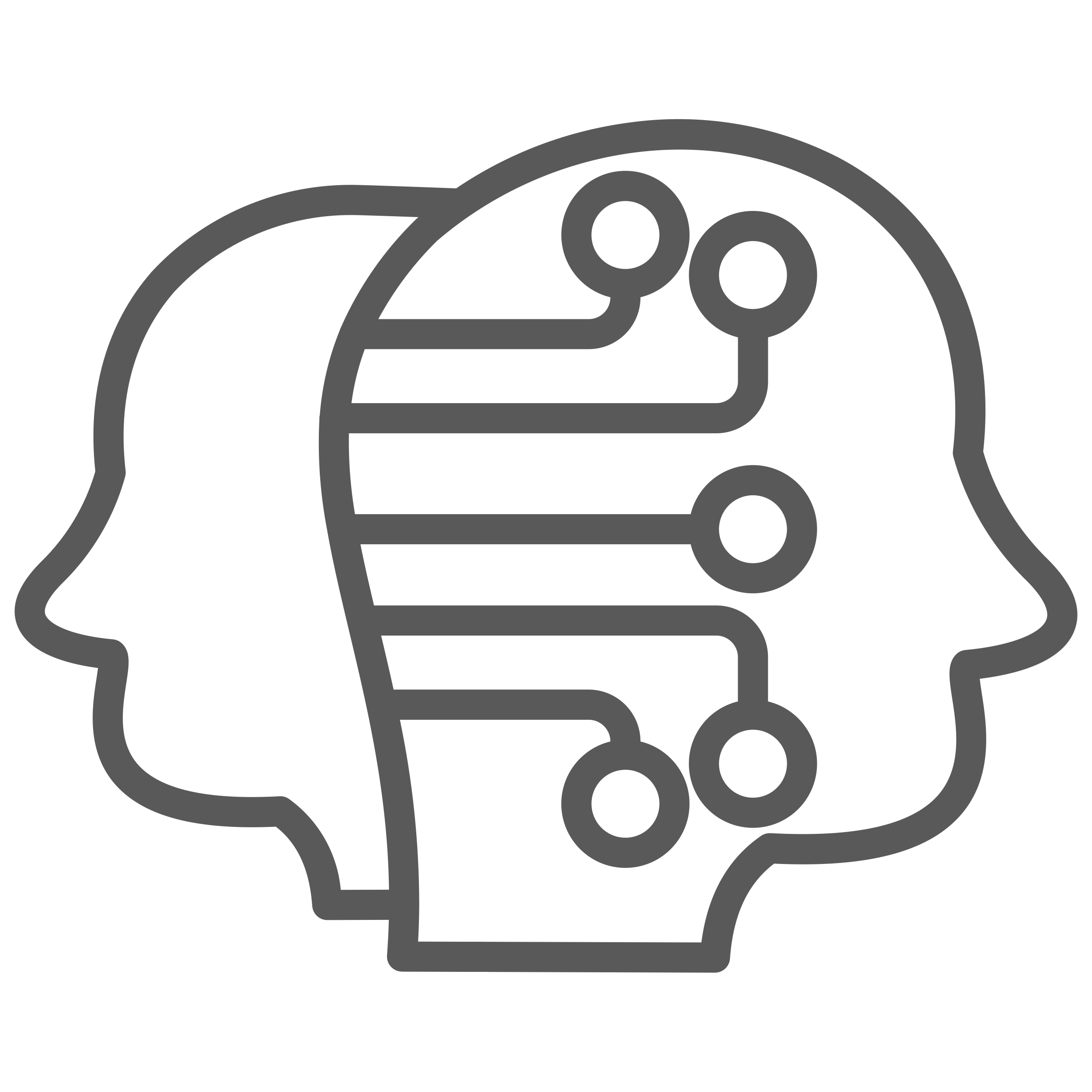 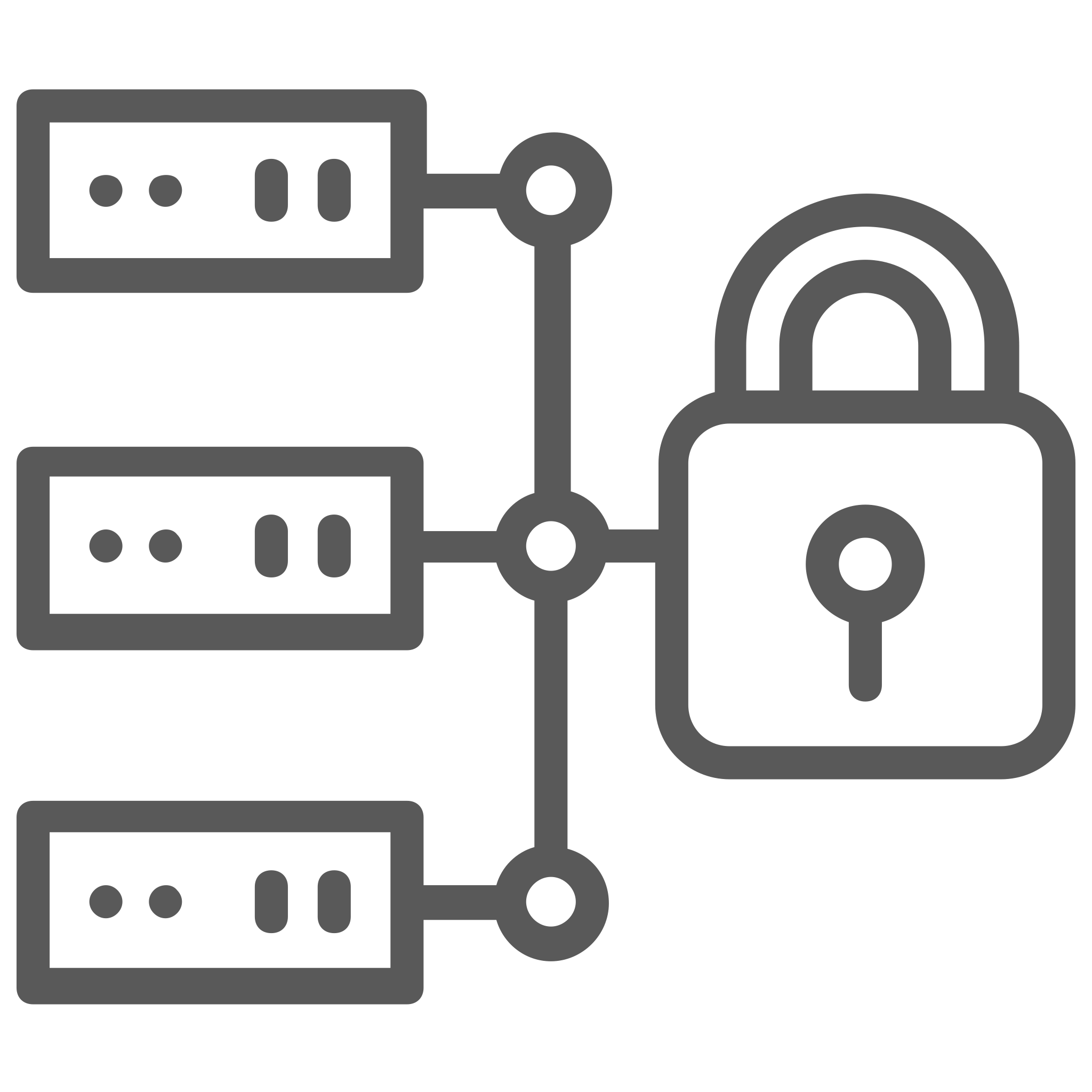 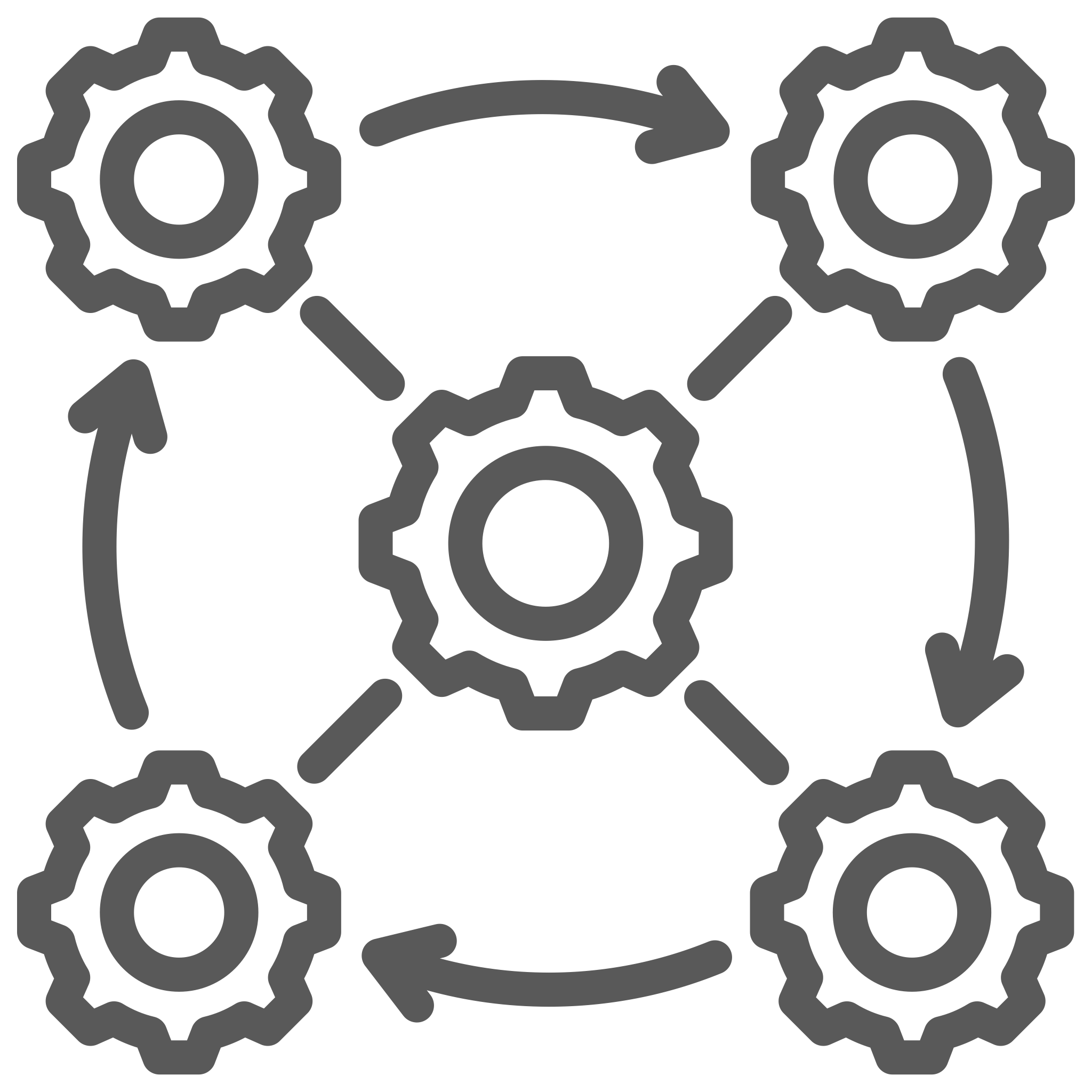 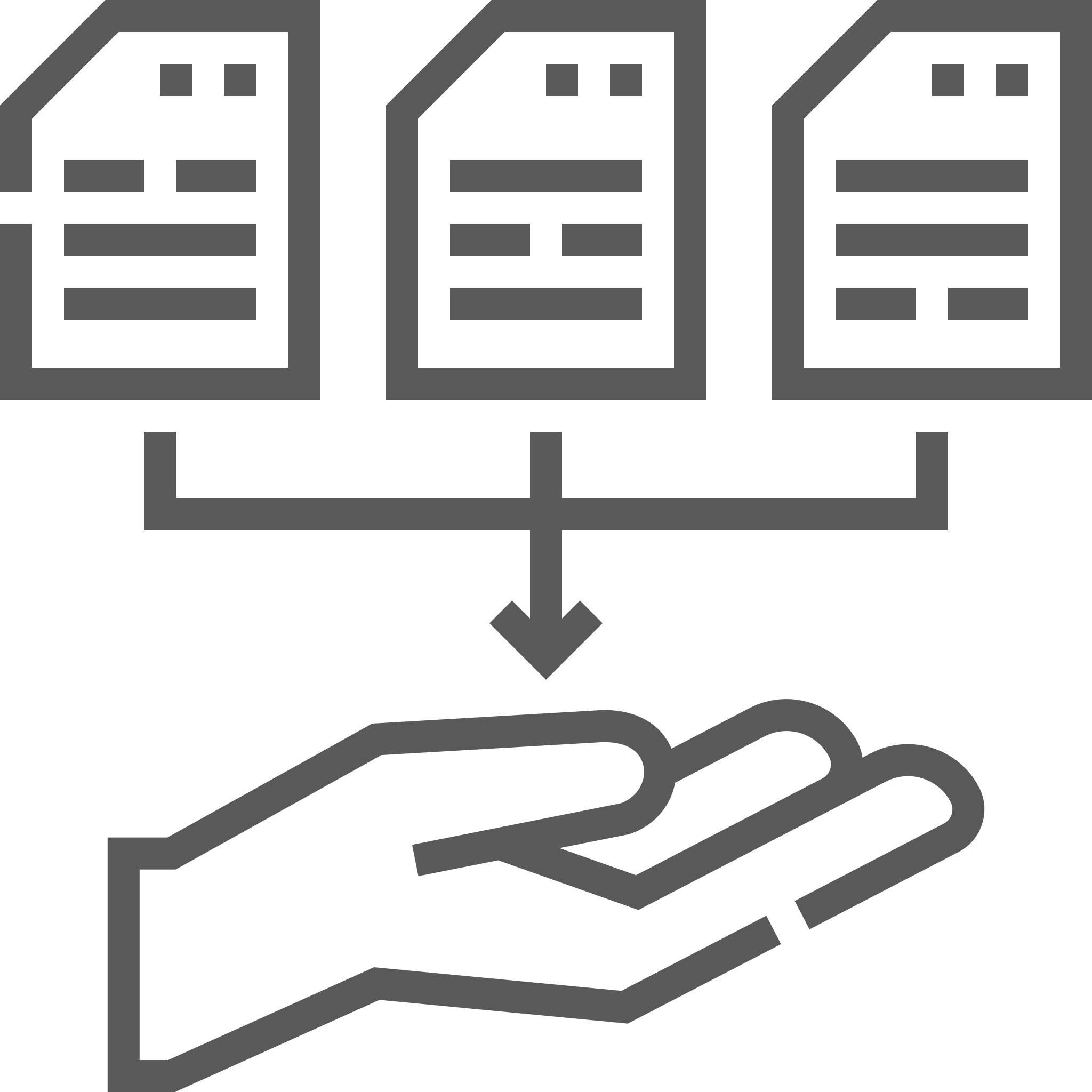 Ecodesign Specifications
Delegated Act
Product Groups
Data Storage & Persistence
Data Authentication, Reliability, Integrity
DPP Registry
DPP Web Portal
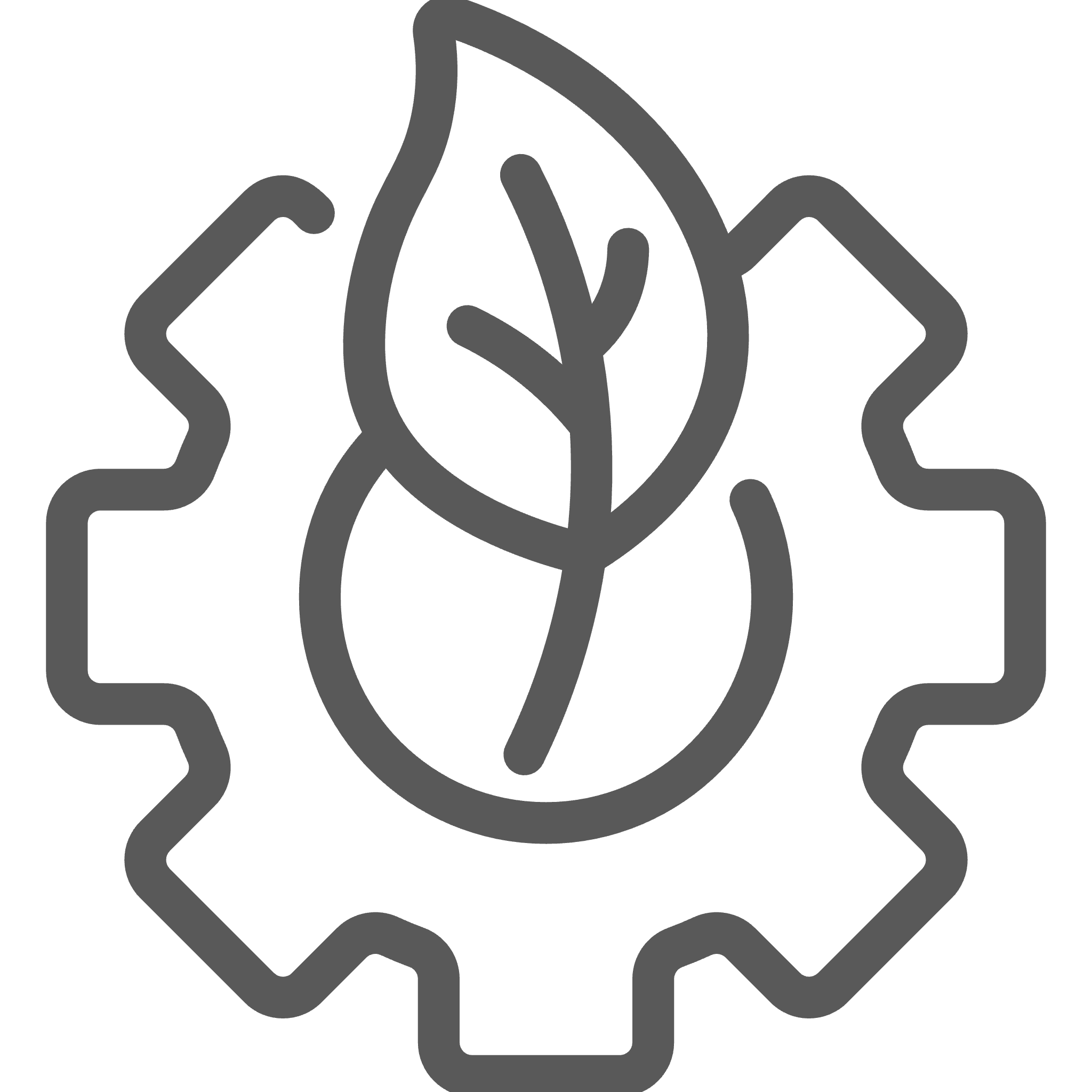 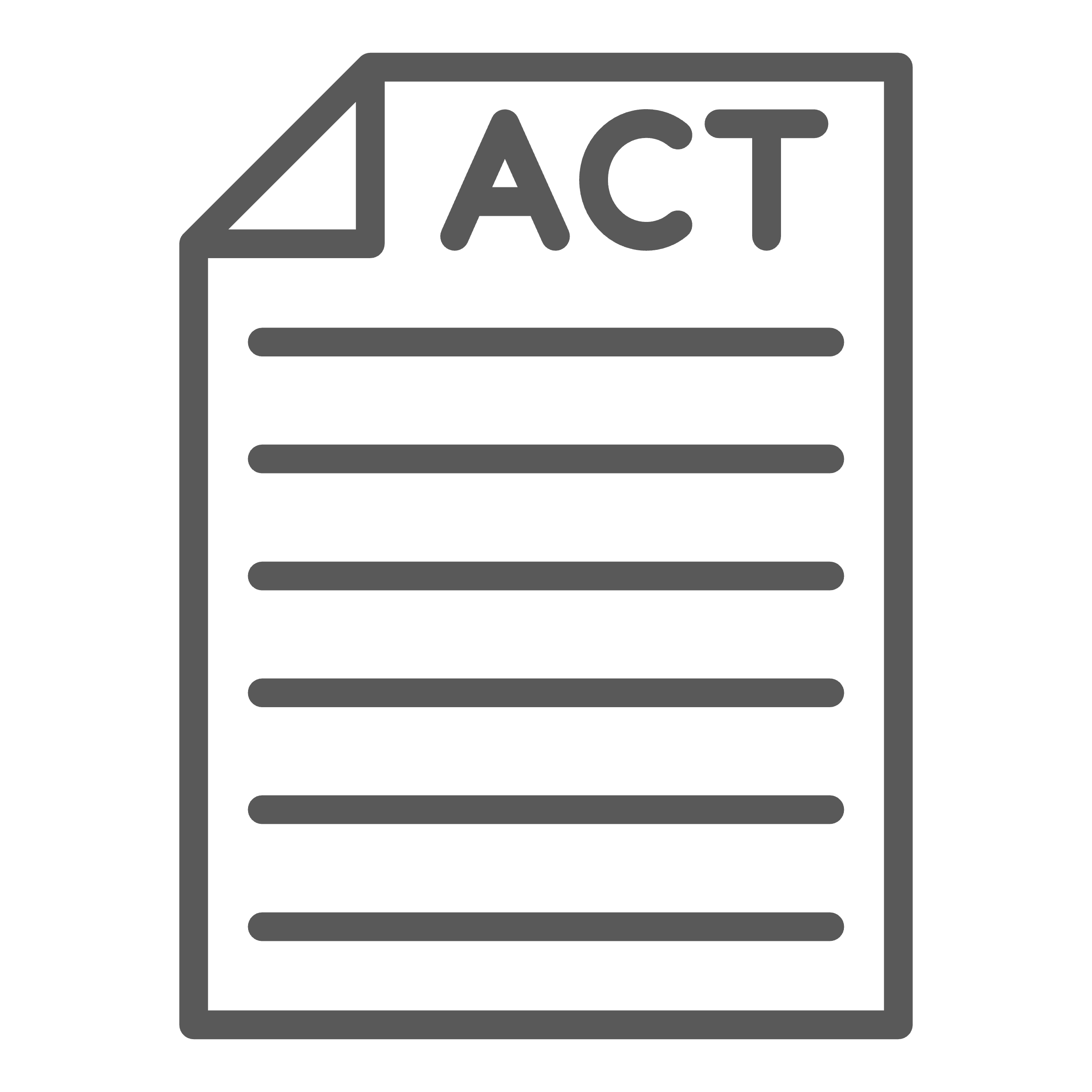 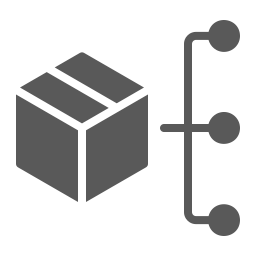 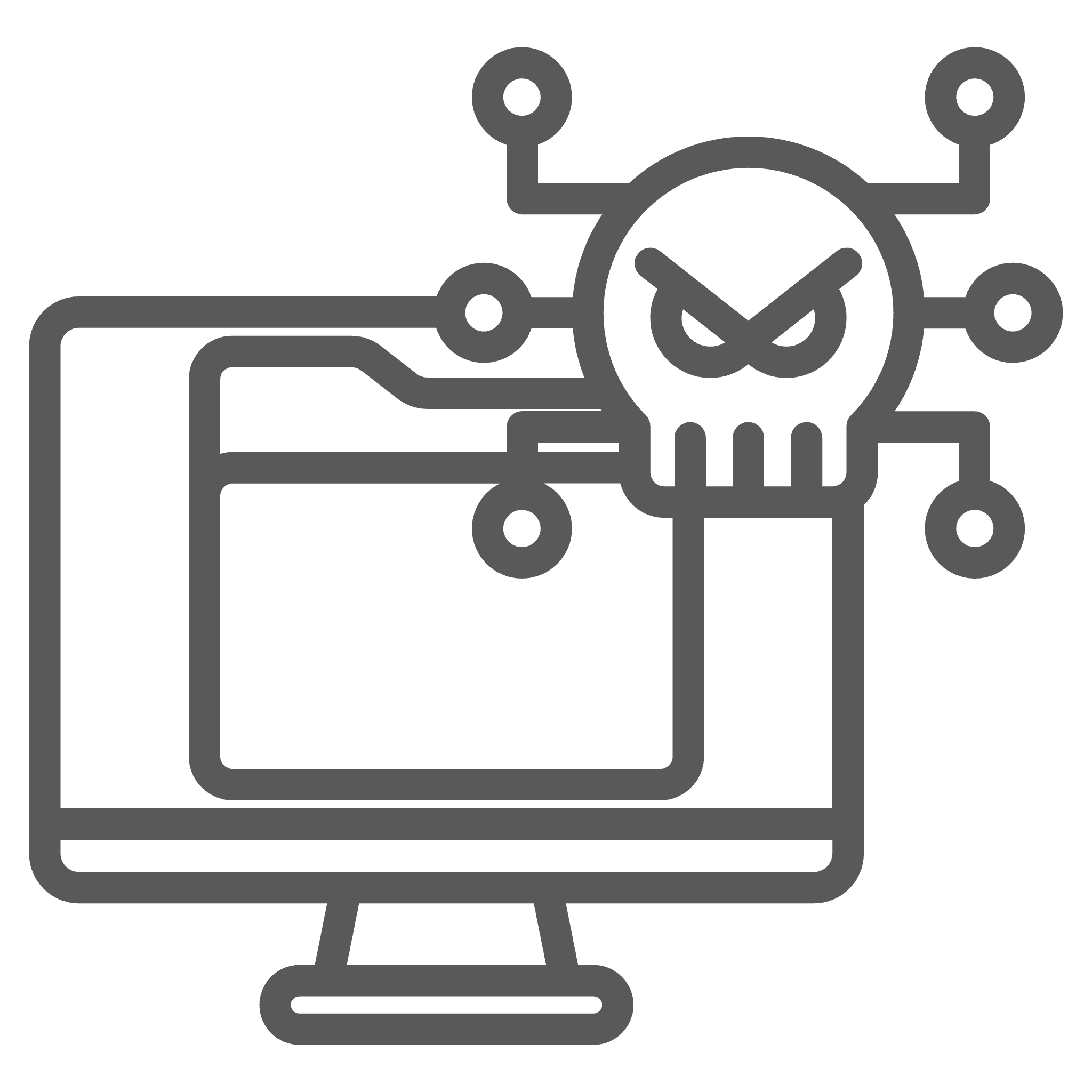 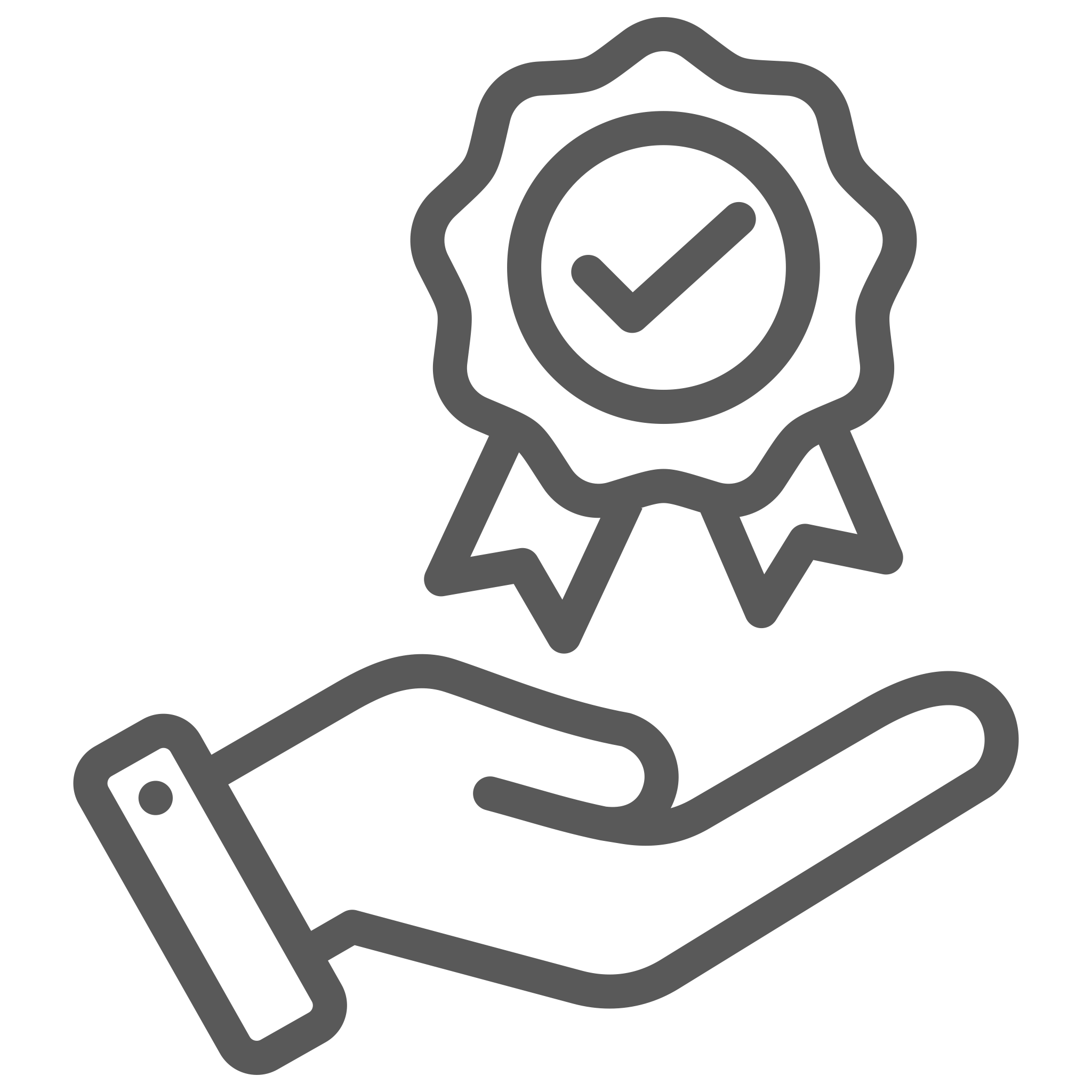 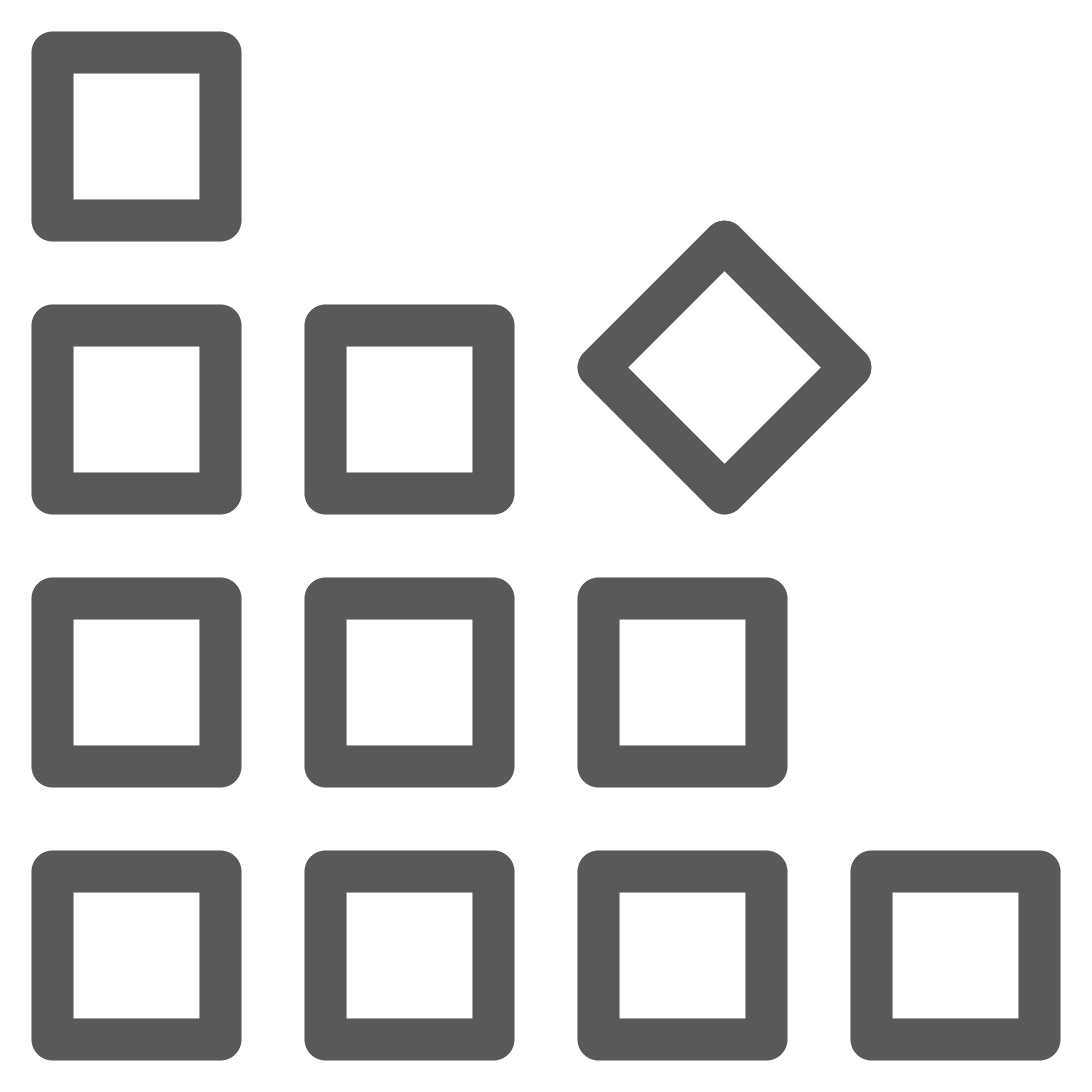 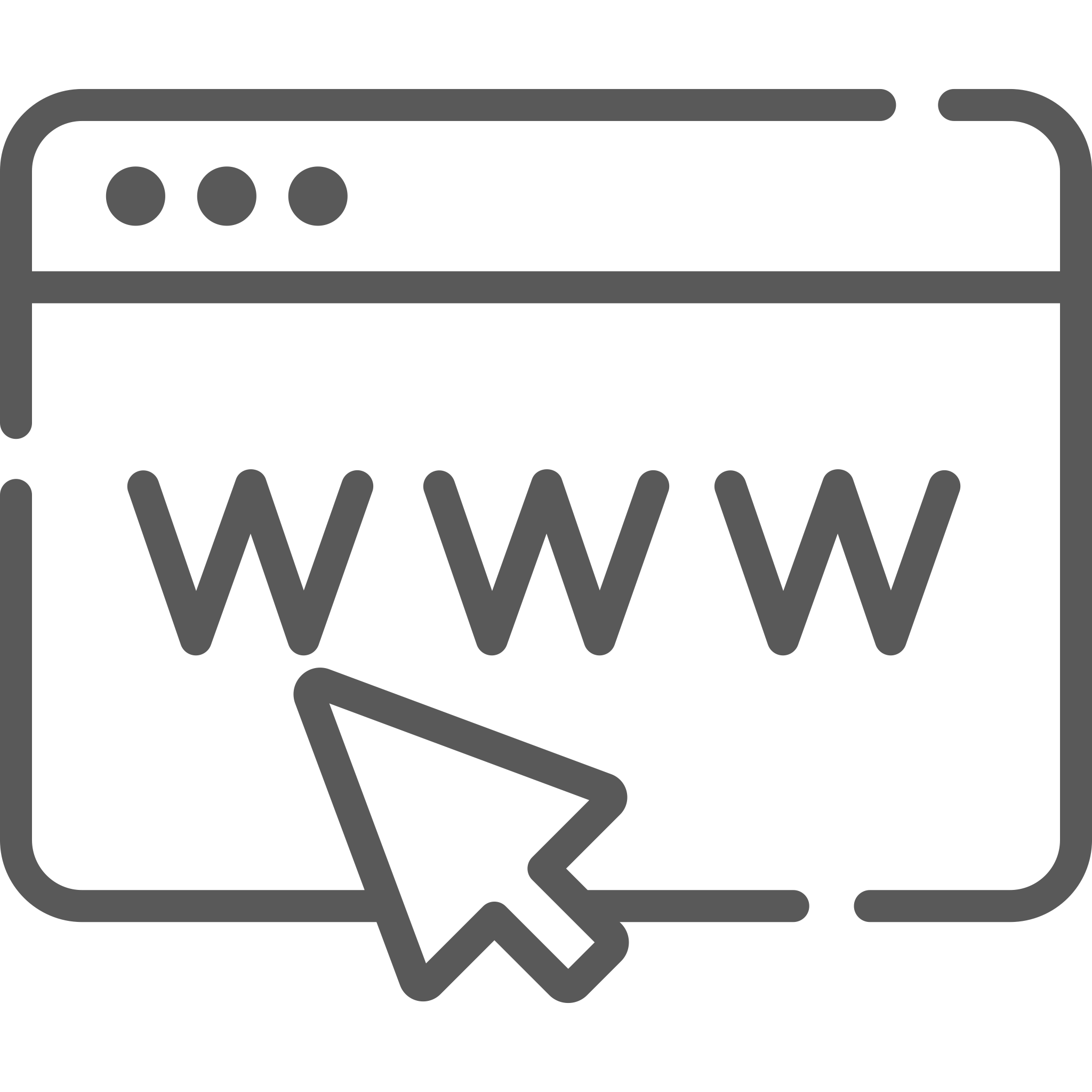 20
16.02.25
Source: https://ec.europa.eu/growth/tools-databases/enorm/mandate/604_en
DPP Vision / Battery Passport
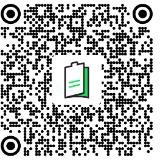 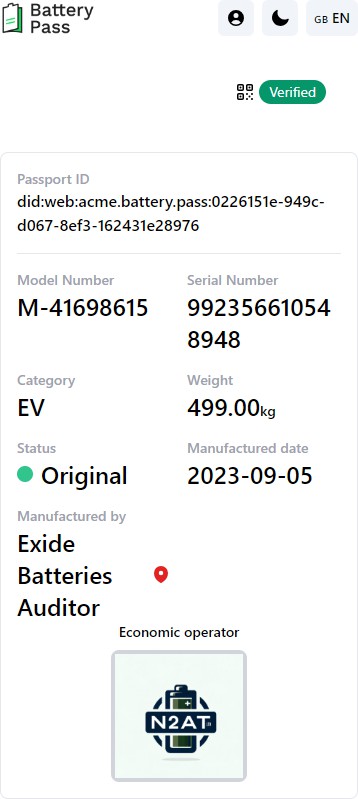 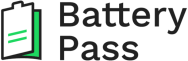 21
16.02.25
|  Source: https://thebatterypass.eu
Lessons Learned from the Battery Pass
BATTERY PASS
No- SZ41621956
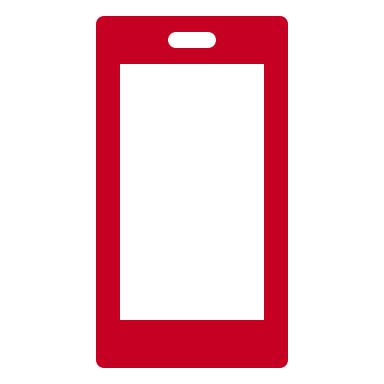 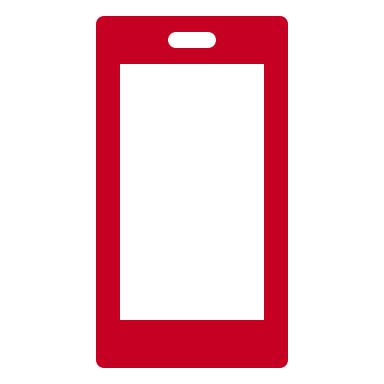 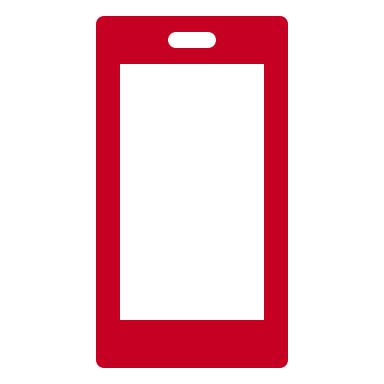 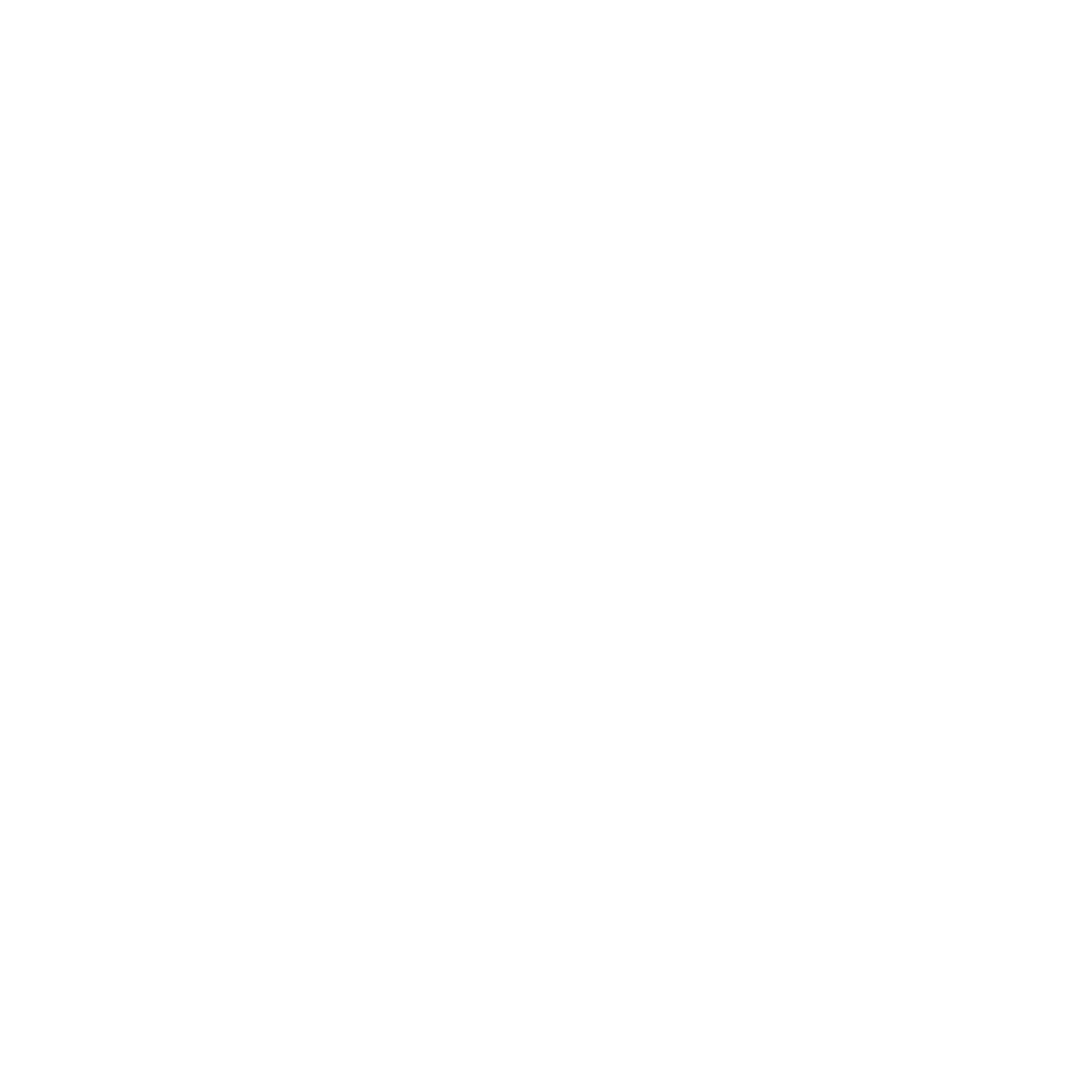 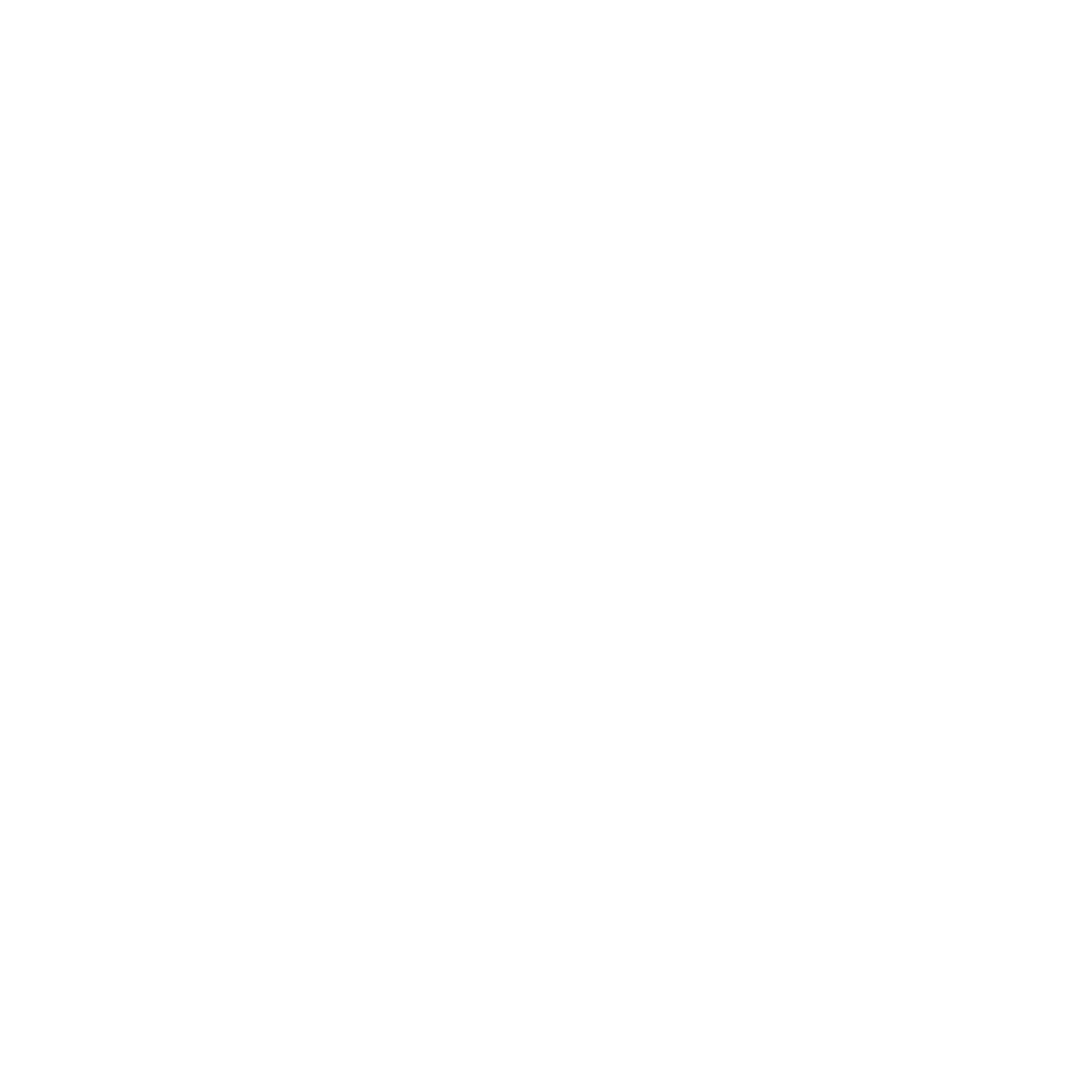 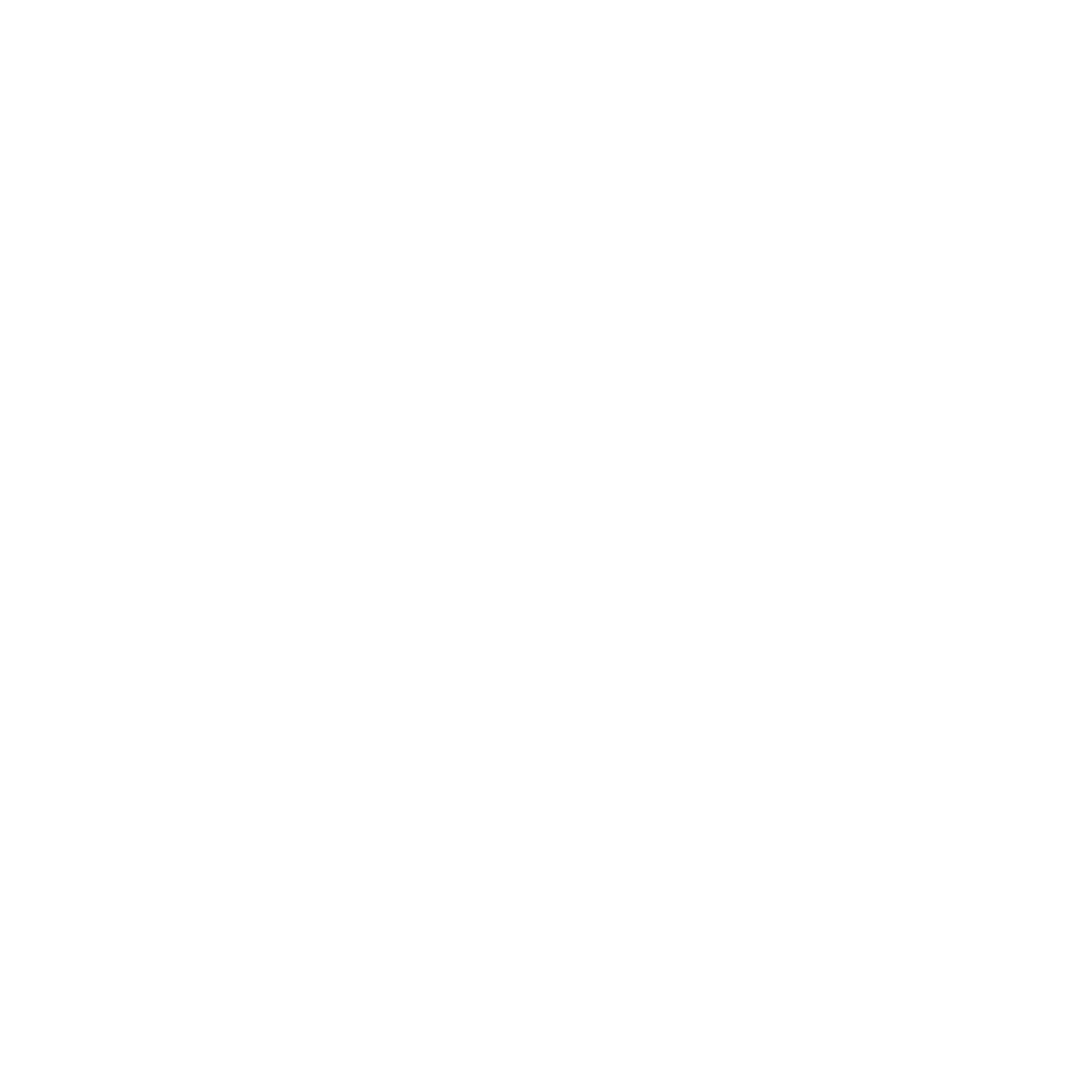 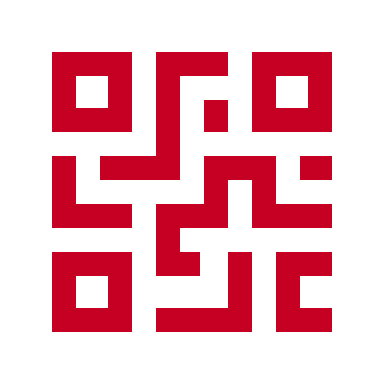 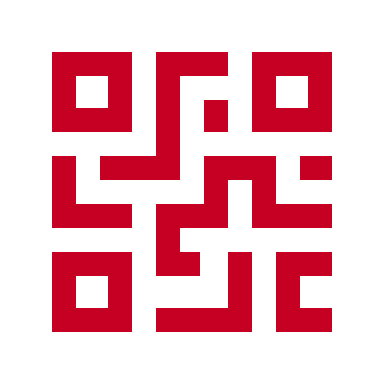 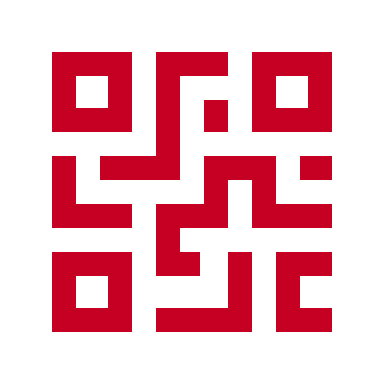 Battery Passport Systems
Economic operators’    back-end systems
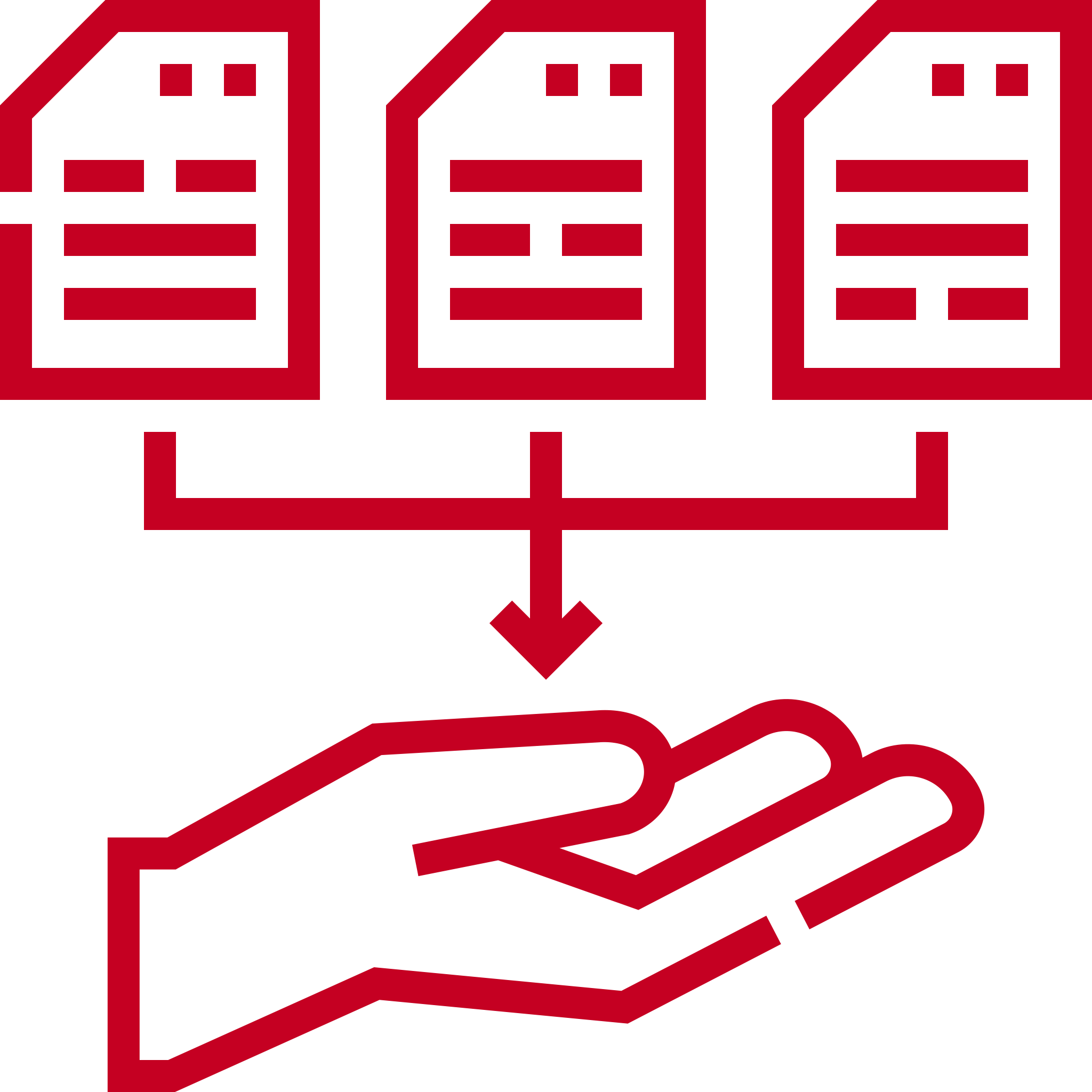 Data Collection
Cells and modules manufacturer
Reuser
Remanufacturer
Repurposer
Miner
Refiner
Precursor and CAM producer
Pack producer
OEM
End-user
Collector
Dismantler
Recycler
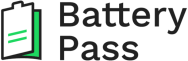 This project receives funding from the German Federal Ministry for Economic Affairs and Climate Action by resolution of the German Bundestag under grant agreement No 16BZF335.
22
16.02.25
|  Source: https://thebatterypass.eu
Lessons Learned from the Battery Pass
BATTERY PASS
No- SZ41621956
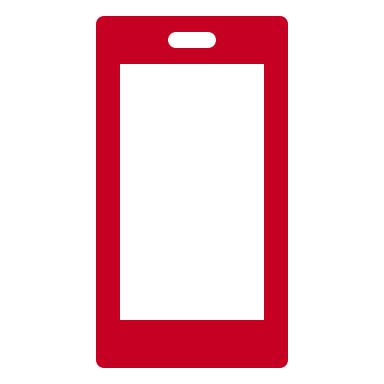 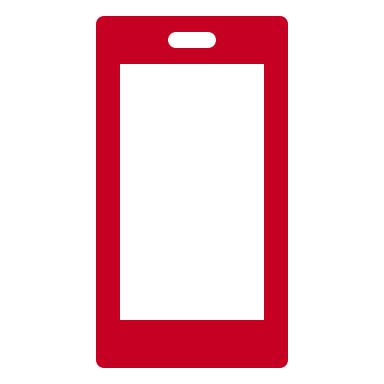 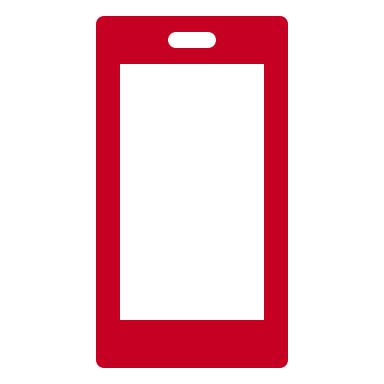 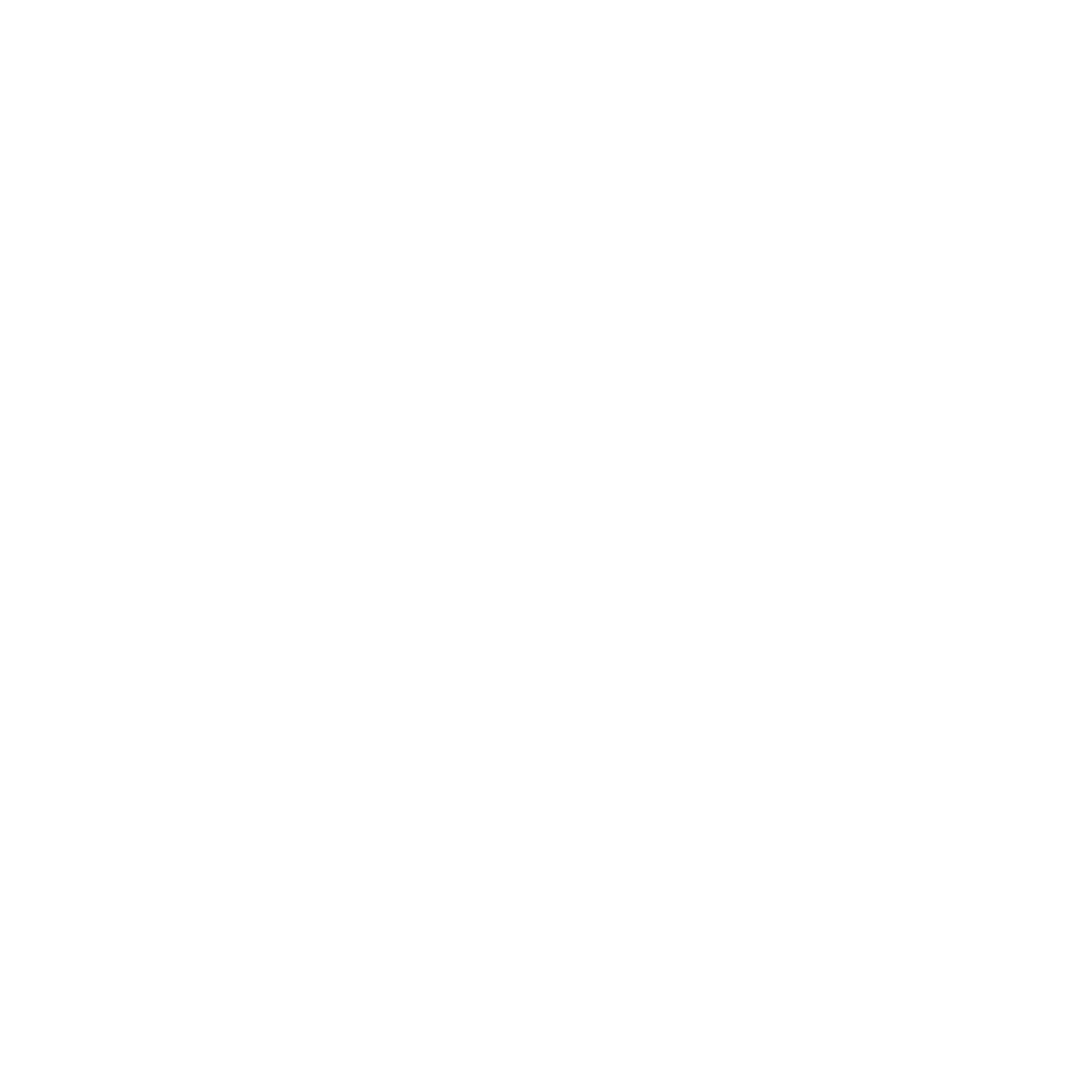 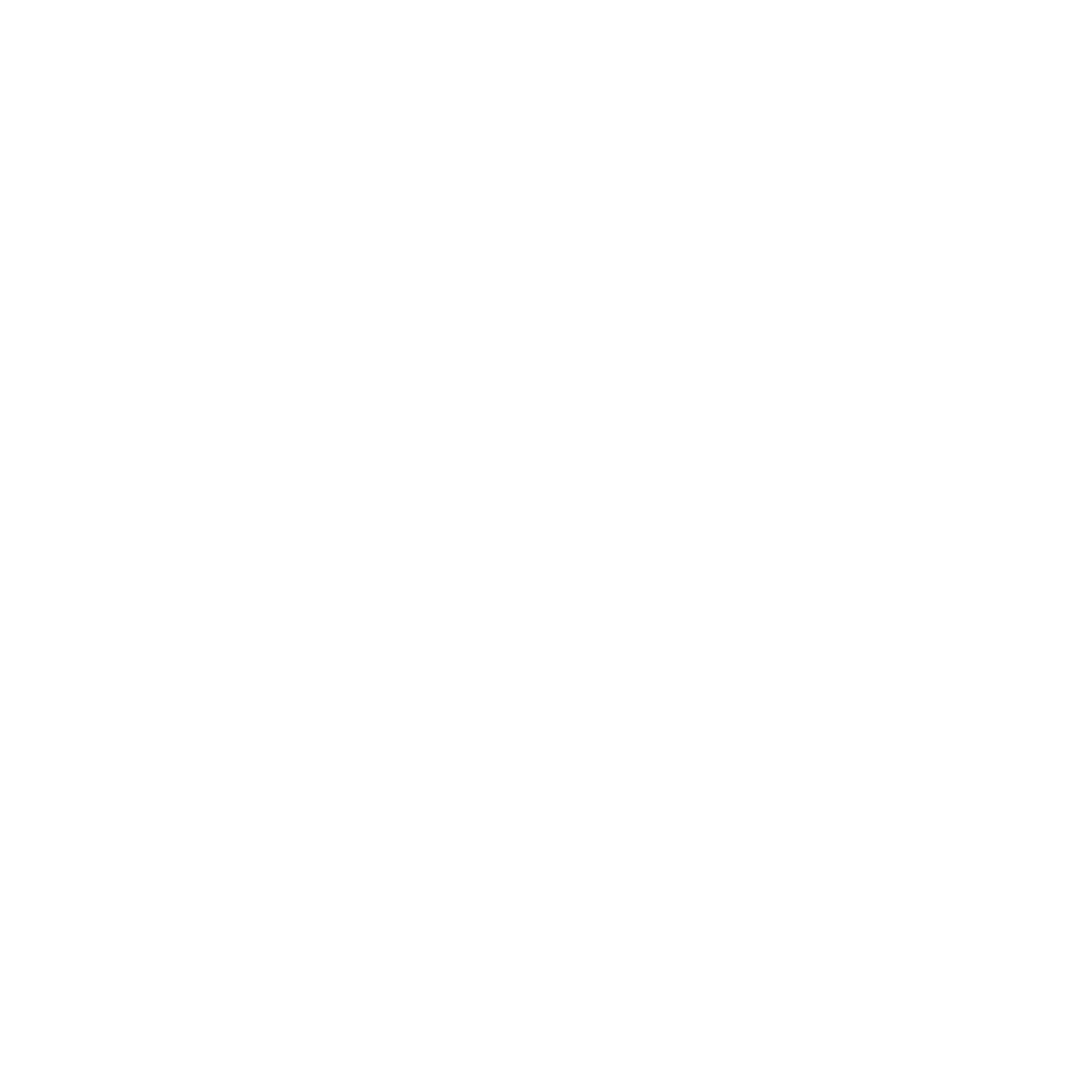 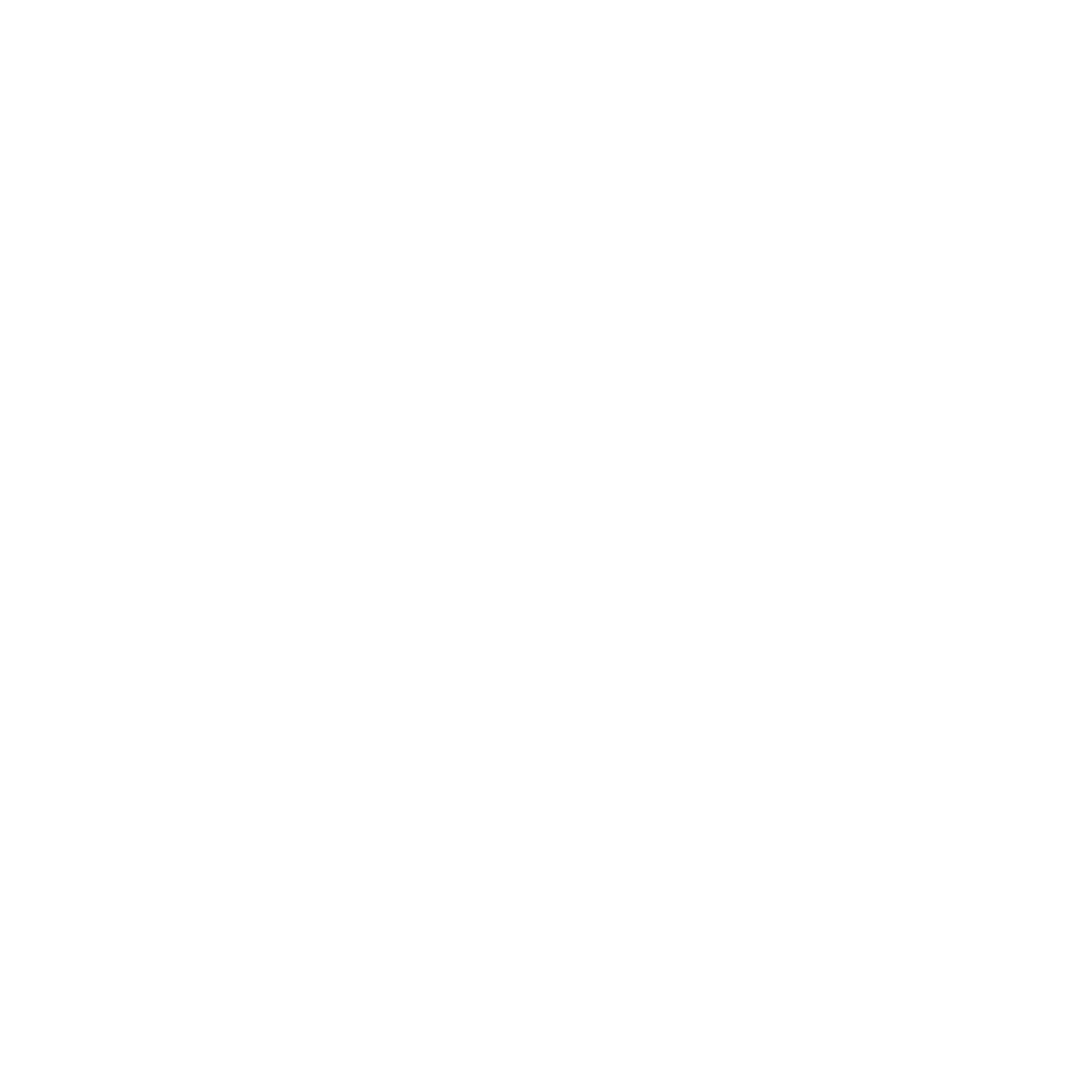 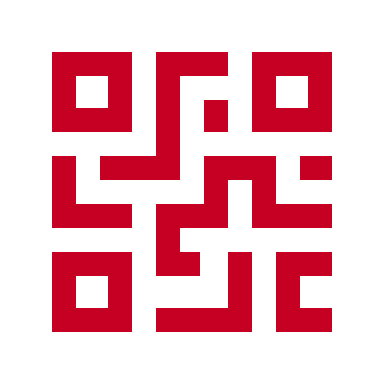 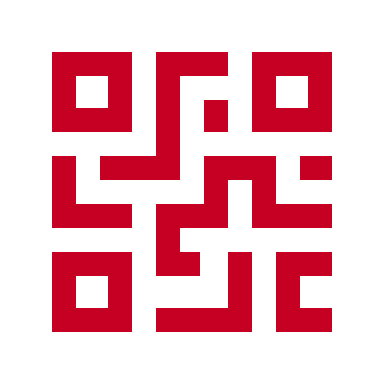 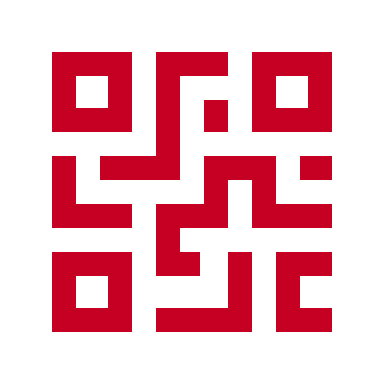 Battery Passport Systems
Economic operators’    back-end systems
Direct reporting for aggregation in economic operator’s back-end system(s)
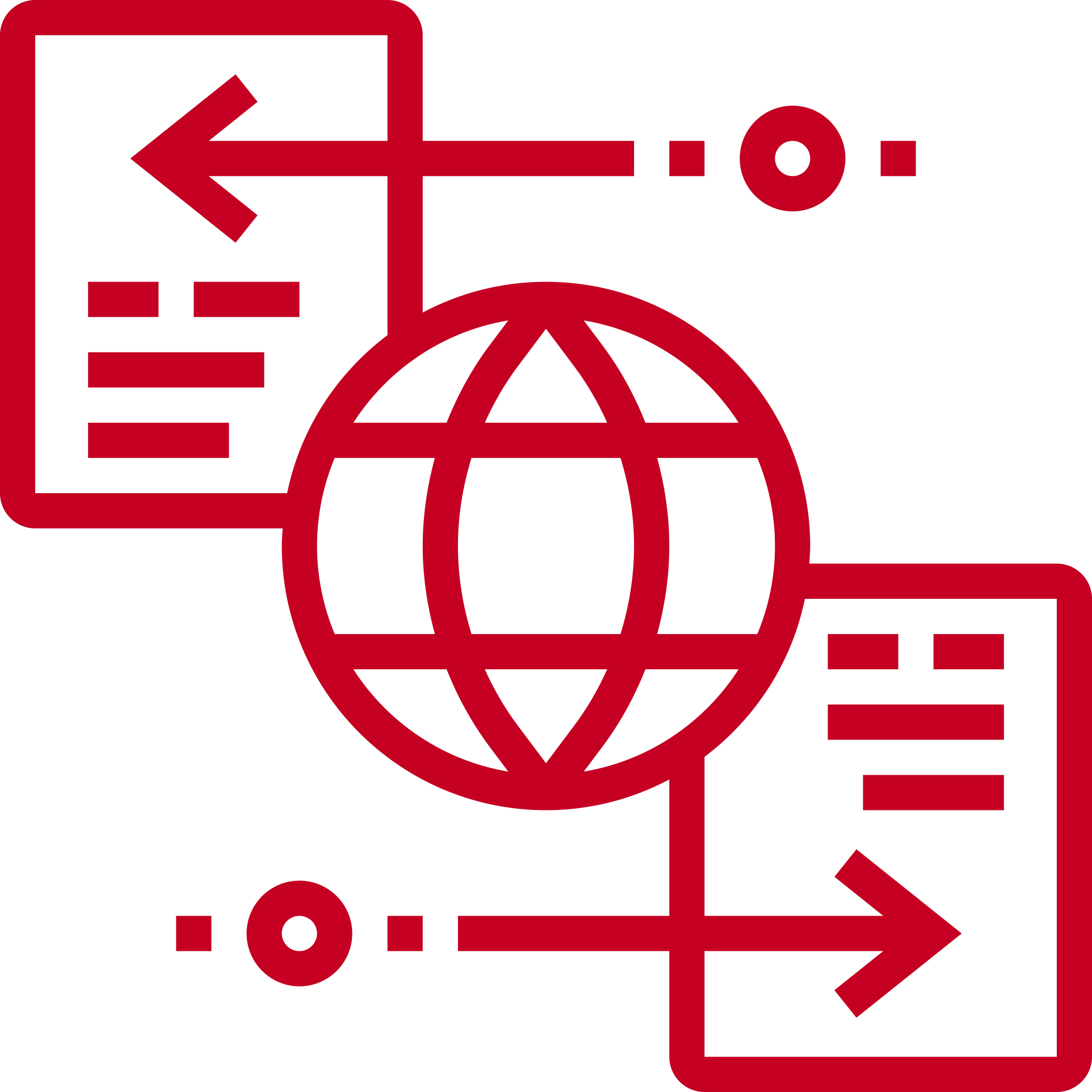 Data Exchange
Optional supportive systems (e.g., traceability systems, IMDS)
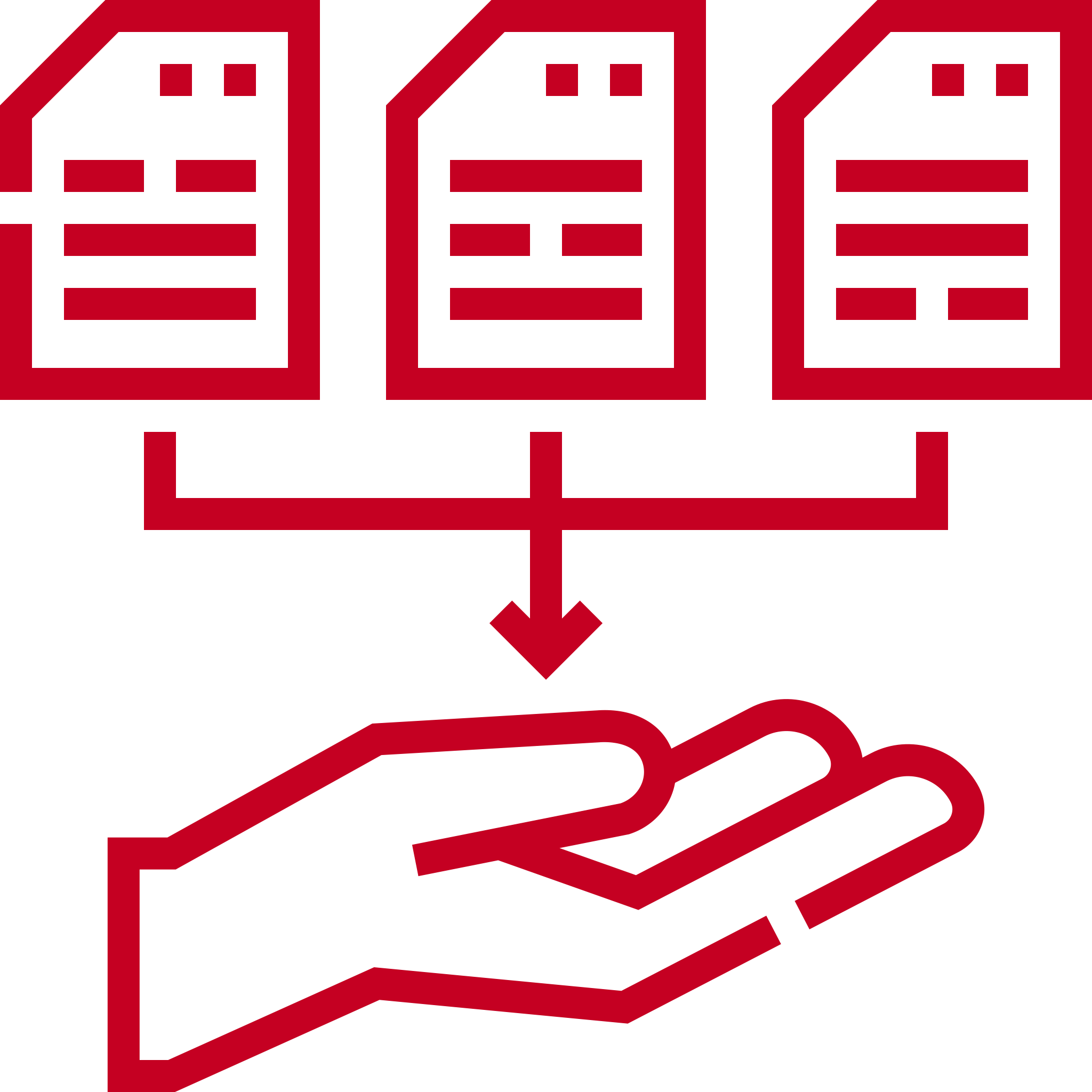 Data Collection
Cells and modules manufacturer
Reuser
Remanufacturer
Repurposer
Miner
Refiner
Precursor and CAM producer
Pack producer
OEM
End-user
Collector
Dismantler
Recycler
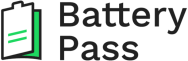 This project receives funding from the German Federal Ministry for Economic Affairs and Climate Action by resolution of the German Bundestag under grant agreement No 16BZF335.
23
16.02.25
|  Source: https://thebatterypass.eu
Lessons Learned from the Battery Pass
BATTERY PASS
No- SZ41621956
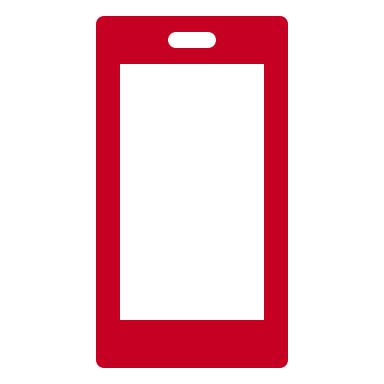 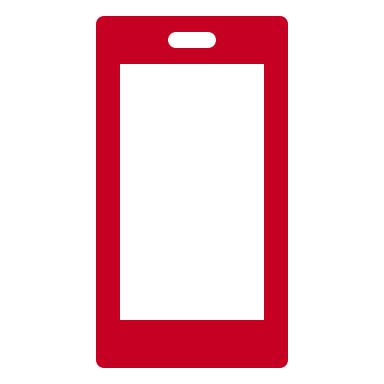 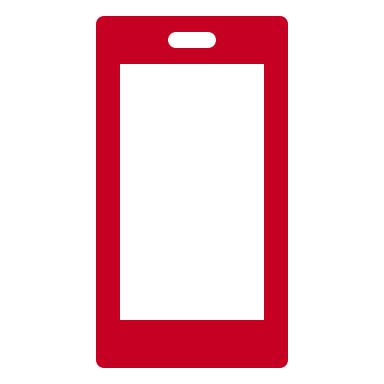 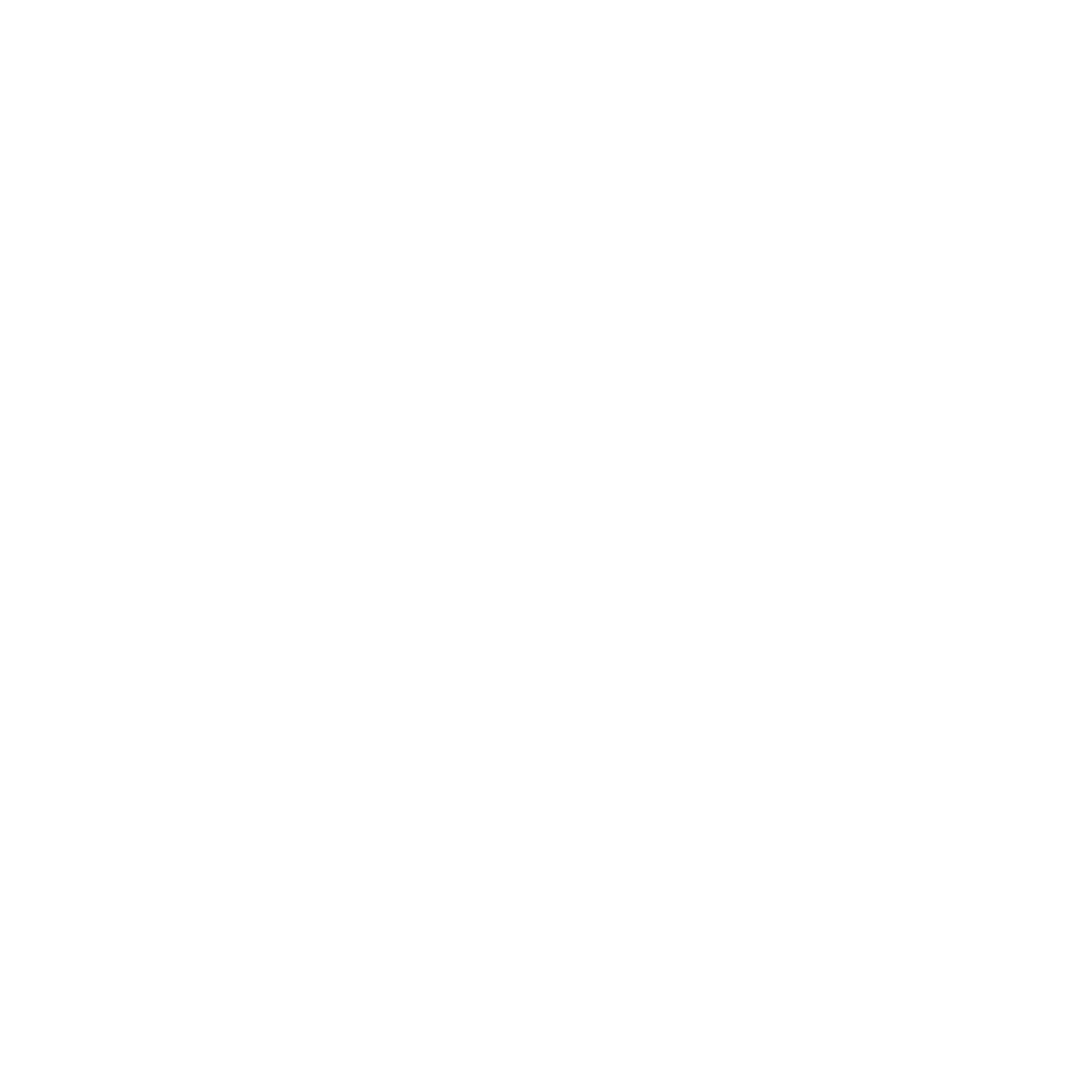 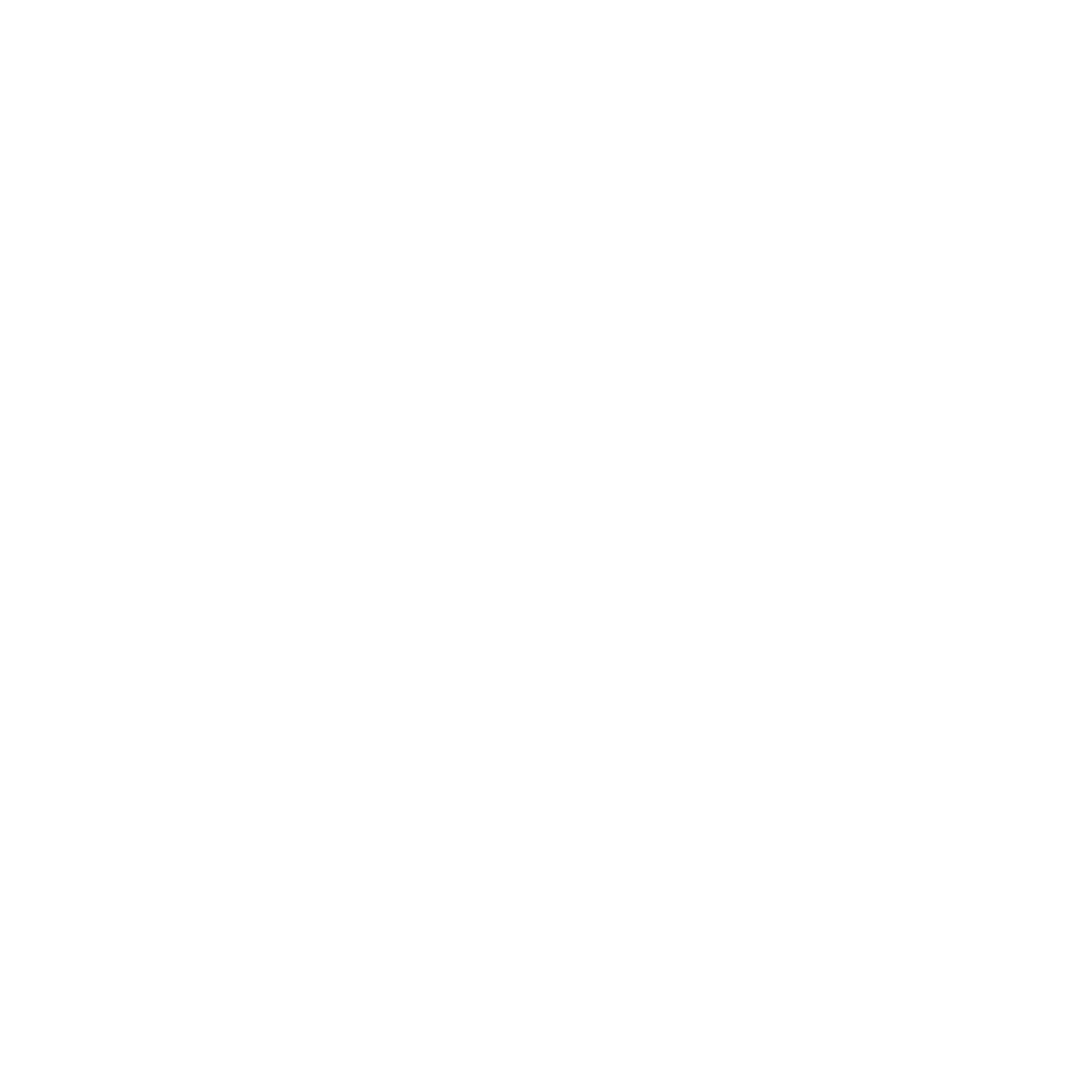 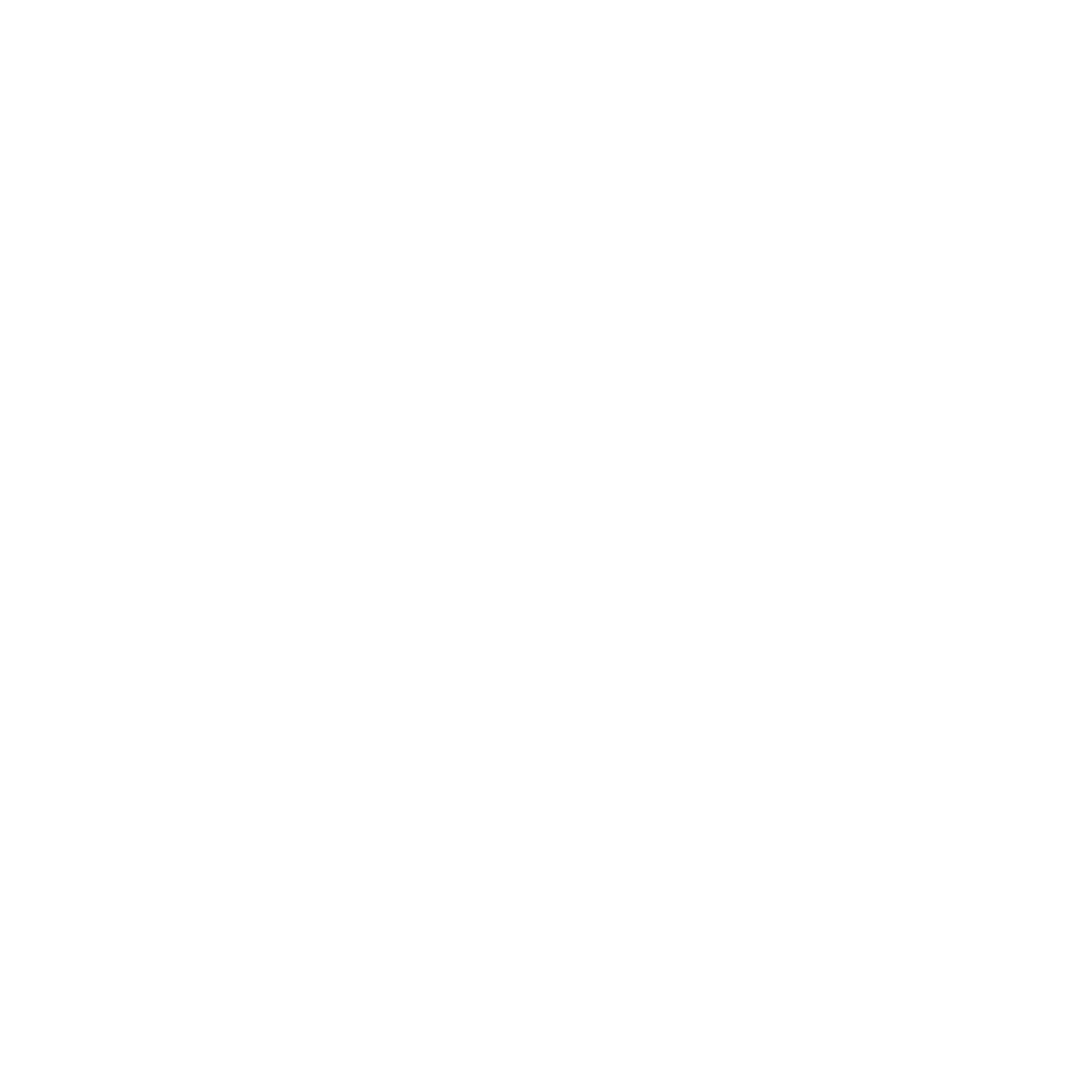 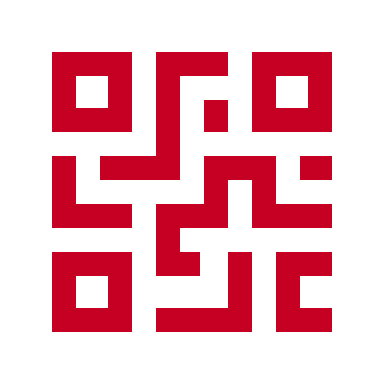 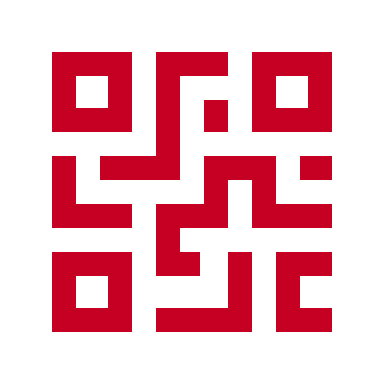 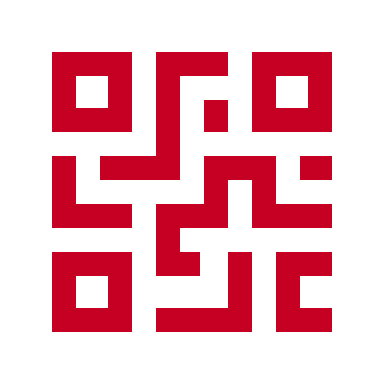 Battery Passport Systems
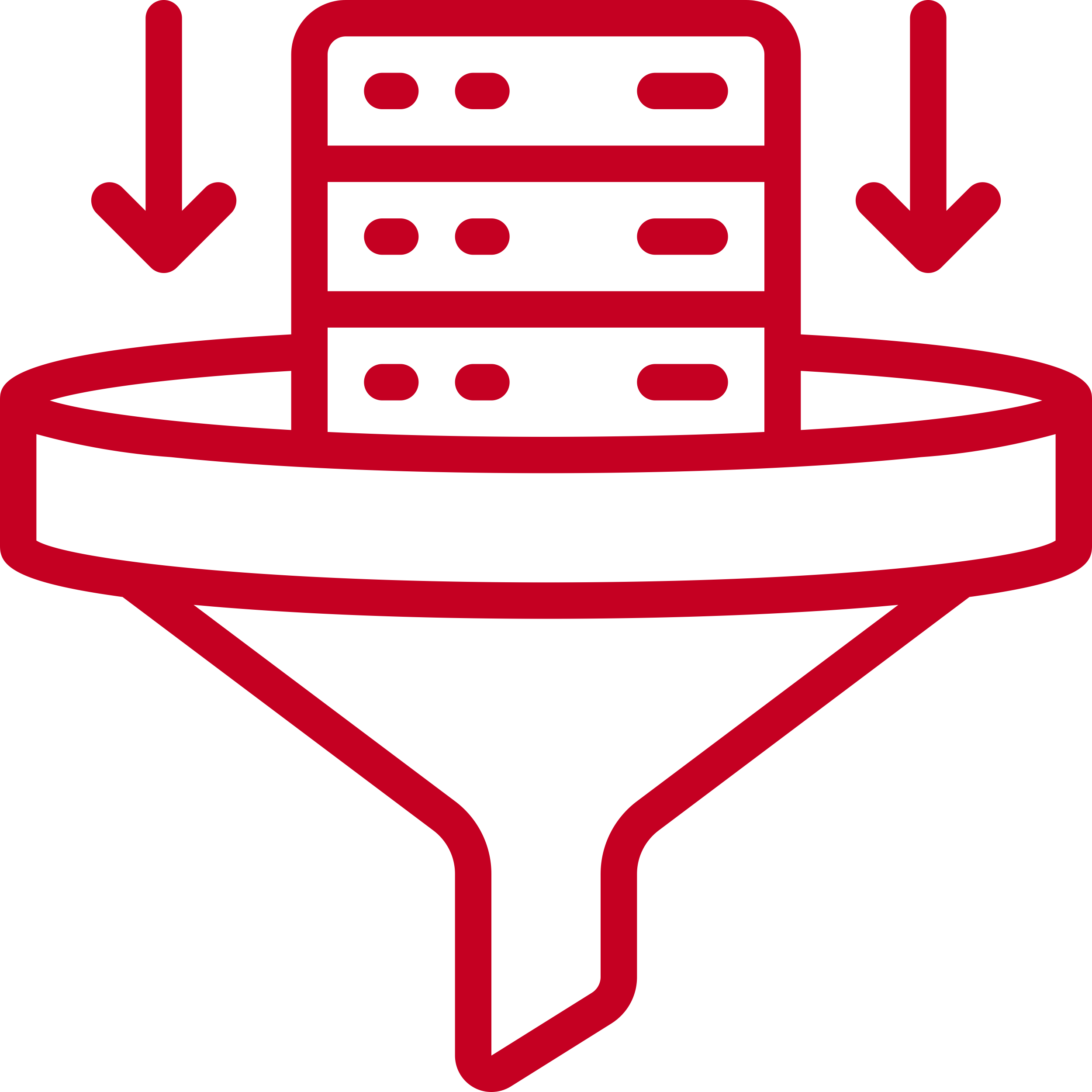 Economic operators’    back-end systems
Data Processing
Direct reporting for aggregation in economic operator’s back-end system(s)
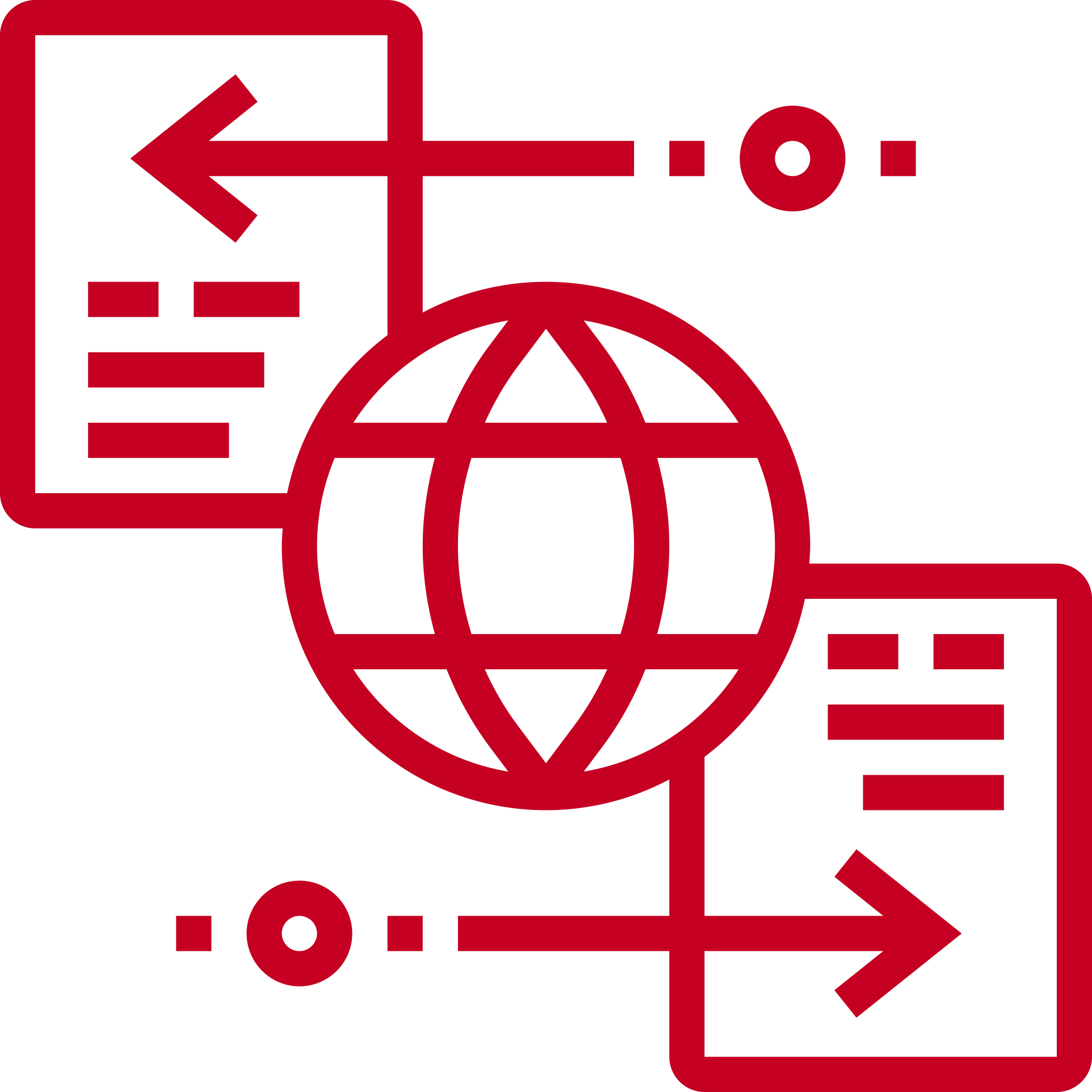 Data Exchange
Optional supportive systems (e.g., traceability systems, IMDS)
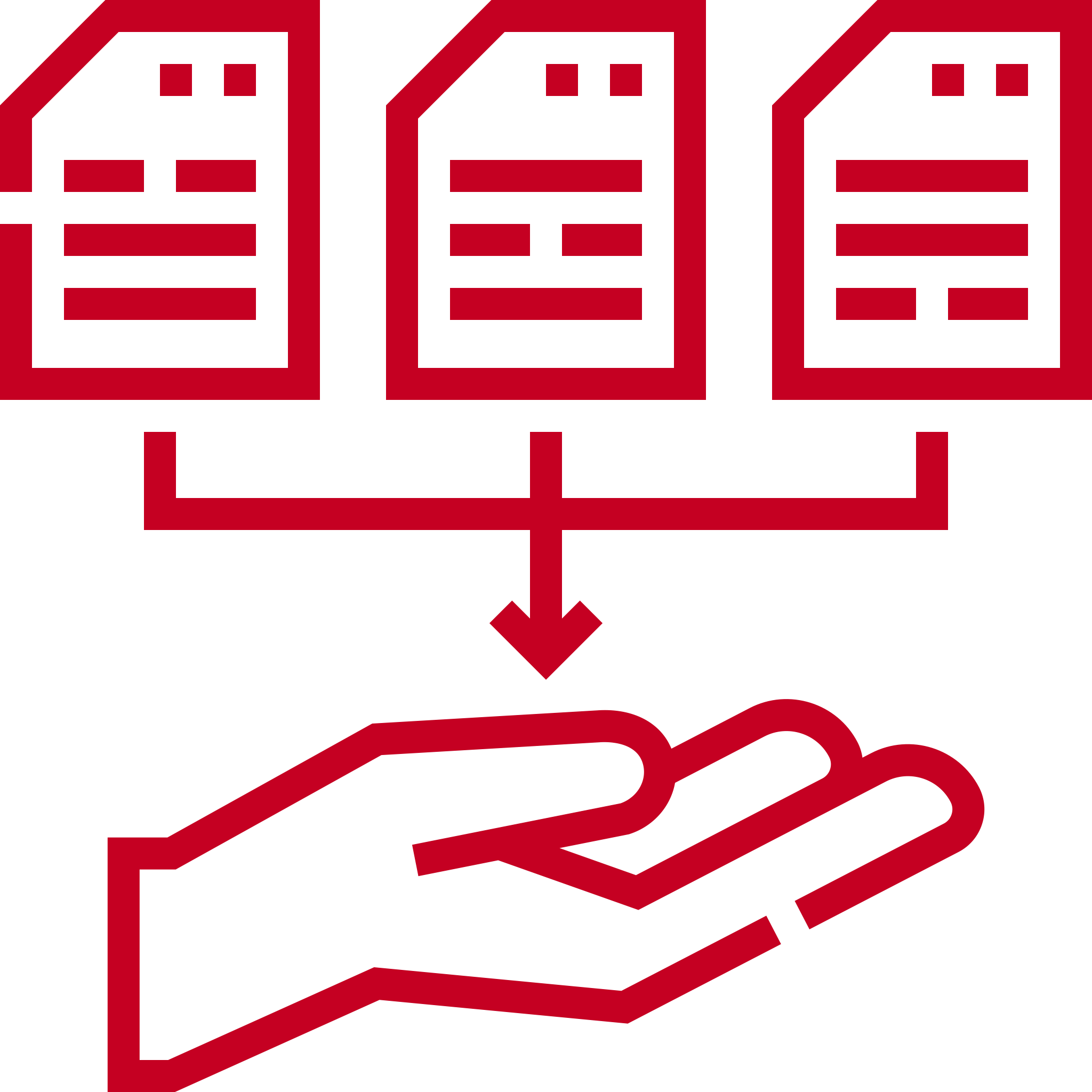 Data Collection
Cells and modules manufacturer
Reuser
Remanufacturer
Repurposer
Miner
Refiner
Precursor and CAM producer
Pack producer
OEM
End-user
Collector
Dismantler
Recycler
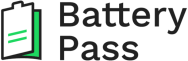 This project receives funding from the German Federal Ministry for Economic Affairs and Climate Action by resolution of the German Bundestag under grant agreement No 16BZF335.
24
16.02.25
|  Source: https://thebatterypass.eu
Lessons Learned from the Battery Pass
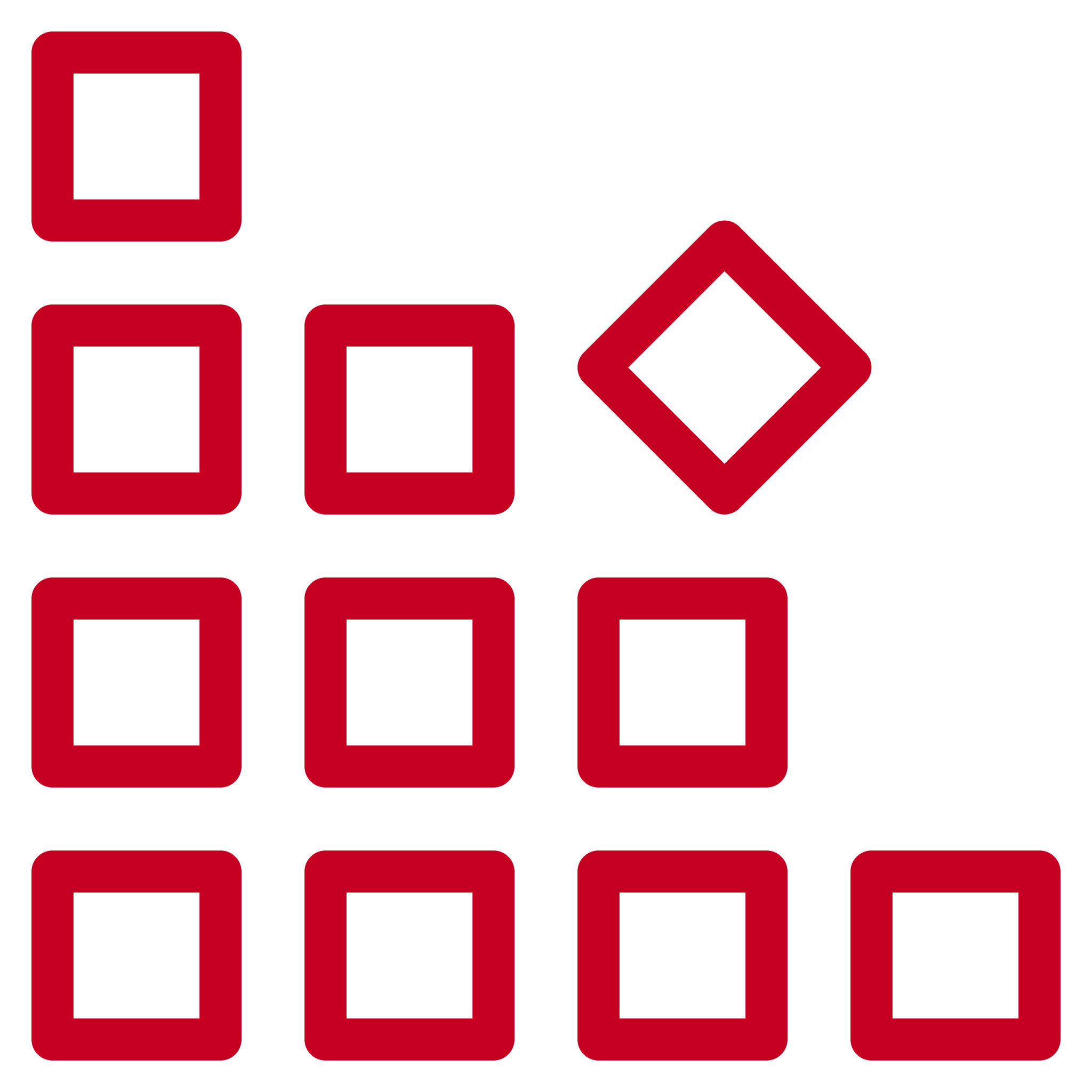 BATTERY PASS
No- SZ41621956
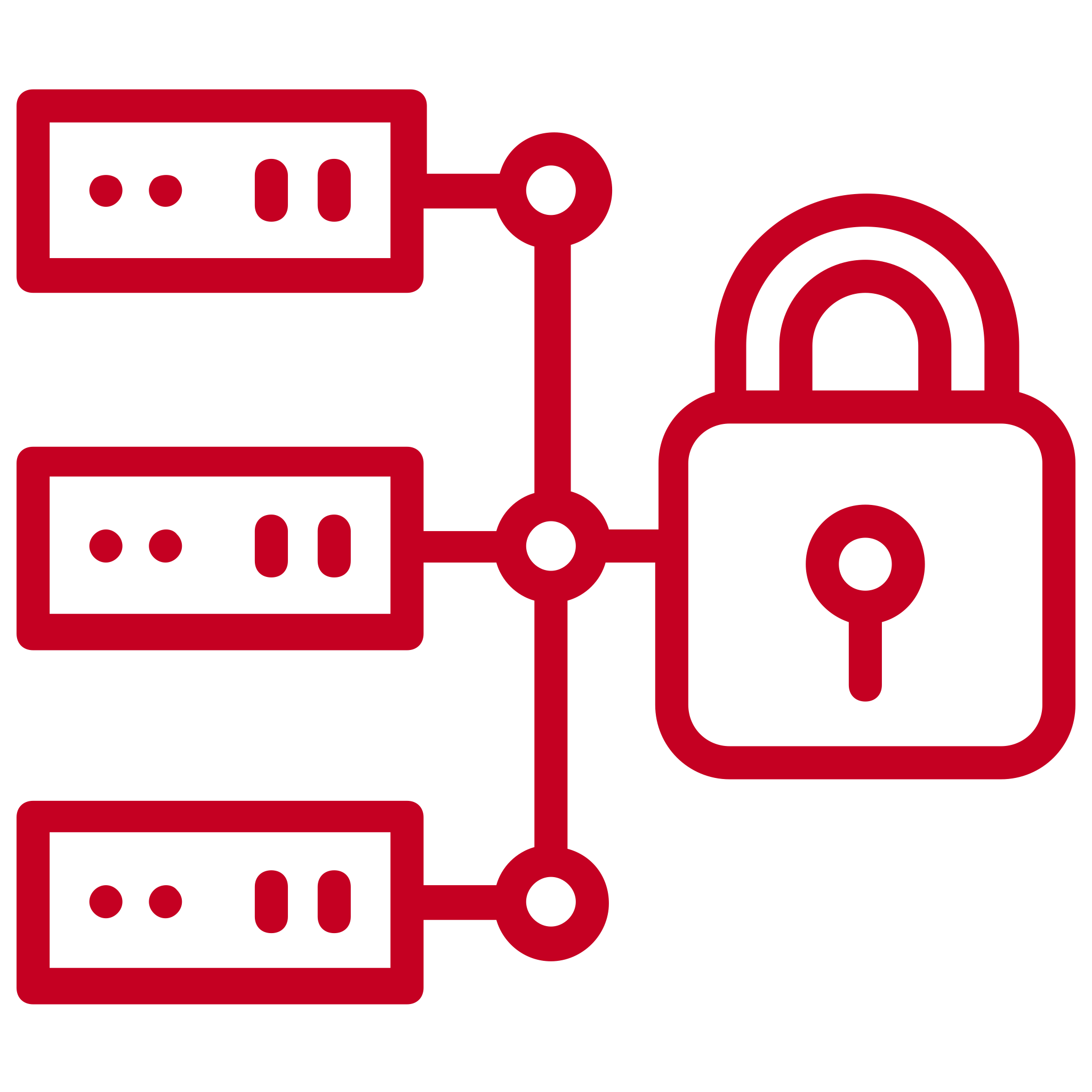 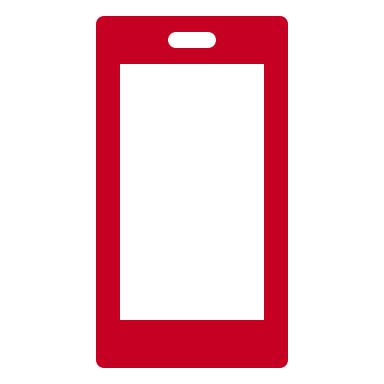 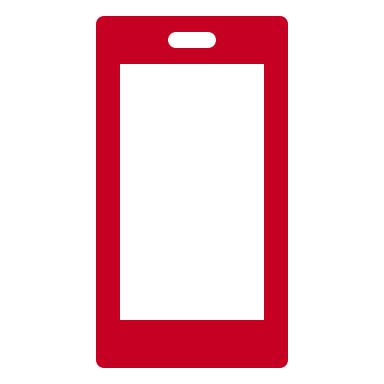 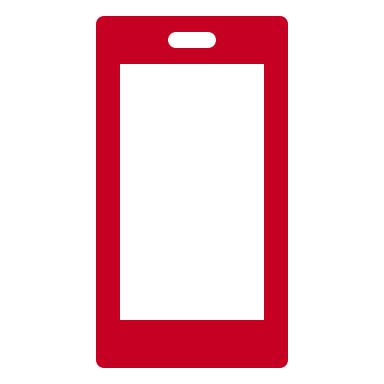 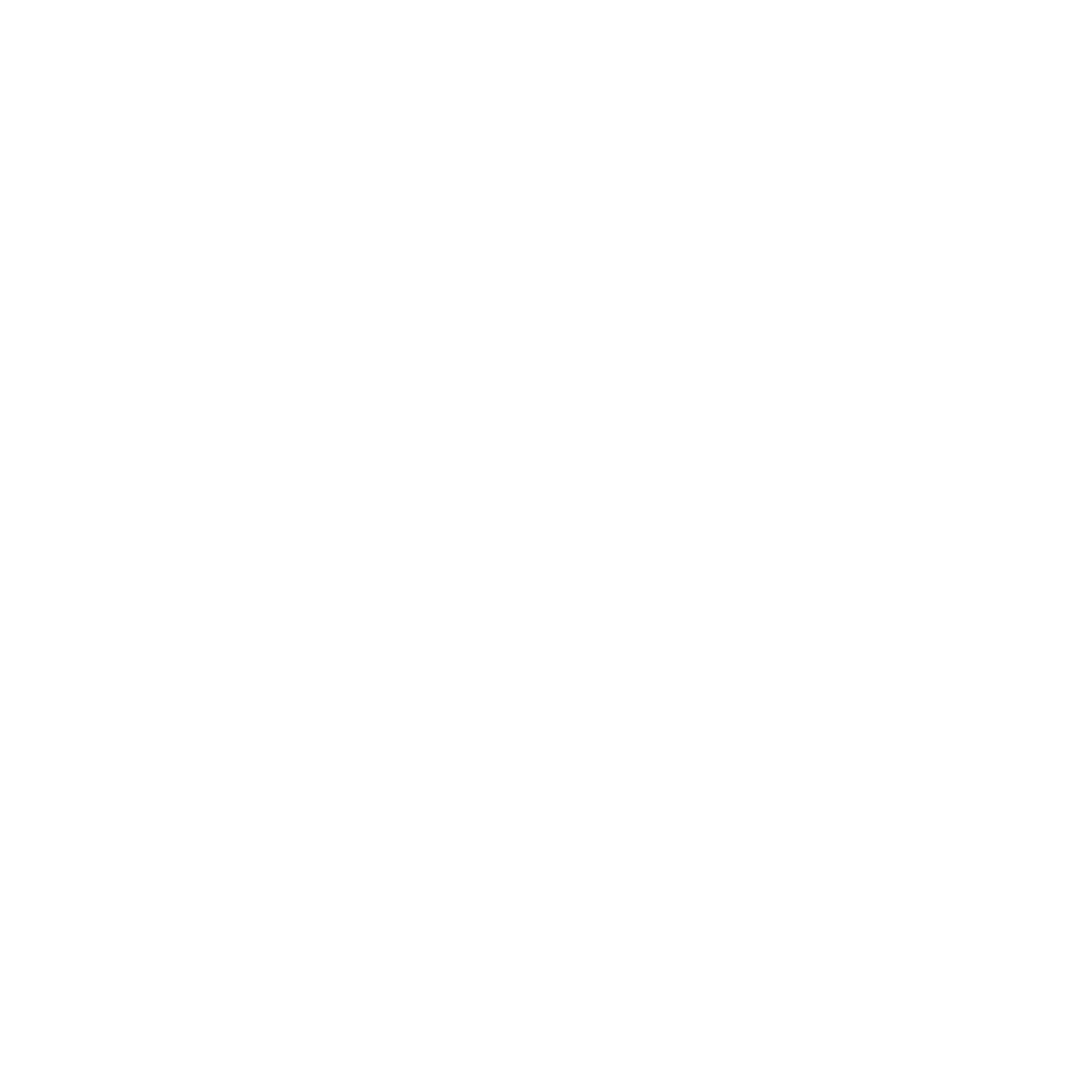 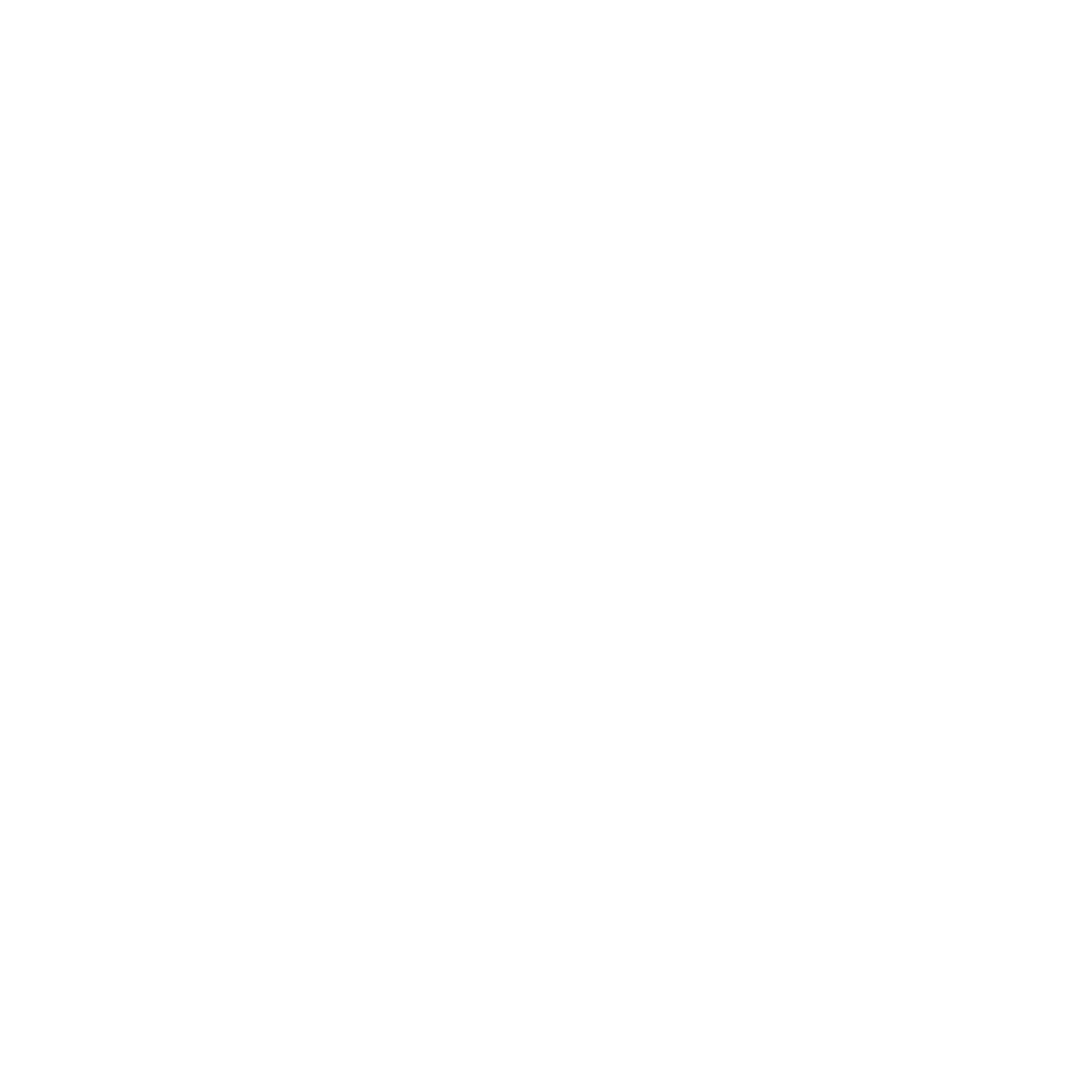 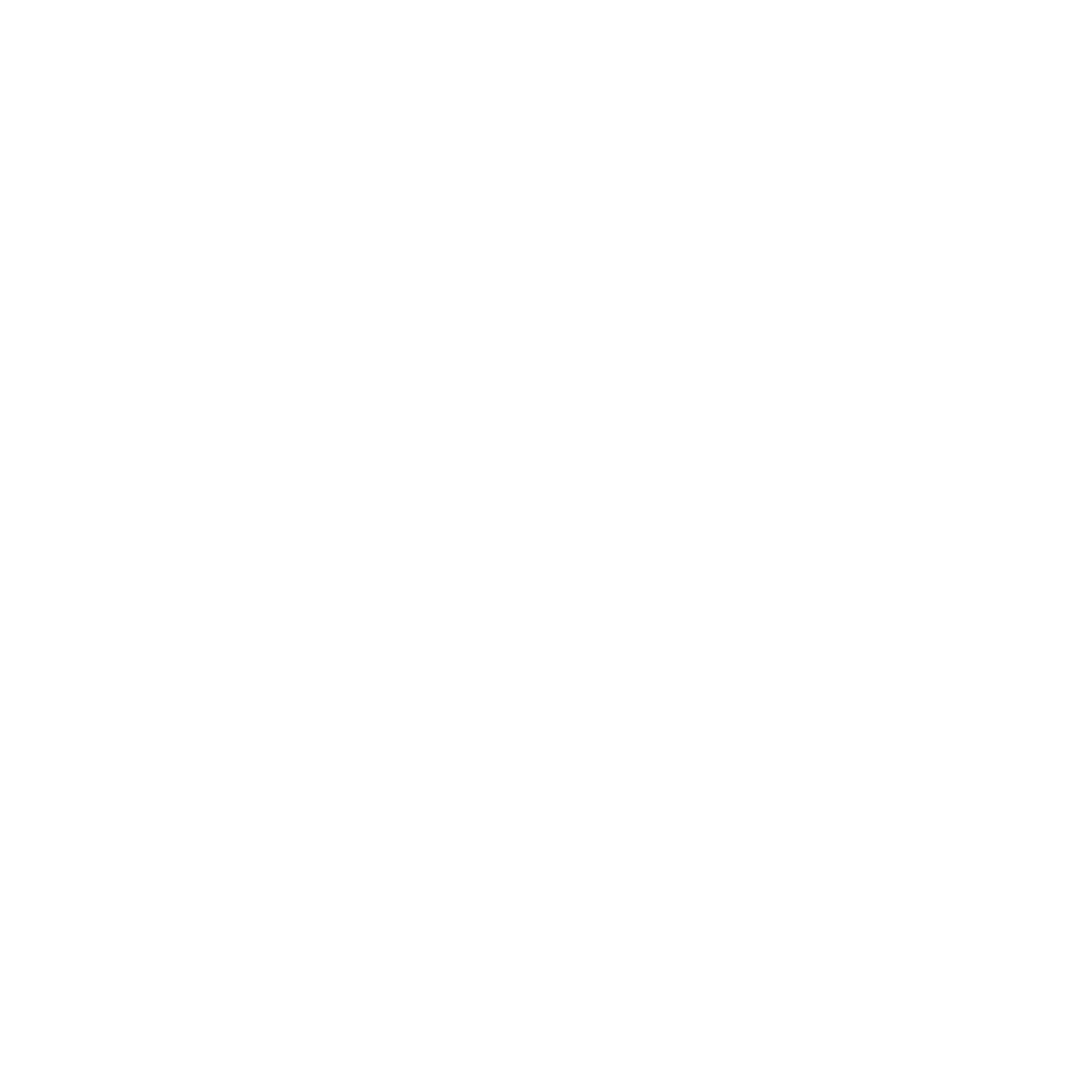 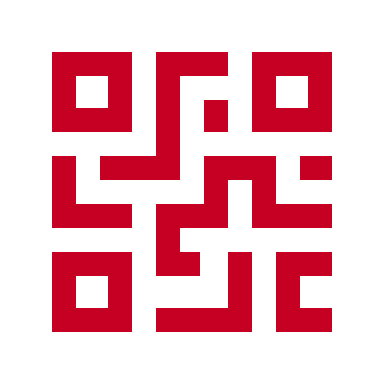 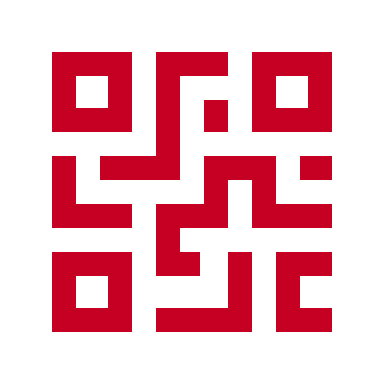 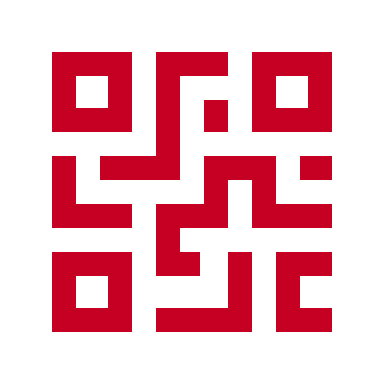 Data Access
Product Passport Registry
Battery Passport Systems
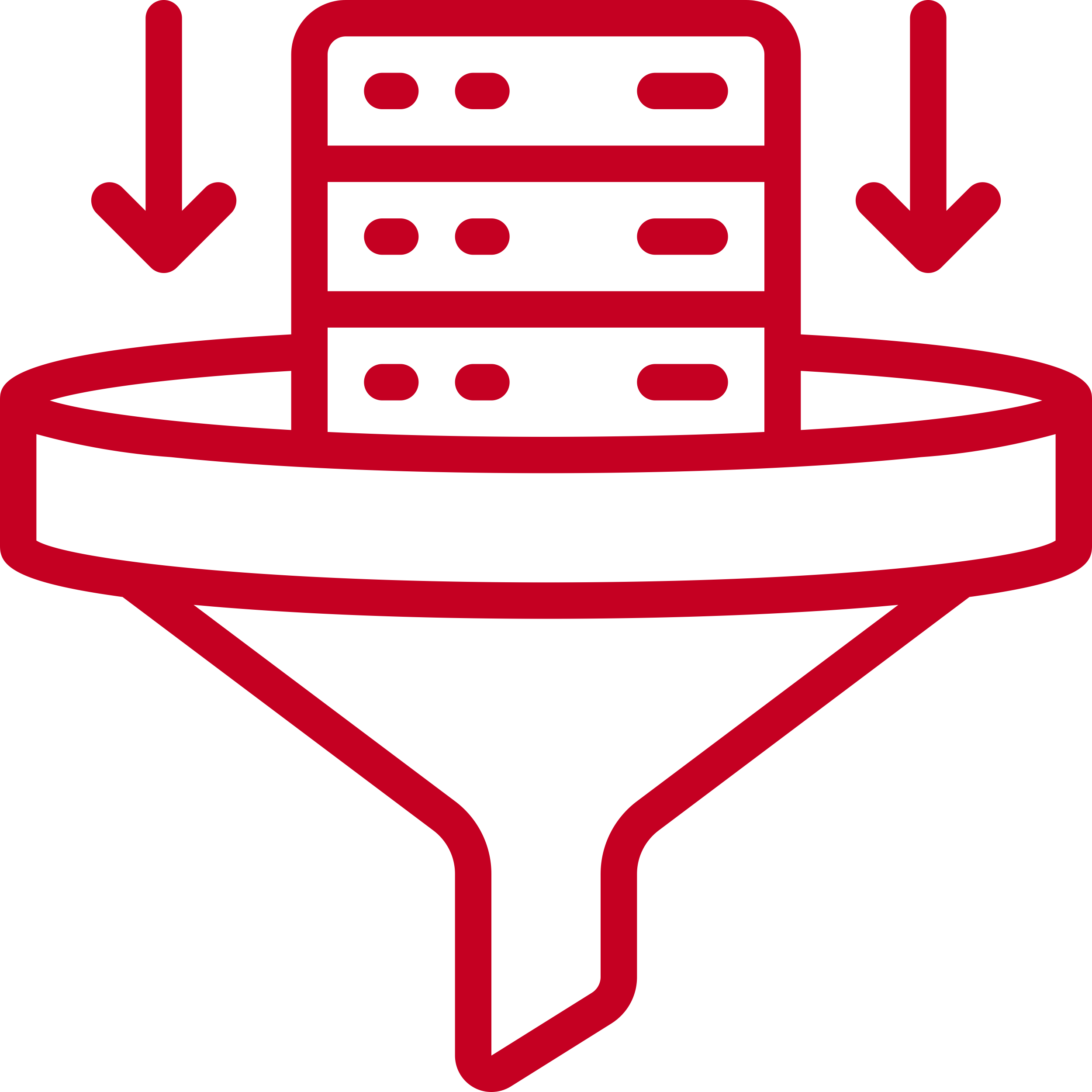 Economic operators’    back-end systems
Data Processing
Direct reporting for aggregation in economic operator’s back-end system(s)
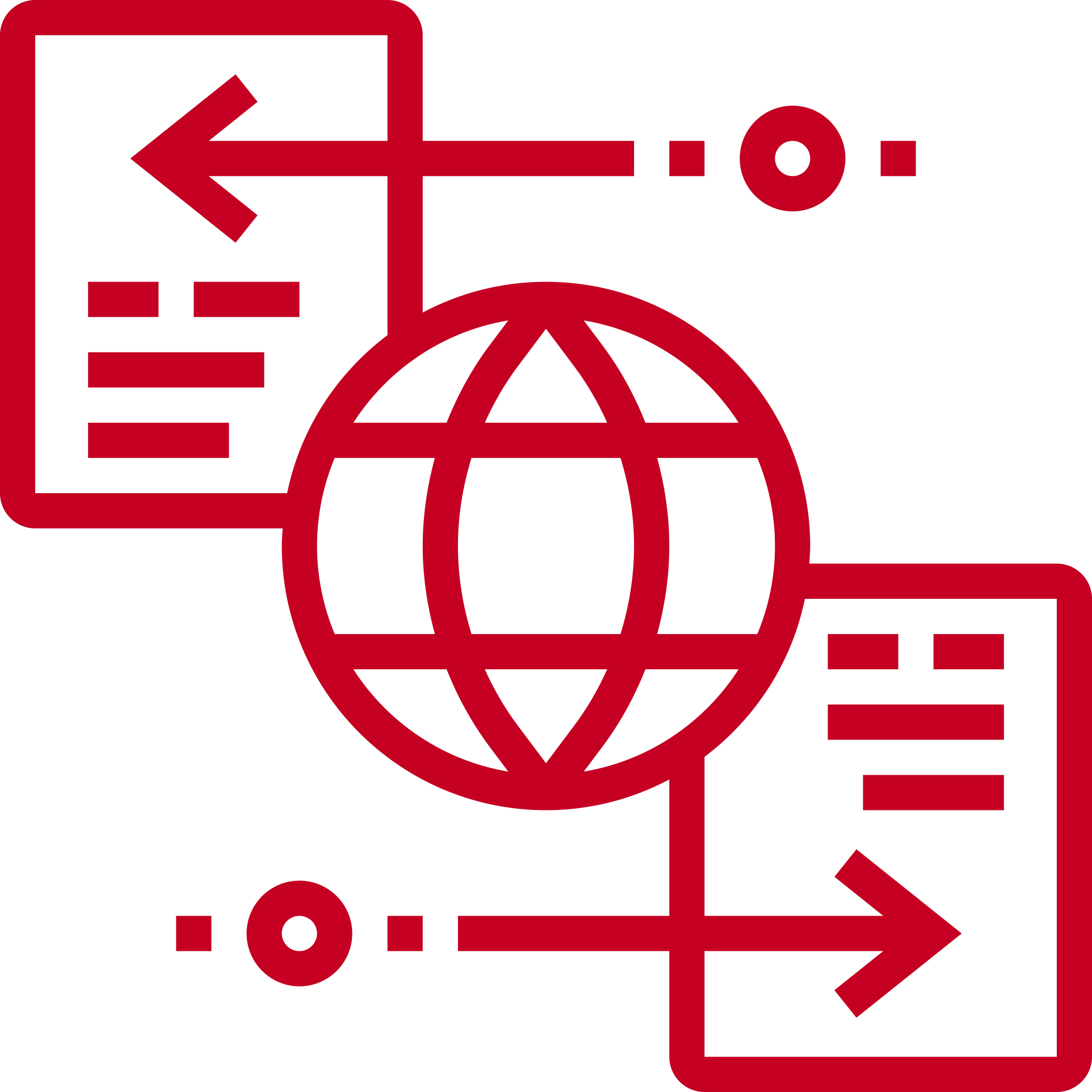 Data Exchange
Optional supportive systems (e.g., traceability systems, IMDS)
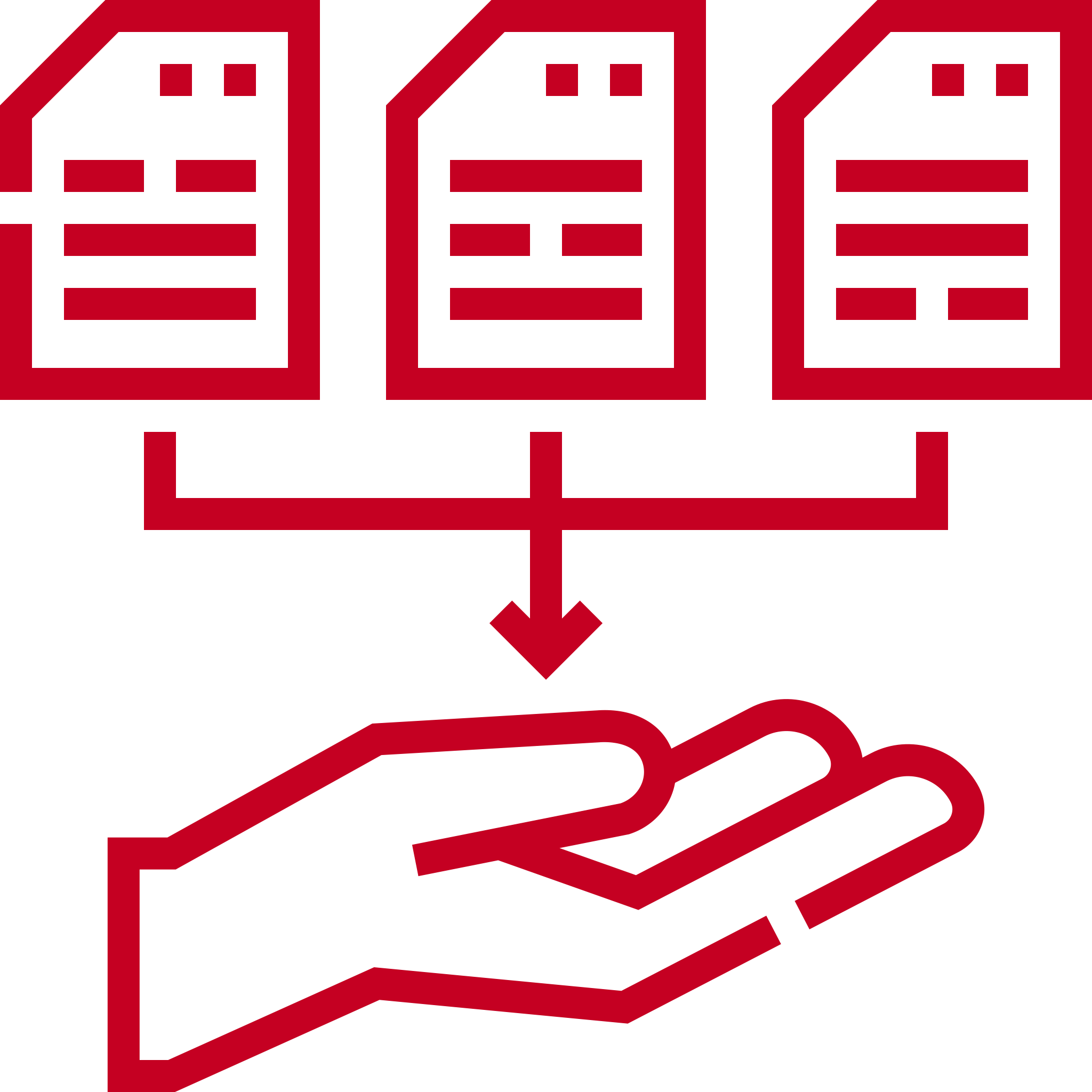 Data Collection
Cells and modules manufacturer
Reuser
Remanufacturer
Repurposer
Miner
Refiner
Precursor and CAM producer
Pack producer
OEM
End-user
Collector
Dismantler
Recycler
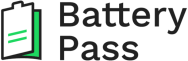 This project receives funding from the German Federal Ministry for Economic Affairs and Climate Action by resolution of the German Bundestag under grant agreement No 16BZF335.
25
16.02.25
|  Source: https://thebatterypass.eu
Lessons Learned from the Battery Pass
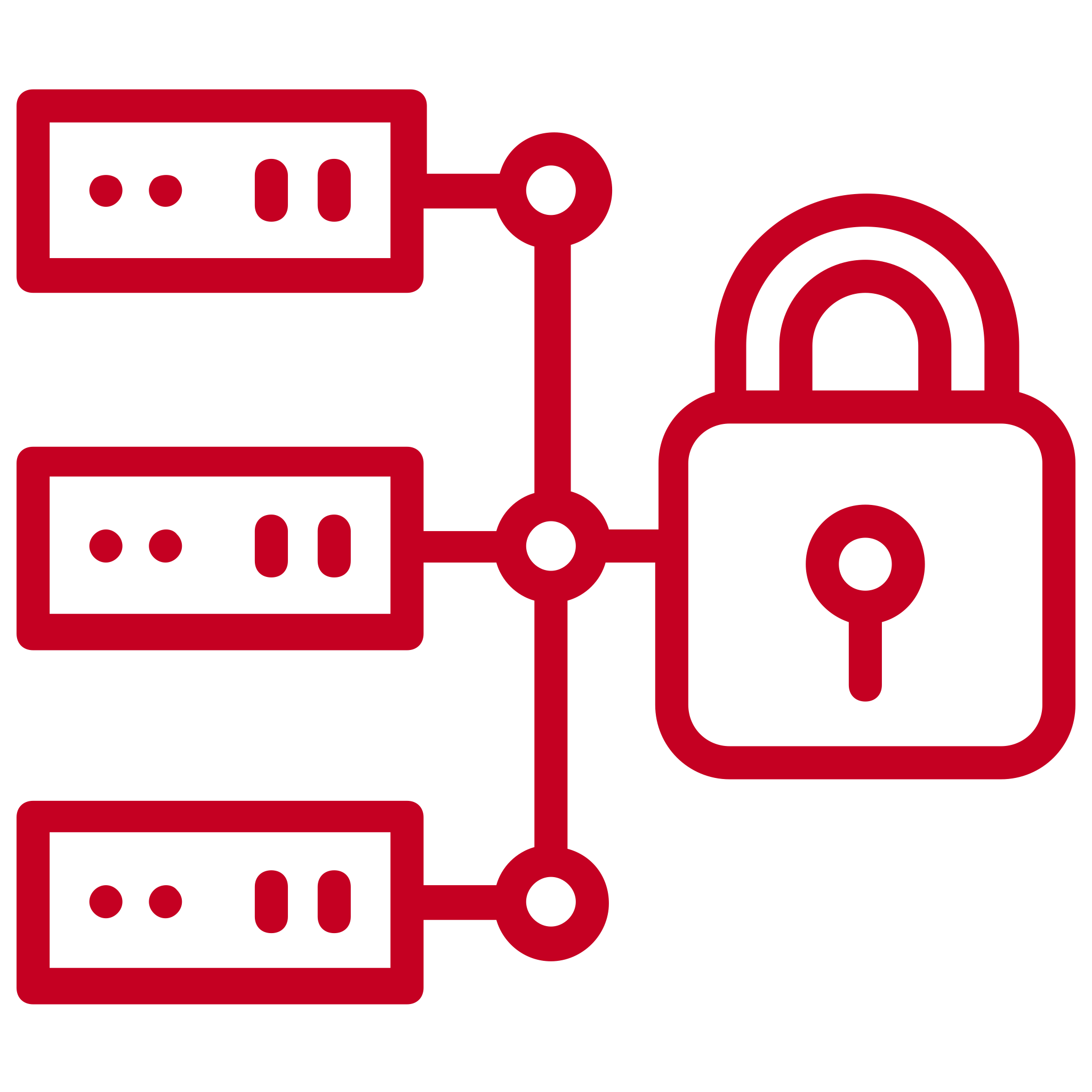 Data Access
Lifecycle Management, Roles & Responsibilities
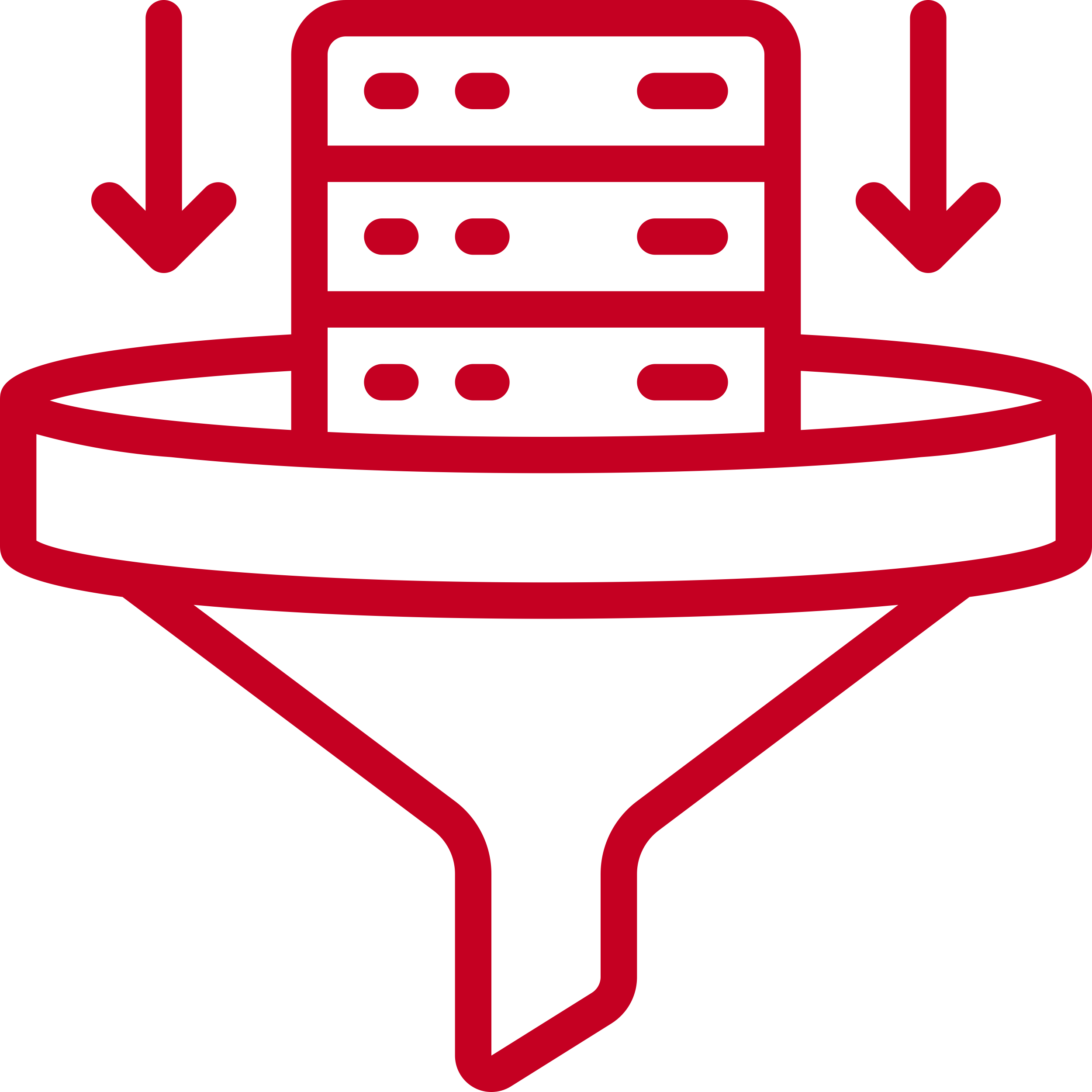 Data Processing
Audit, Rulesets, Standards
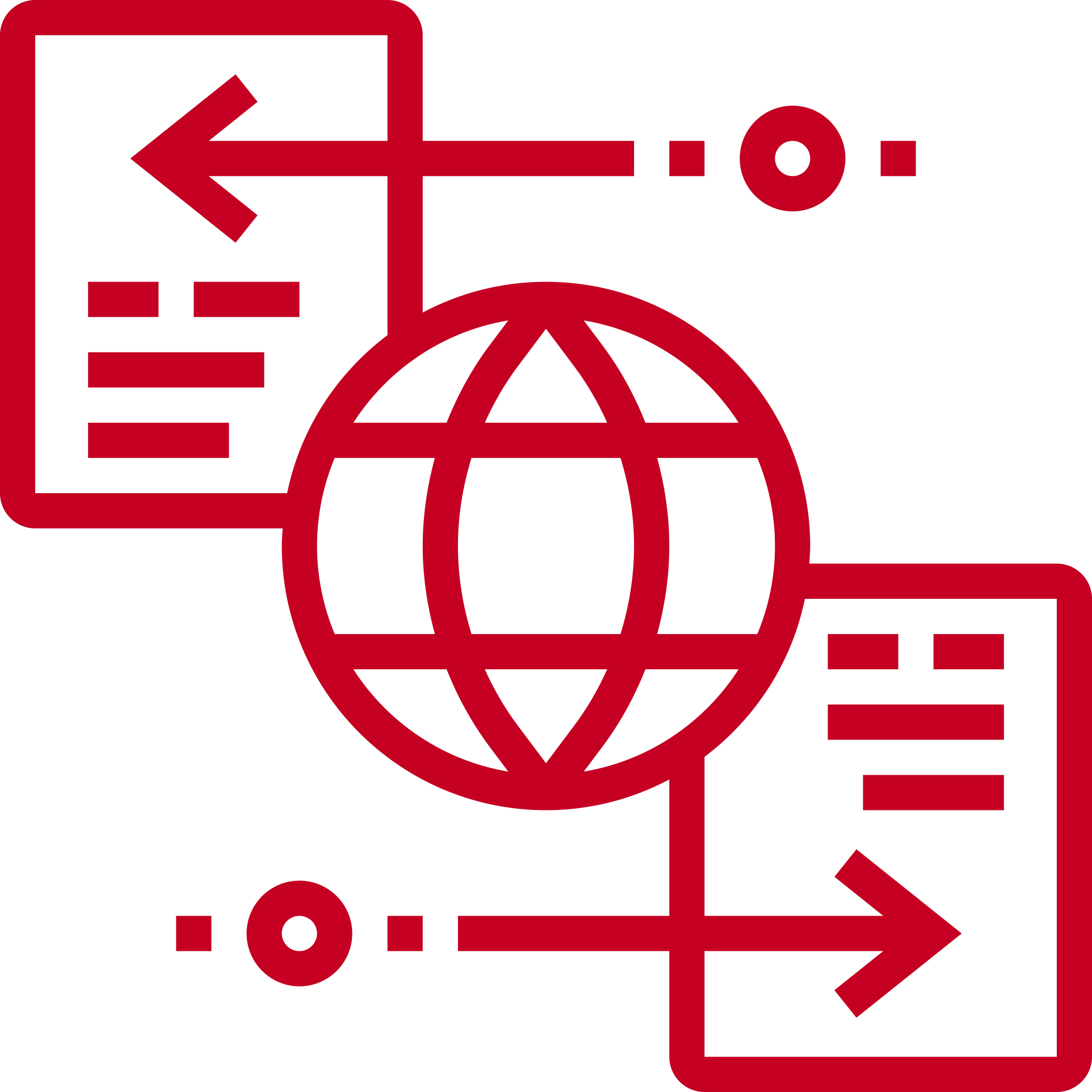 Data Exchange
Interoperability (“What”, “How”)
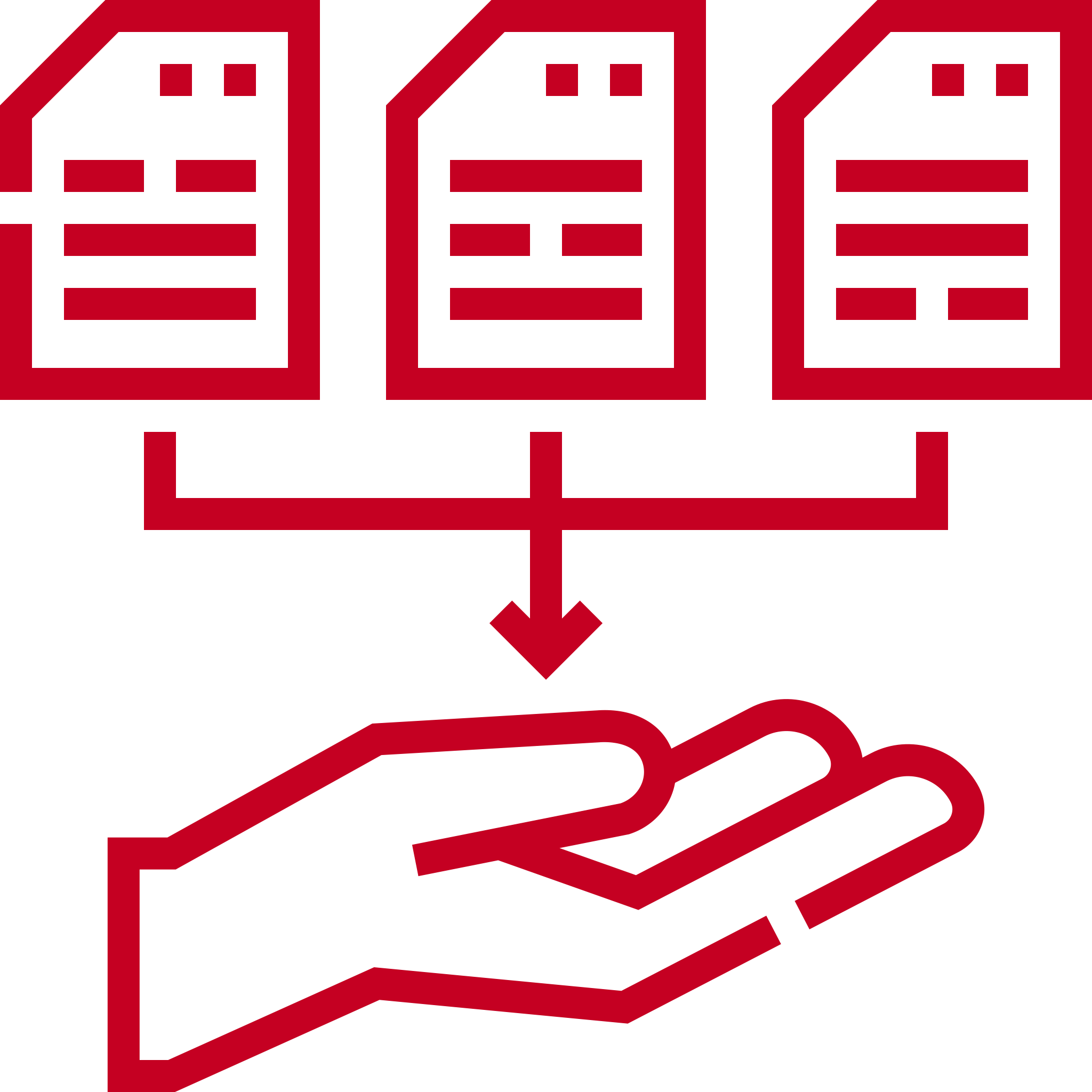 Data Collection
Availability, Automation, Harmonization, Sovereignty, Validation
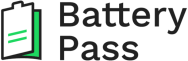 26
16.02.25
|  Source: https://thebatterypass.eu
DPP-Reality In the Process Industry. ID Link
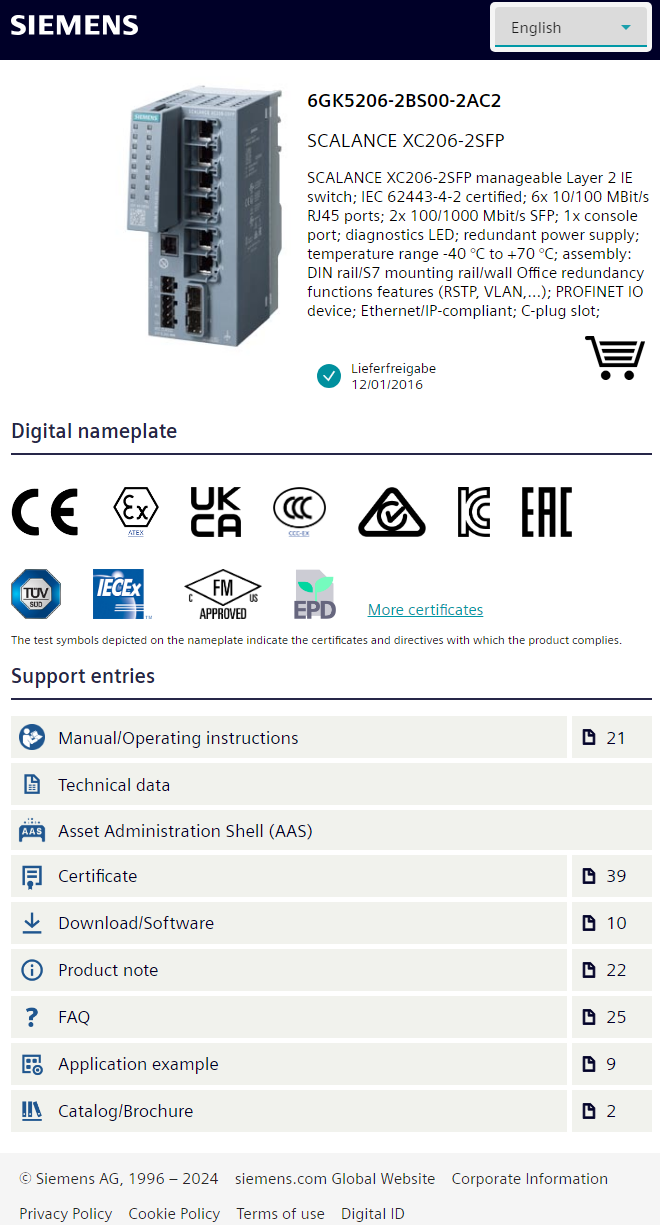 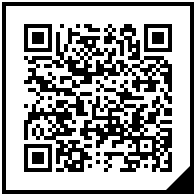 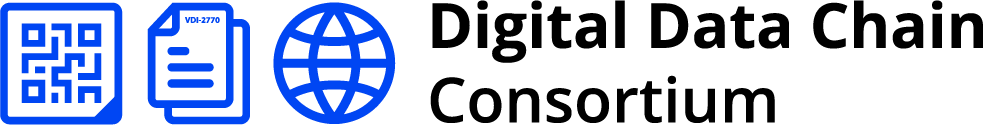 27
16.02.25
|  Source: https://www.digitaldatachain.com
DPP-Reality In the Process Industry. ID Link
digital twin
digital representation of the physical object
physical object
Information model
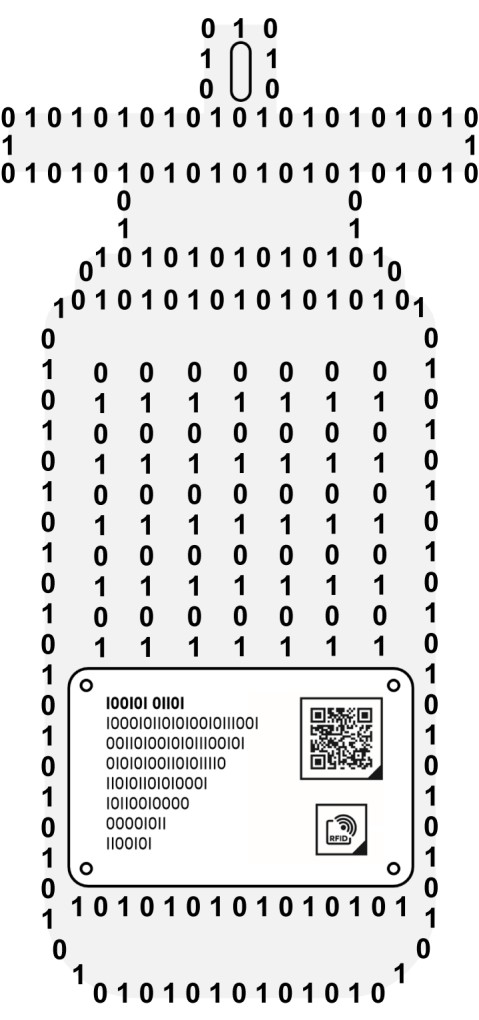 tech specs
documentation
life cycle information
…
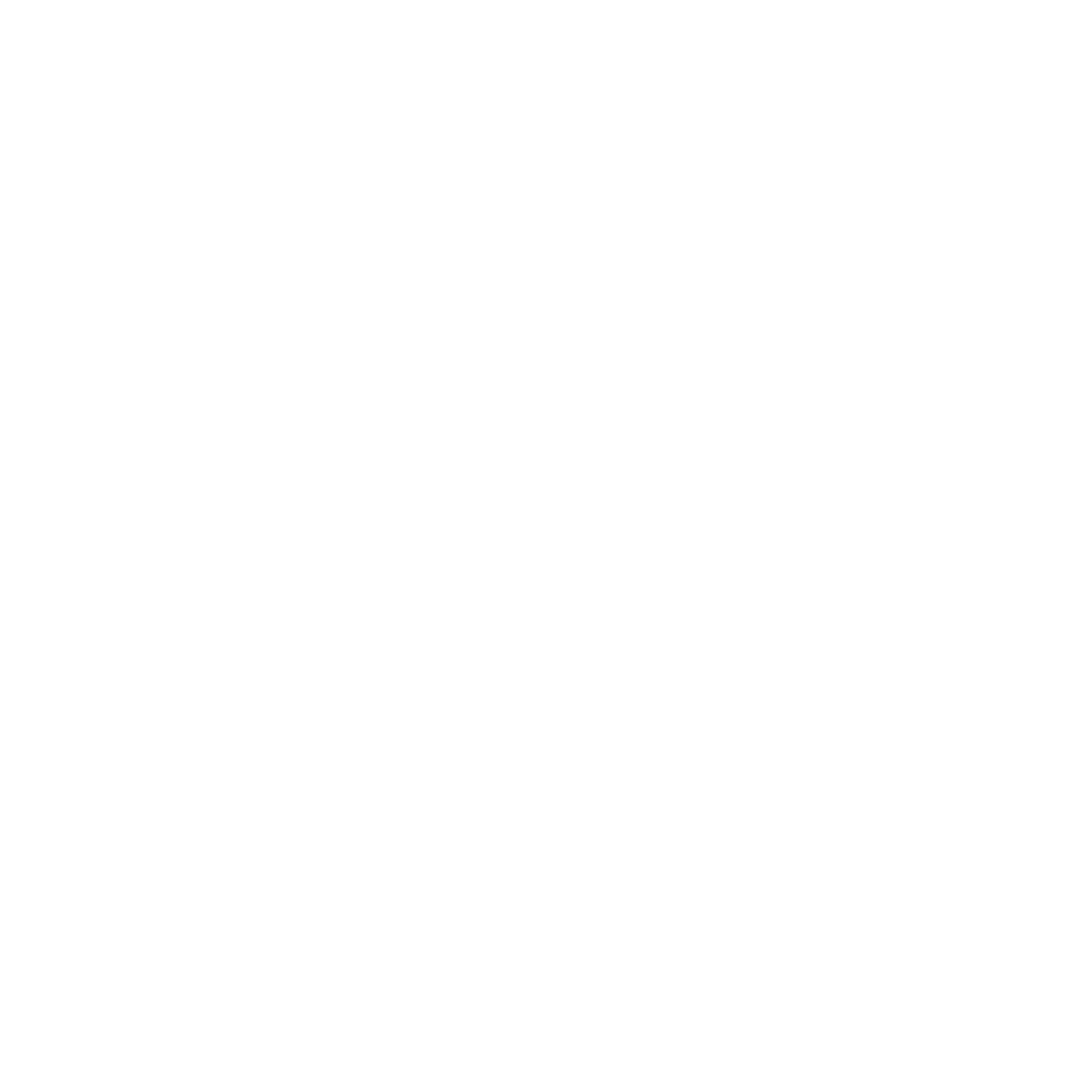 Advantages ID link
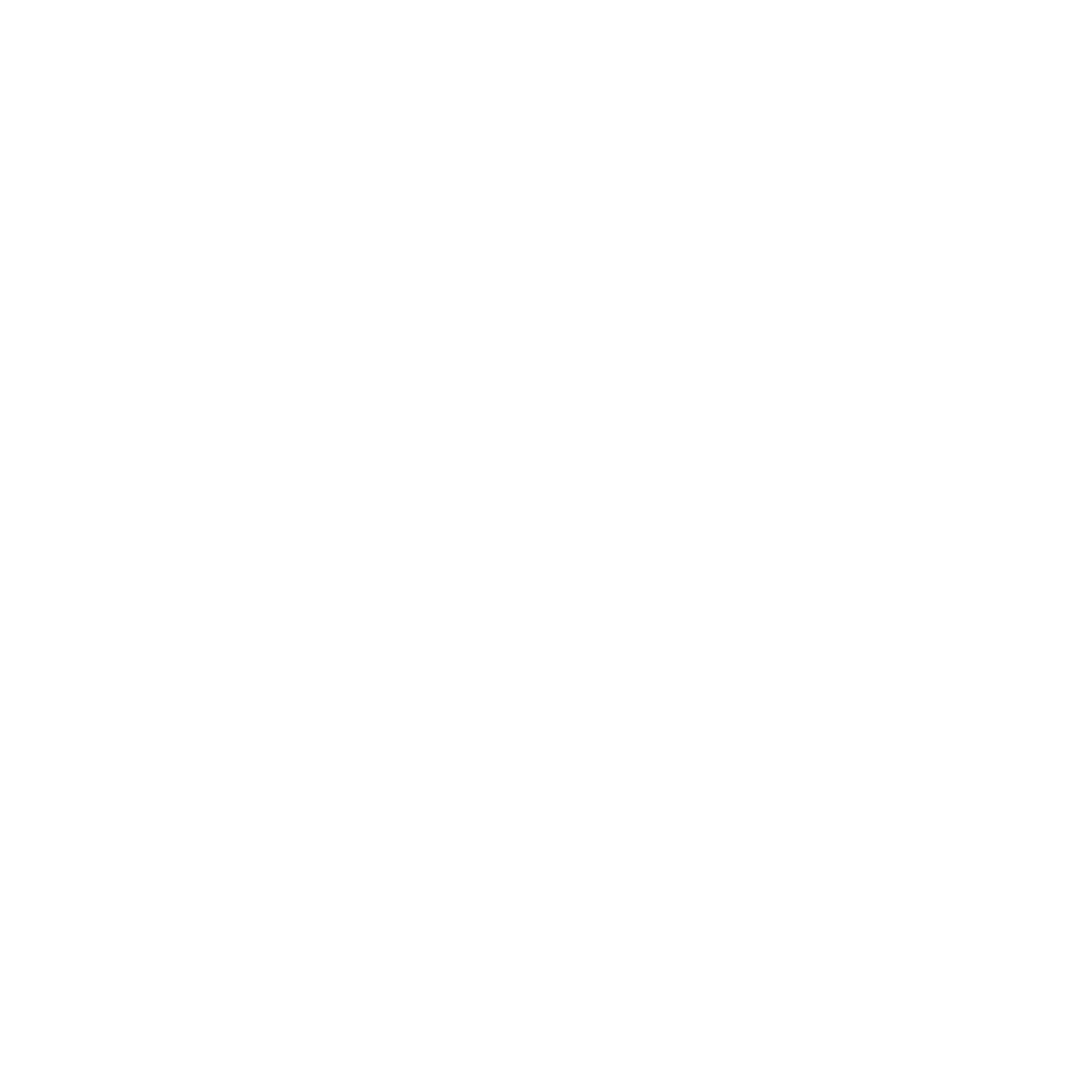 URL based
100% cost-free
100% interoperable
From / for the industry
Name Plate
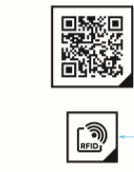 AAAAAAAAAAAAAAA BBBBBBBBBBBBB
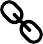 CCCCCCCCCC
DDDDDDDD
EEEEEEE FFFFFF GGG
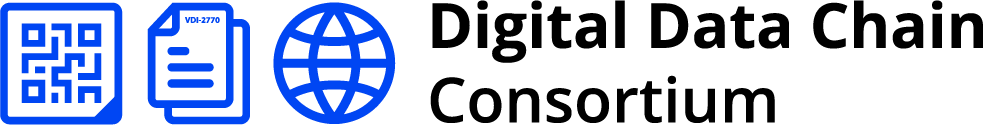 28
16.02.25
|  Source: https://www.digitaldatachain.com
Catena-X Architecture to Power Sovereign Data Exchange for DPP
EDC
EDC
EDC
Open Source  SaaS
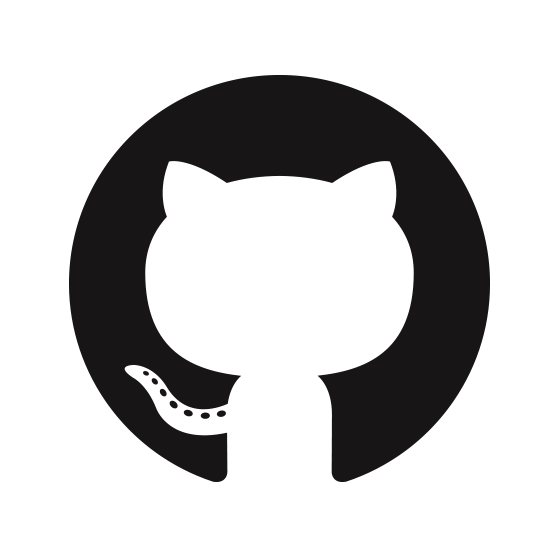 SiGreen SaaSlicensed to
GreenToken SaaSlicensed to
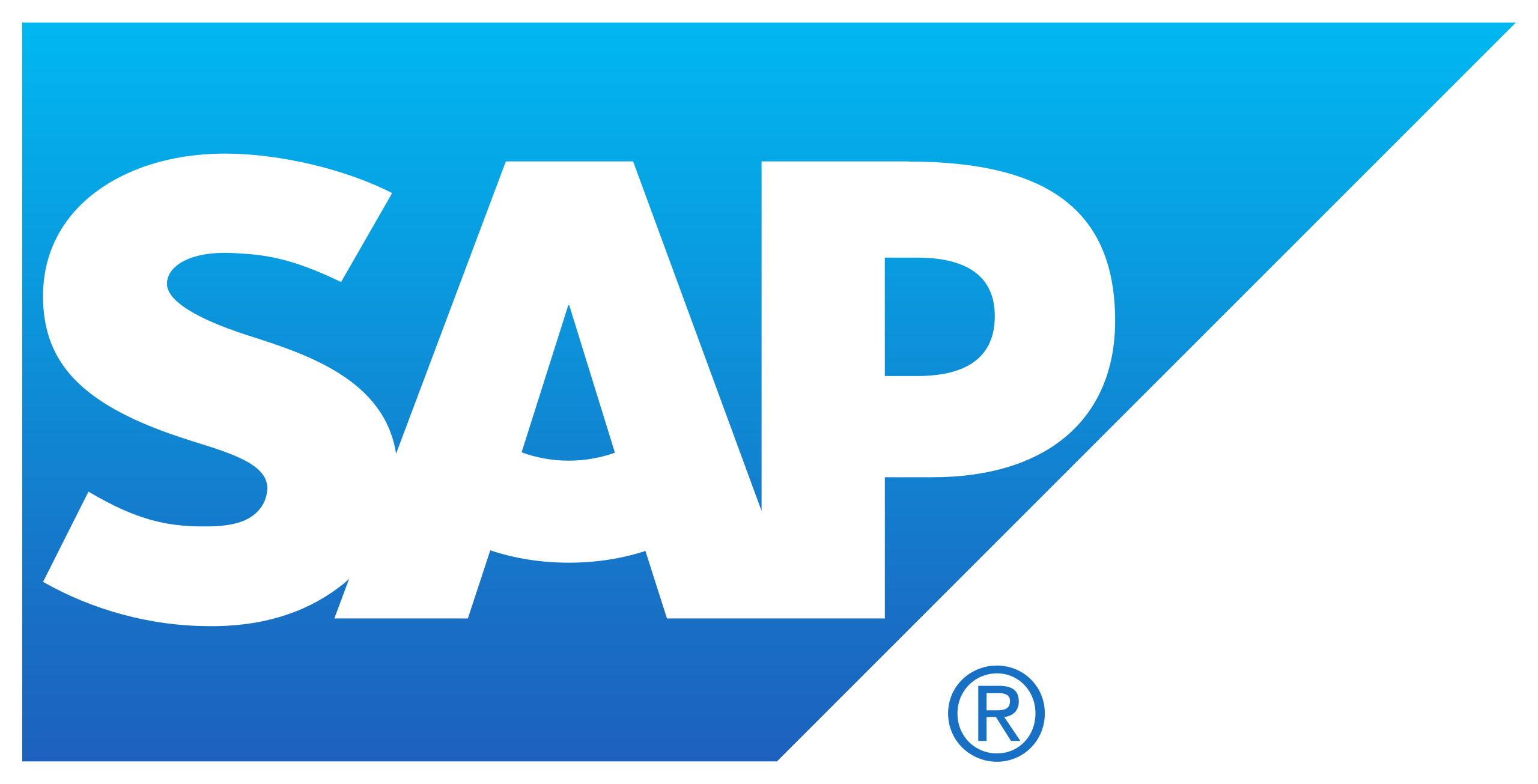 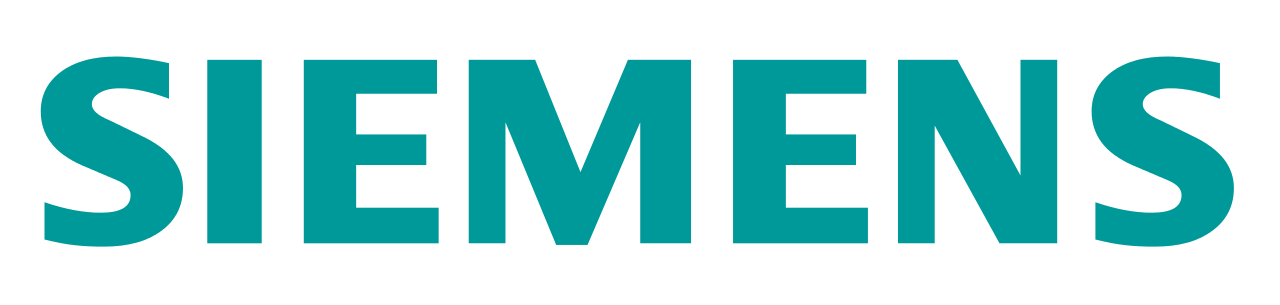 Tenant
Tenant
Tenant
Tenant    Tenant
Tenant    Tenant
Tenant
SME 1
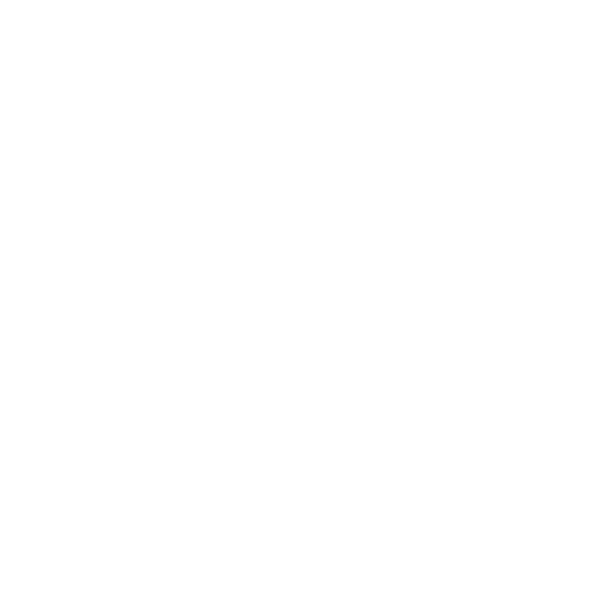 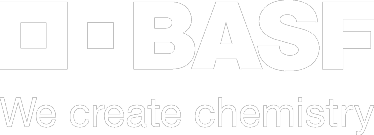 SME 1
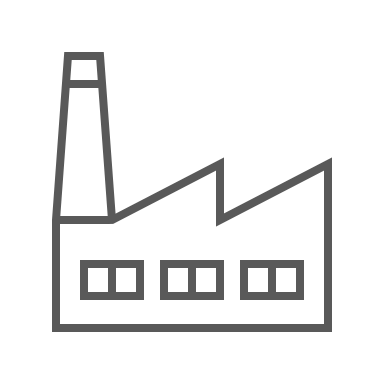 Data Exchange Option B
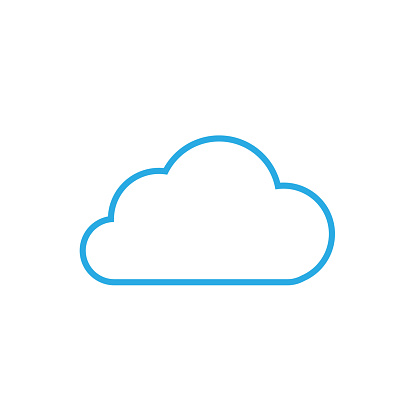 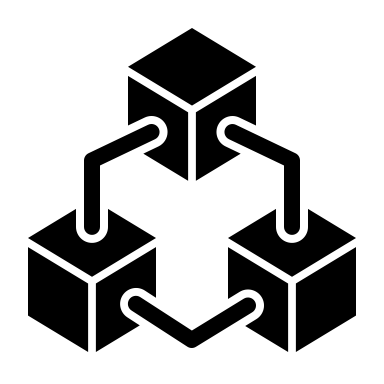 CSV-Upload
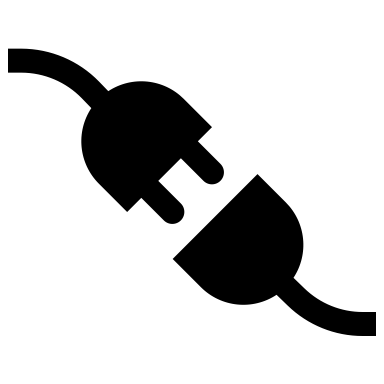 Catena-X 
Federated Operating Environment
my fully-managed Catena-X cloud stack 
with my
No operational data
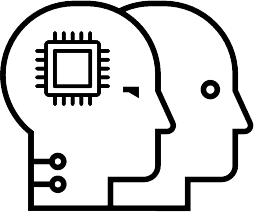 Portal
Digital Twin
Registry
Semantic
Hub
No operational data
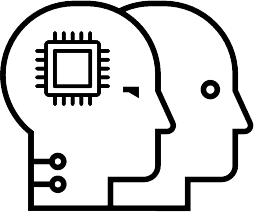 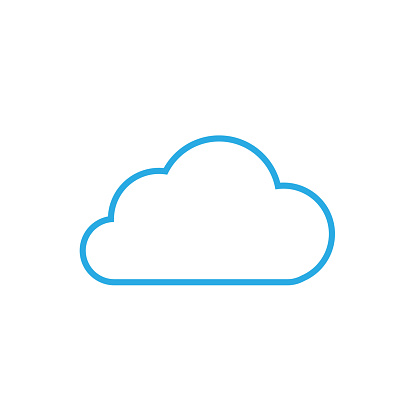 Identity 
Provider
Marketplace
Contracting / …
…
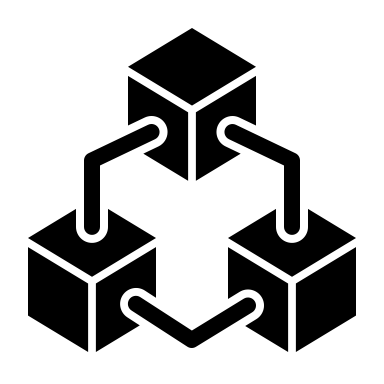 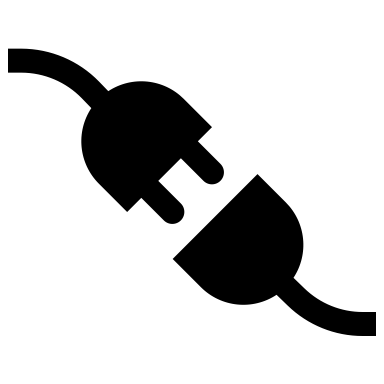 IoT
Adapter
my Catena-X cloud stackwith my
MarketplaceNavig., Apps, Services
Authentication
DAPS  Cust. Wallet
Self-Description Hub
No operational data
No operational data
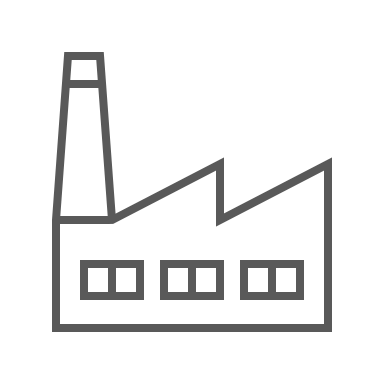 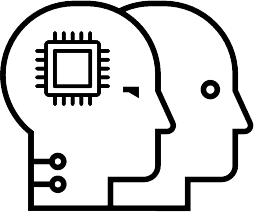 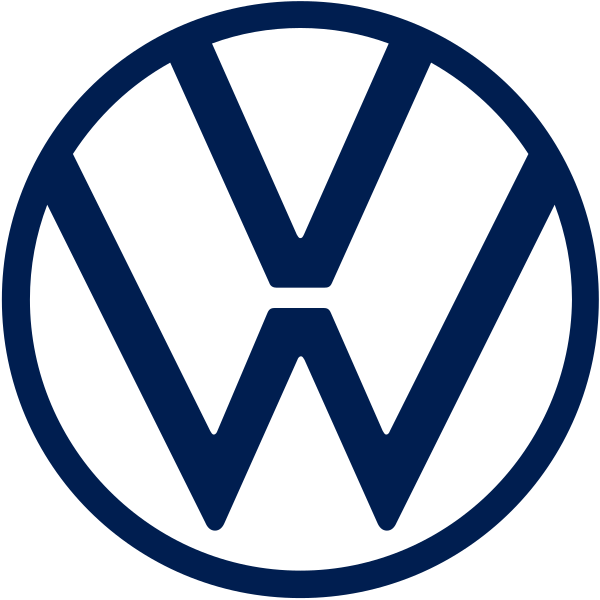 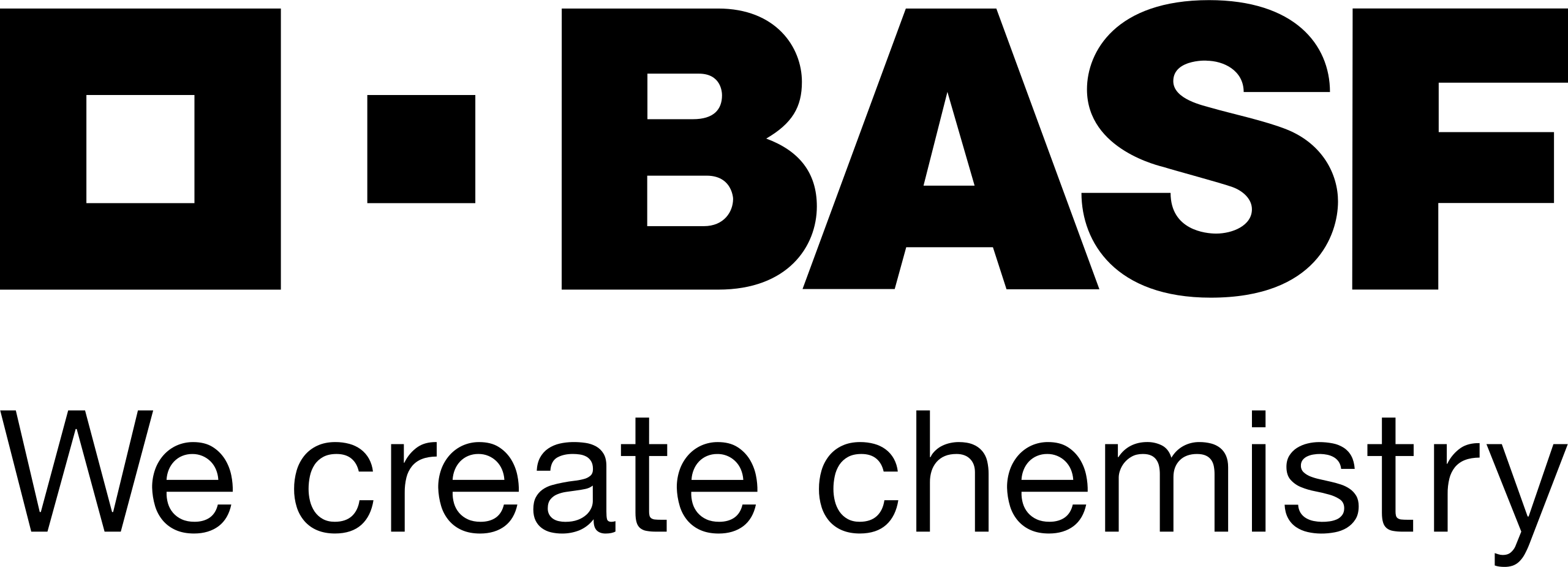 SME 2
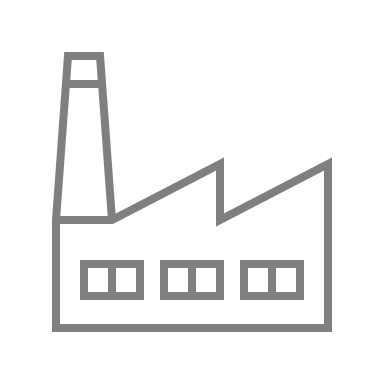 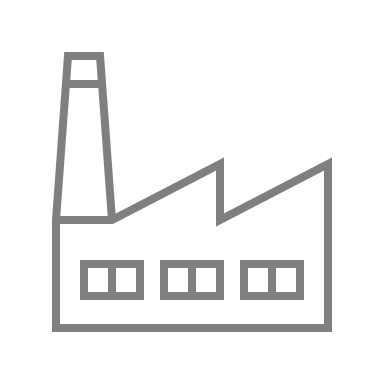 Data Exchange Option A
Digital Twins
Digital Twins
EDC
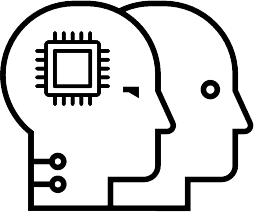 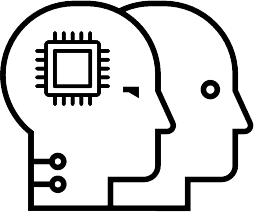 IAM
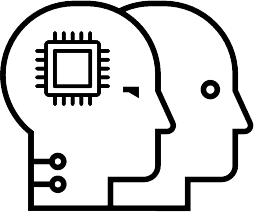 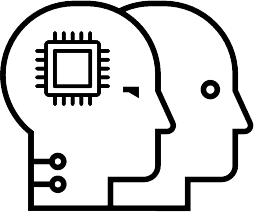 …
IAM
EDC
EDC
EDC
…
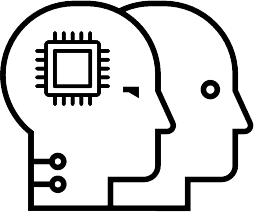 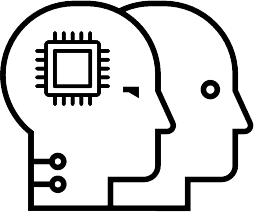 29
16.02.25
|  Source: https://catena-x.net/en/1/offers/edc-the-central-component
Mind the Product Lifecycle and the Involved Data
Assemble
Use, Re-use, Repair
Collect & Dismantle
Manufacture
Recycle
Source
Refine
DPP
Digital Twin
Life Cycle Management
Substances of Concern
Sustainablity &       Circularity
DPP
Digital Twin
Life Cycle Management
Substances of Concern
Sustainability &       Circularity
Do you know your supply chain actors who can access the DPP data? 
Right granularity (model, batch, item)?
DPP-Data available?
Backup of the DPPs done?
Market surveillance mechanisms?
30
16.02.25
Timeline
Dec '23
Trilogue
compromise
July '24
Entry into force
18.07.2024
April '25
First ESPR working plan
Dec ‘25
Standards CEN/CLC DPP-System
2027
Enforcement of first DA's for product groups
Legislative
procedure
Apr/May '24
Parliament approval Council approval
Dec '24
First meeting of Ecodesing Forum
2025
Adoption of first delegated acts for product groups
Mar '22
COM proposal
Preparatory studies and stakeholder surveys
31
16.02.25
First Draft of the ESPR Work Plan 2025-2030 Proposes a shortened List of Products to Cover
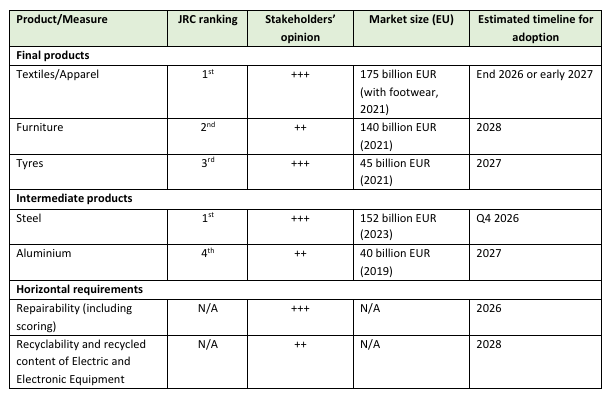 Chemicals: The Commission suggests conducting a study during the implementation of the first ESPR Working Plan. This study shall define precisely the potential scope of one or several measures for consideration in a subsequent working plan.
Polymers: Not mentioned in the draft document
The work plan is to be adopted by 19.4.2025. Once adopted, it will be up for review after 3 years
32
16.02.25
|  Source: https://ec.europa.eu/transparency/expert-groups-register/core/api/front/document/113700/download
Timeline con’t
Multiannual Work Plans
Preparatory Study & Impact Assessment
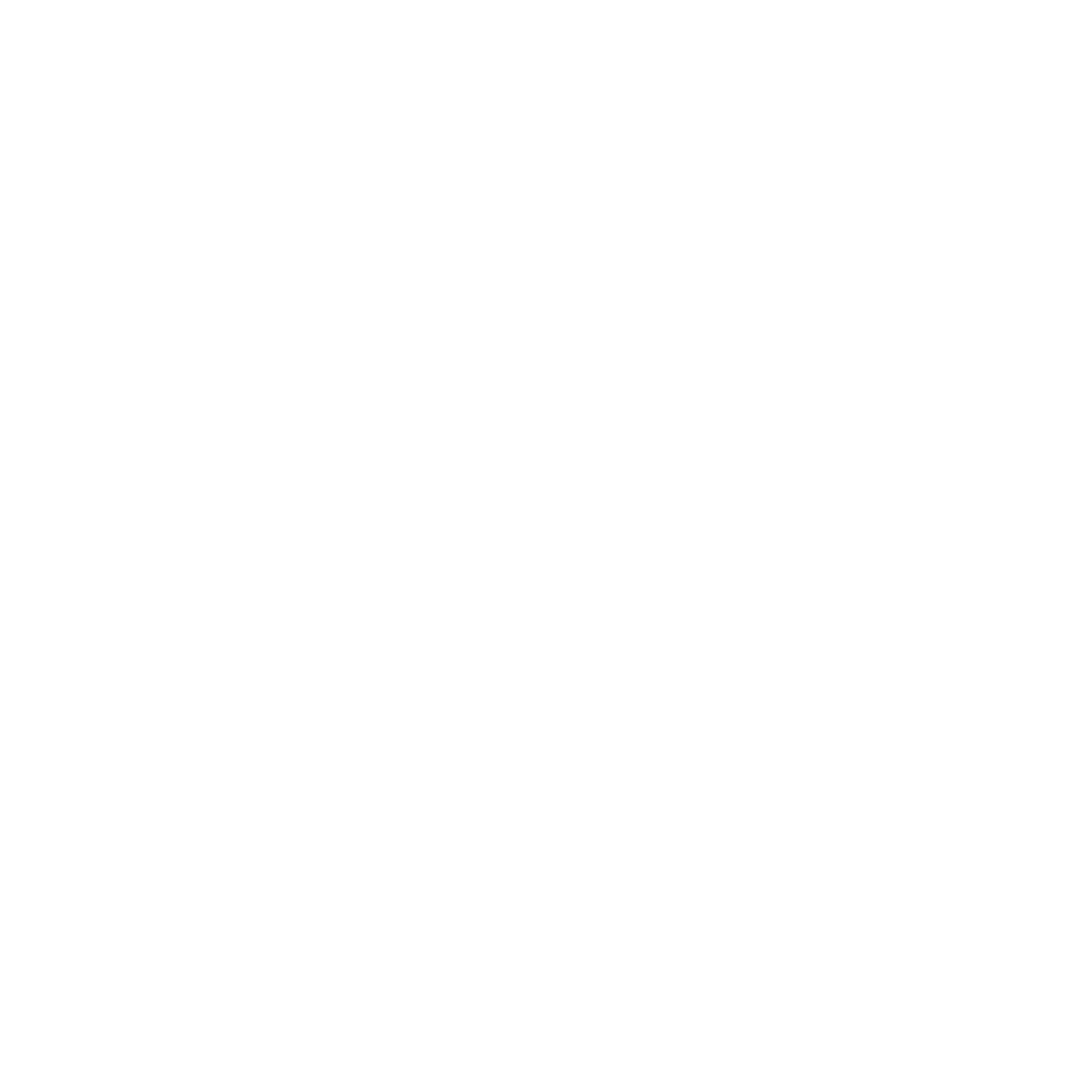 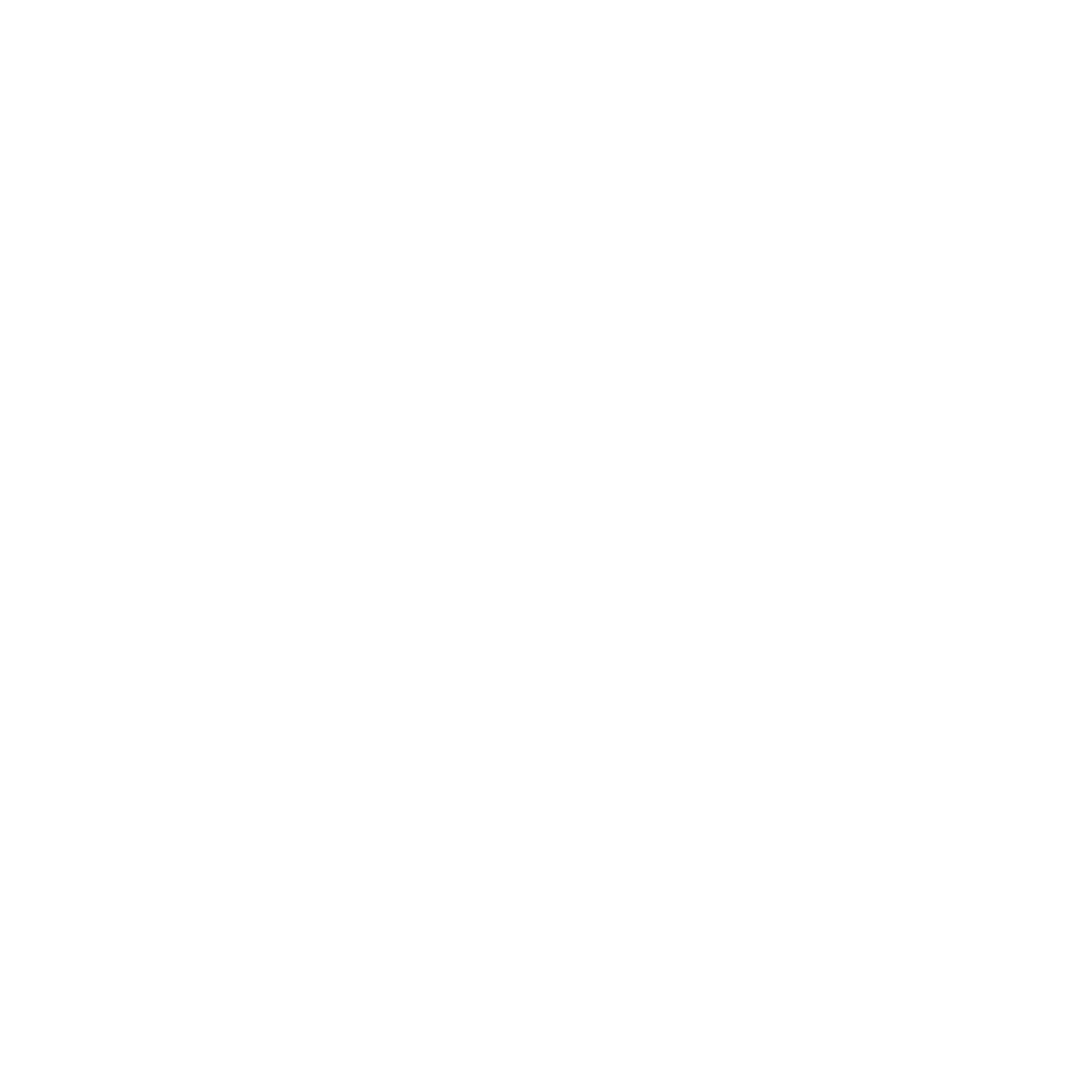 ~ 1st WP Q1/25
1,5 – 2 years
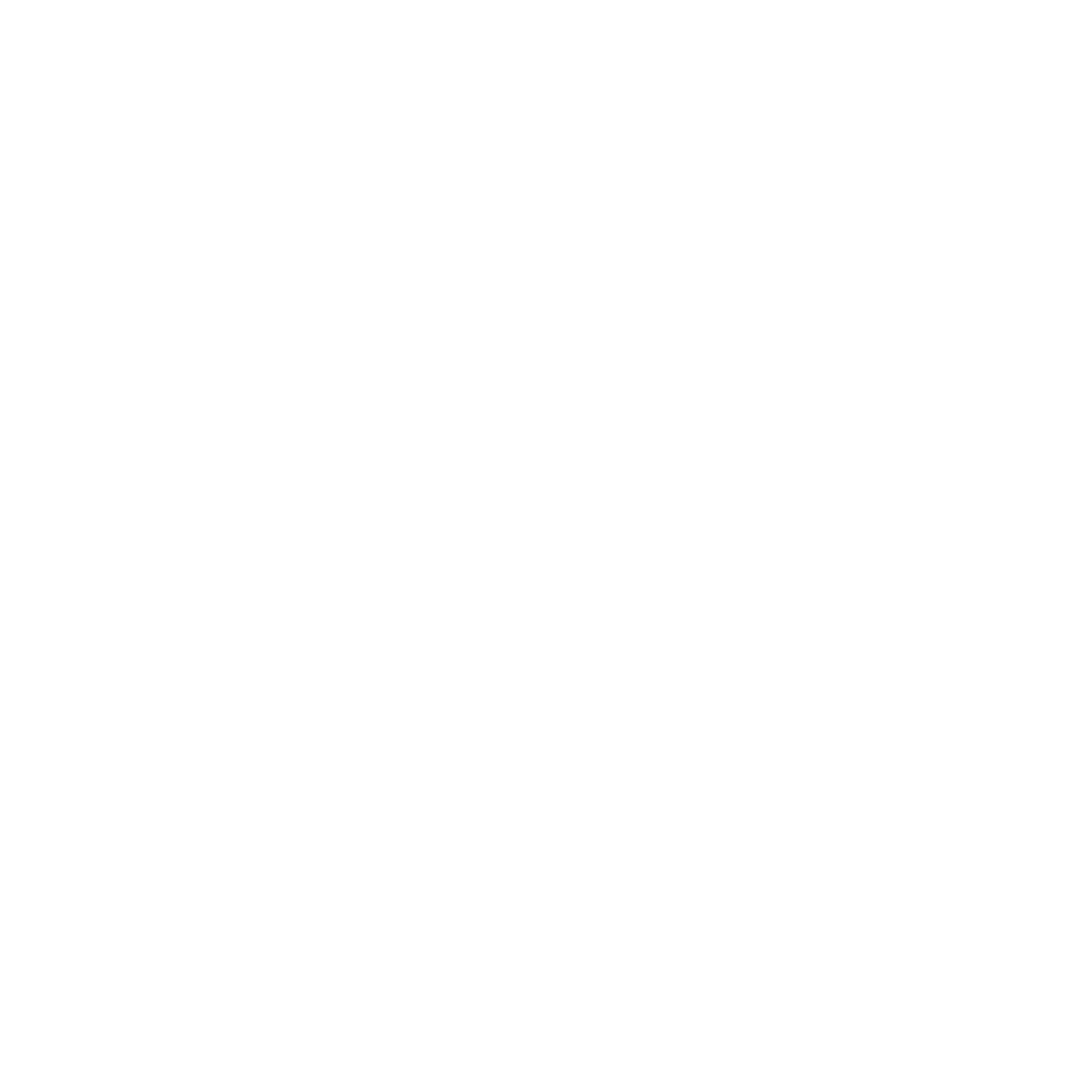 Consultation of Ecodesign Forum
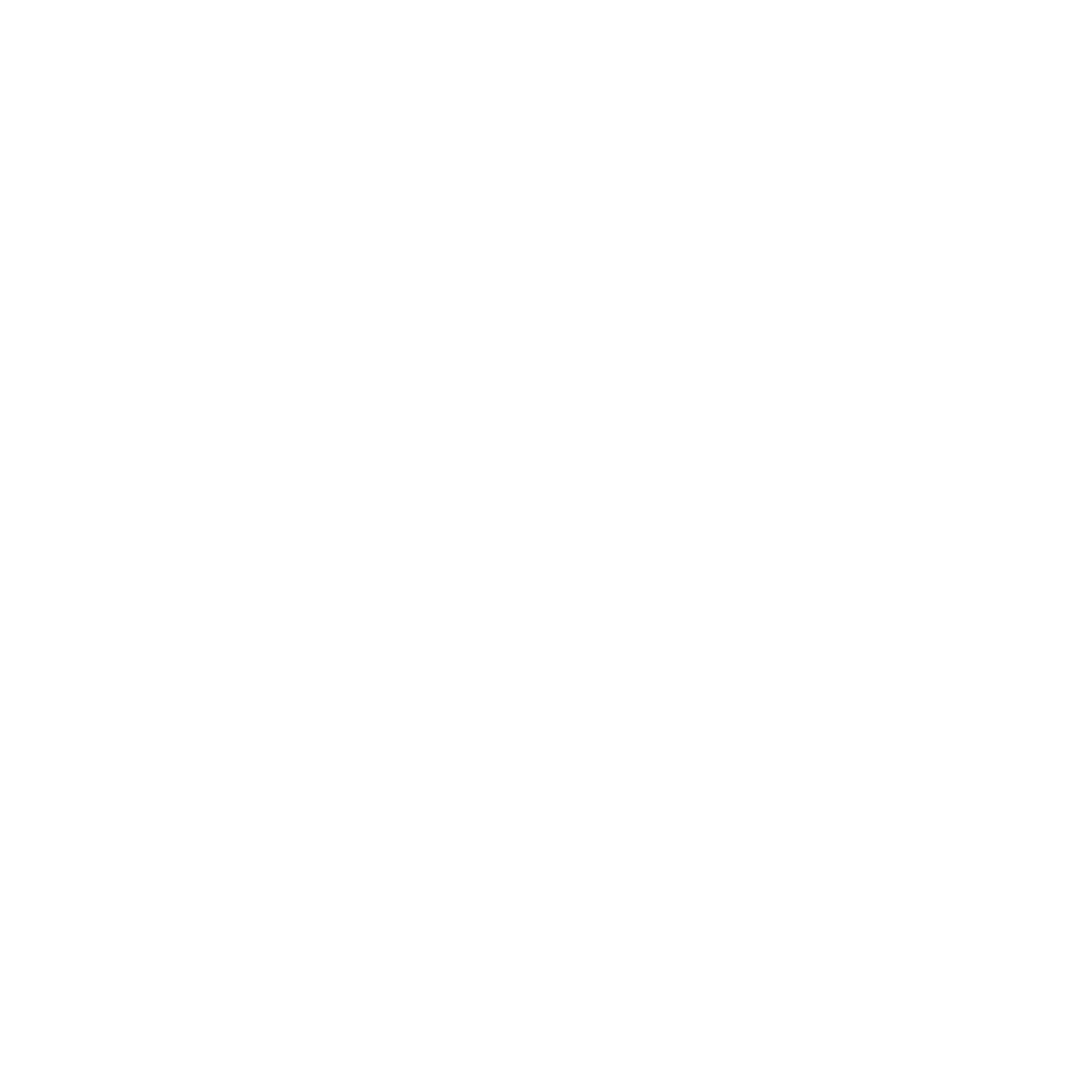 Adoption of Measure
Adoption first measures 2026
Applicable after 18 months 2027/28
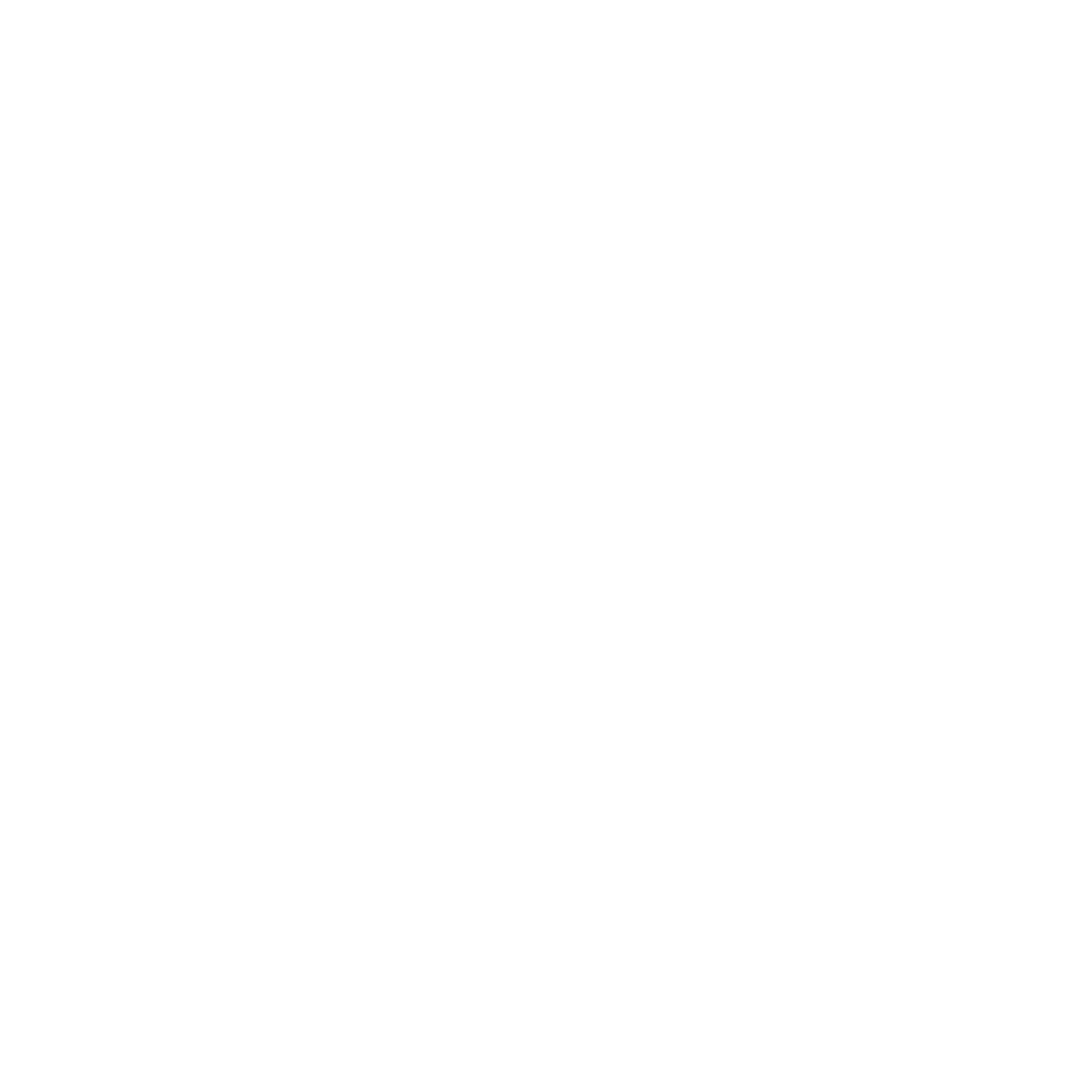 Measures applies
33
16.02.25
|  Source: https://commission.europa.eu/document/download/c5db3b9e-23ae-42c8-a50a-b549f20a377d_en?filename=2024_05_22_EC%20Presentation%20ESPR%20Webinar_final.pdf
Wrap-up & Checklist
Is there a viable Business Case?
Are you an Economic Operator?
Are your products falling under the ESPR?
Is your product part of a prioritized product groups?
Are you aware of the data required to report on the Ecodesign Requirements?
Are you aware of the product categories' priorities and timelines?
Do you possess the relevant information, performance, and additional requirements?
Is your MDM / PIM ready to host the DPP-Data?
Do you know the downstream actors and their R&Rs along the product lifecycle?
Are you aware of the market surveillance mechanism?
Can you issue a unique identifier for the granularity required?
Can you back up DPPs?
Is there a viable Business Case?
34
16.02.25
Don’t let yourself be Swept Away by the Regulatory Tsunami
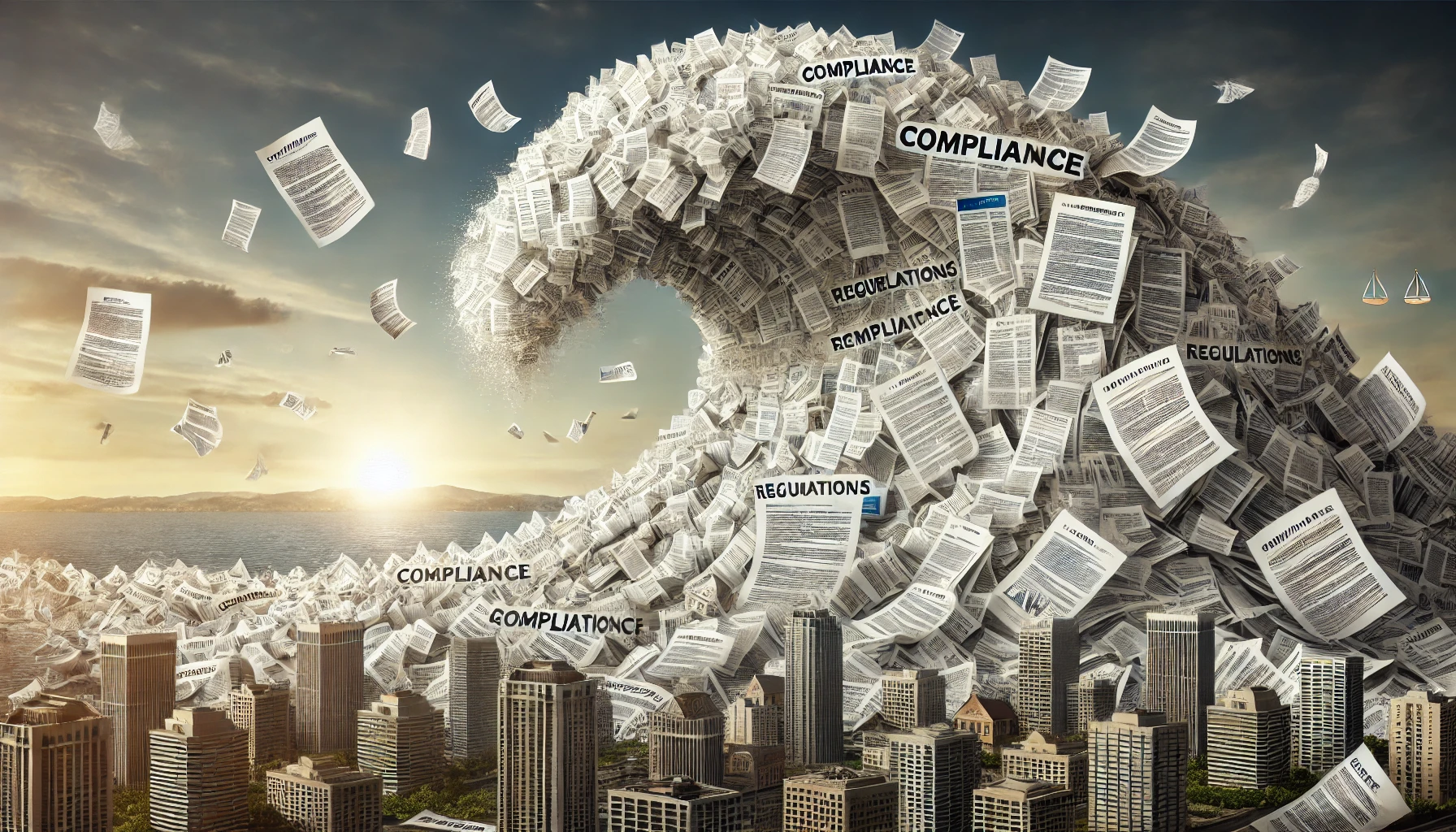 PPWD
Recycled Content?
Reusable?Compostable?
SUP
CSRD
EPR
CSDDD
35
16.02.25
[Speaker Notes: These days, one can expect an additional regulator requirement or sustainability reporting request almost every week. Some say we are in the age of the regulatory tsunami, which is reducing the competitiveness of EU-based companies. Unfortunately, staffing up does not help as it generates more costs, and there are few technical solutions that help automate processes. Since Regulatory Compliance is the right to sell, you'd better don't mess around with AI tools either. 


Image source: ChatGPT Pro prompt “Generate an image that represents the continuously growing regulatory requirements as a tsunami.”
PPWD – packaging and packaging waste directive Regulation (EU) 2025/40 https://eur-lex.europa.eu/legal-content/EN/TXT/?uri=OJ:L_202500040
SUP – Single used Plastic regulated by Directive (EU) 2019/904 on the reduction of the impact of certain plastic products on the environment https://eur-lex.europa.eu/legal-content/EN/TXT/?uri=OJ:L_202500040
EPR – Extended Producer Responsibility 
CSRD – the Corporate Sustainability Reporting Directive
CSDDD – Directive on Corporate Sustainability Due Diligence]
Stabilize your Core Processes – Use Standards, Harmonize Data Exchange and Foster Transparency. Act Now!
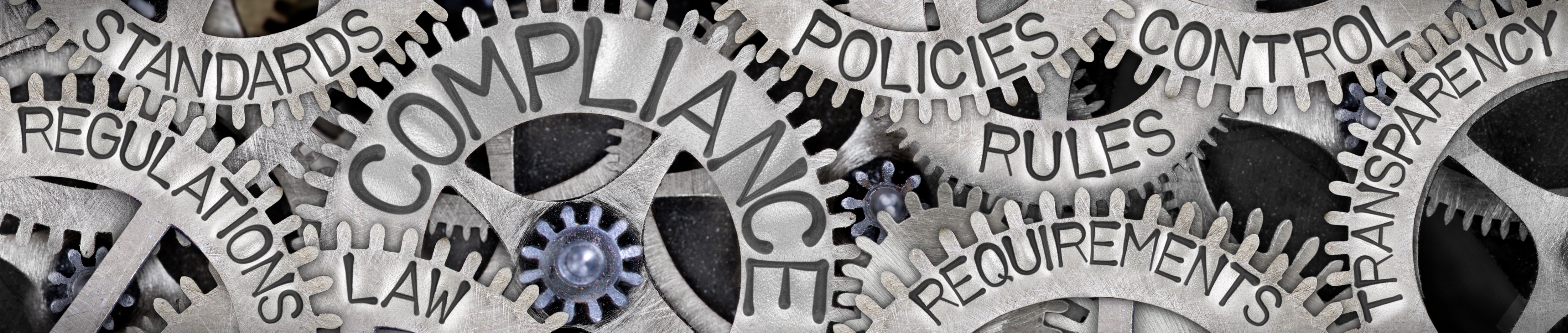 36
16.02.25
[Speaker Notes: Image Source: Shutterstock 1586731783

Efficiency increases as soon as the core processes get stable and the communication and data exchange follow existing standards for harmonized data (e.g., vocabularies) and implementing and following policies to foster transparency along the supply chain.]
Take Home Messages
Horizontal DPPs are key
Standards for technical implementation
Standards for Interoperability (”what” & “how”)
Standards for assessment algorithms (e.g. PCF)
Data Sovereignty is key
Decentralized DPP Data Storage
Chem-X addresses these key requirements
Launch & Press Release in January 2025
37
16.02.25
References in the Sequence of Appearance
EU Green Deal – EU’s Man on the Moon Moment - https://youtu.be/F2Z7rio5sow?si=ZK8jhl6a6SvvM-Rx
EU Green Deal – https://eur-lex.europa.eu/legal-content/EN/TXT/?uri=CELEX:52019DC0640
EU Green Deal overview – https://www.circulaw.nl/European_green_deal.pdf 
Batteries and waste batteries regulation, (EU) 2023/1524 – https://eur-lex.europa.eu/eli/reg/2023/1542/oj
Ecodesign for Sustainable Product Regulation (ESPR), (EU) 2024/1781 – https://eur-lex.europa.eu/legal-content/EN/TXT/?uri=CELEX:32024R1781 
Proposal for Construction Product Regulation (CPR), 2022/0094(COD) – https://eur-lex.europa.eu/legal-content/EN/TXT/?uri=celex:52022PC0144 
Proposal for Detergents and Surfactants Regulation, 2023/0124(COD) – https://eur-lex.europa.eu/legal-content/en/TXT/?uri=COM:2023:217:FIN 
Proposal for Toys Safety Regulation, 2023/0290(COD) – https://eur-lex.europa.eu/legal-content/EN/TXT/?uri=celex:52023PC0462 
EU Green Deal Legislative Train Schedule – https://www.europarl.europa.eu/legislative-train/theme-a-european-green-deal 
Make sustainable Products the norm – https://eur-lex.europa.eu/legal-content/EN/TXT/?uri=CELEX:52022DC0140  
Ecodesign for Sustainable Product Regulation (ESPR) – https://eur-lex.europa.eu/legal-content/EN/TXT/?uri=CELEX:32024R1781
JRC Preliminary Study on New Product Priorities (Draft) – https://susproc.jrc.ec.europa.eu/product-bureau/sites/default/files/2023-01/Preliminary%20ESPR%20WP%20Report_MERGED_CLEAN_.pdf 
JRC Preliminary Study on New Product Priorities - https://publications.jrc.ec.europa.eu/repository/handle/JRC138903  
Critical Aspects of the DPP – https://cirpassproject.eu/wp-content/uploads/2024/03/A2-EC-Michele-Galatola.pdf 
ESPR EU COM Homepage – https://commission.europa.eu/energy-climate-change-environment/standards-tools-and-labels/products-labelling-rules-and-requirements/ecodesign-sustainable-products-regulation_en
DPP System Standardization Request (SREQ) – https://ec.europa.eu/growth/tools-databases/enorm/mandate/604_en
The Battery Pass project – https://thebatterypass.eu 
Digital Data Chain Consortium Identity Link – https://www.digitaldatachain.com 
Catena-X Architecture and Offering – https://catena-x.net/en/1/offers/edc-the-central-component 
ESPR updated working plan – https://ec.europa.eu/transparency/expert-groups-register/core/api/front/document/113700/download 
ESPR Timeline and next steps – https://commission.europa.eu/document/download/c5db3b9e-23ae-42c8-a50a-b549f20a377d_en?filename=2024_05_22_EC%20Presentation%20ESPR%20Webinar_final.pdf
38
16.02.25
Thank you!
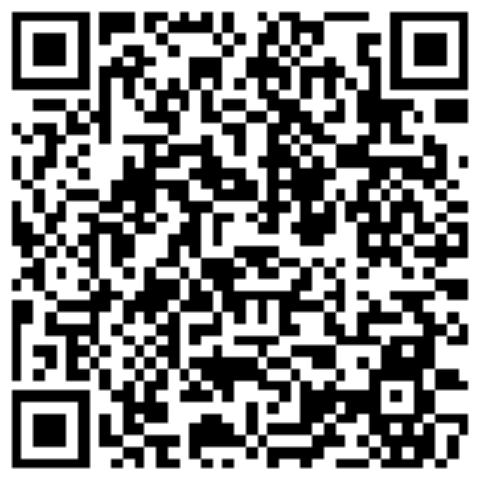 Questions? Comments? Please connect with me
	/in/adrian-von-muehlenen
	Book an appointment
	adrian.von-muehlenen@basf-intertrade.com 
	+49 172 86 99 530
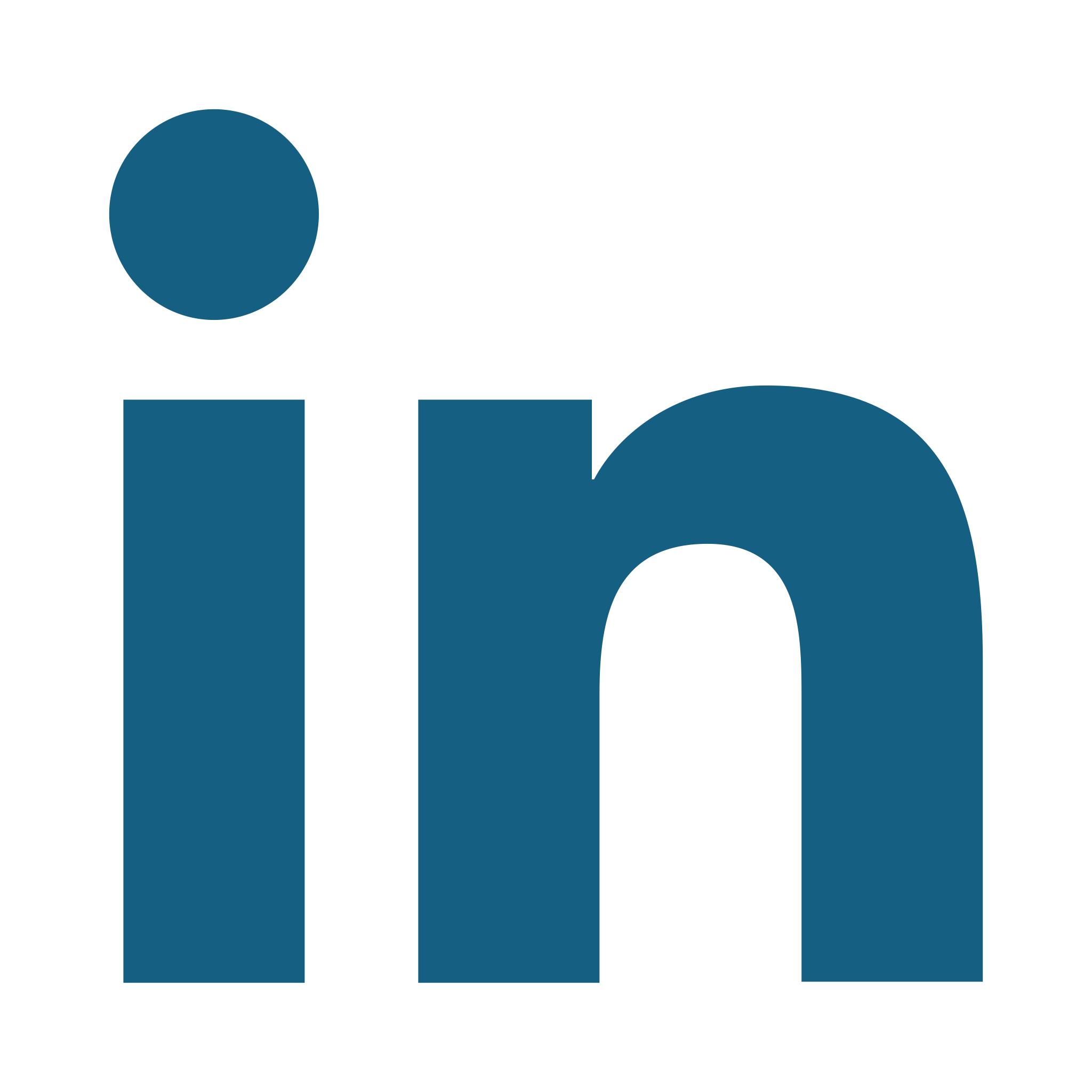 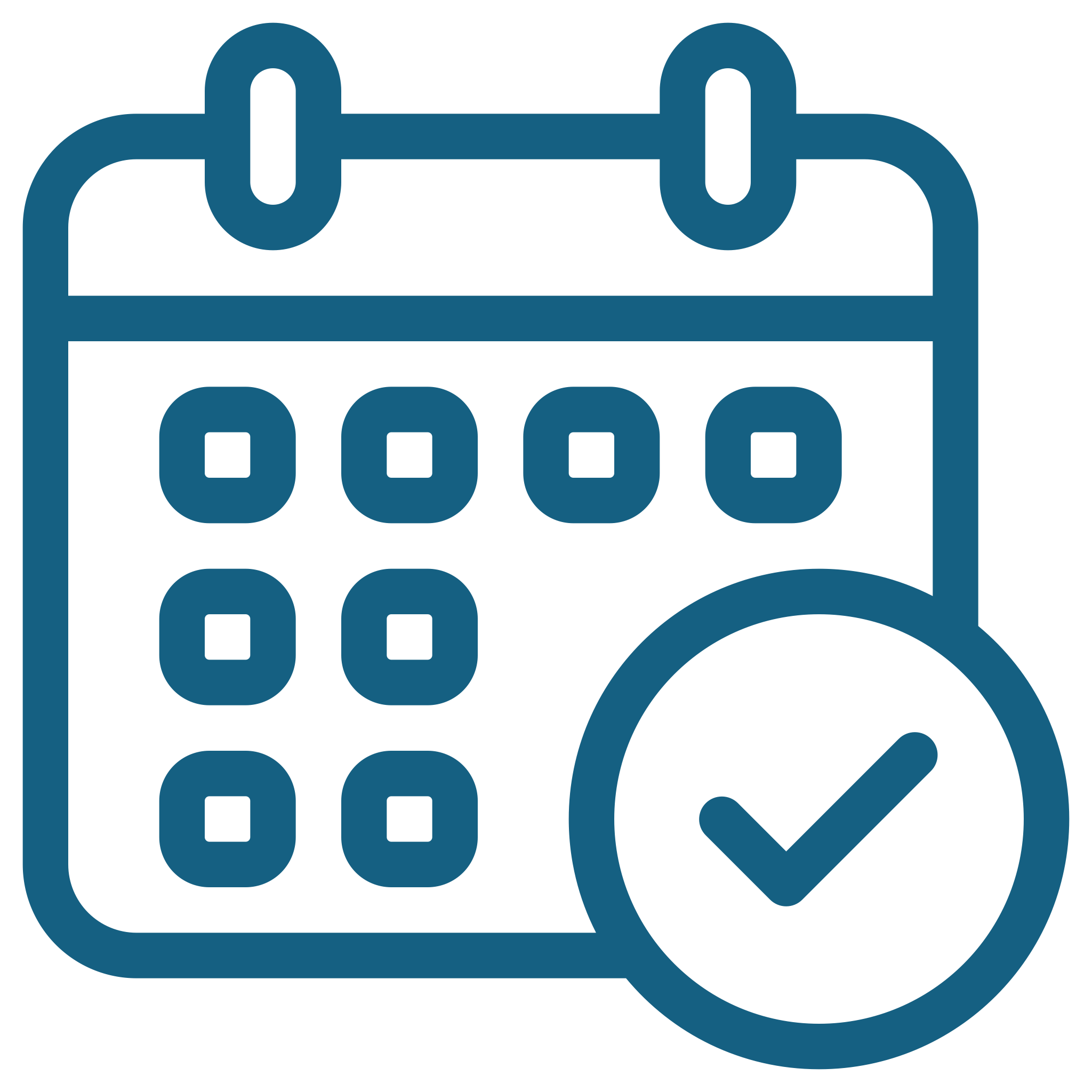 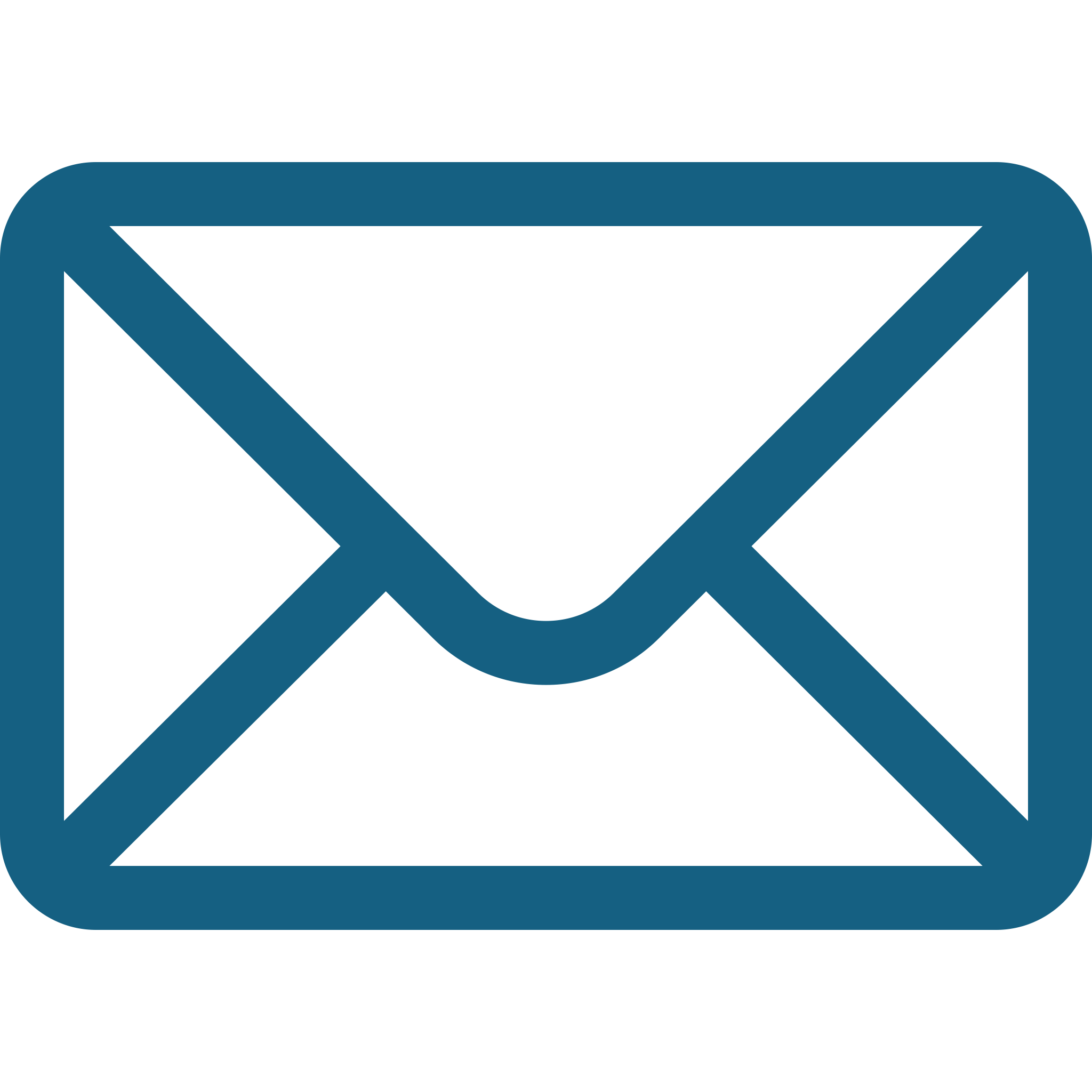 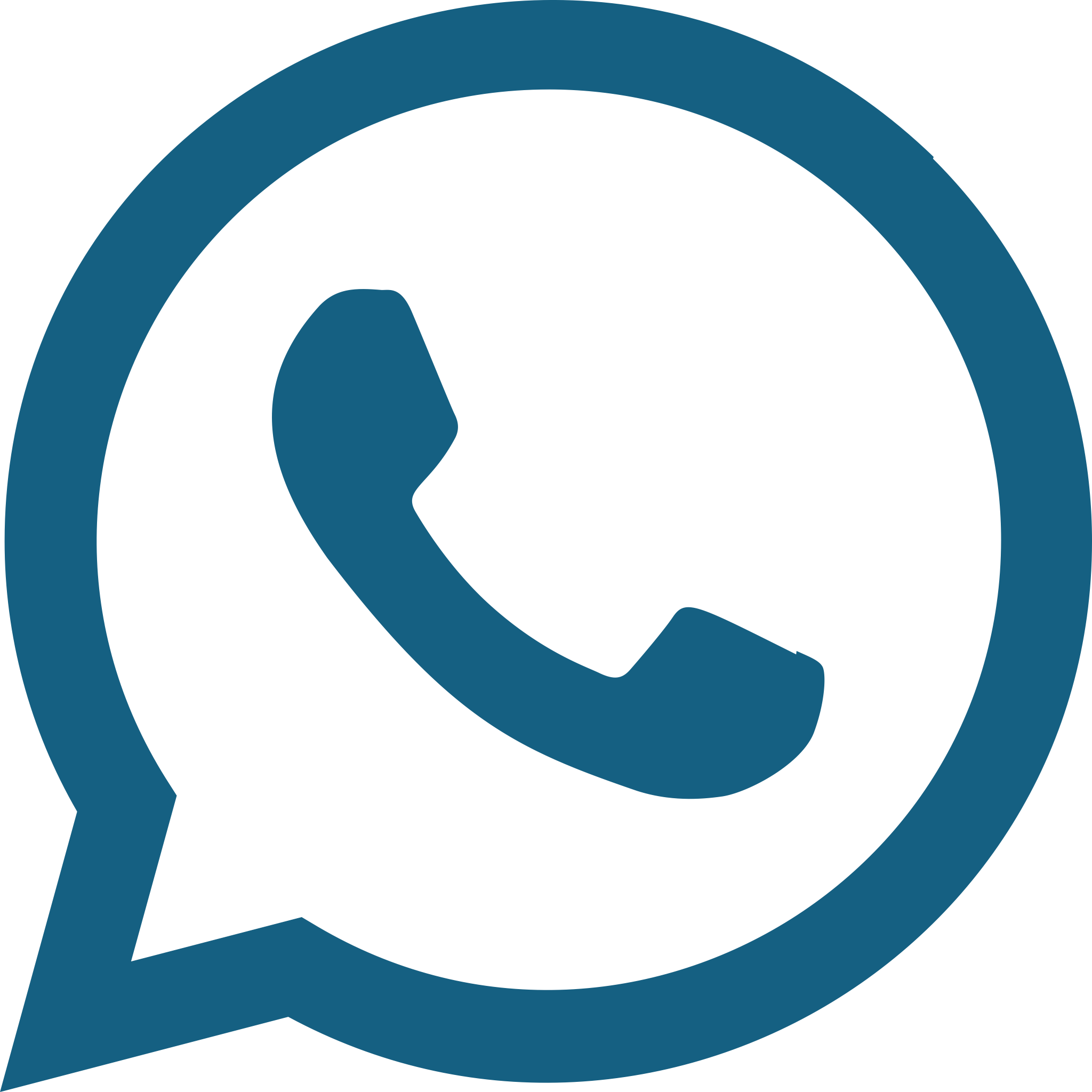 40